Unit 2
Interrogatives
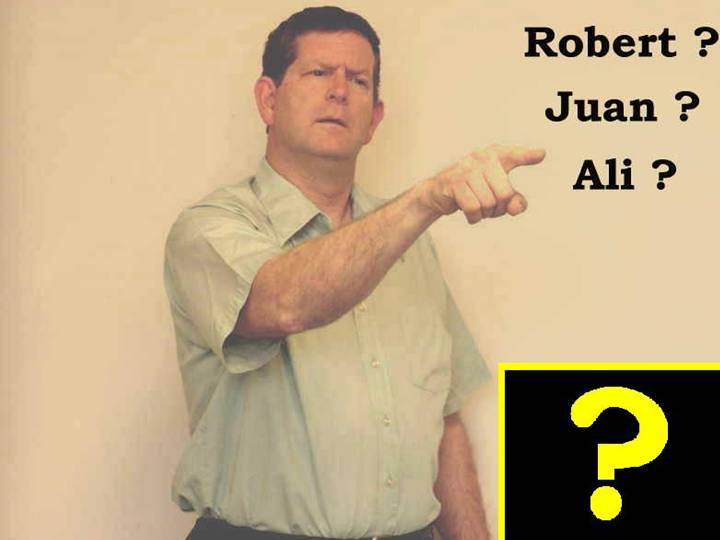 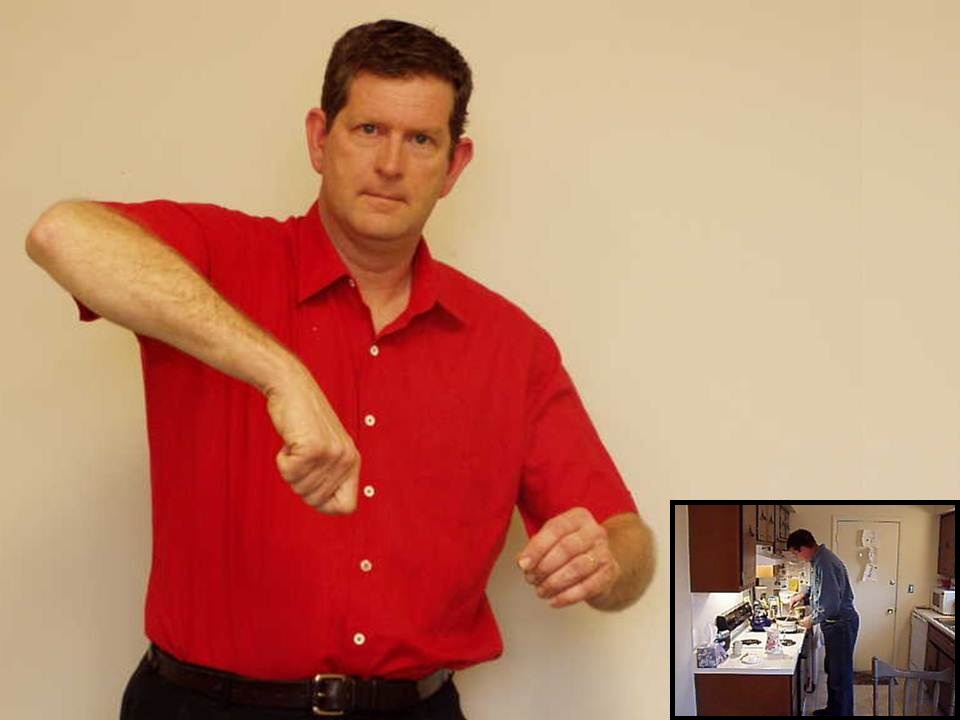 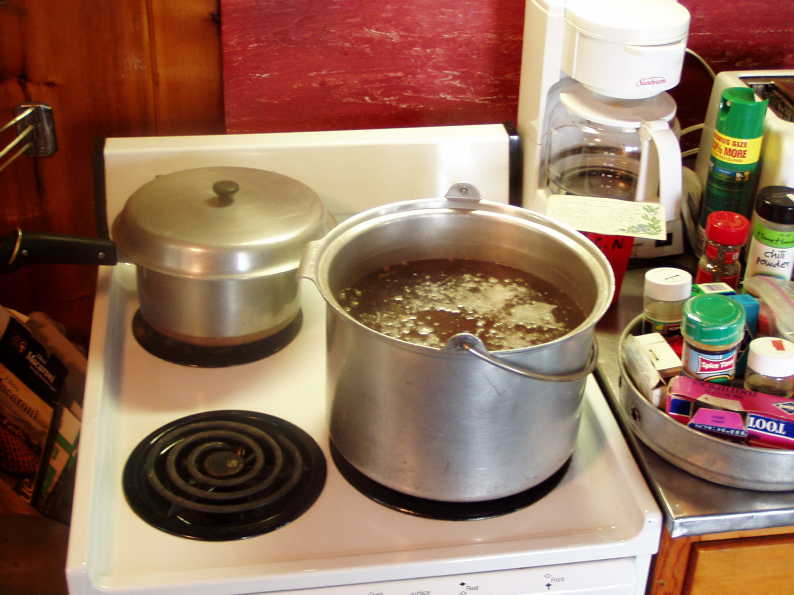 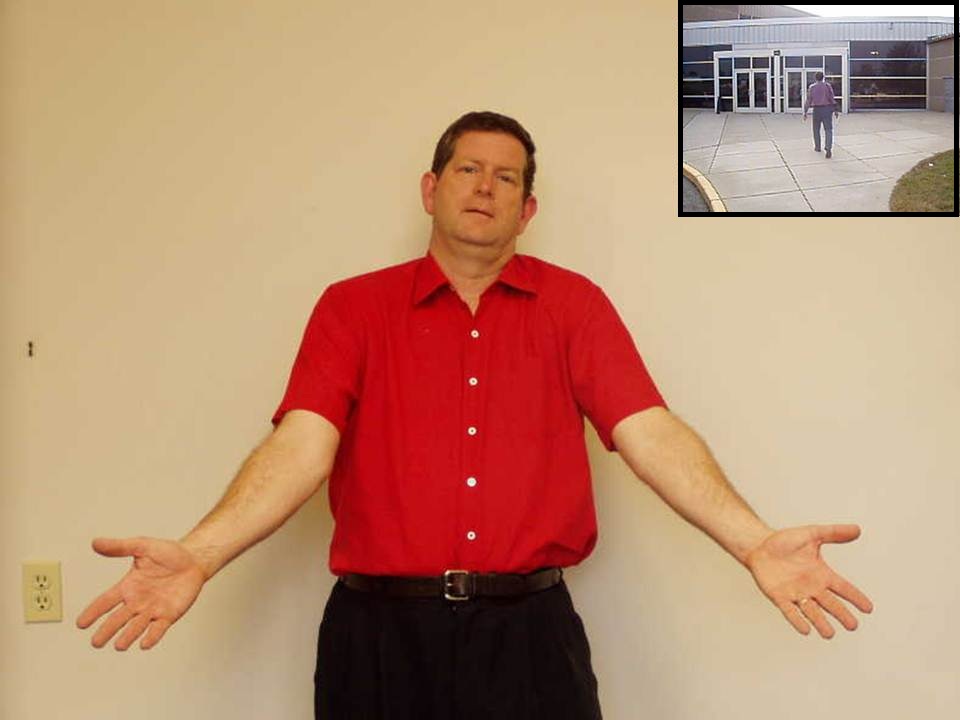 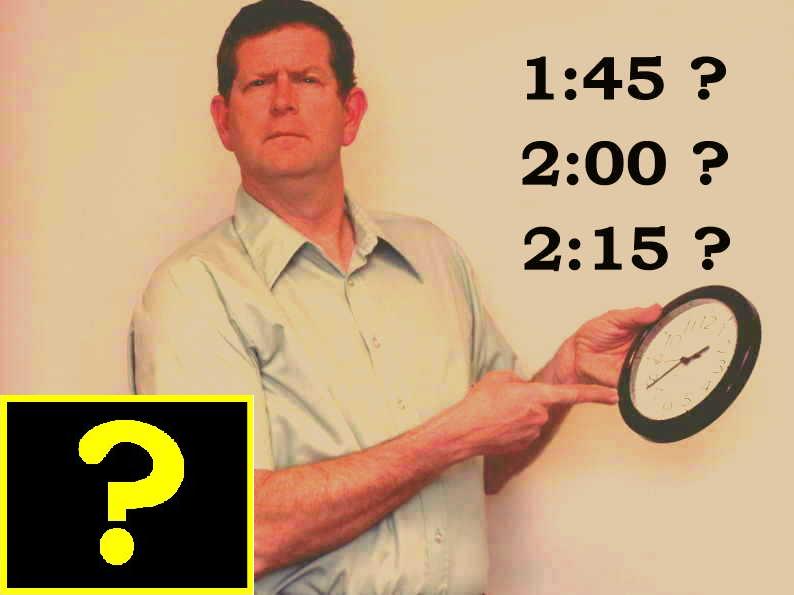 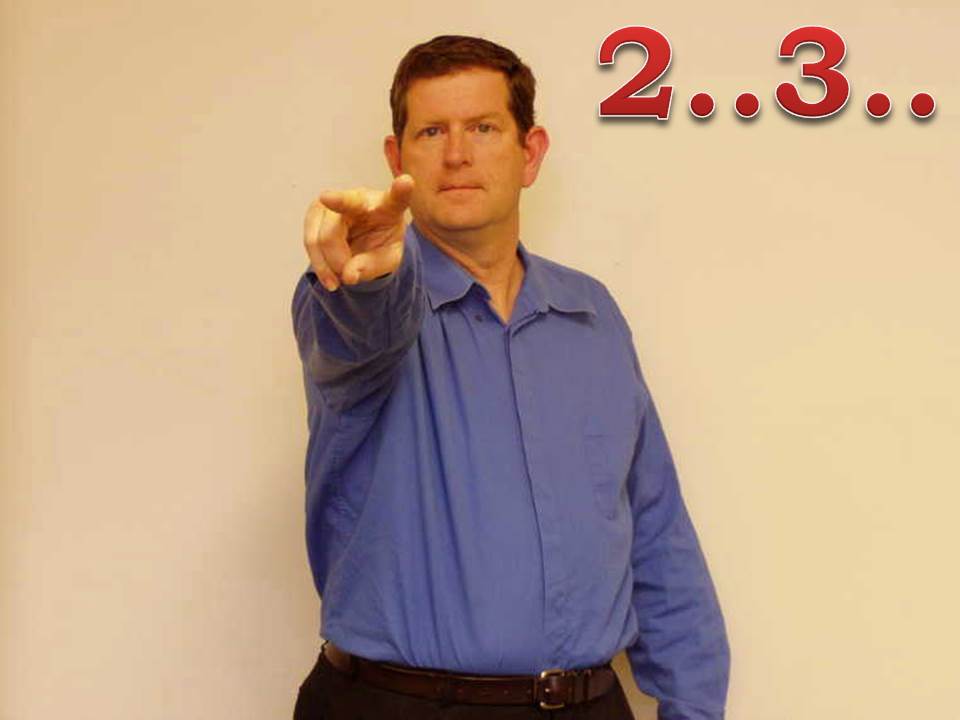 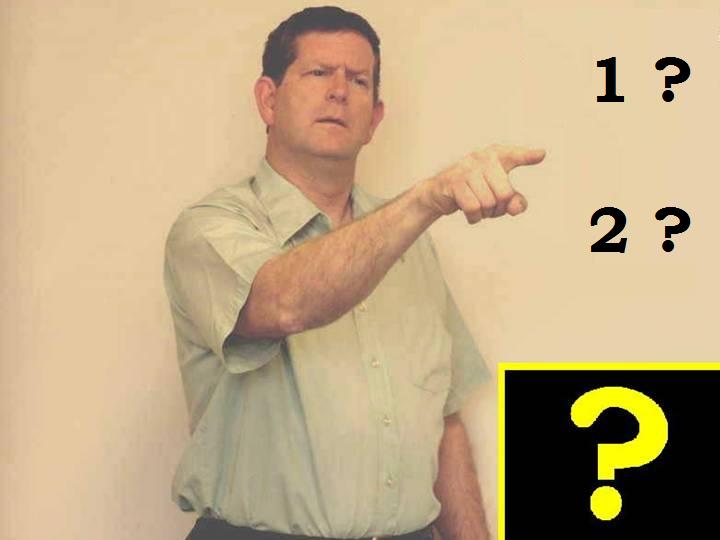 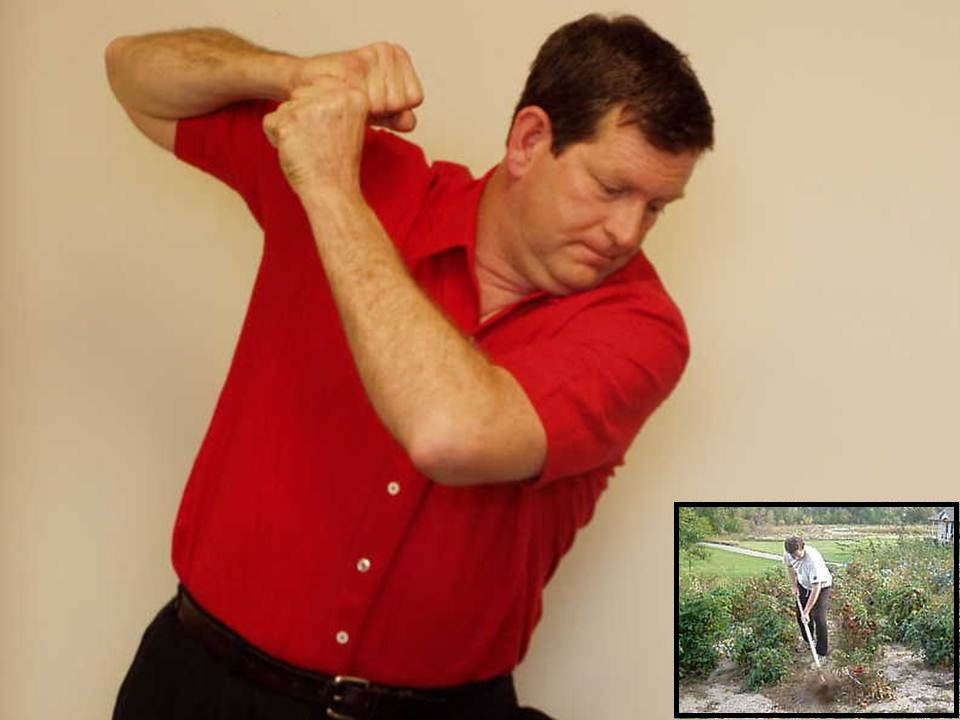 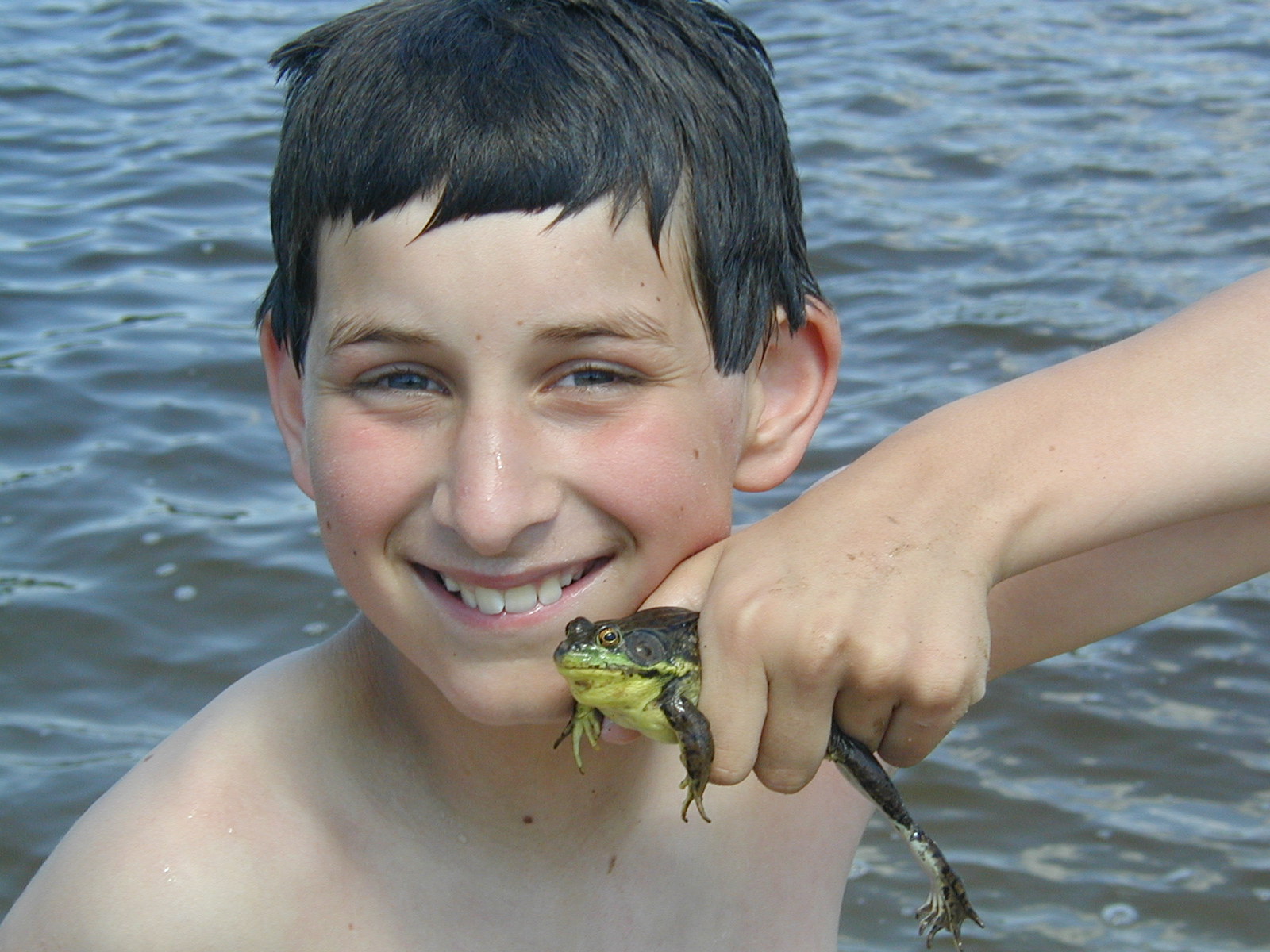 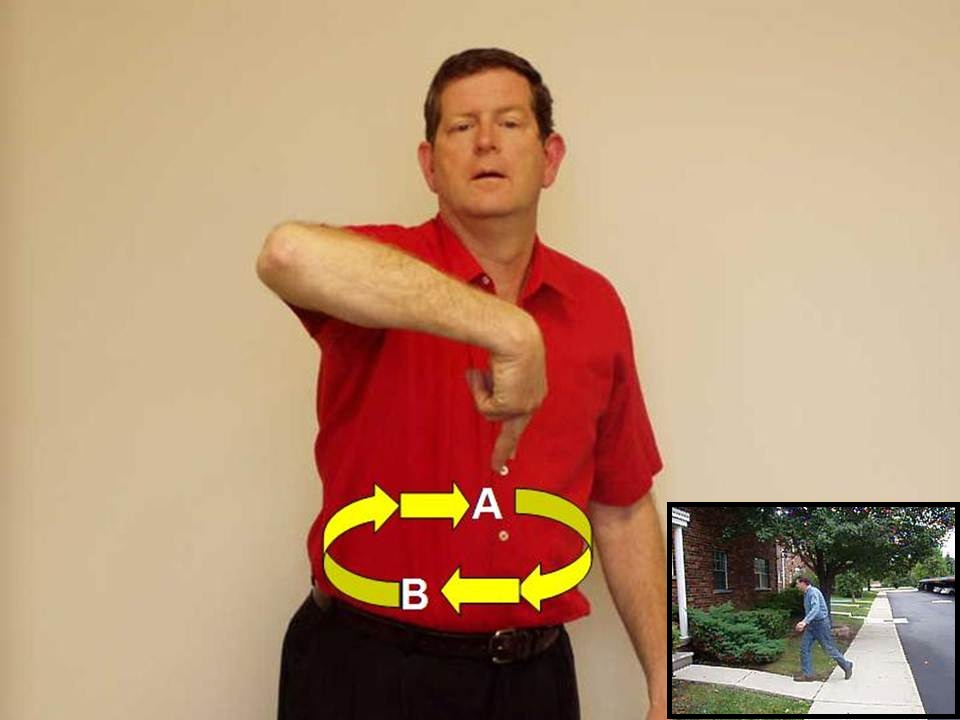 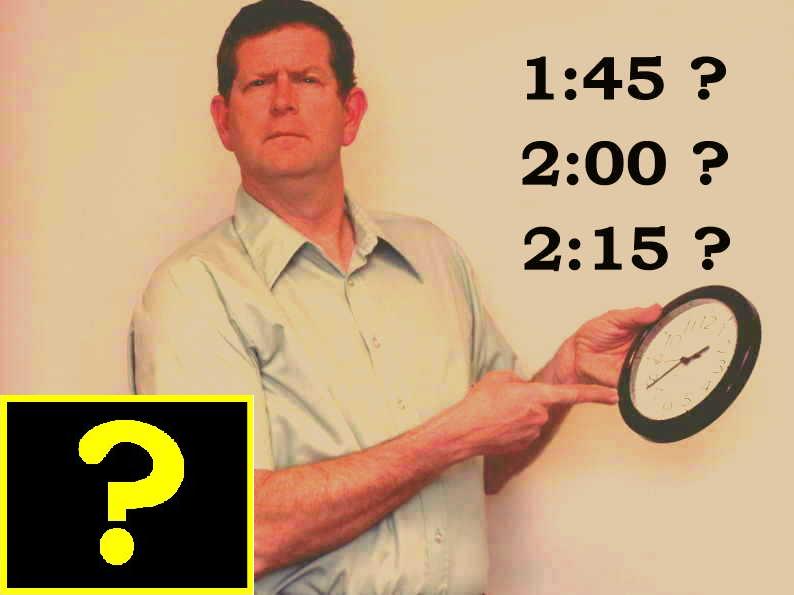 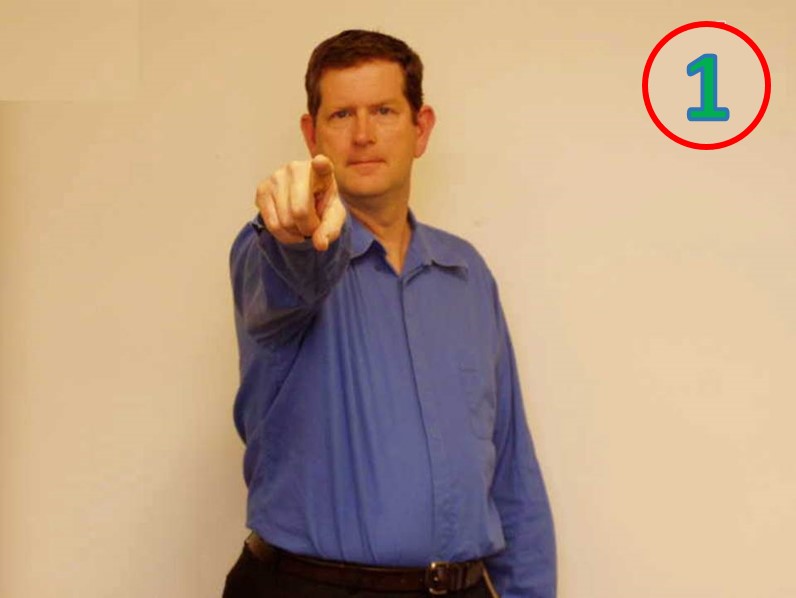 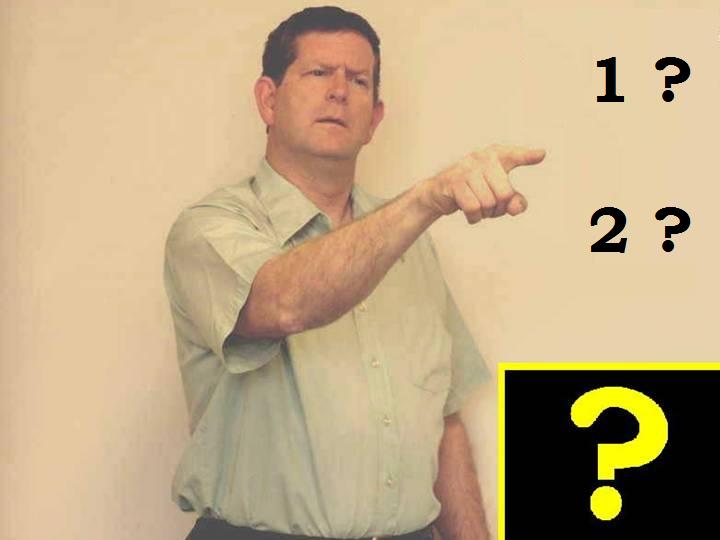 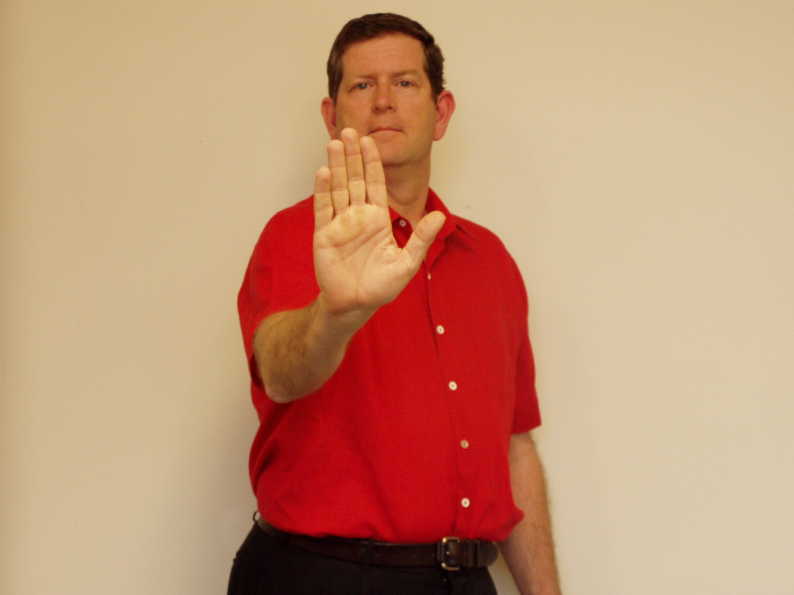 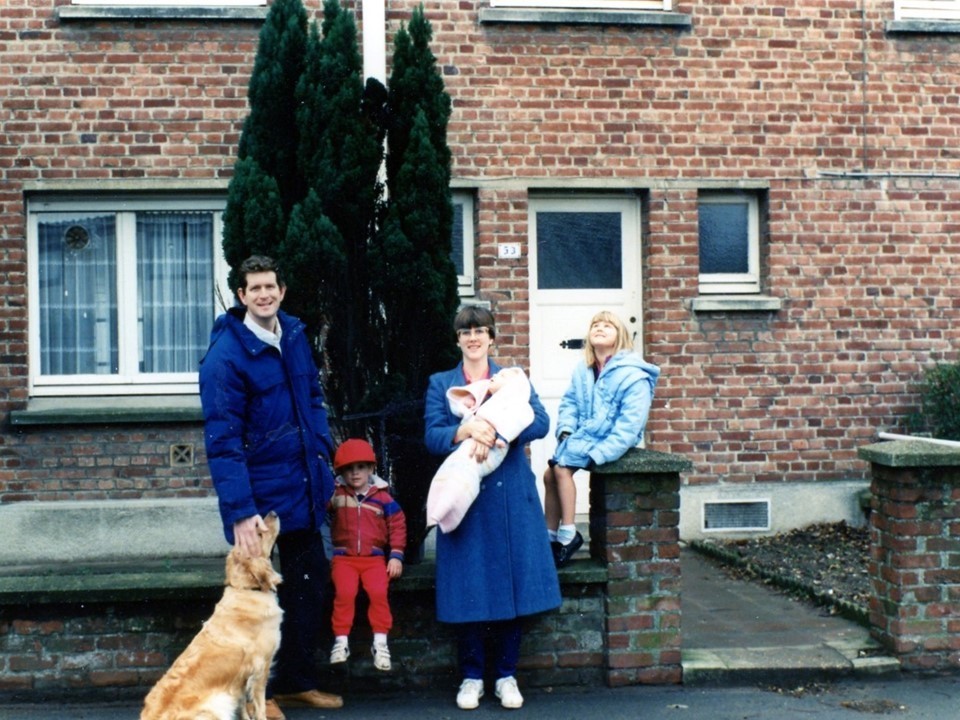 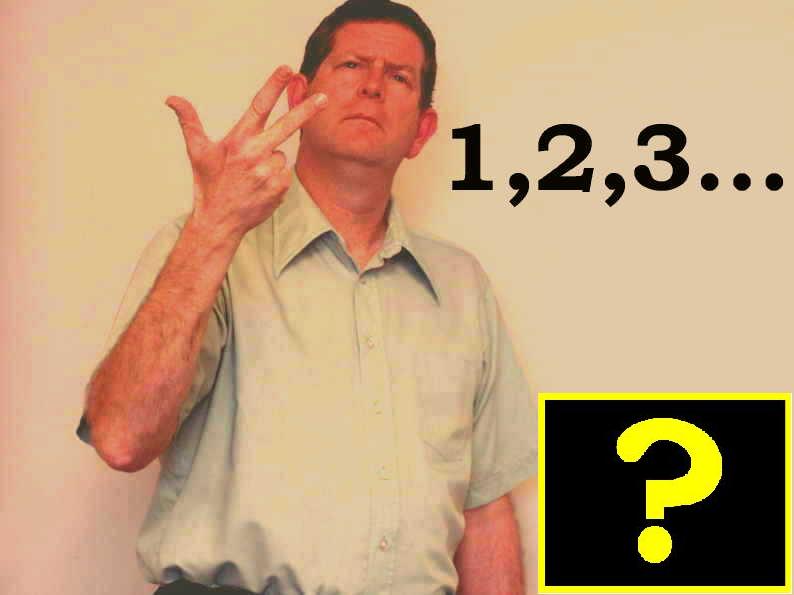 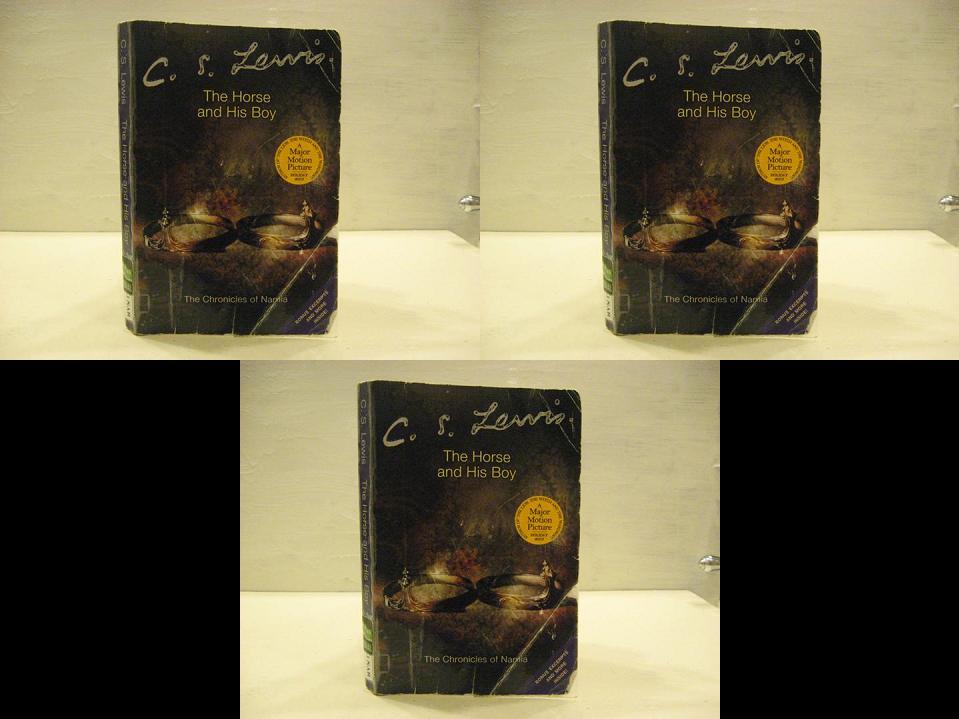 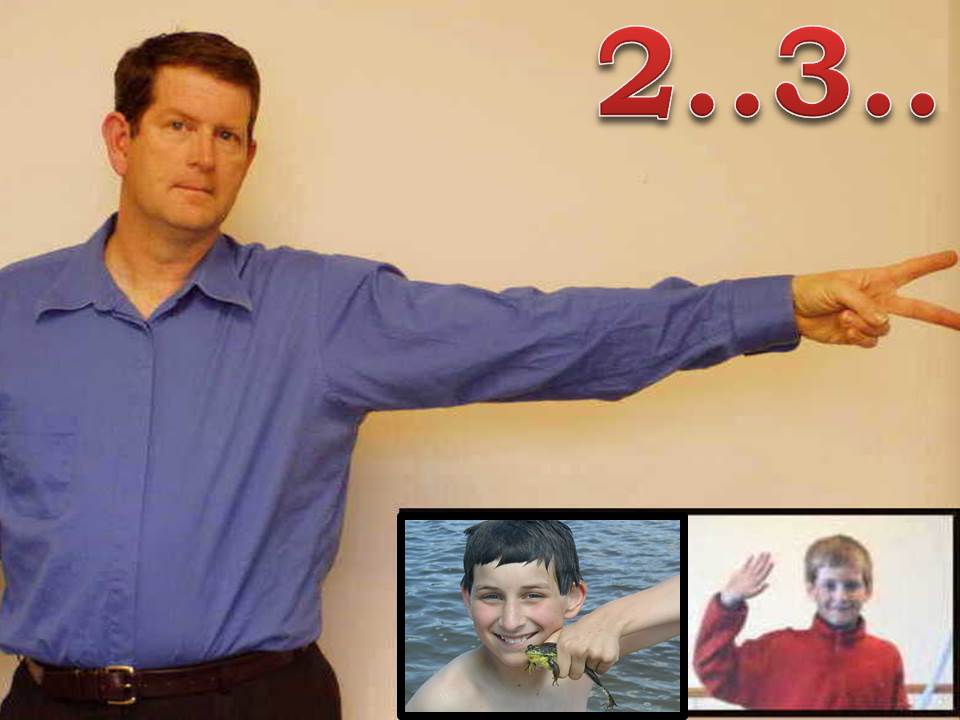 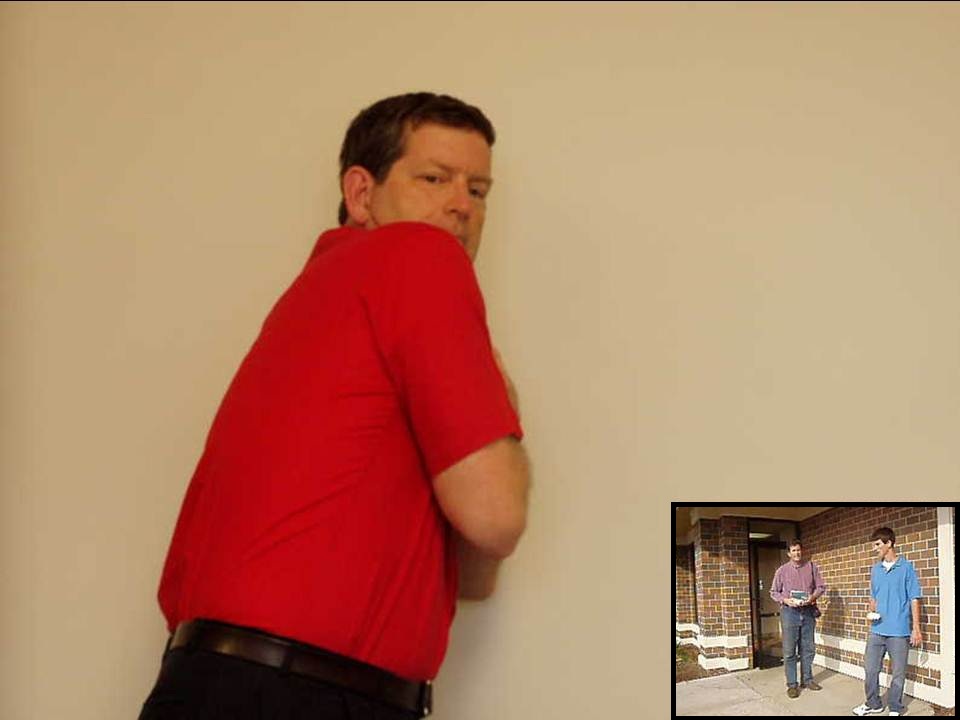 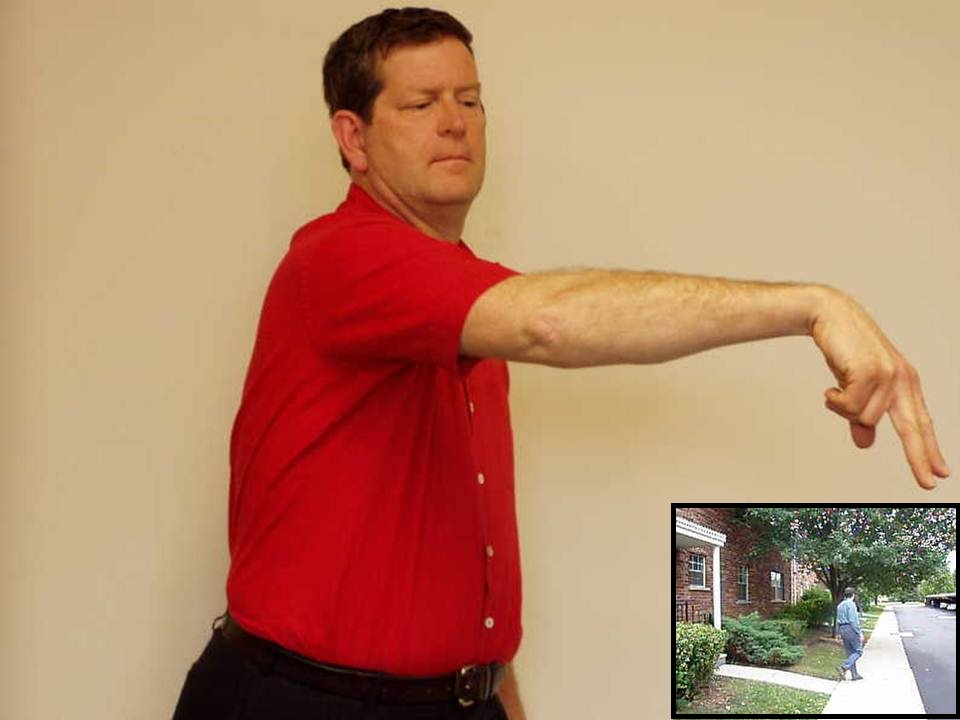 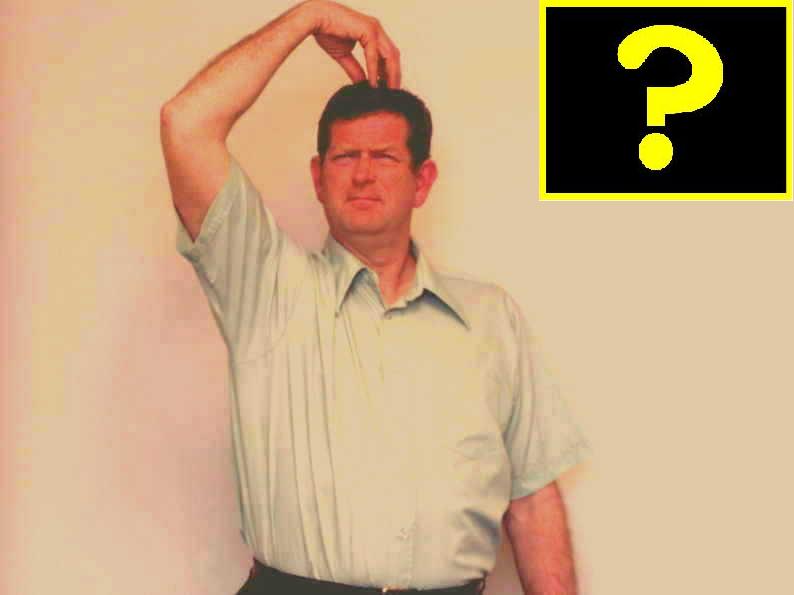 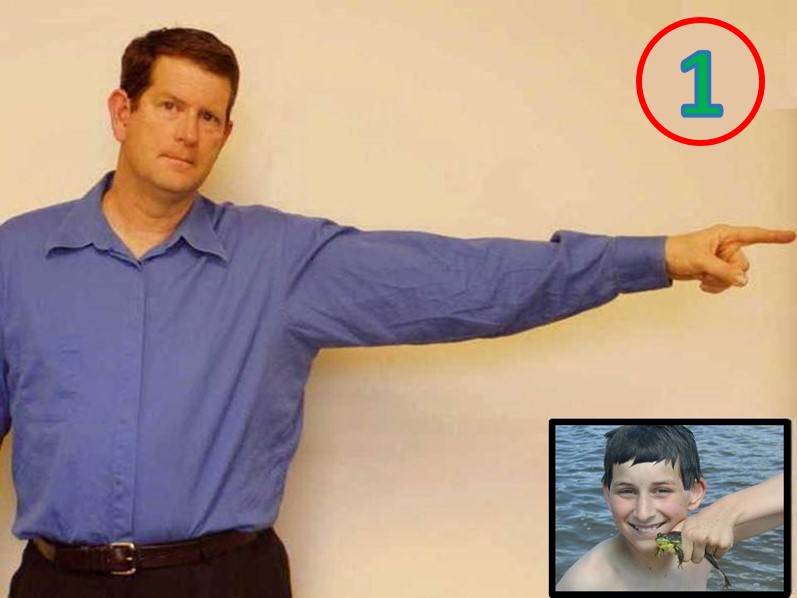 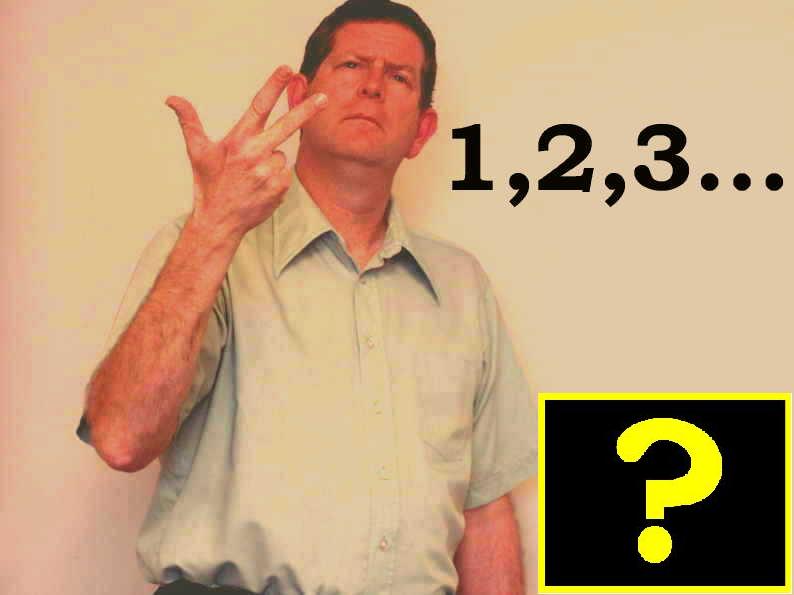 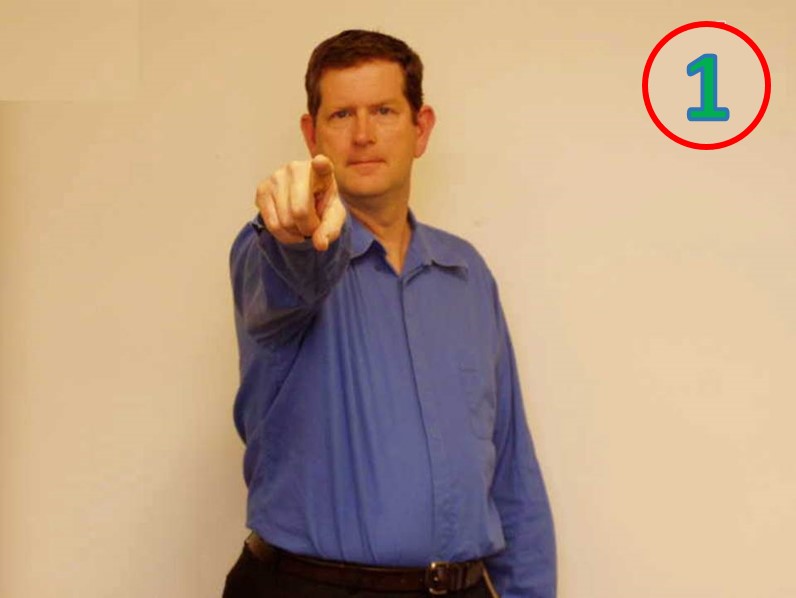 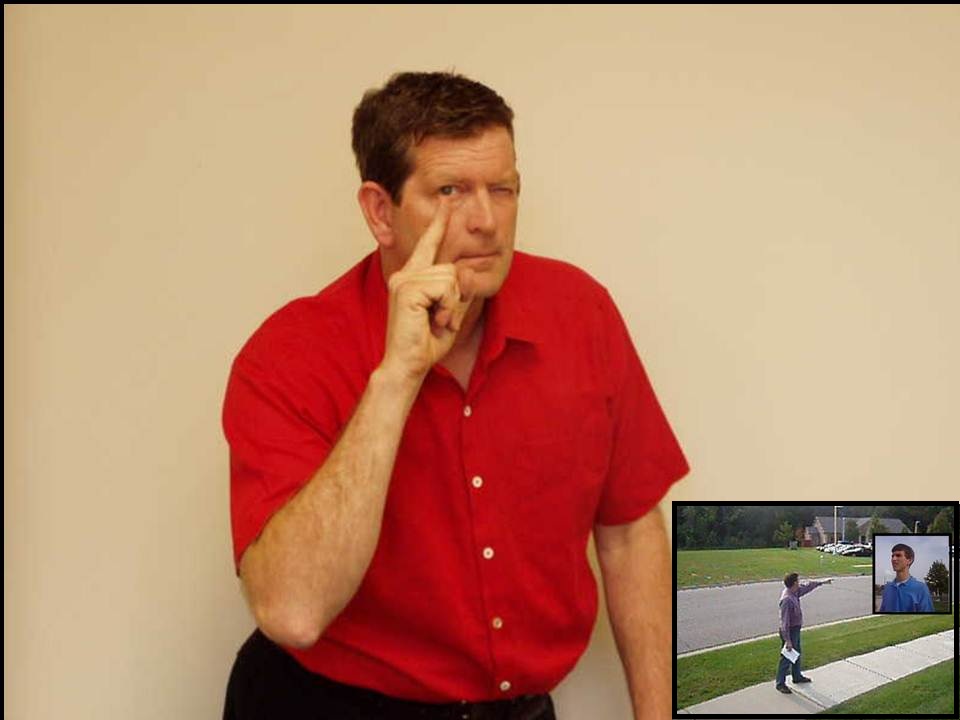 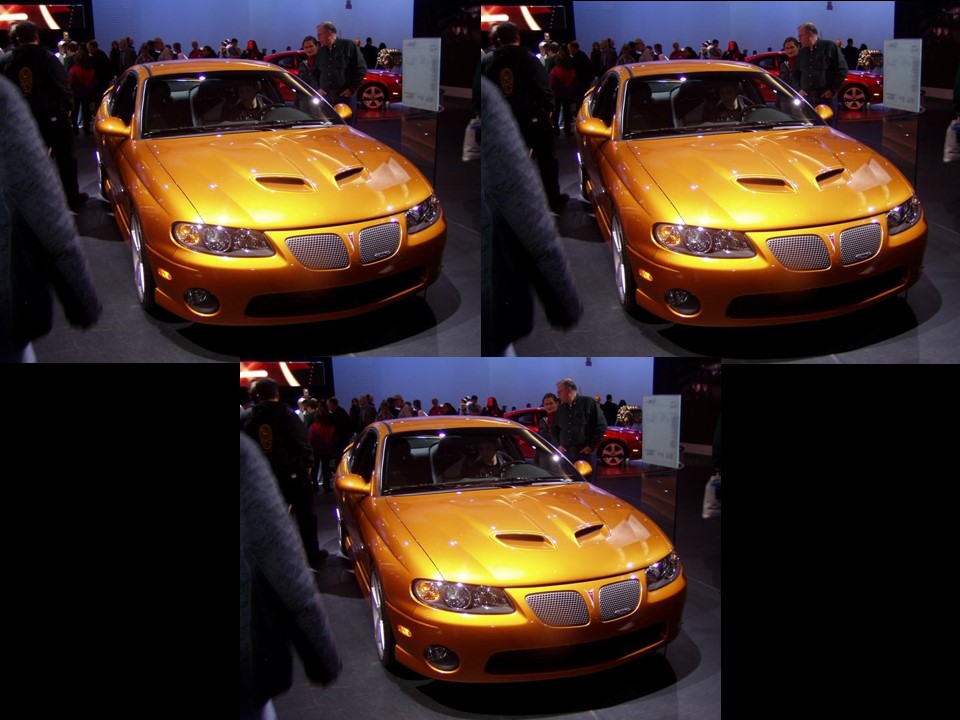 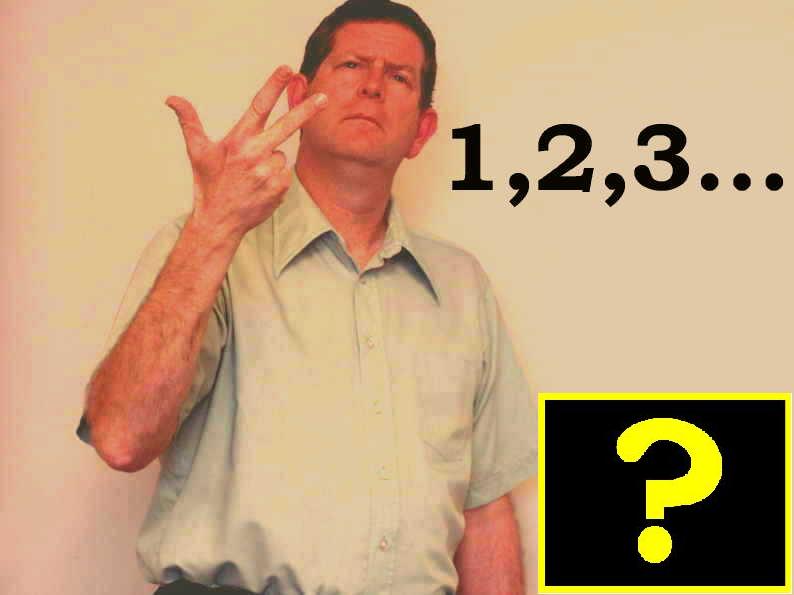 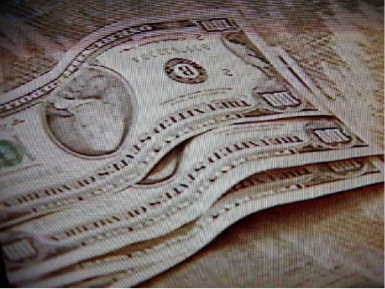 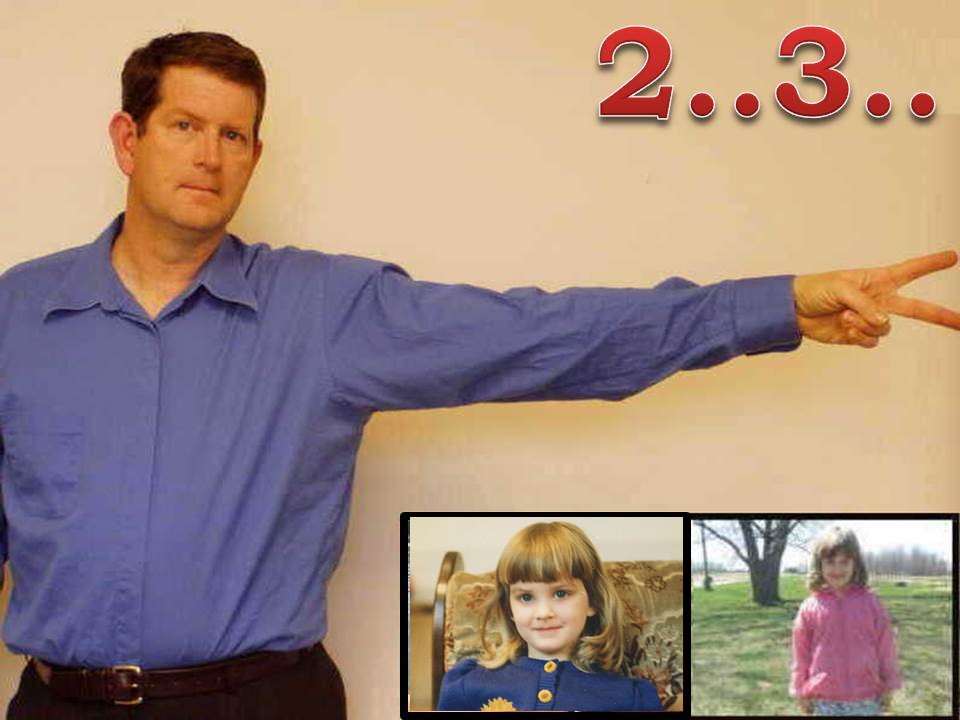 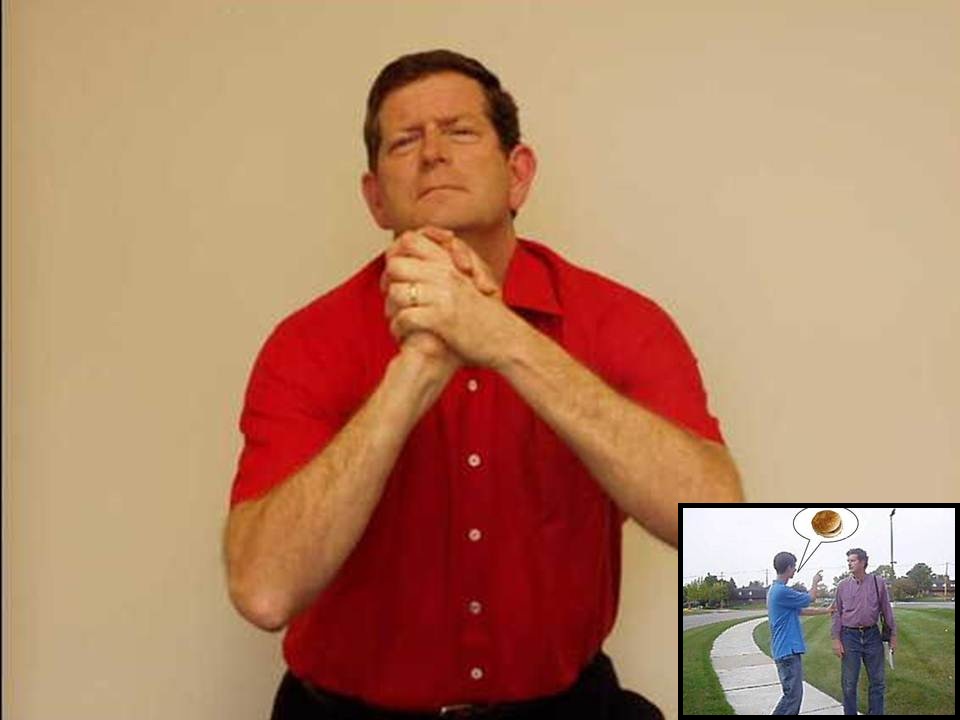 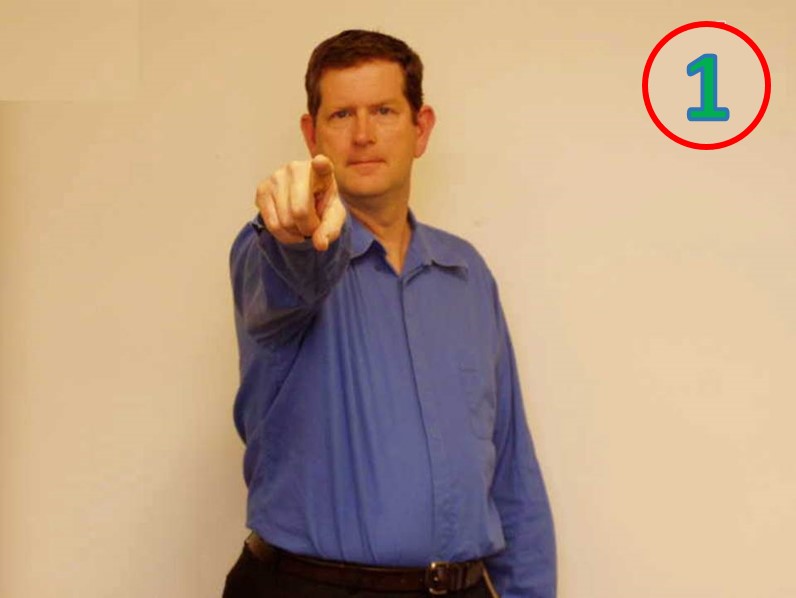 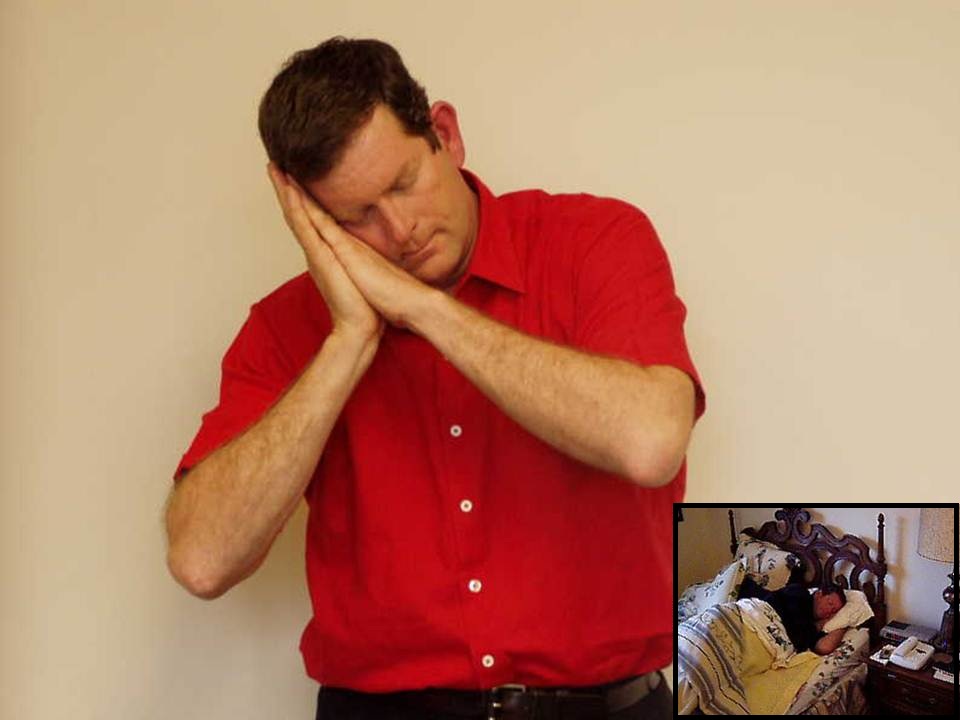 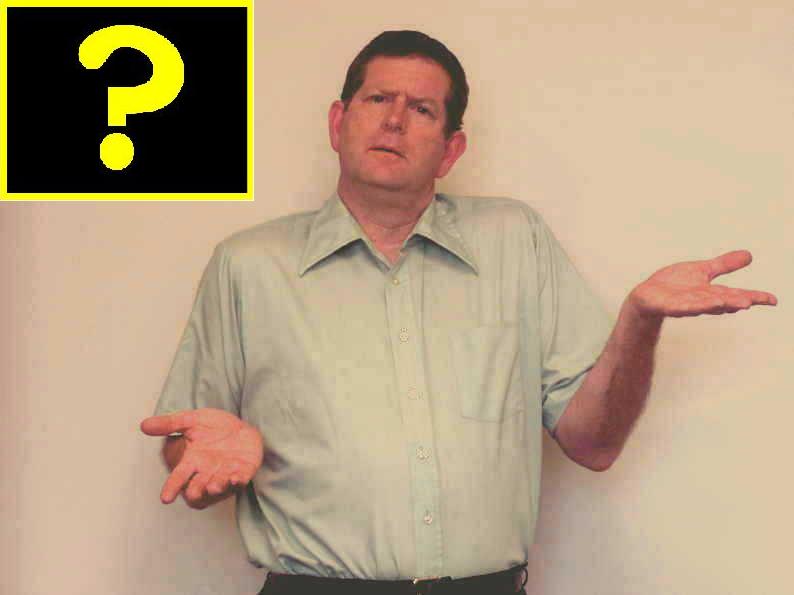 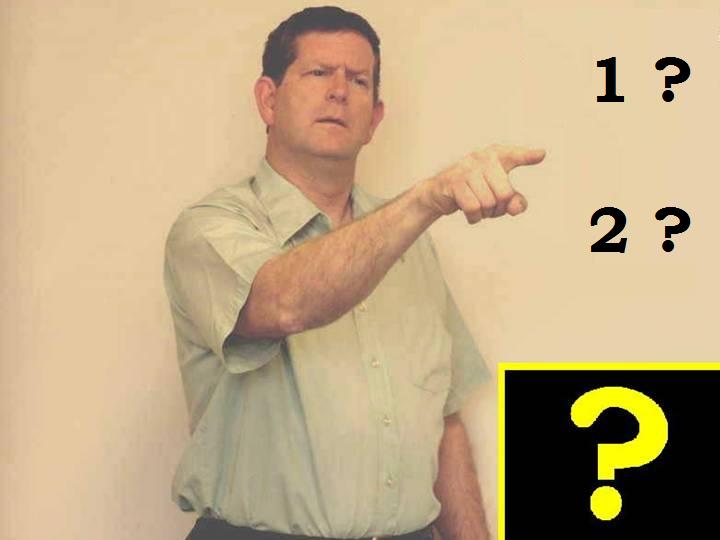 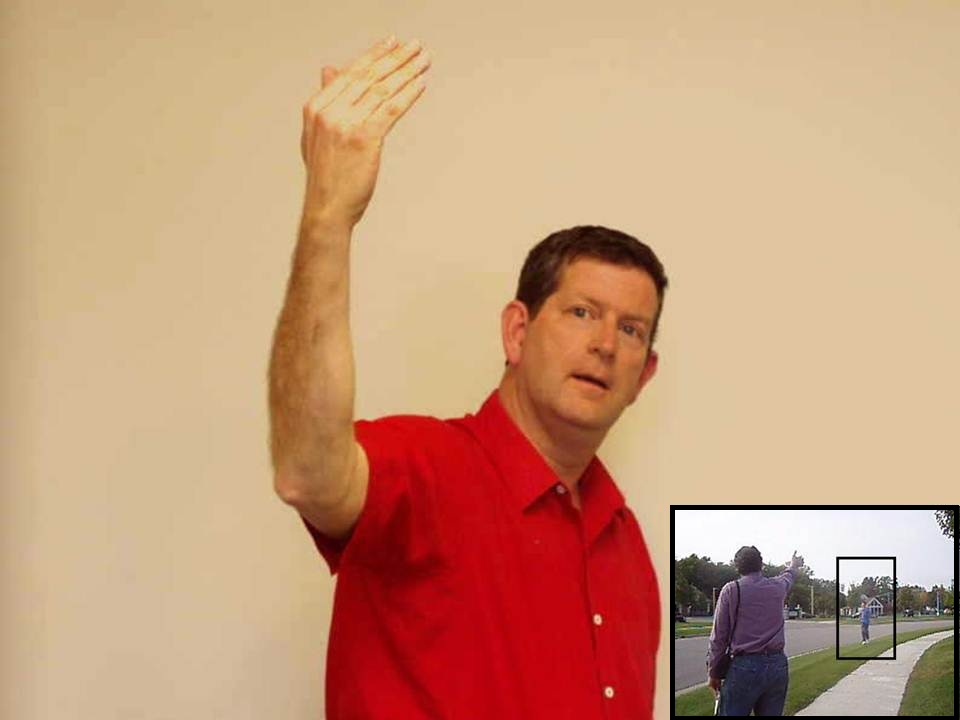 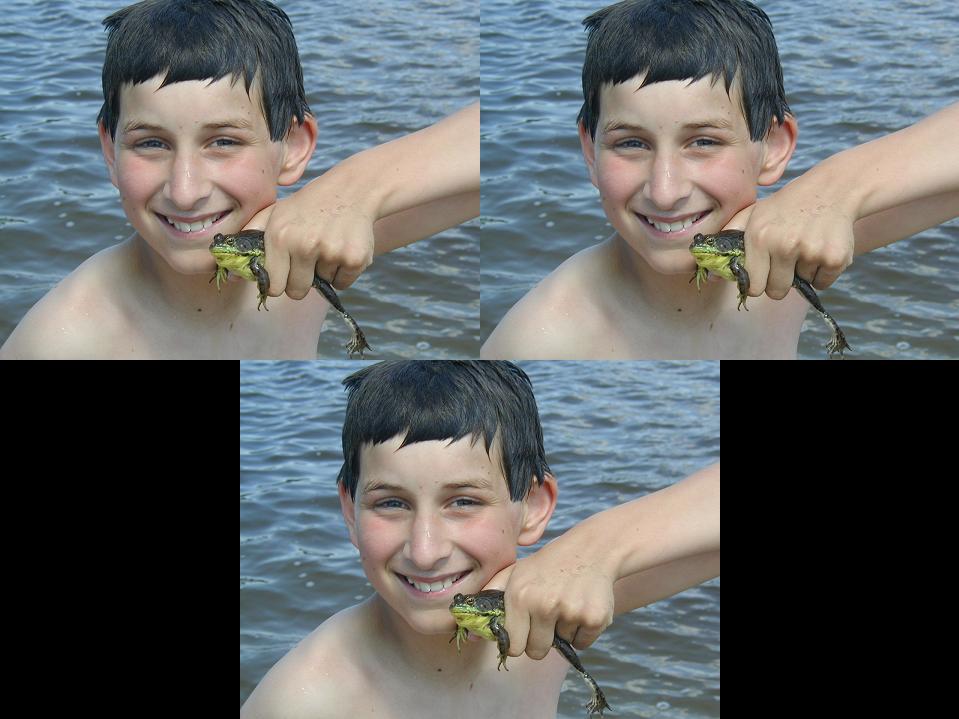 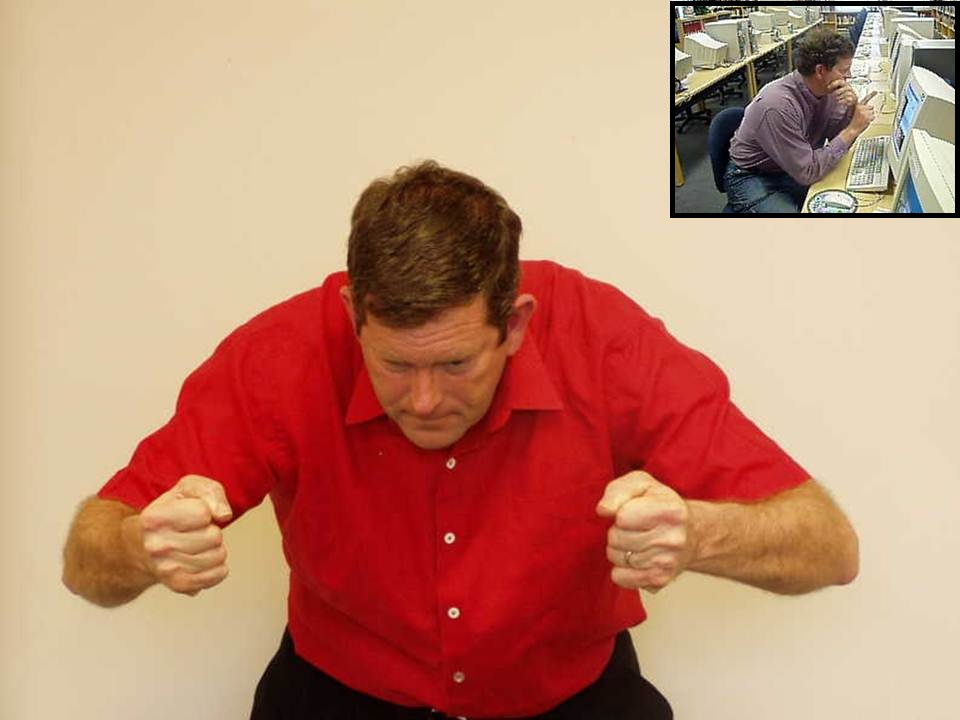 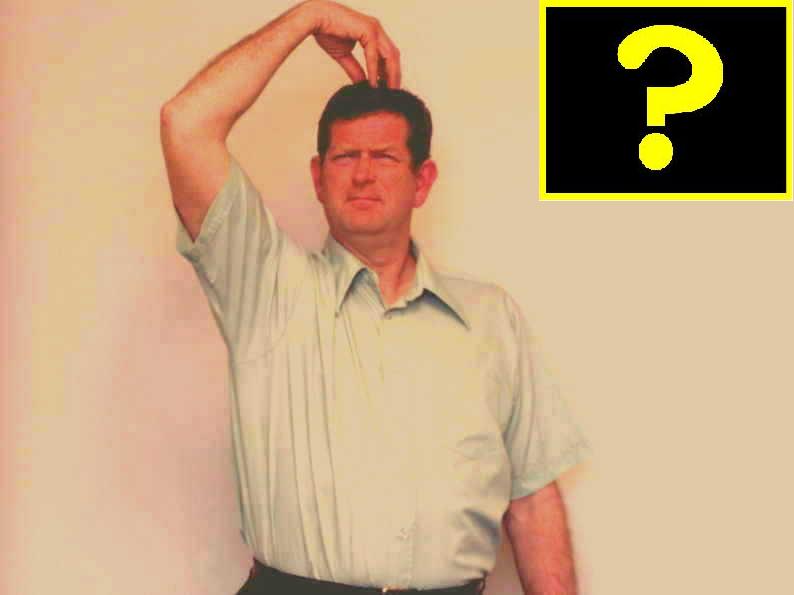 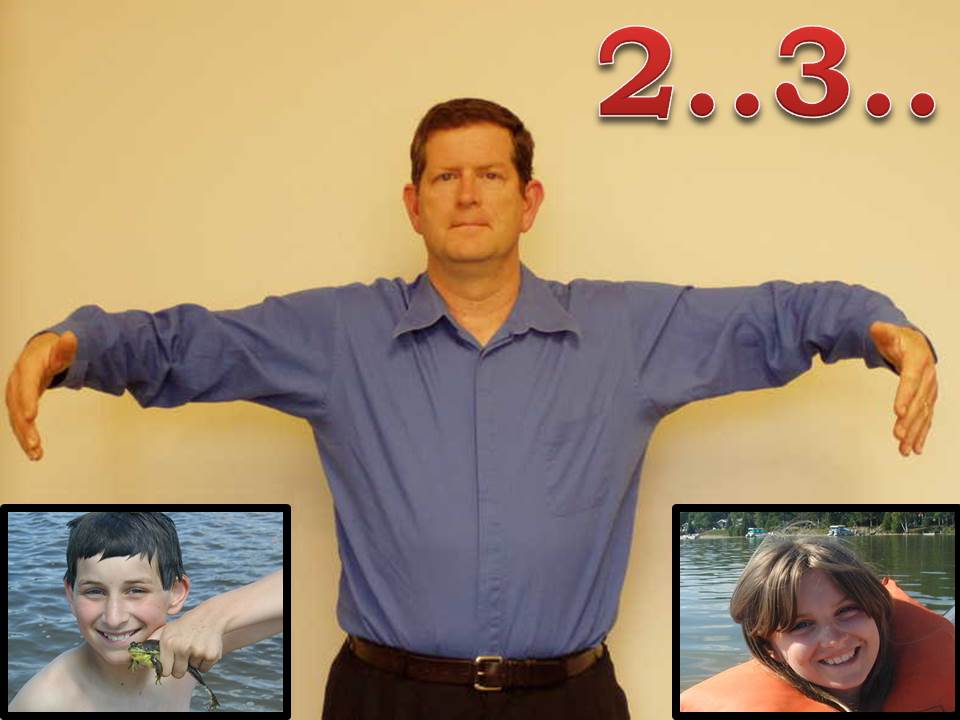 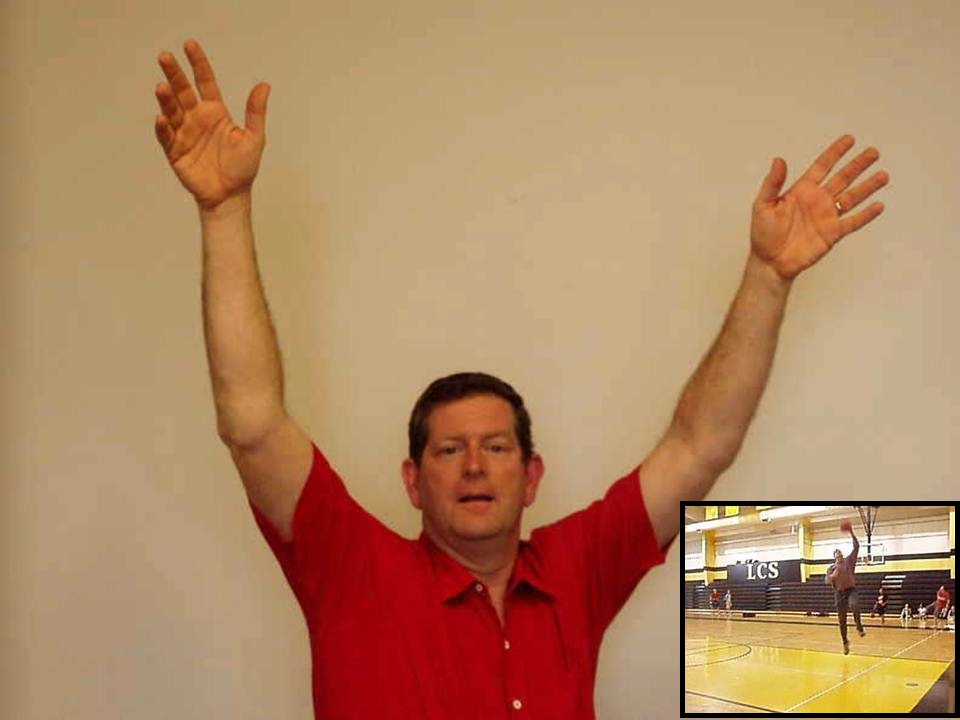 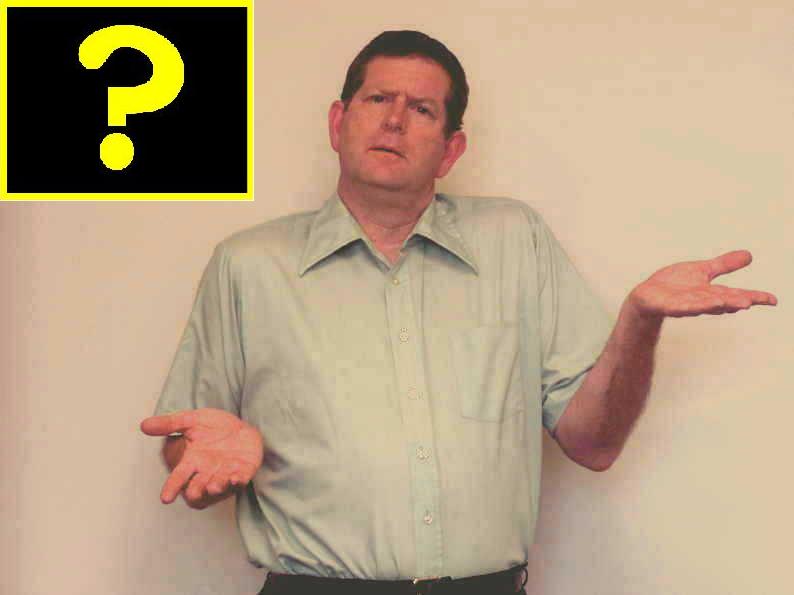 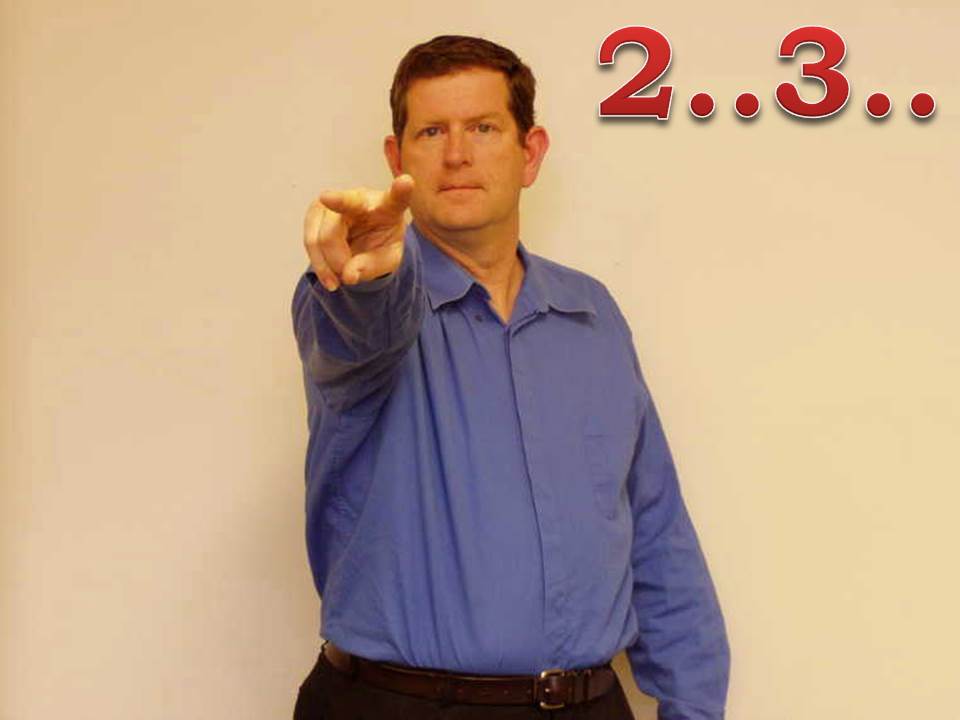 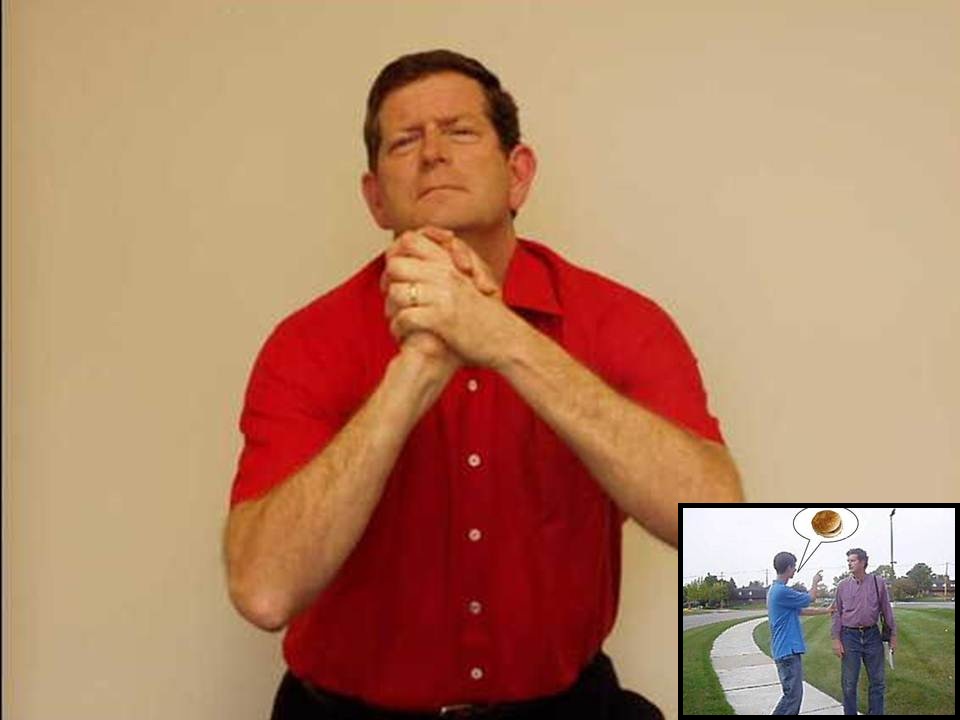 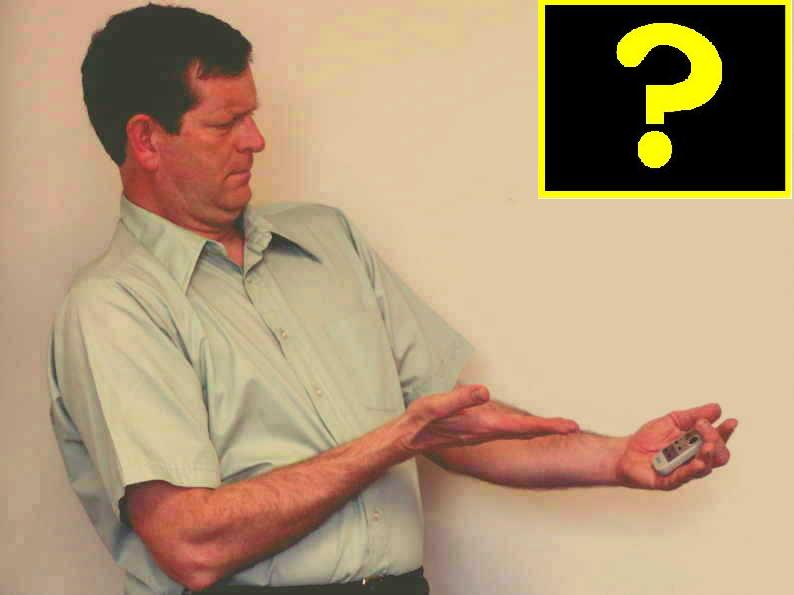 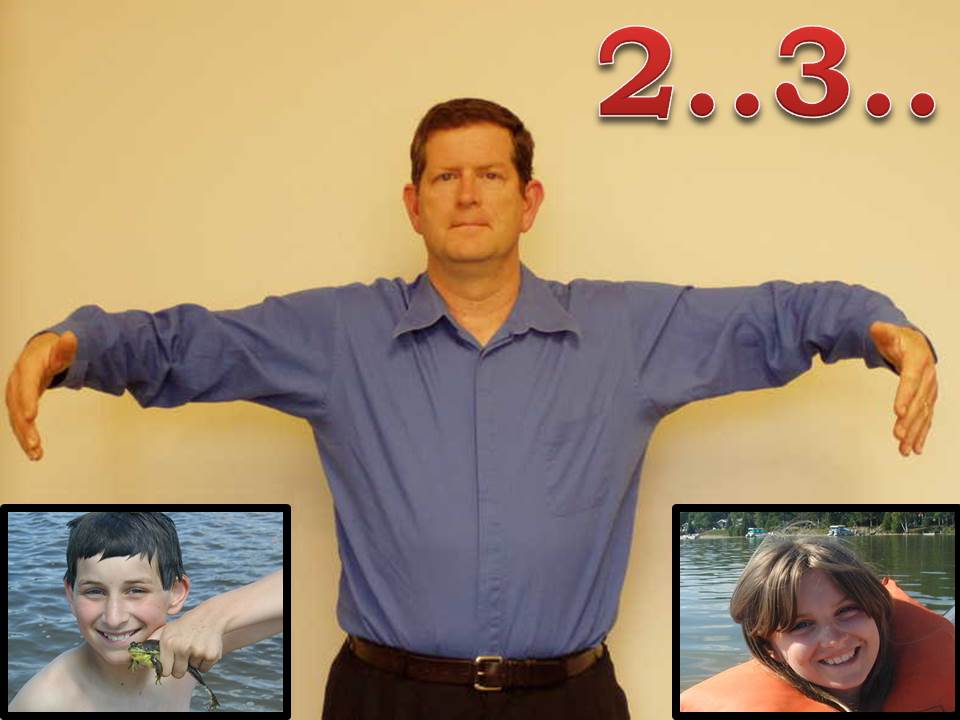 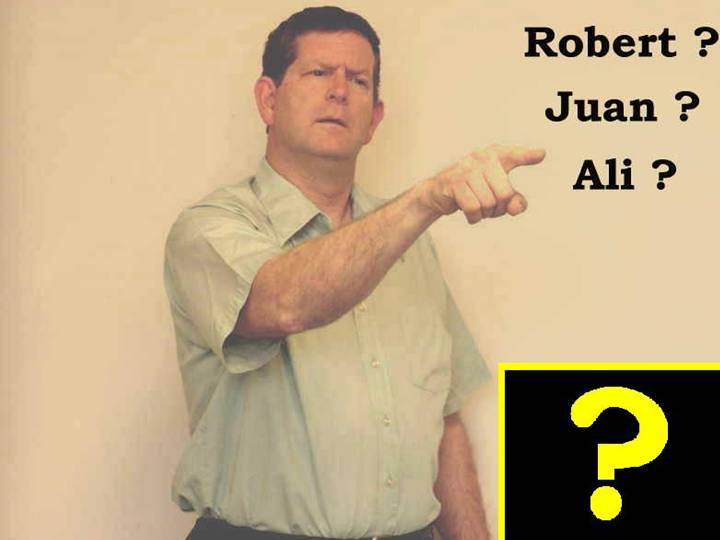 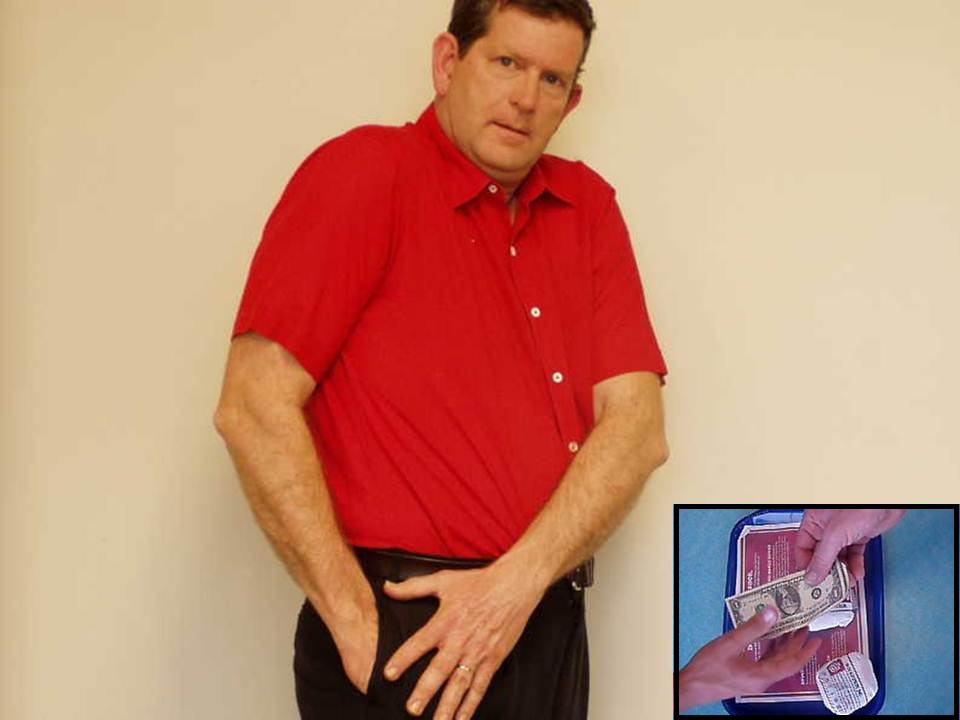 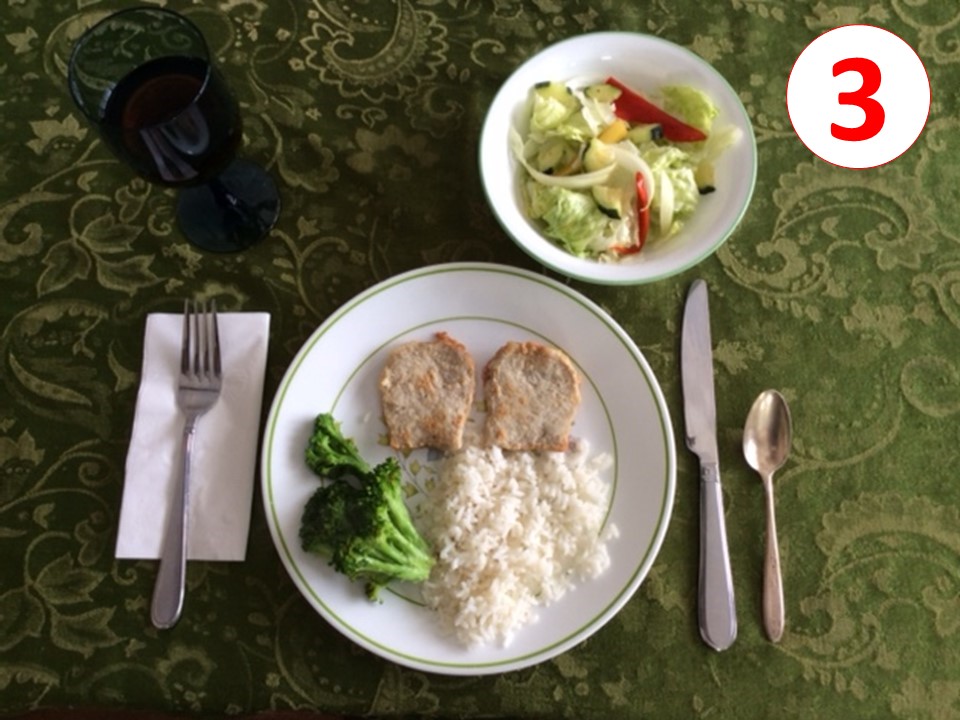 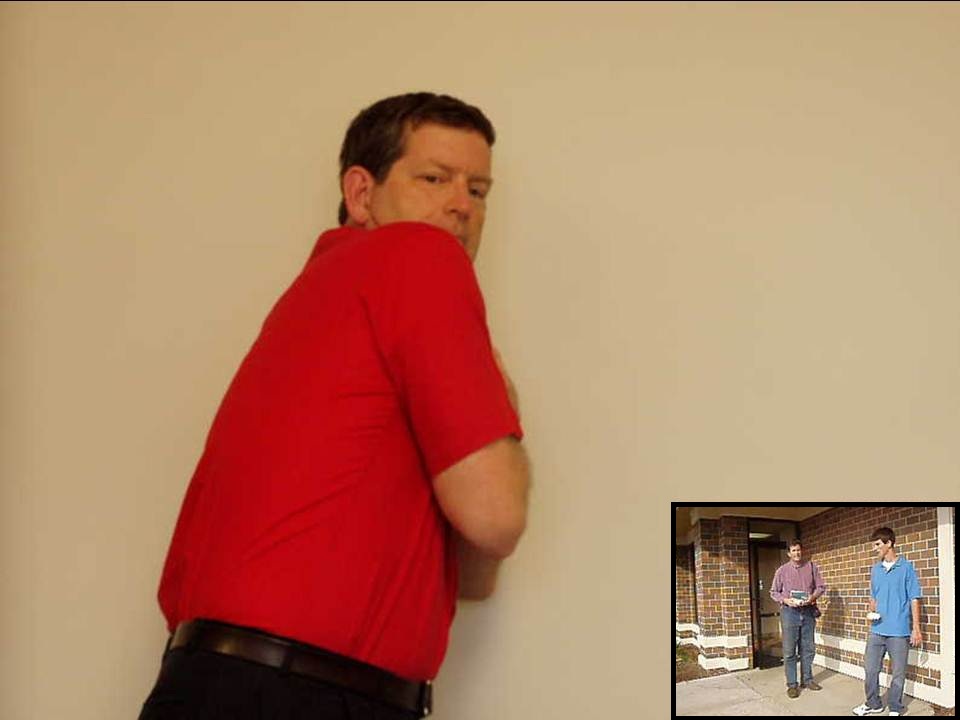 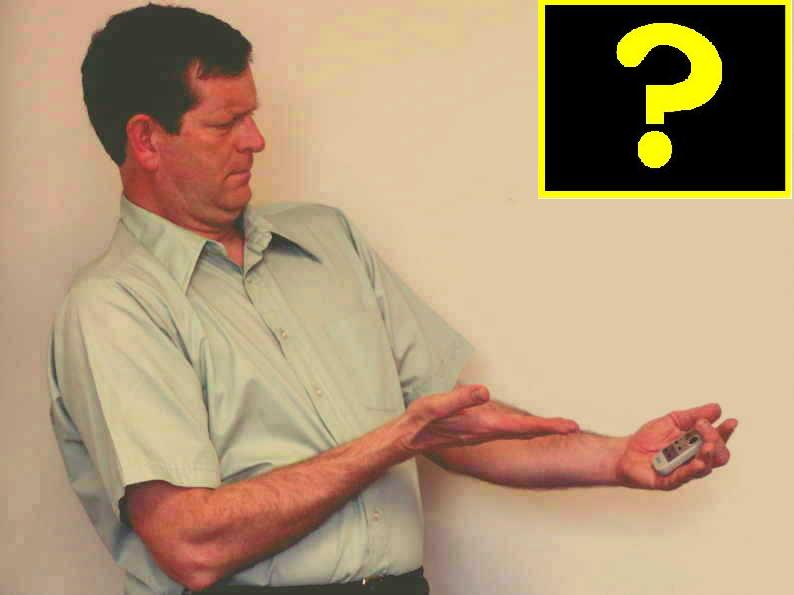 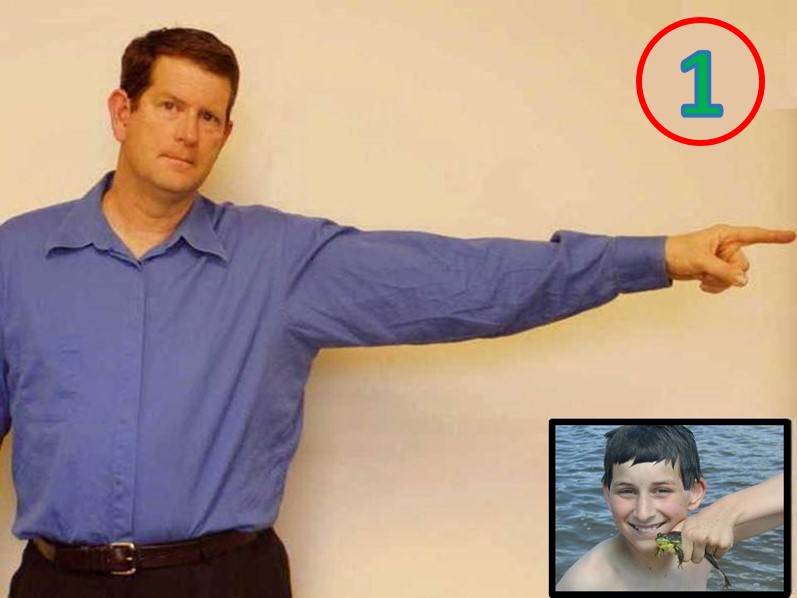 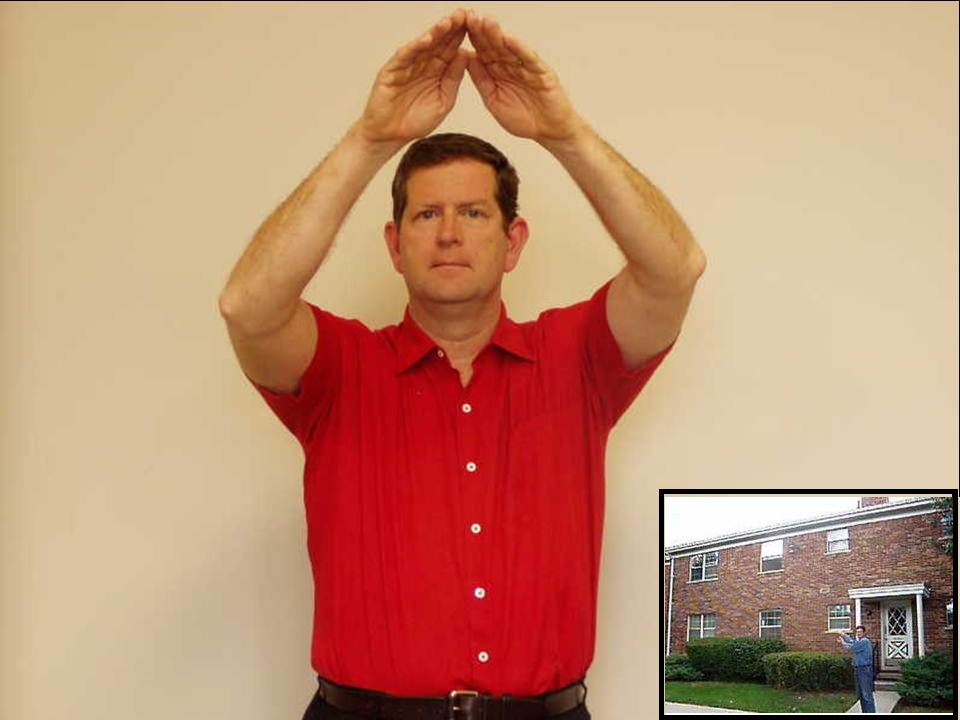 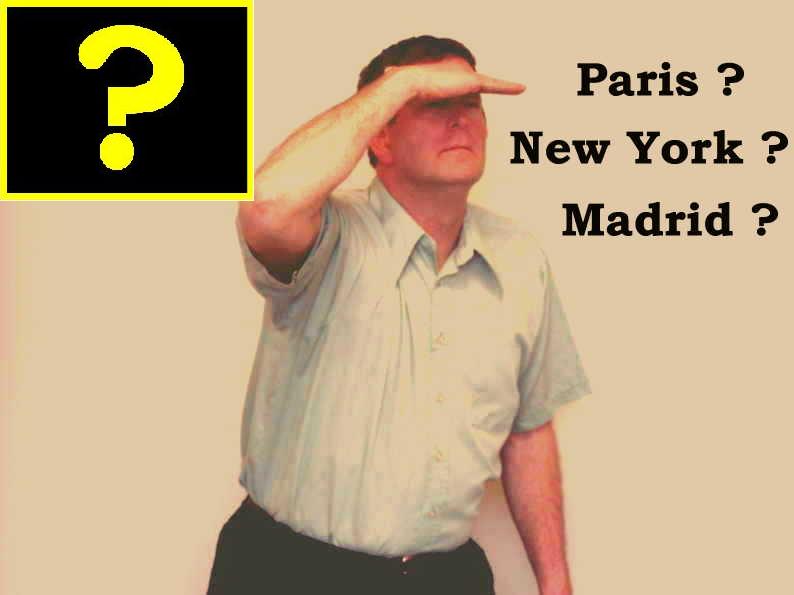 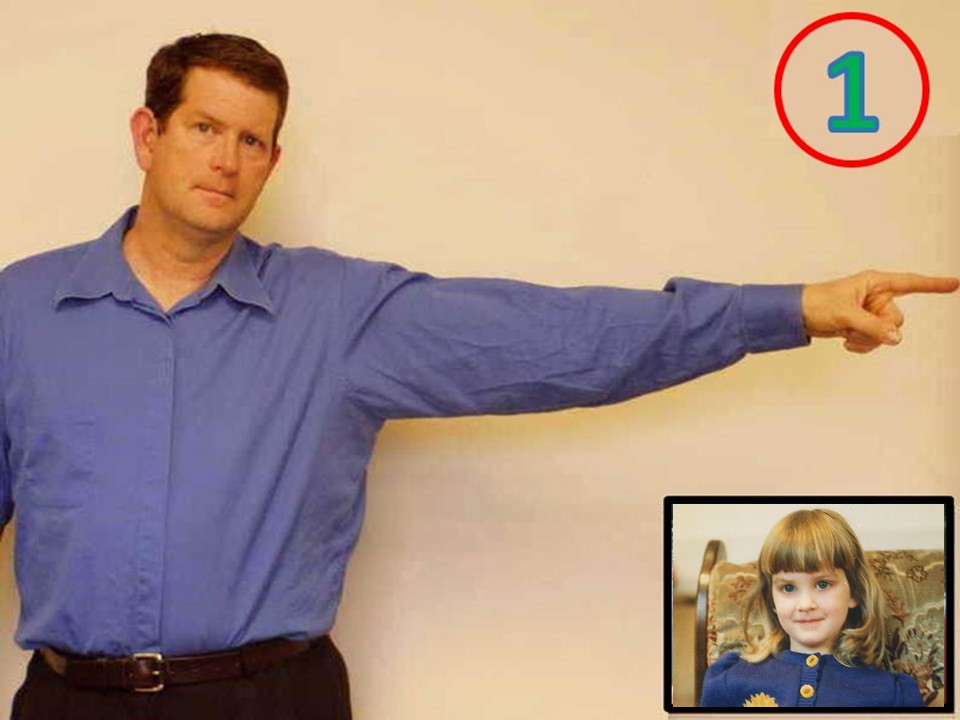 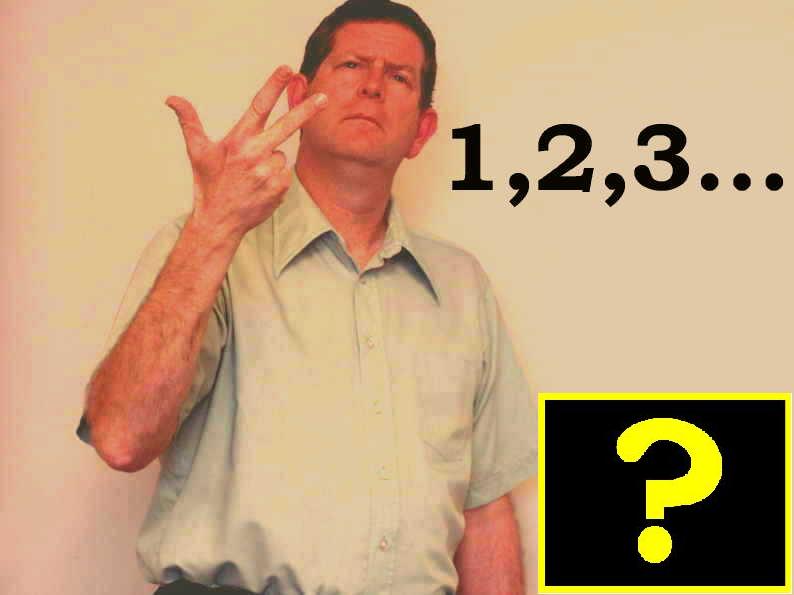 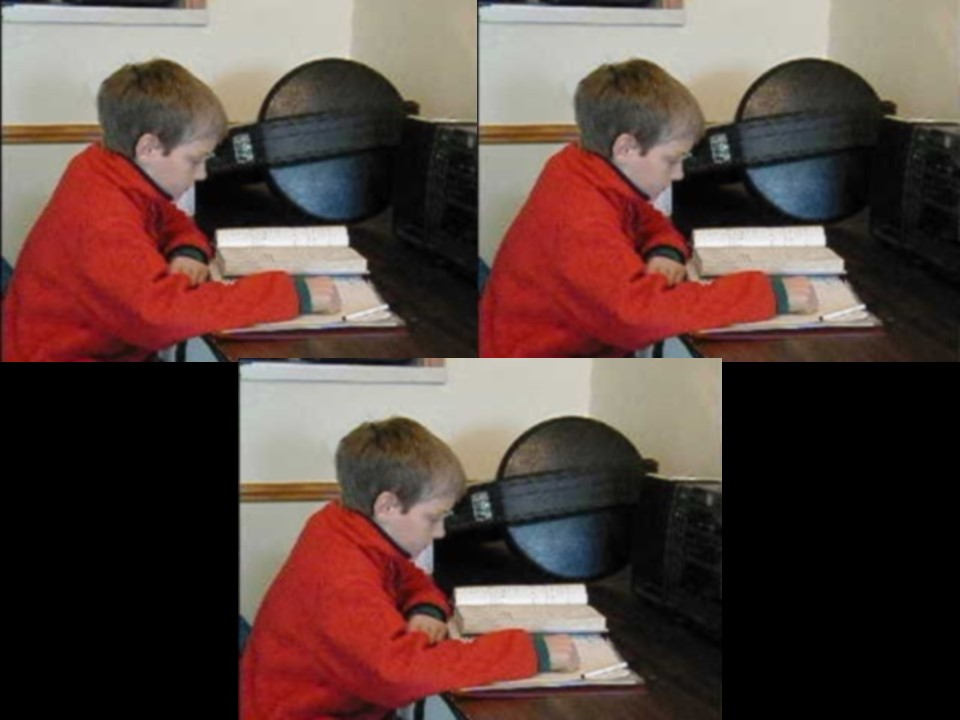 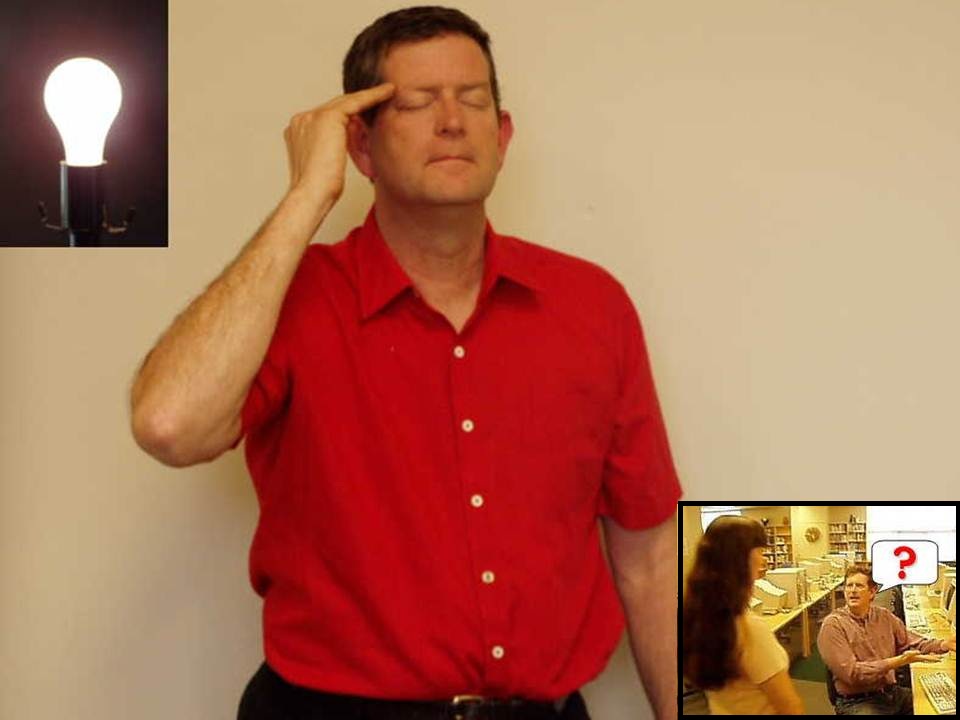 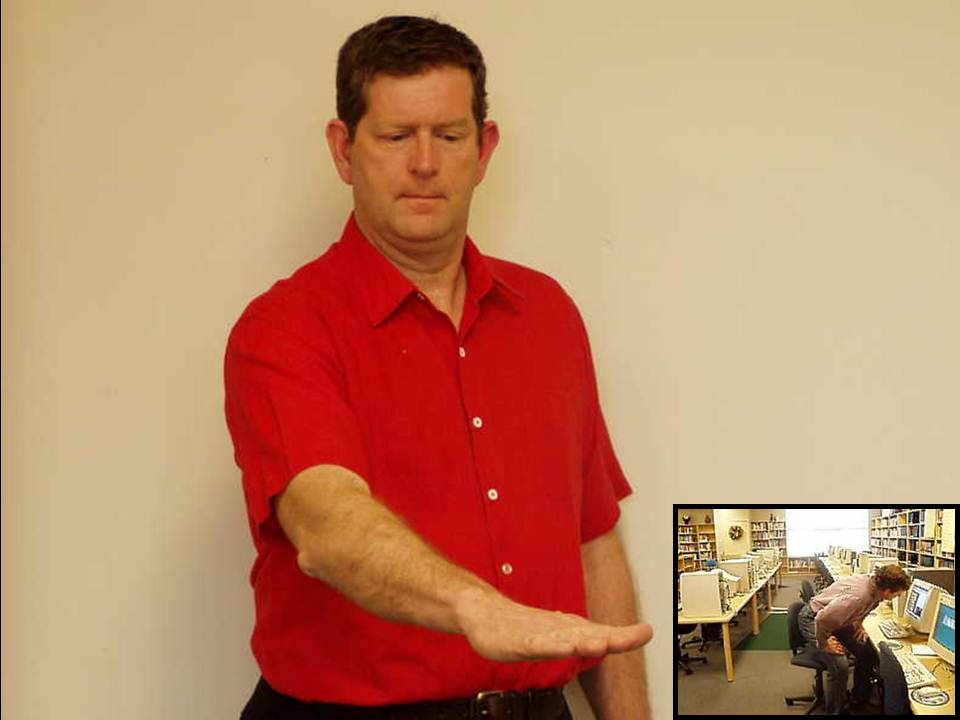 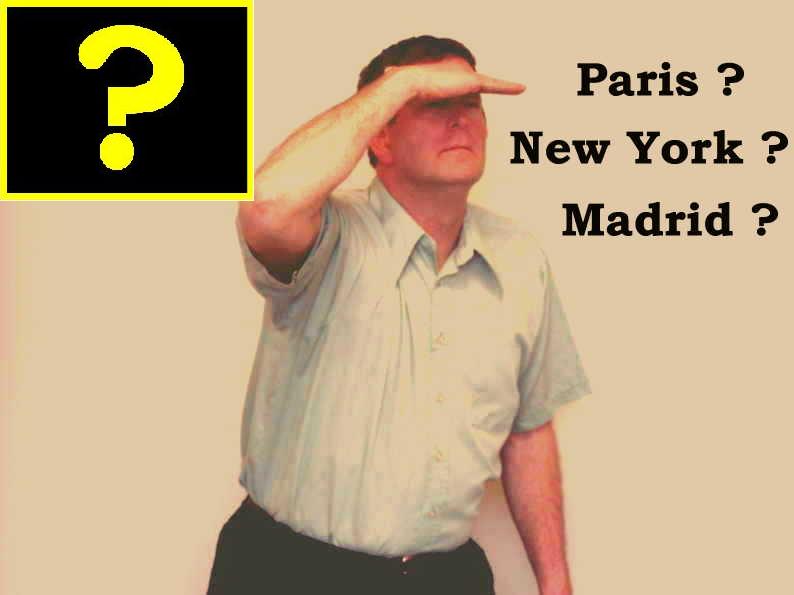 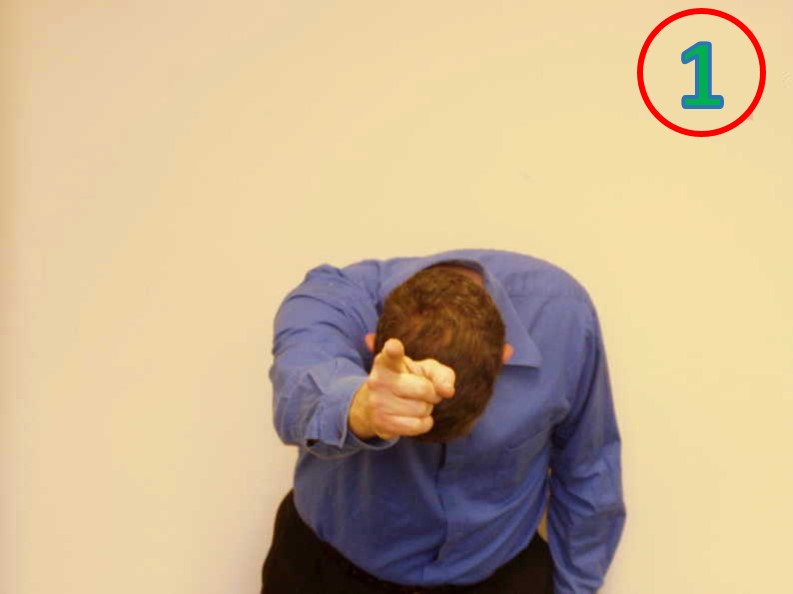 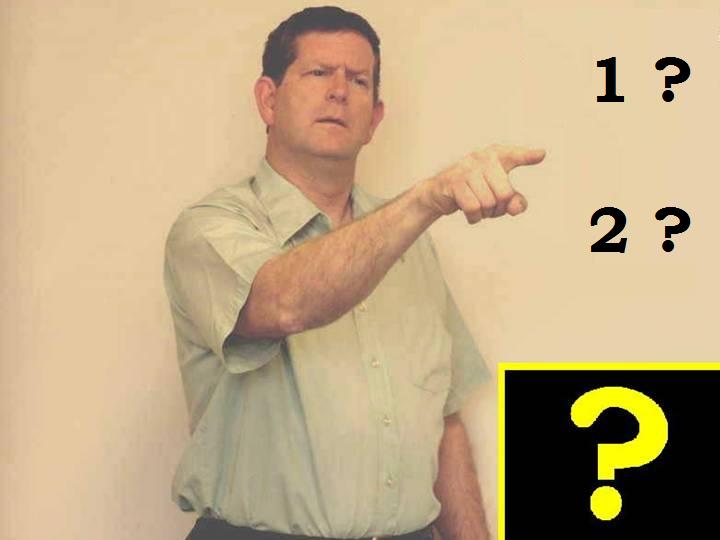 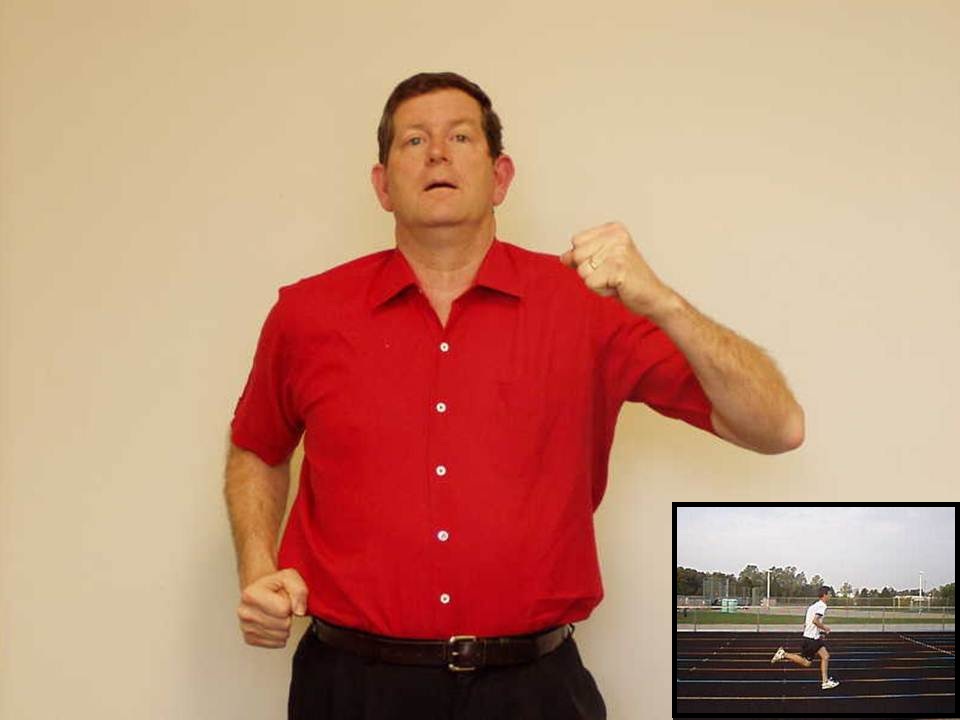 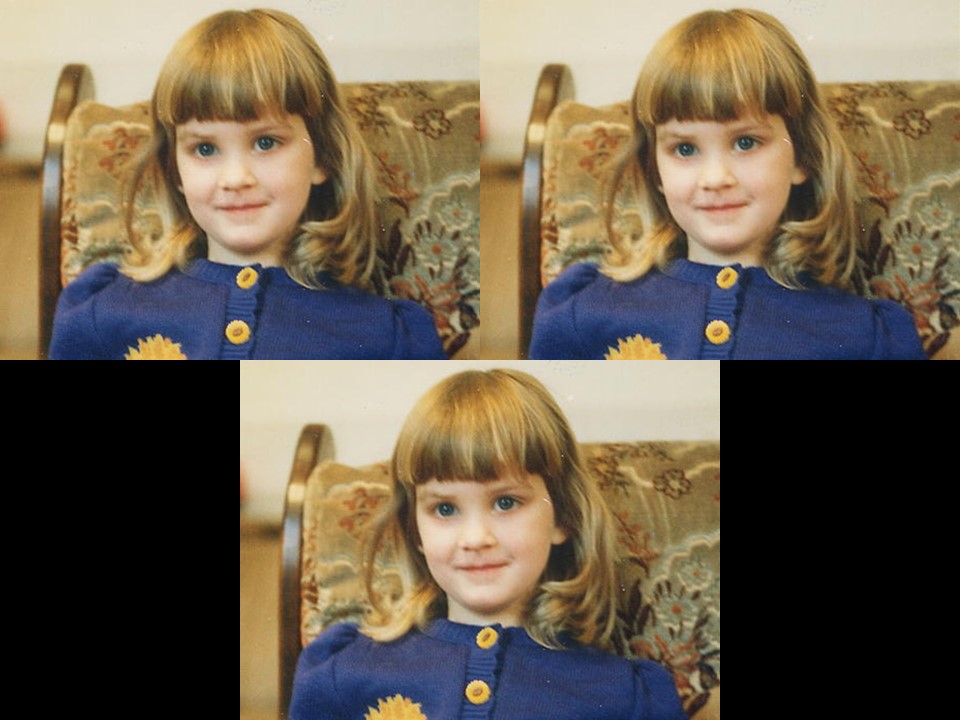 Unit 2
Daily Routine
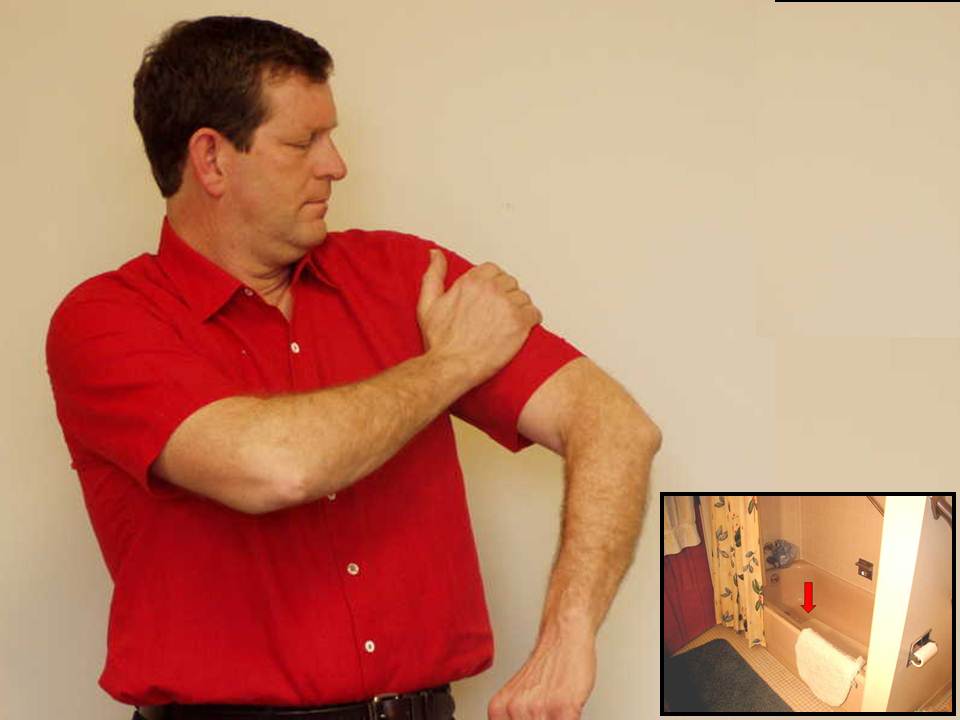 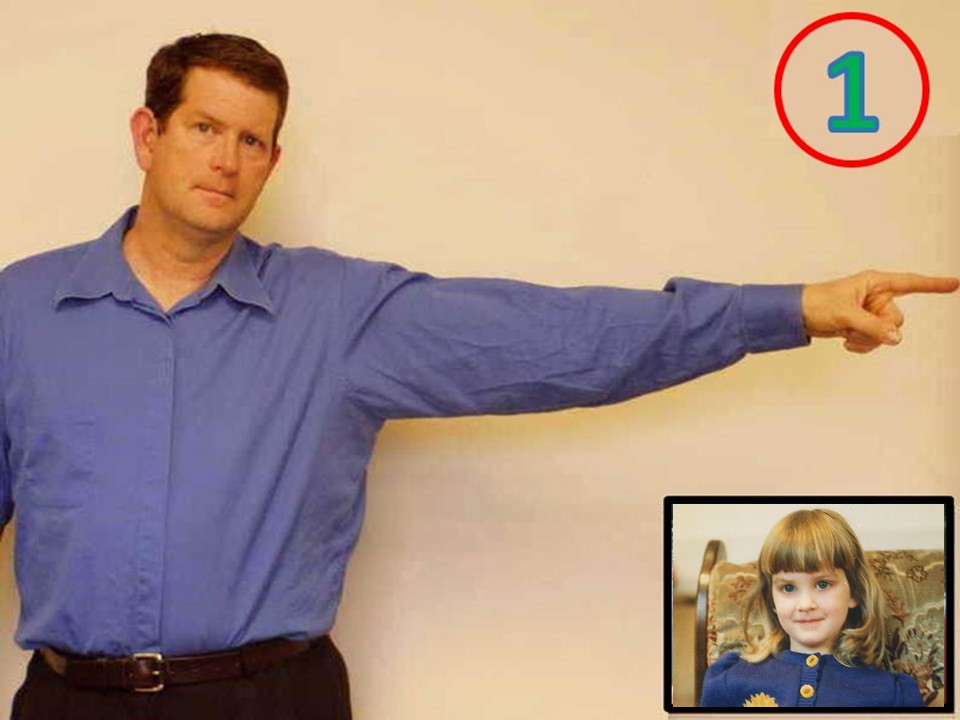 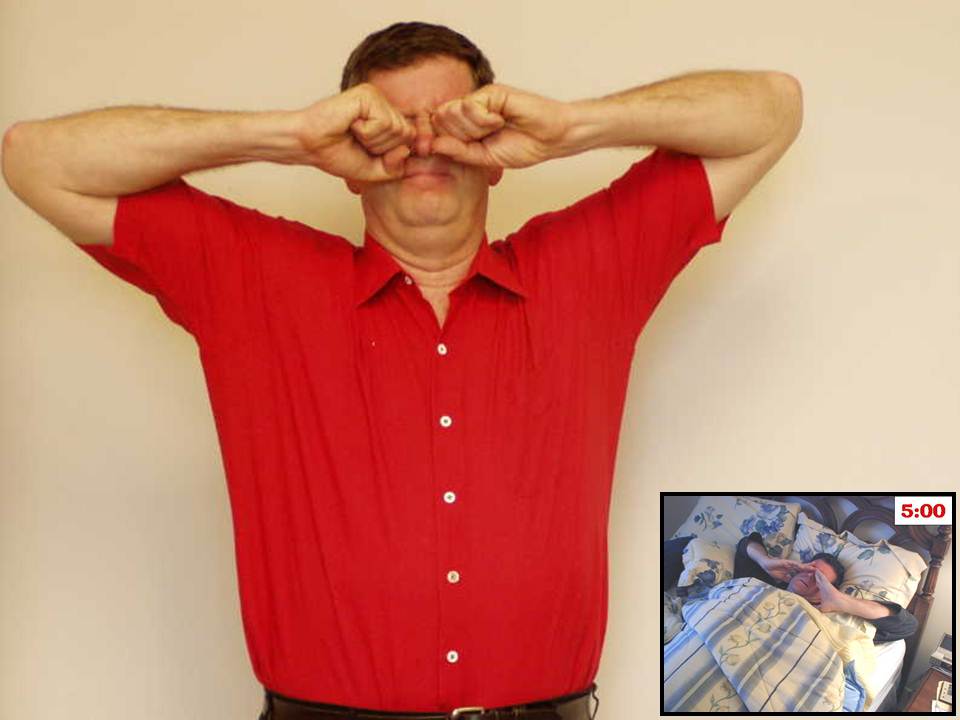 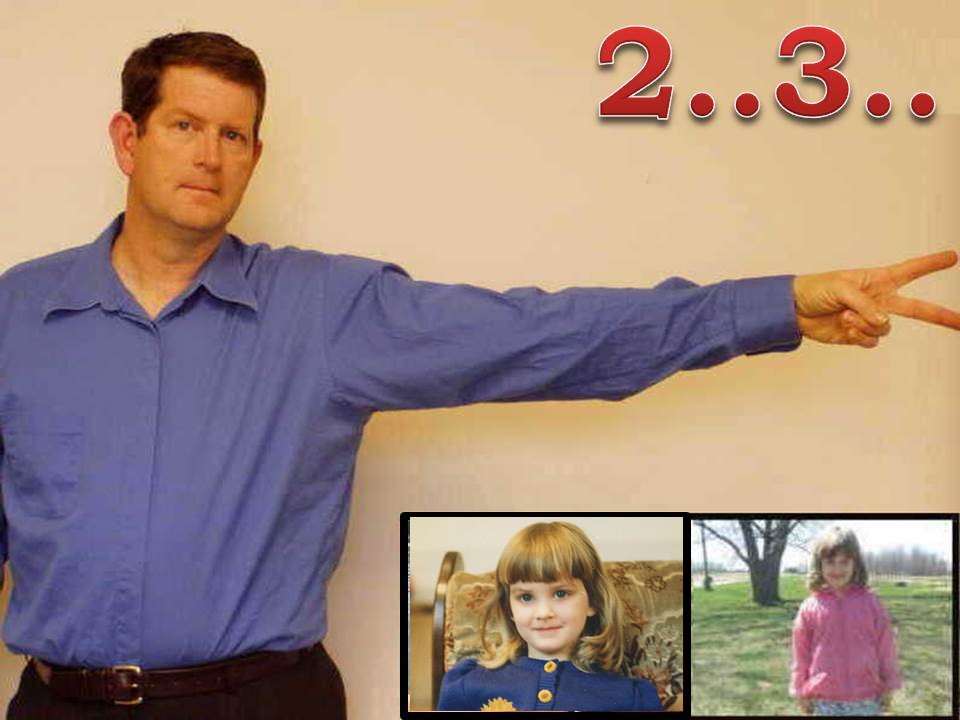 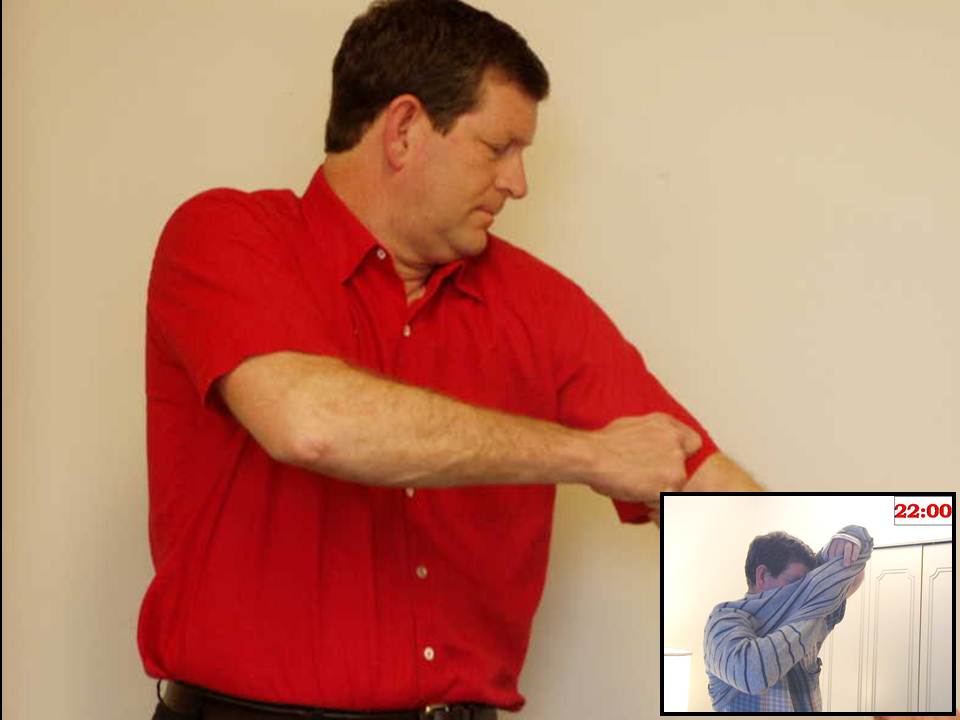 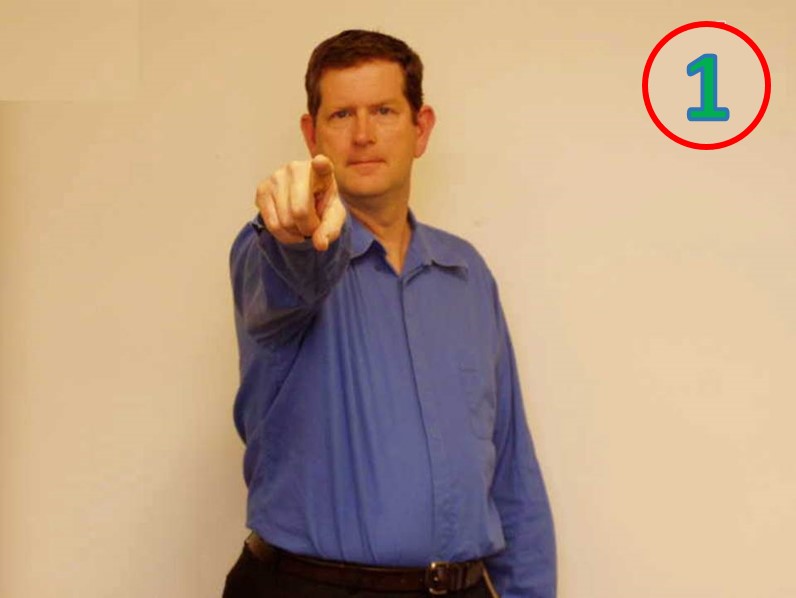 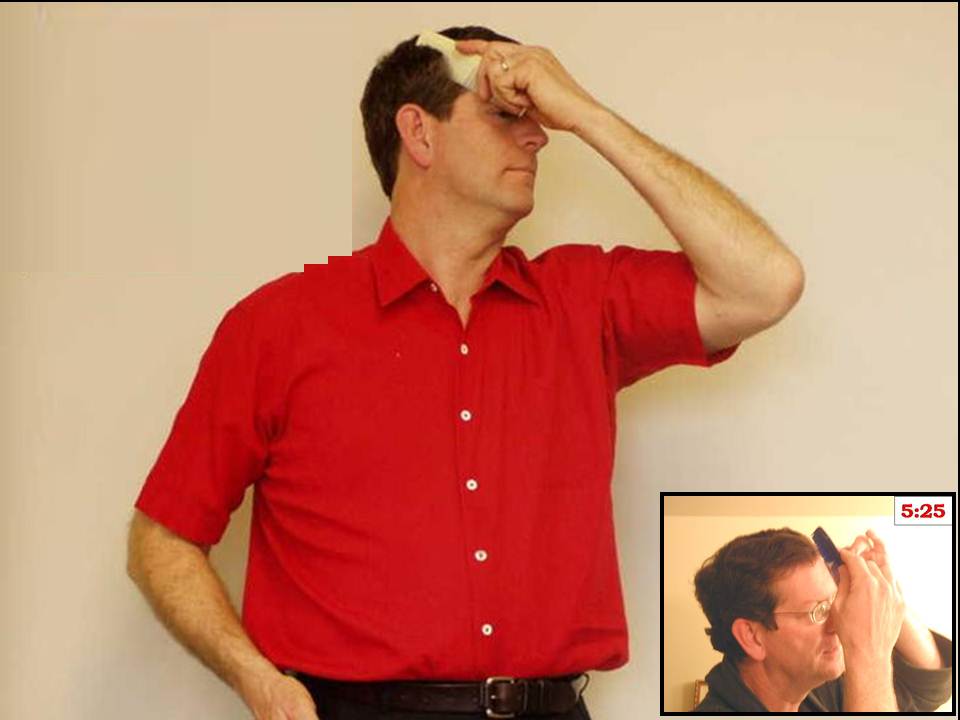 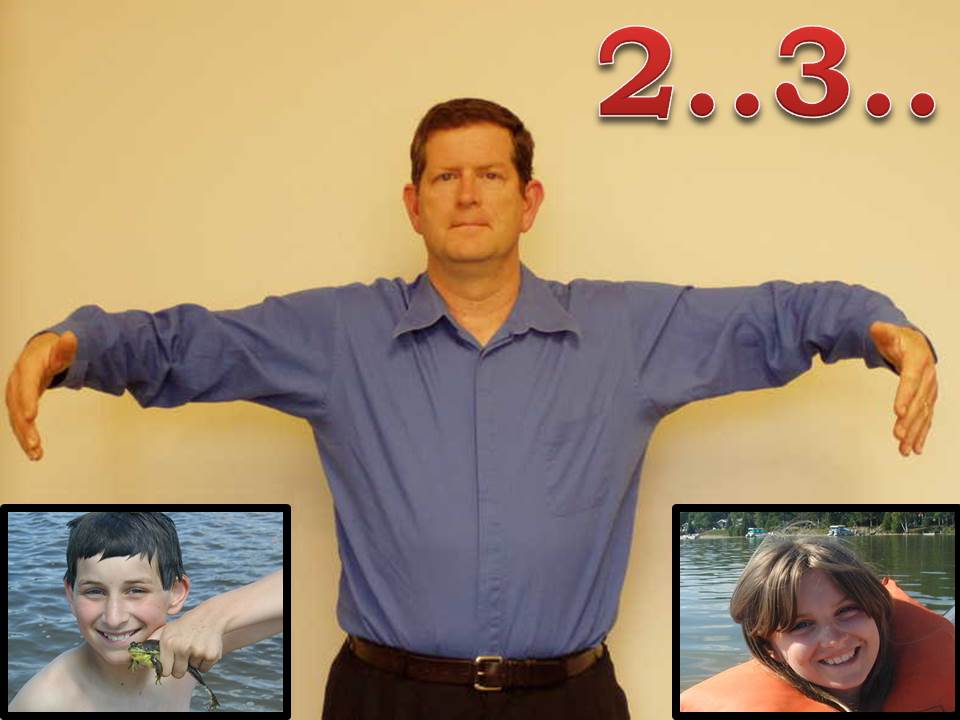 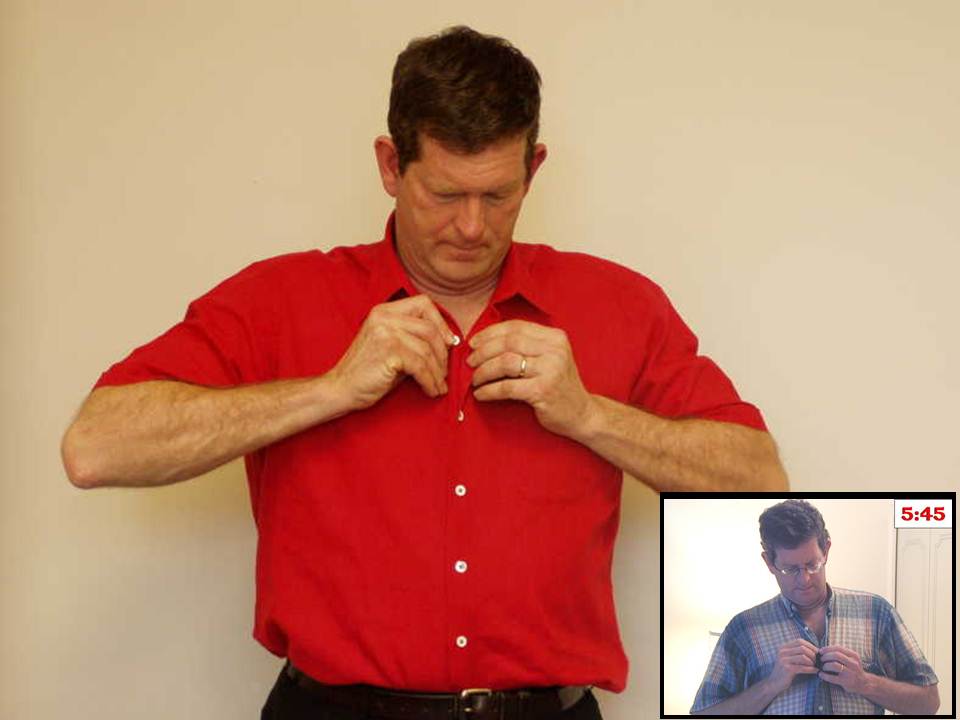 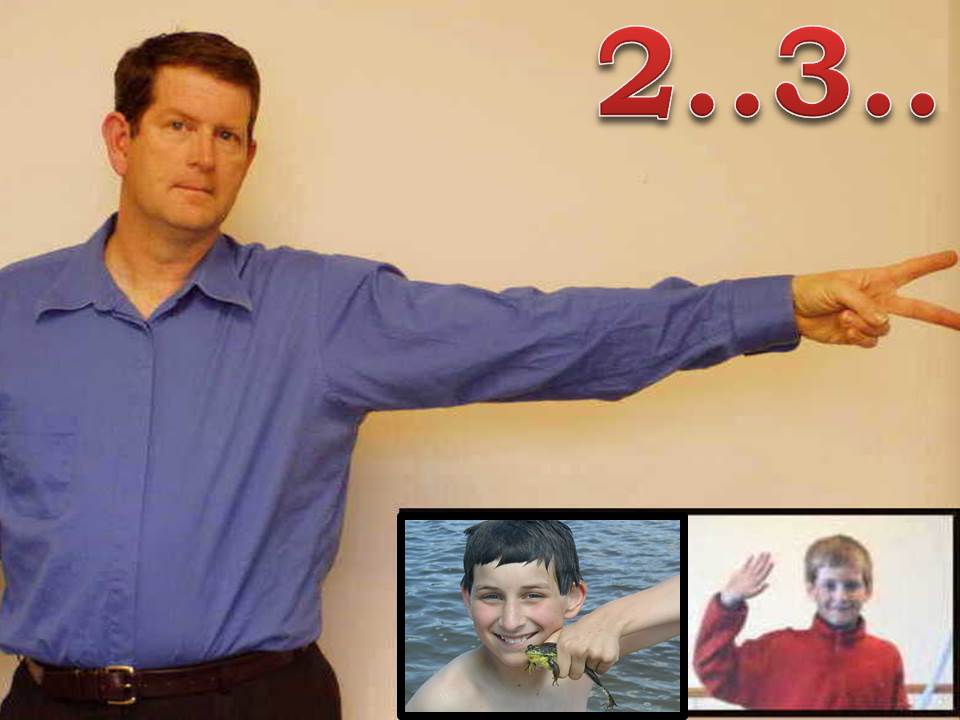 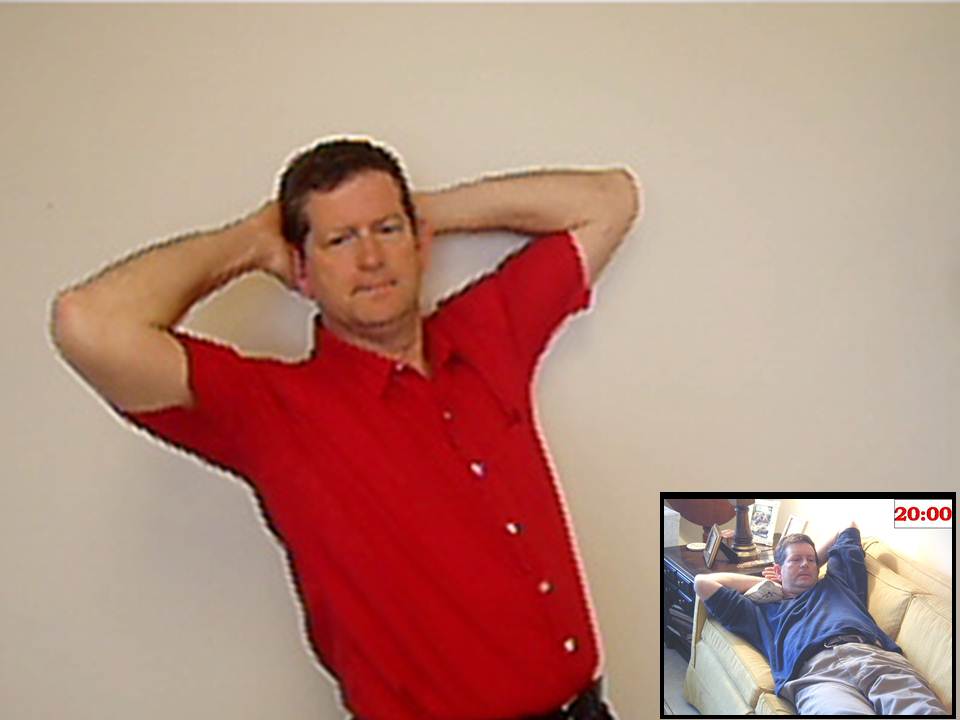 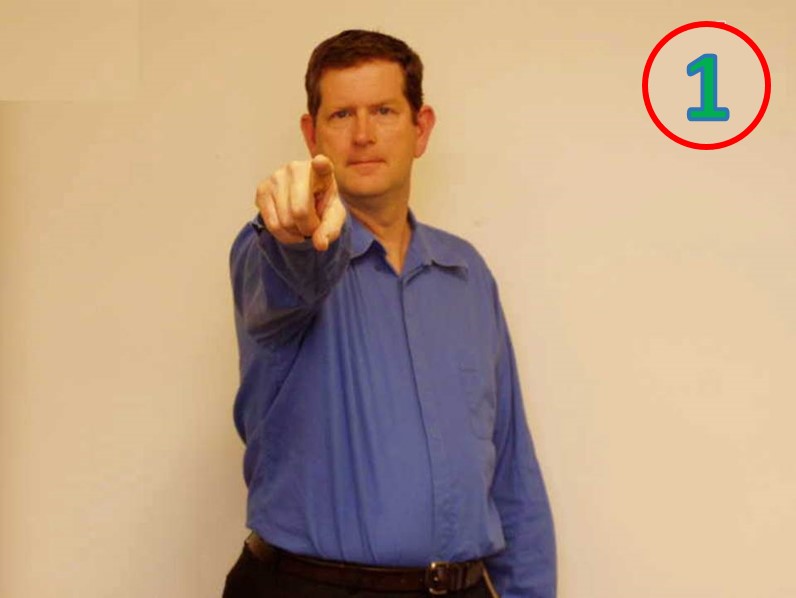 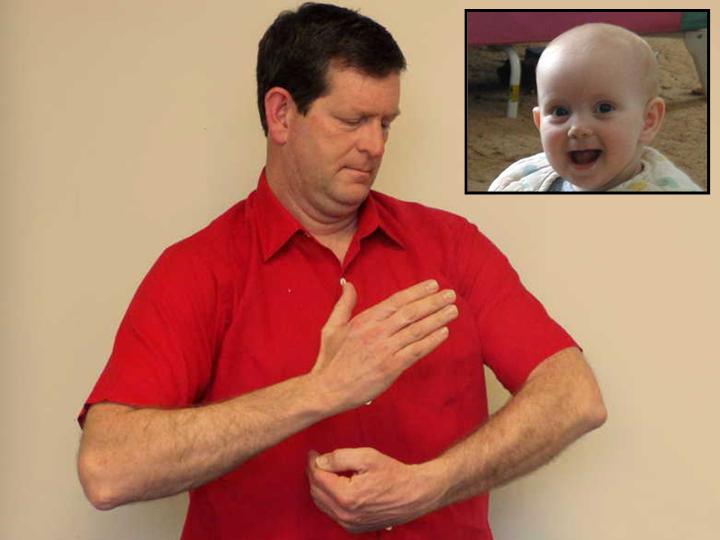 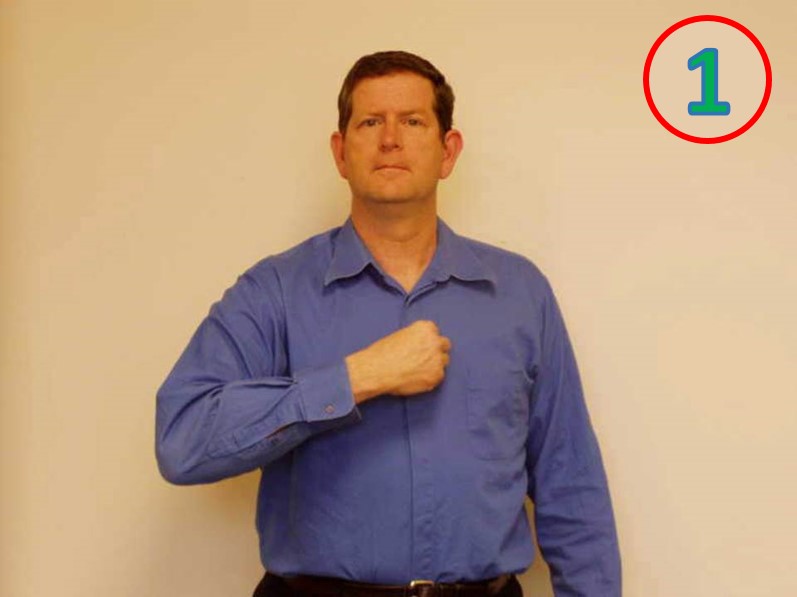 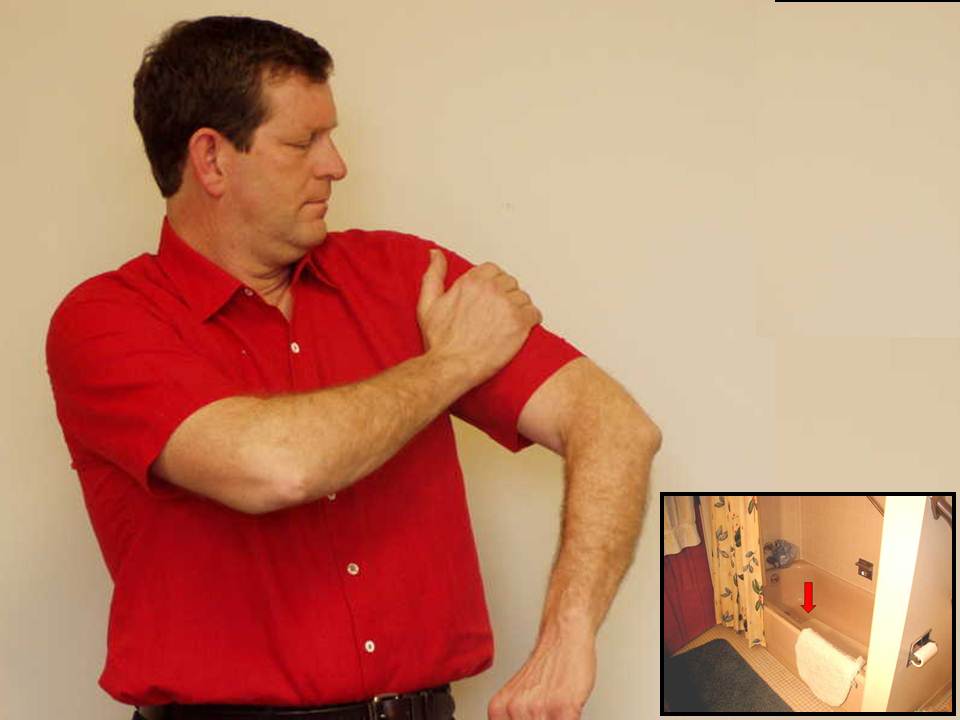 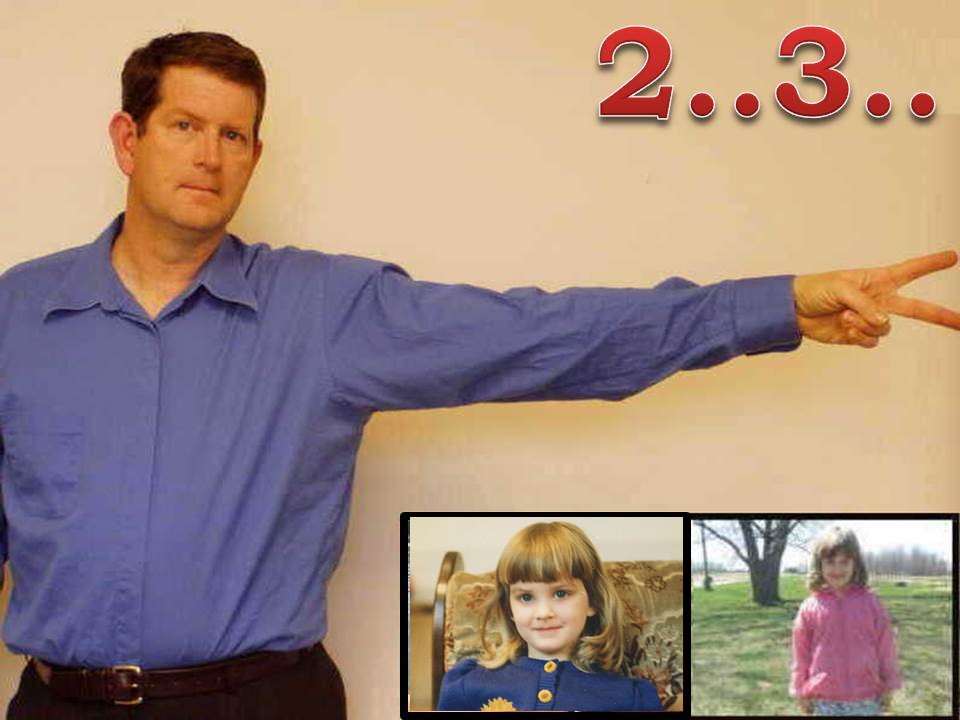 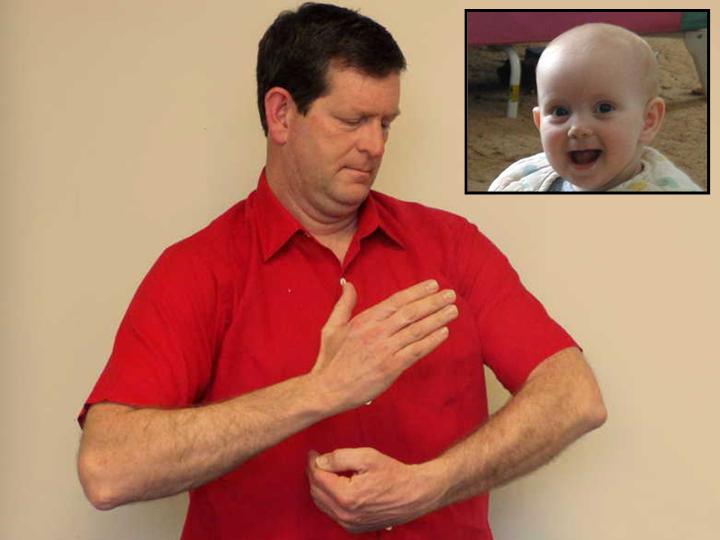 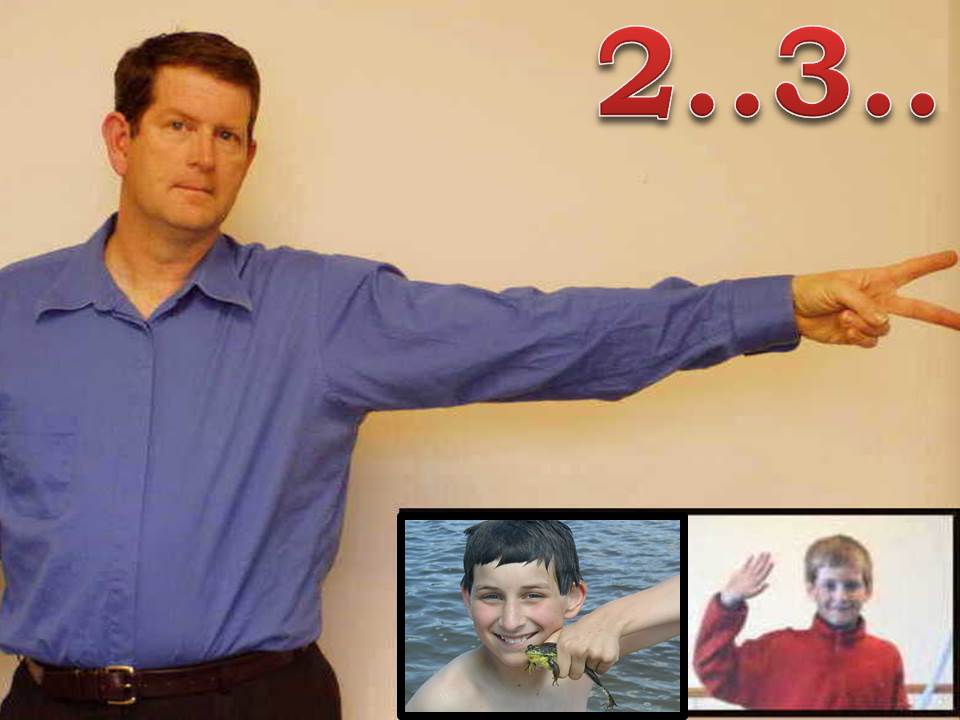 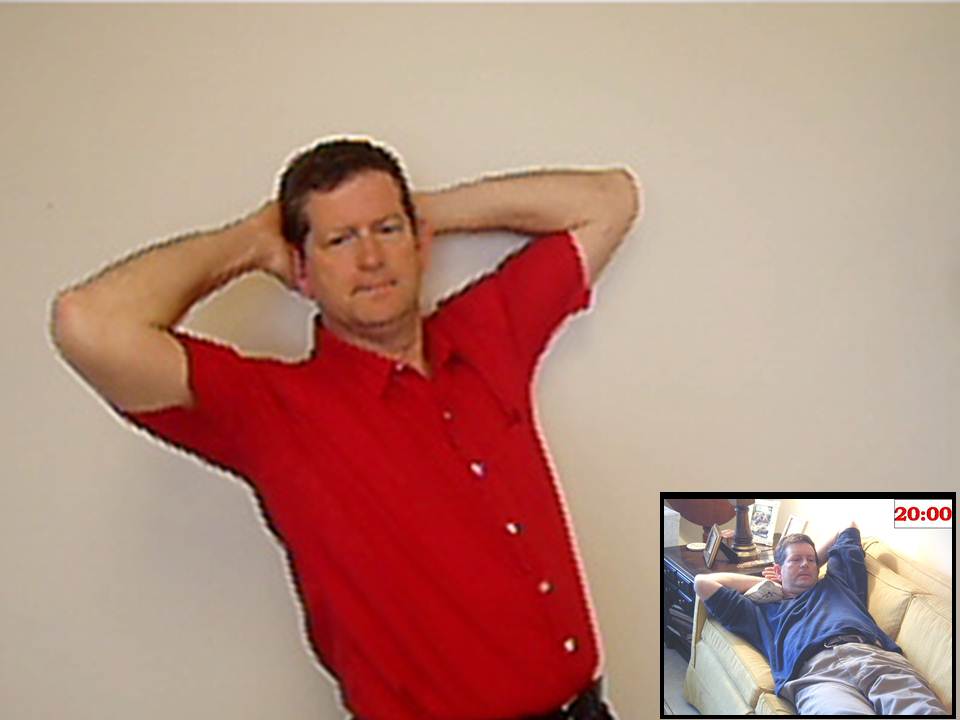 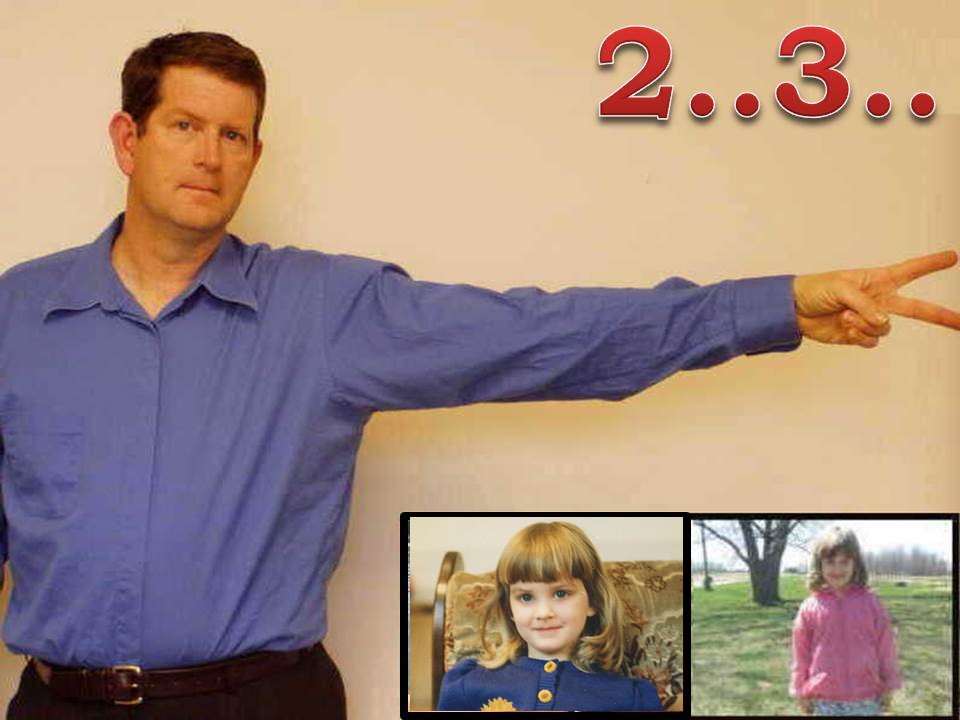 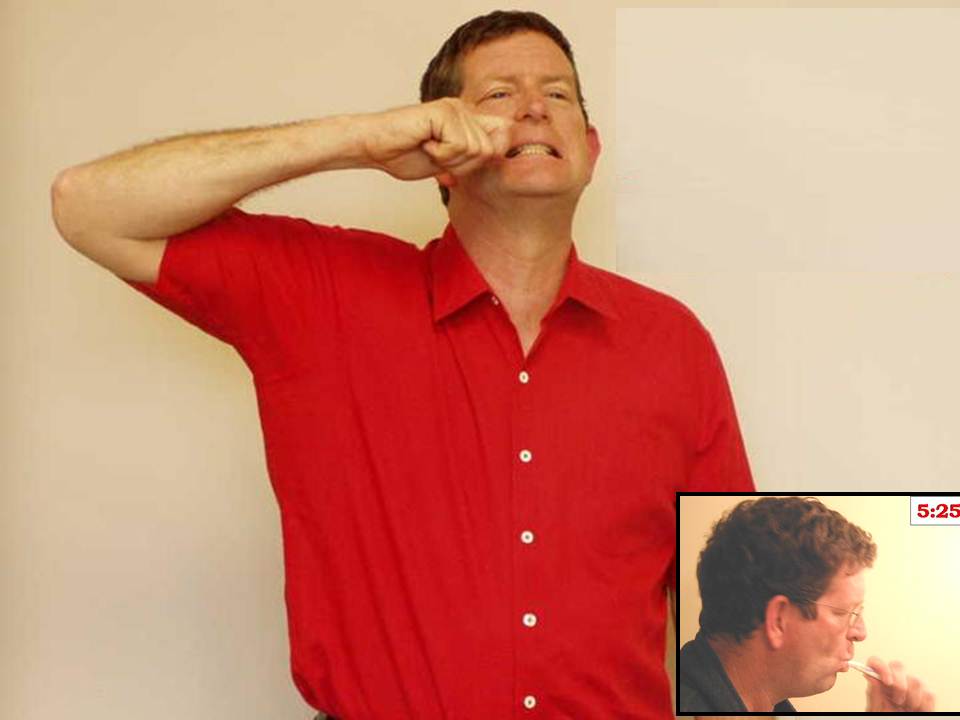 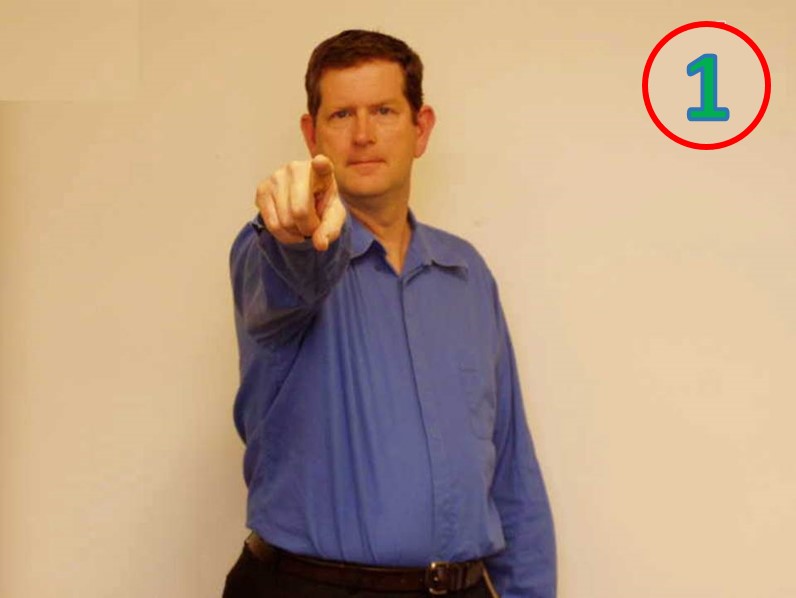 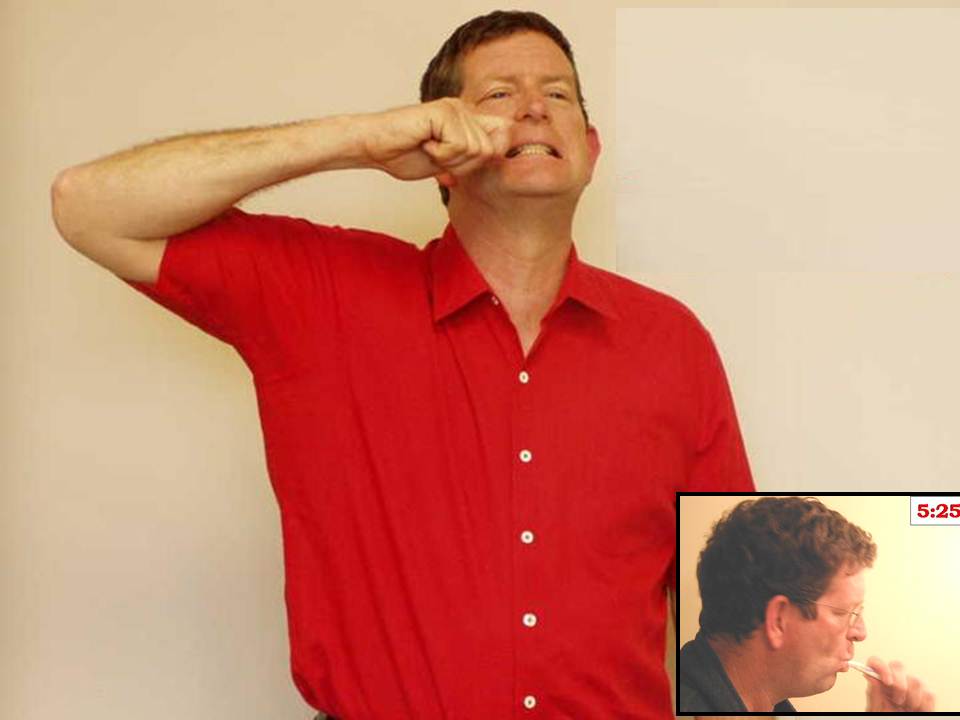 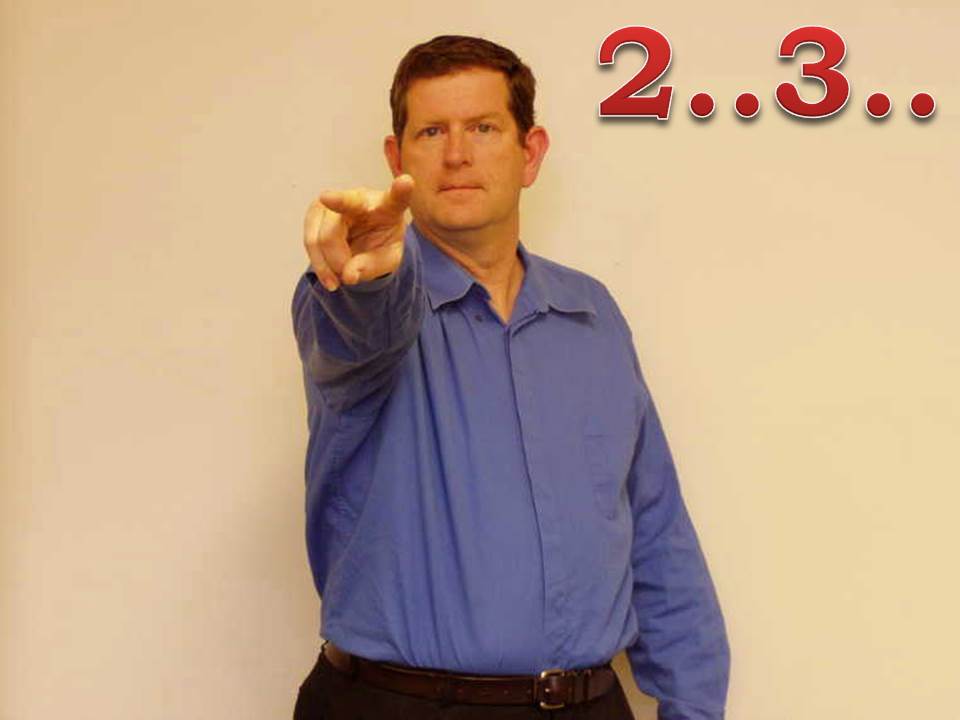 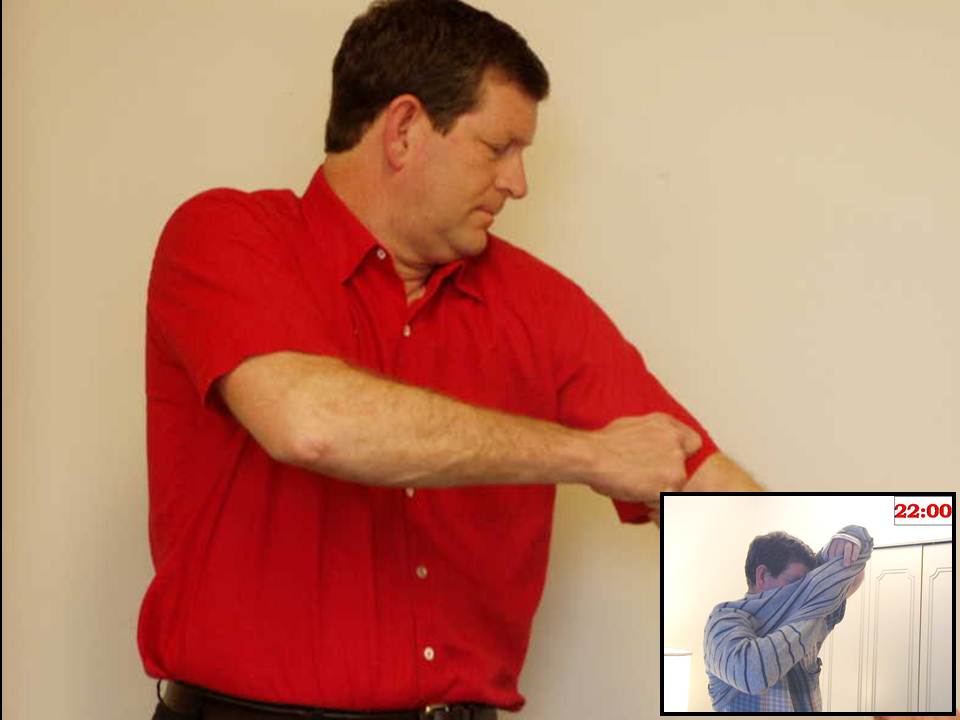 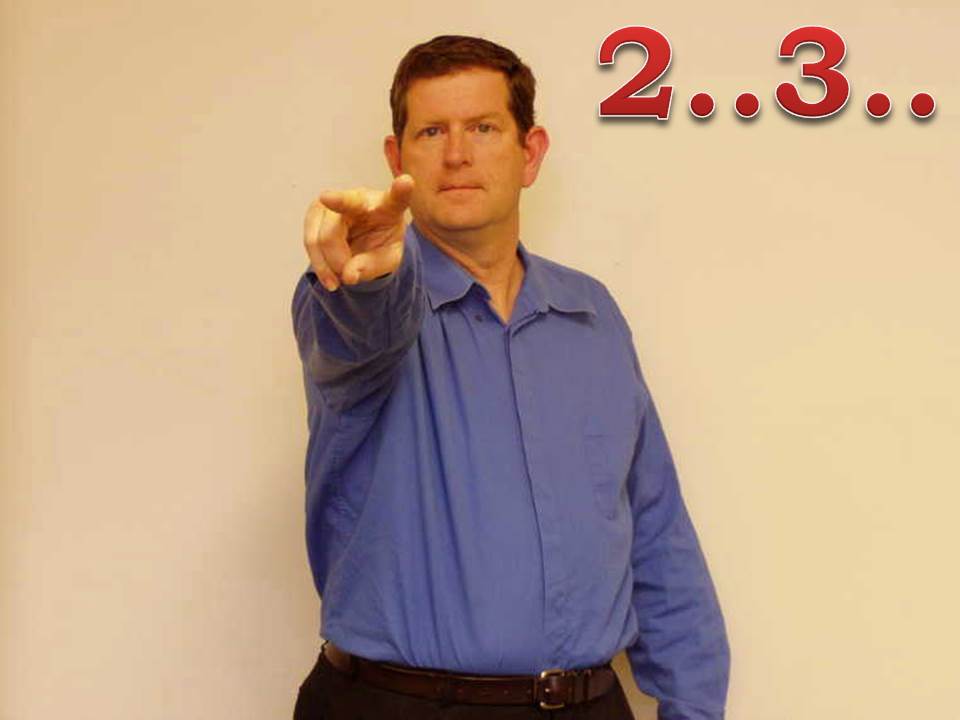 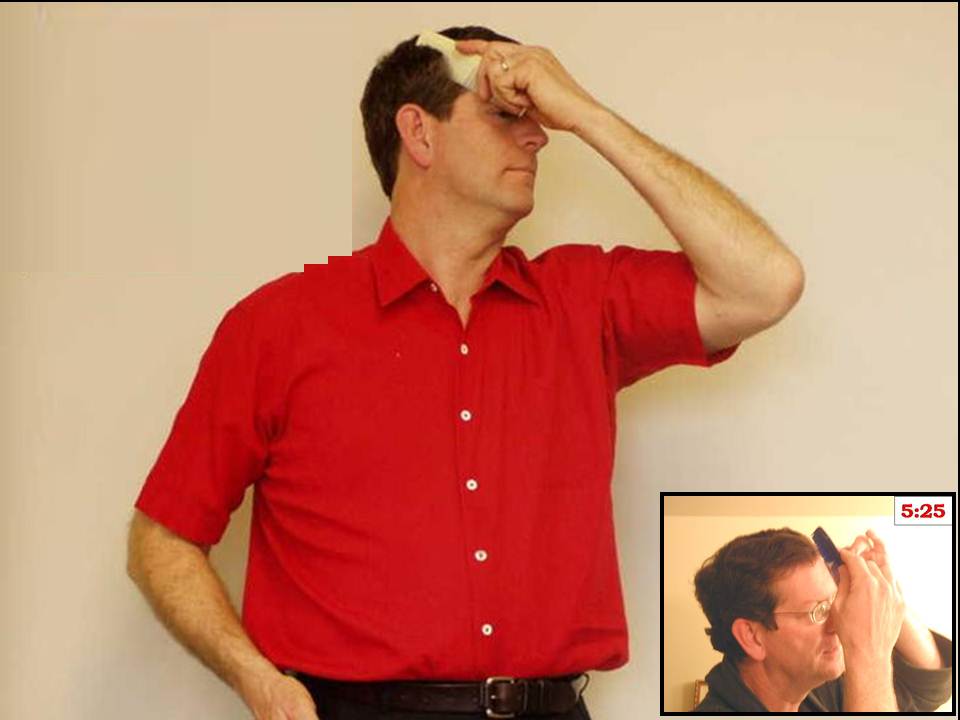 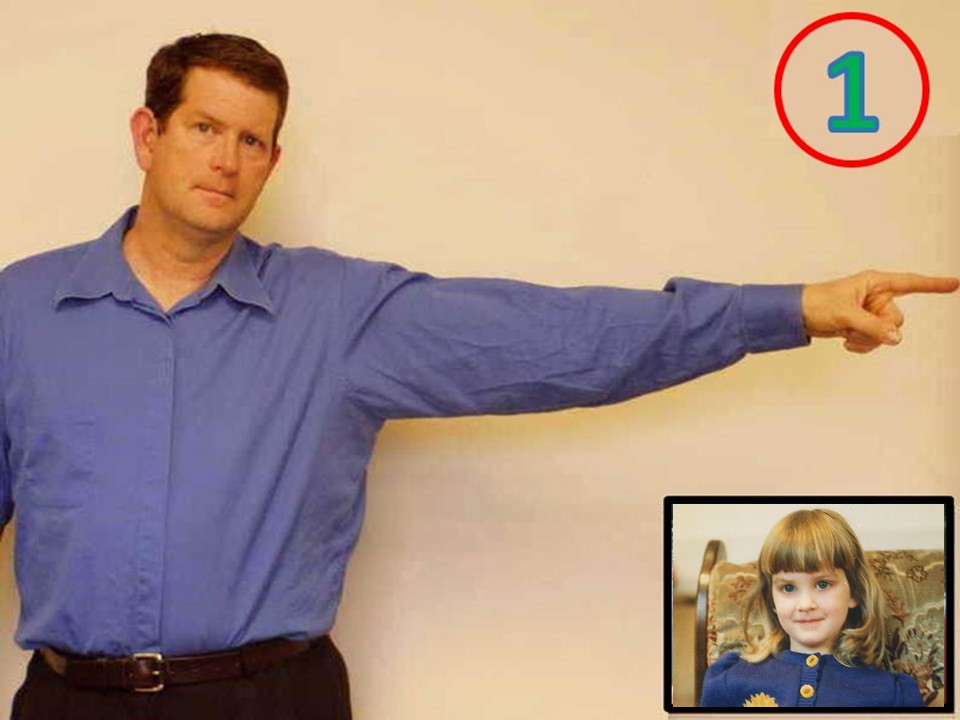 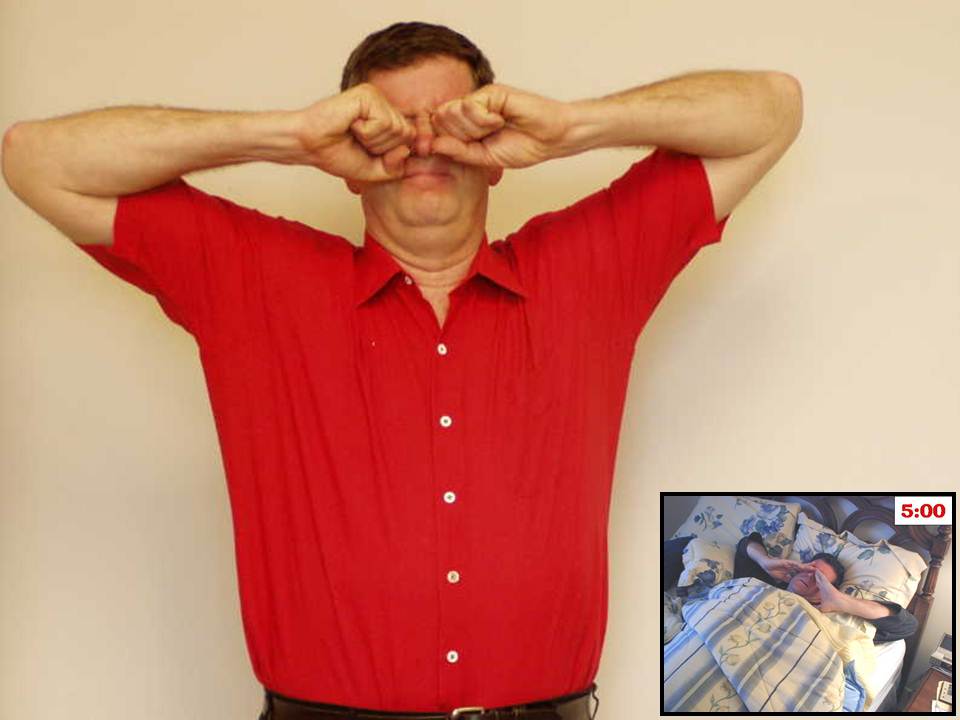 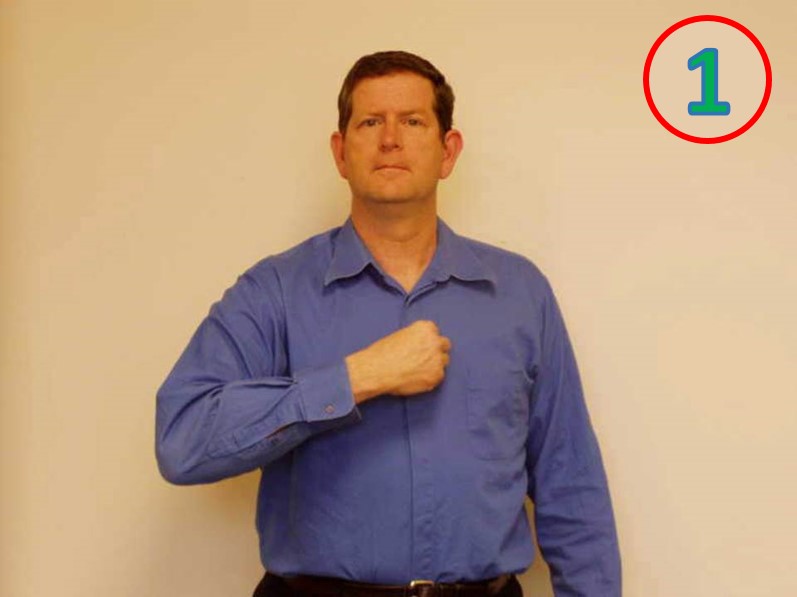 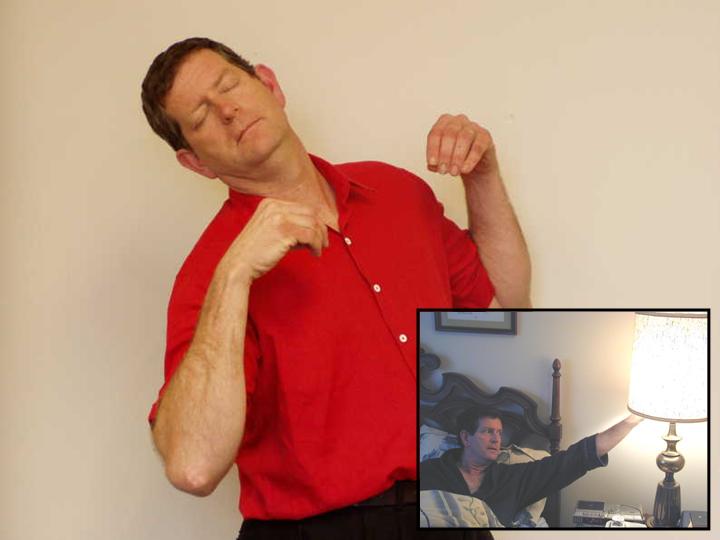 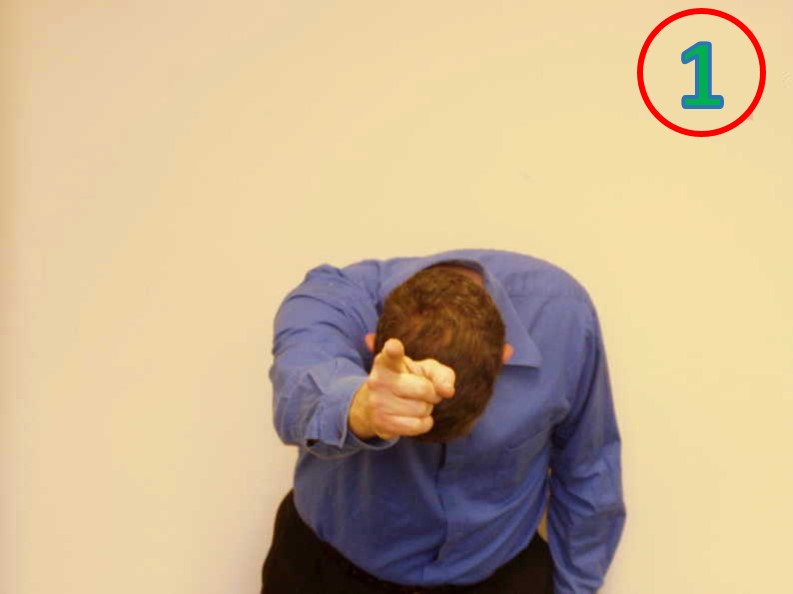 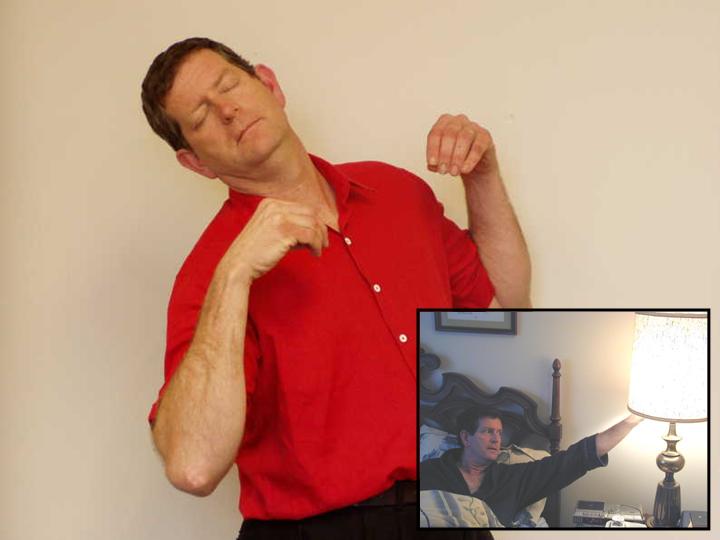 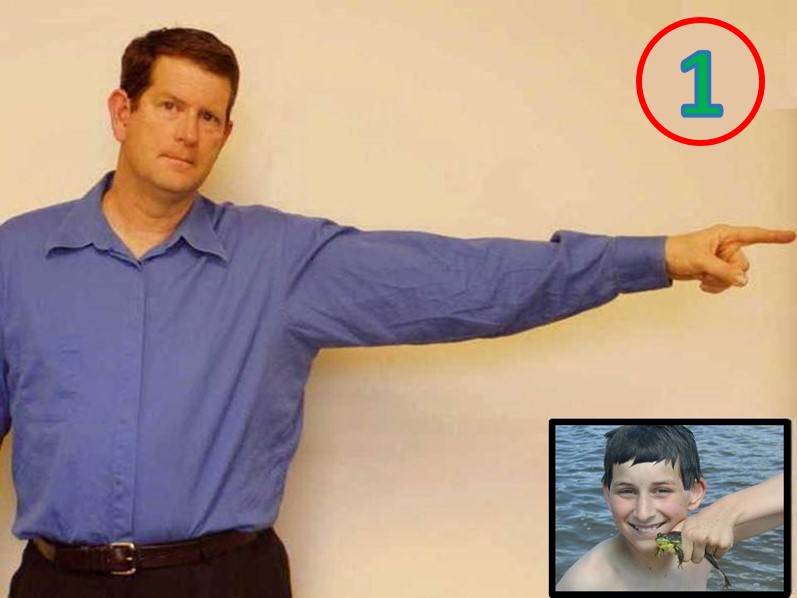 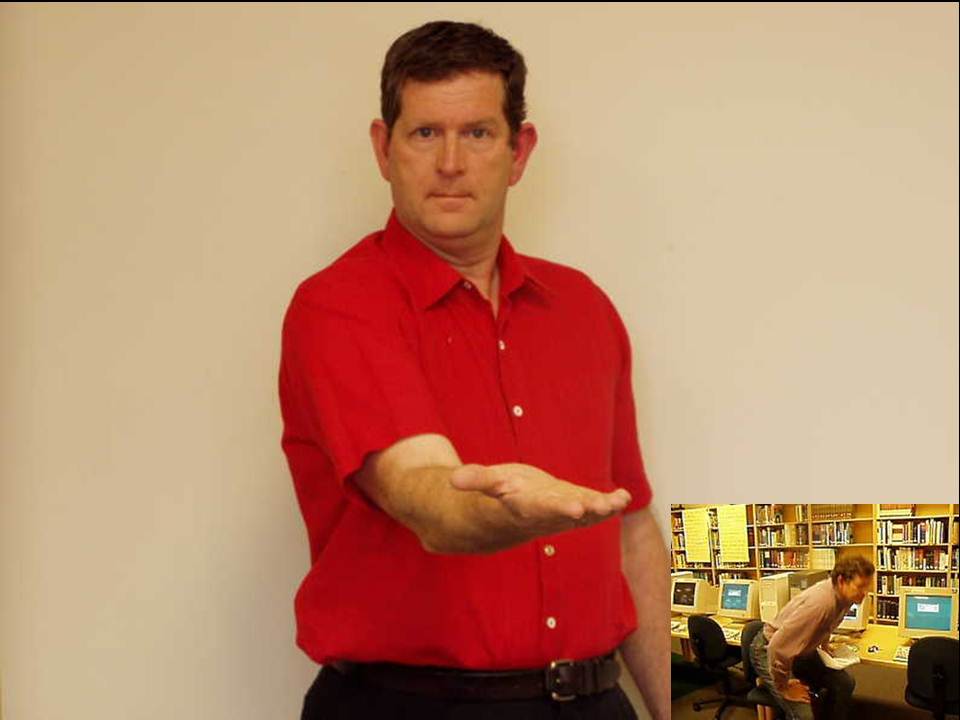 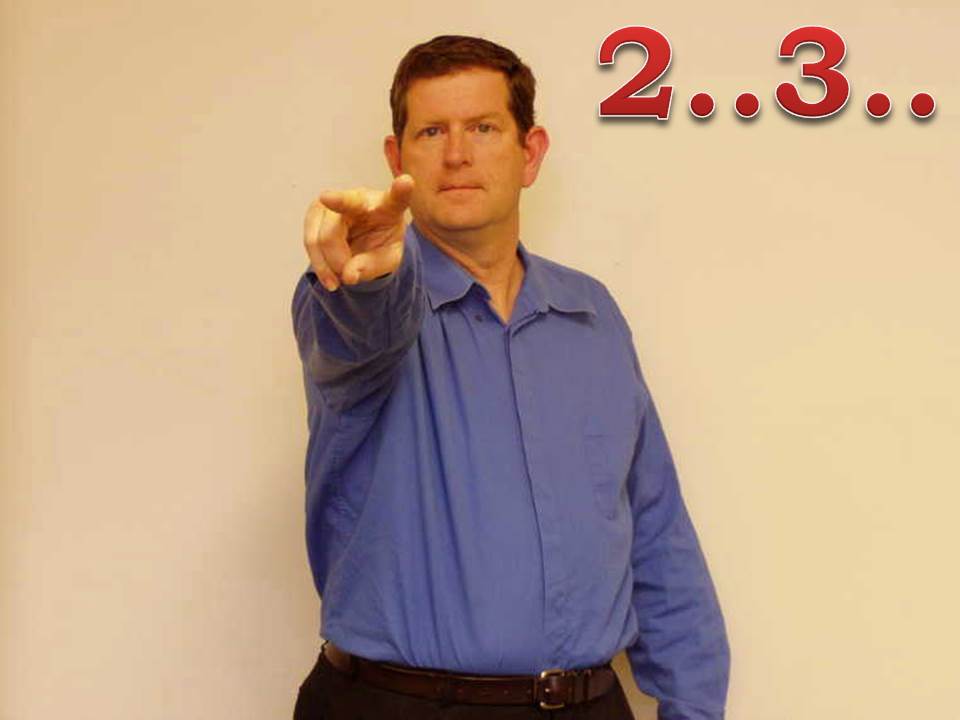 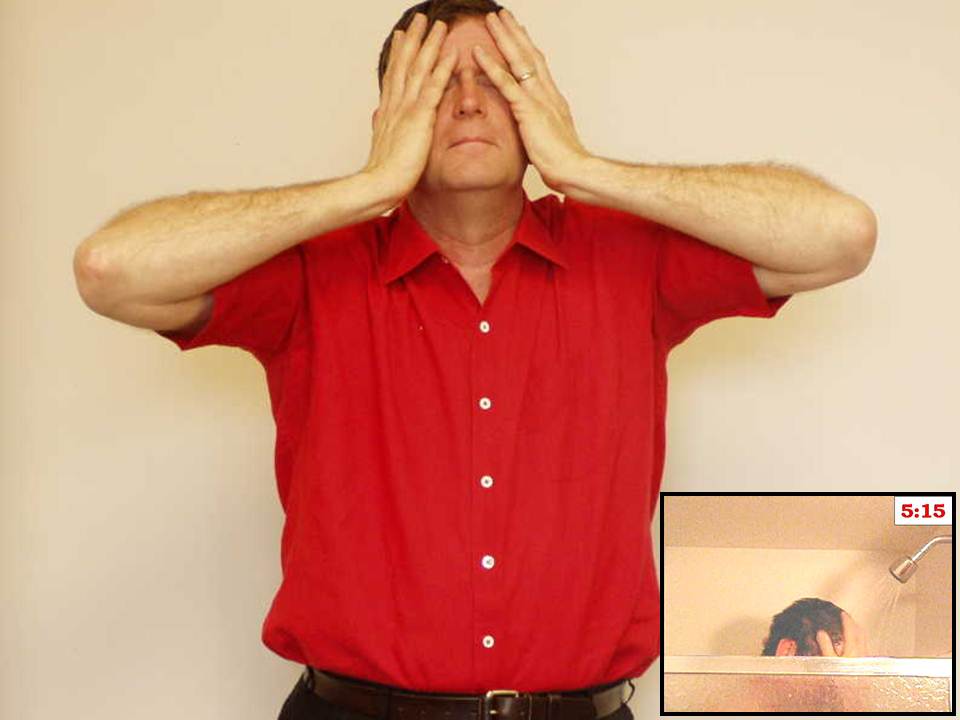 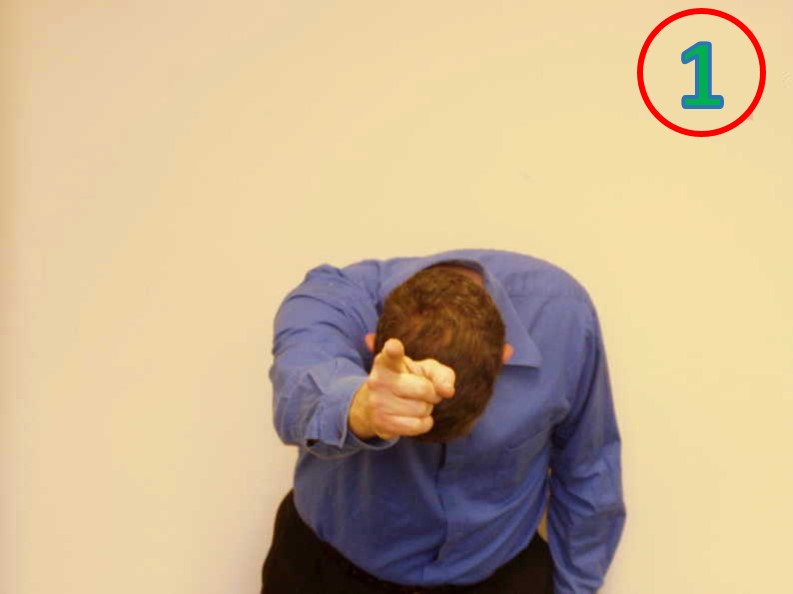 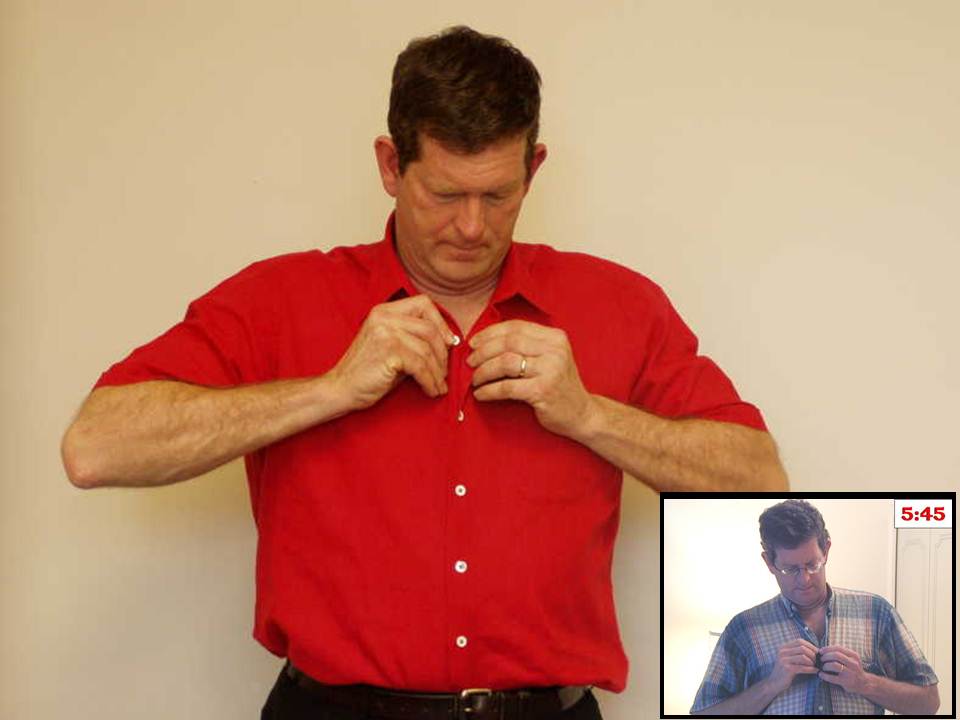 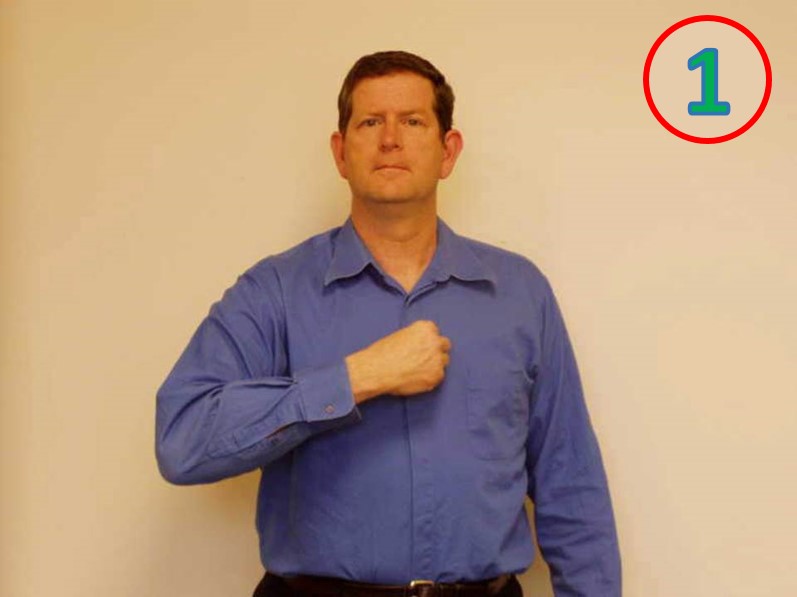 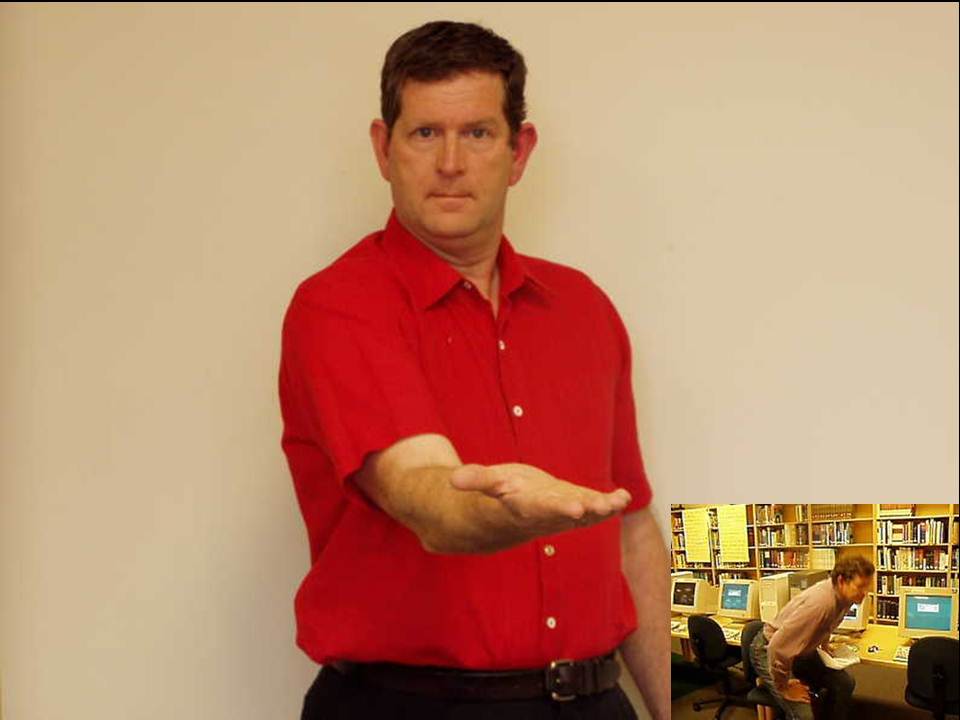 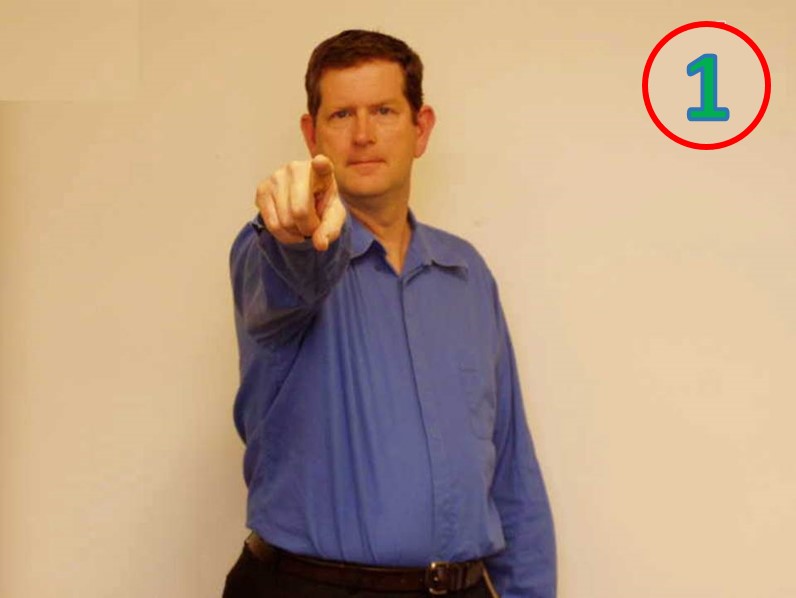 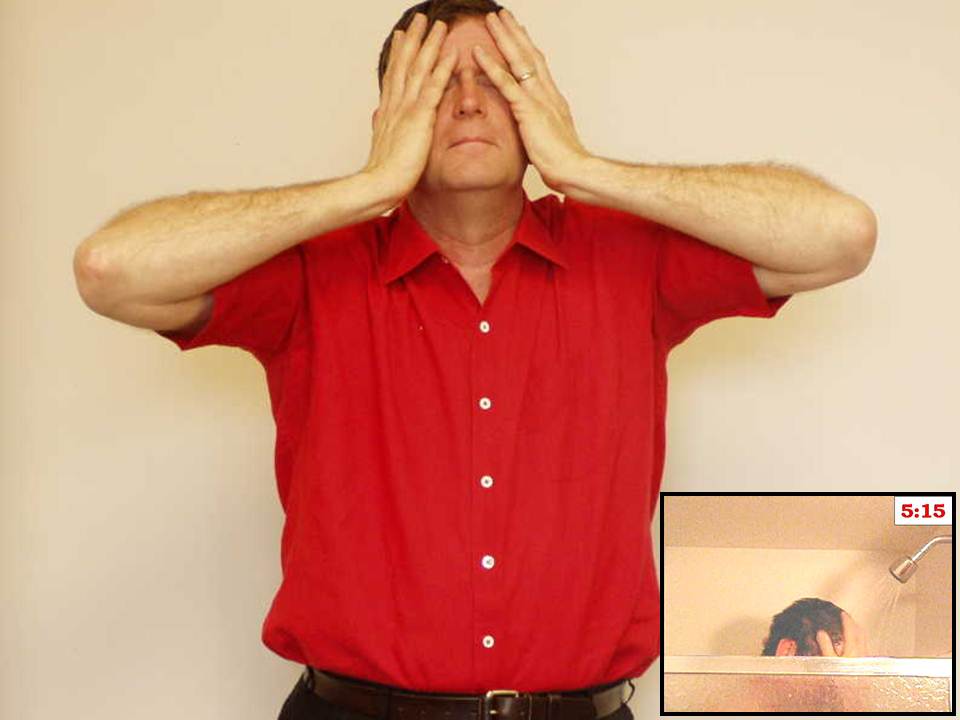 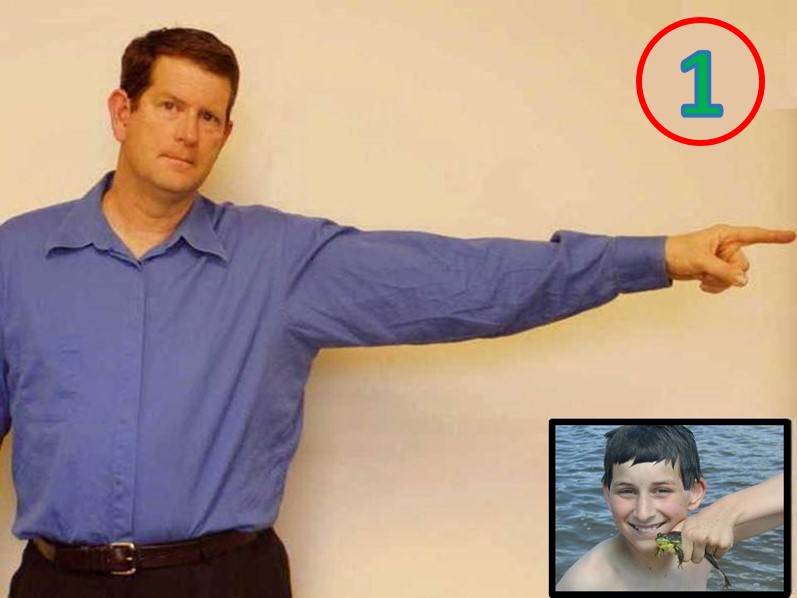 Unit 2
Present Simple
Vs.
Present Progressive
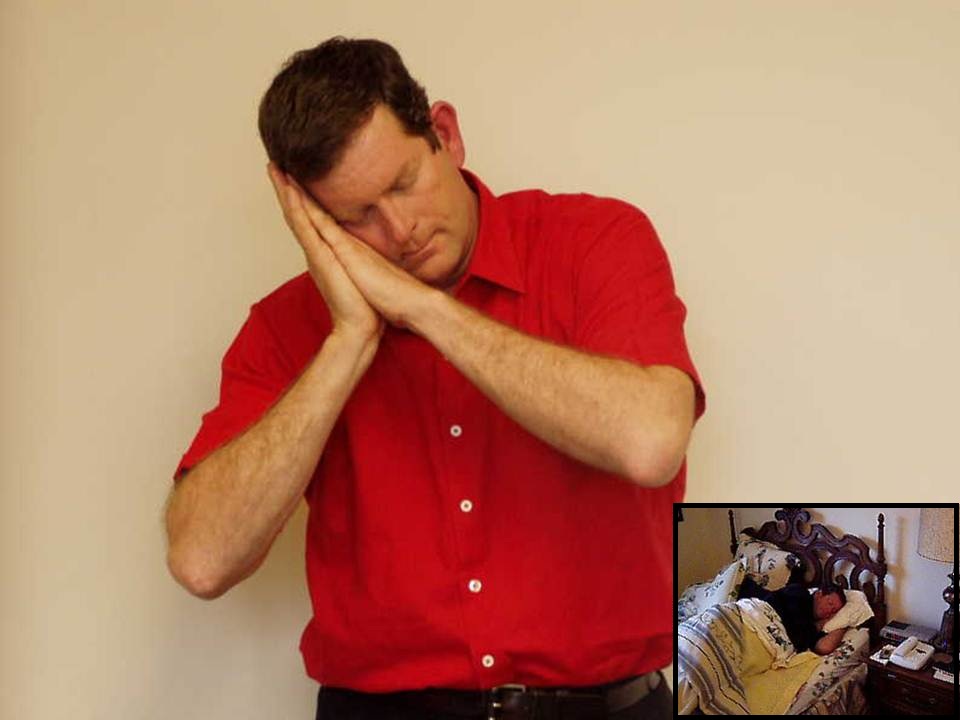 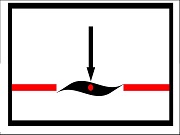 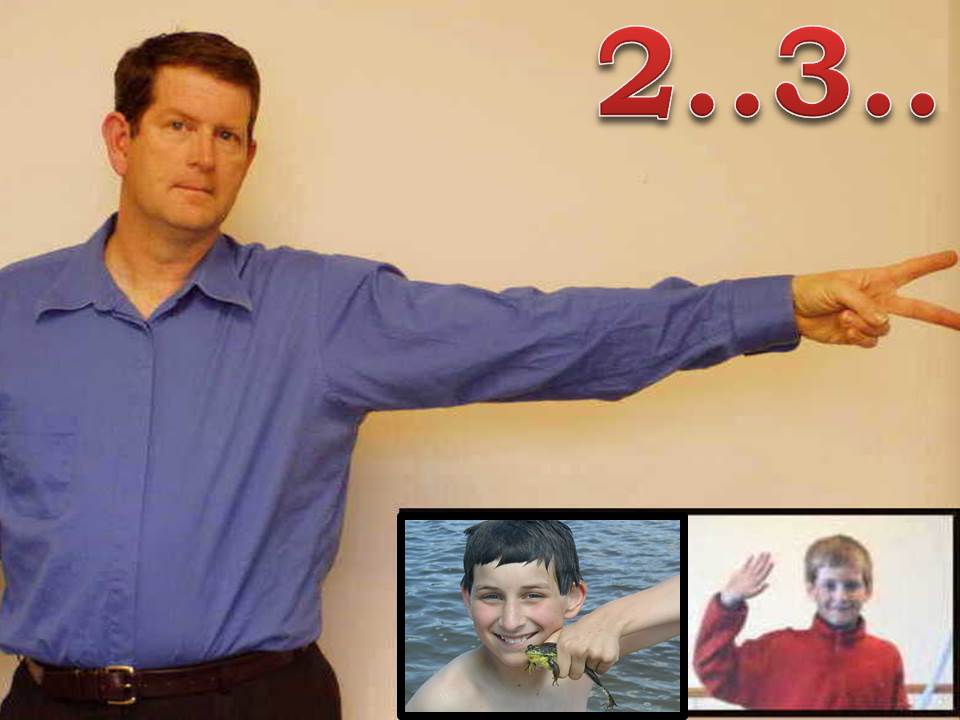 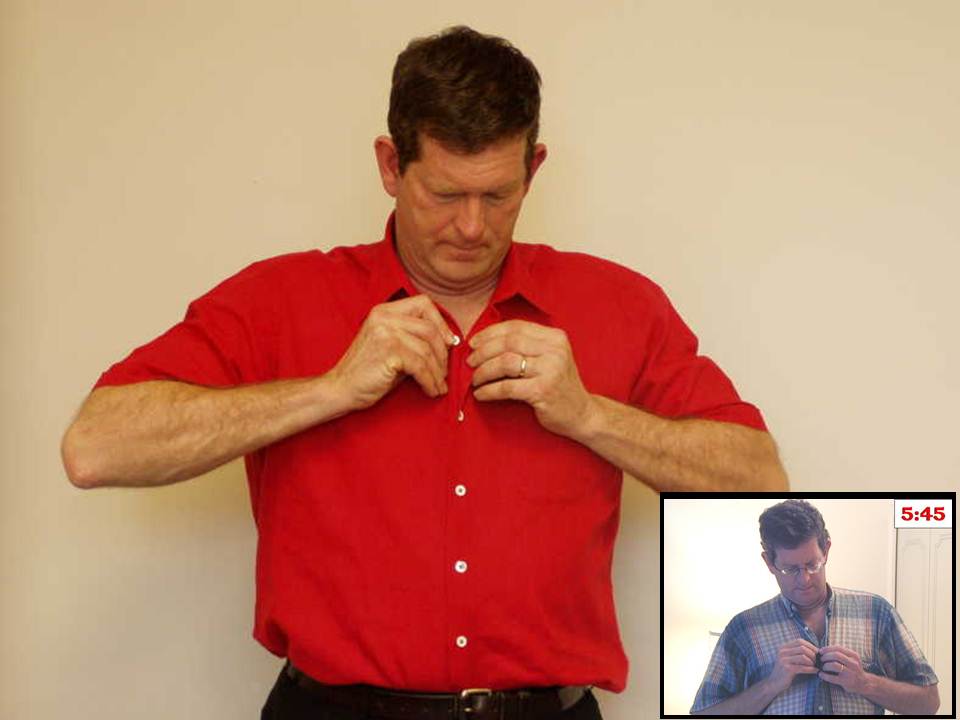 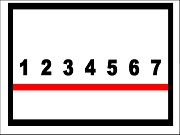 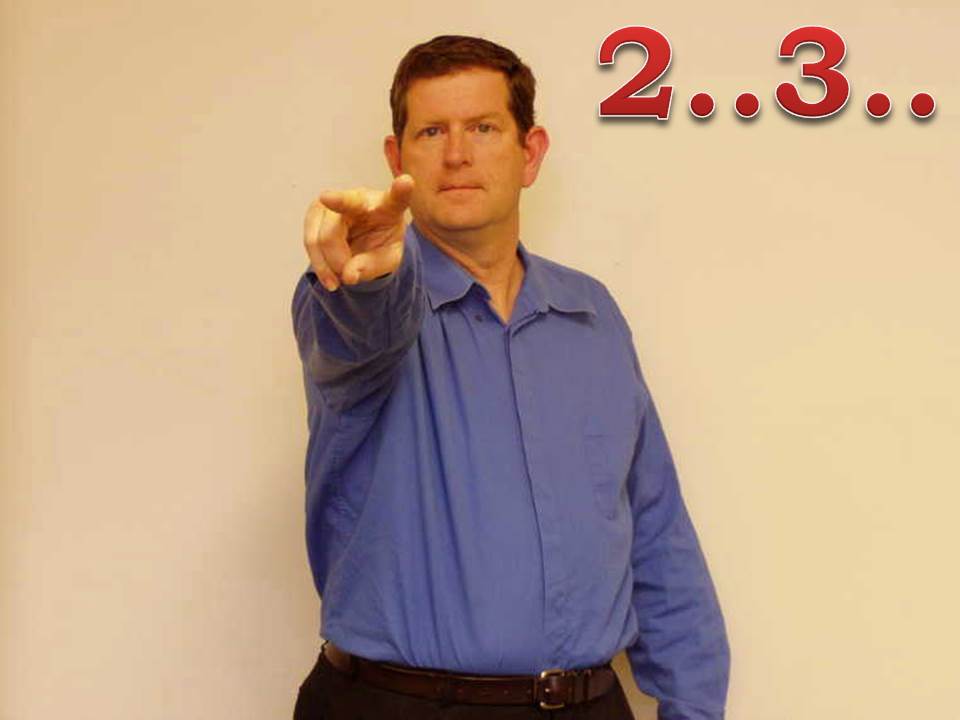 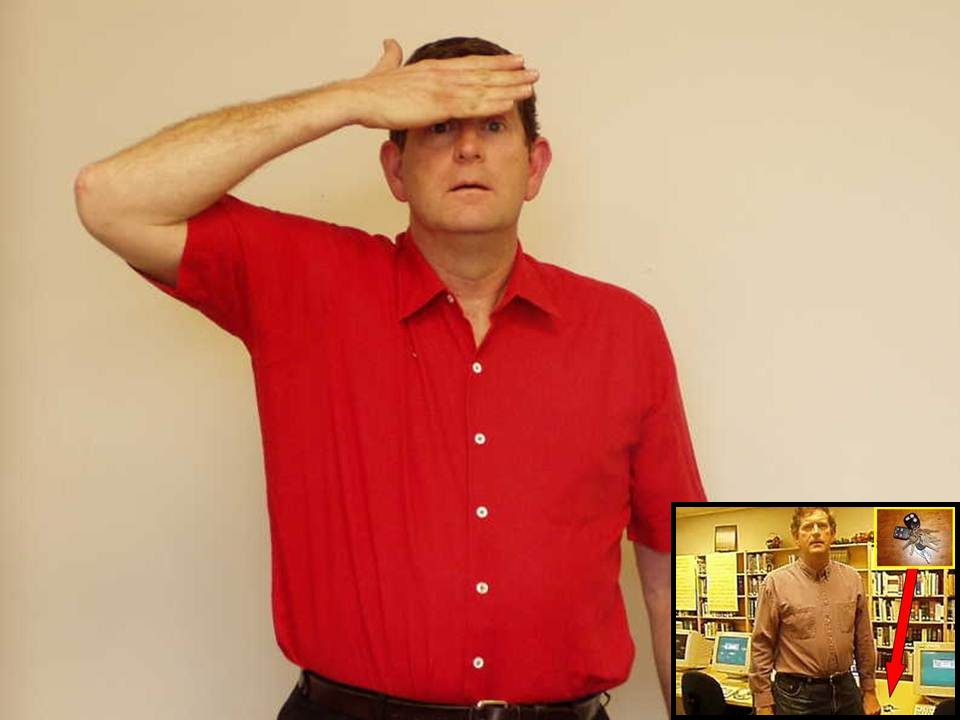 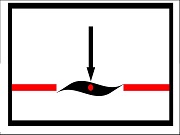 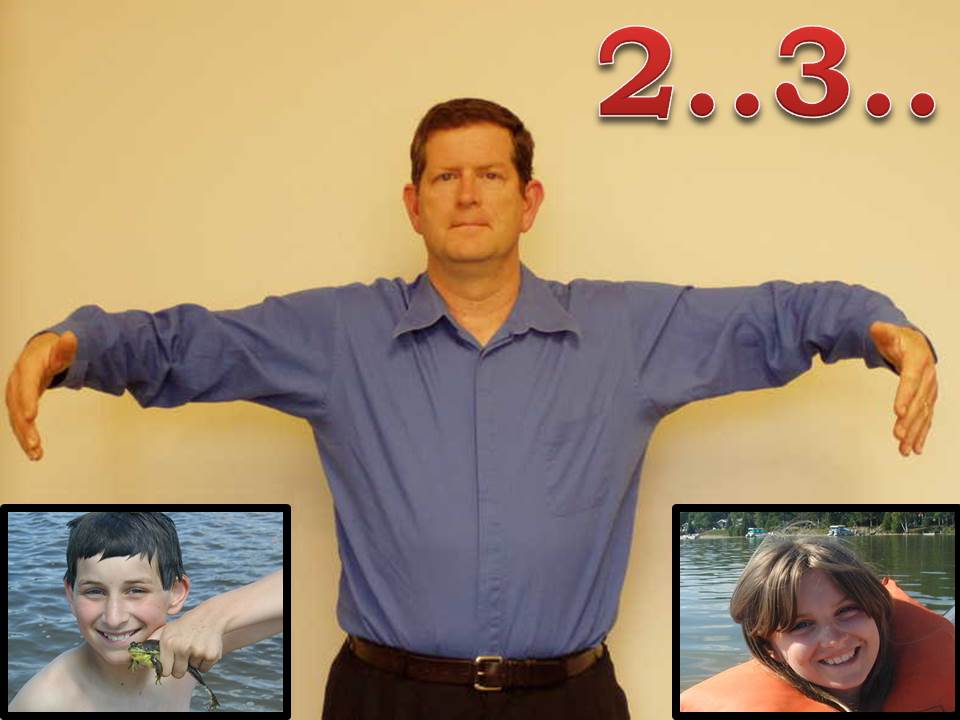 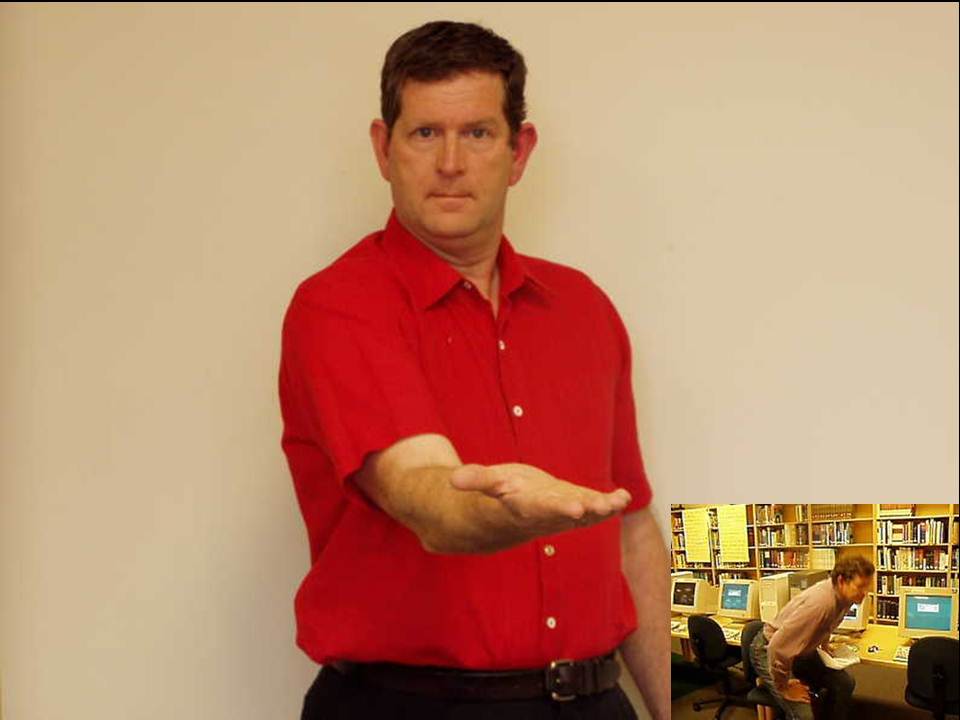 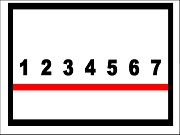 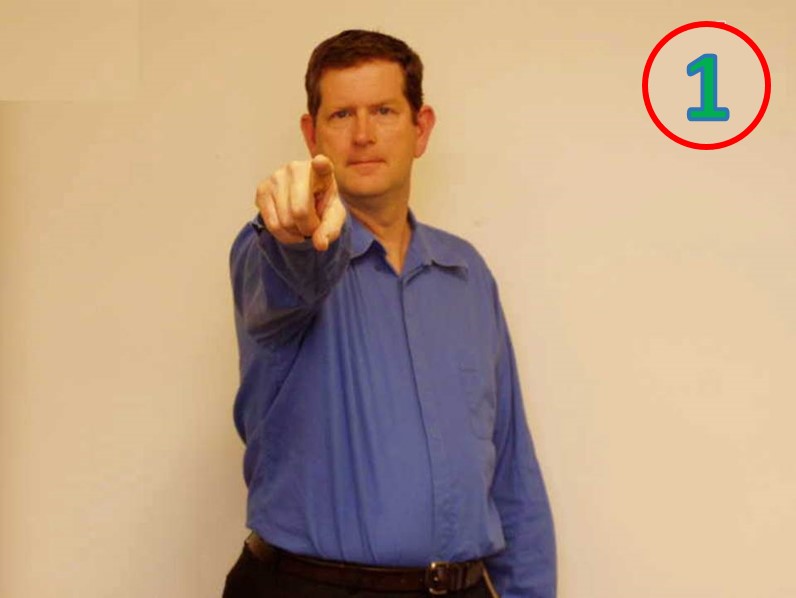 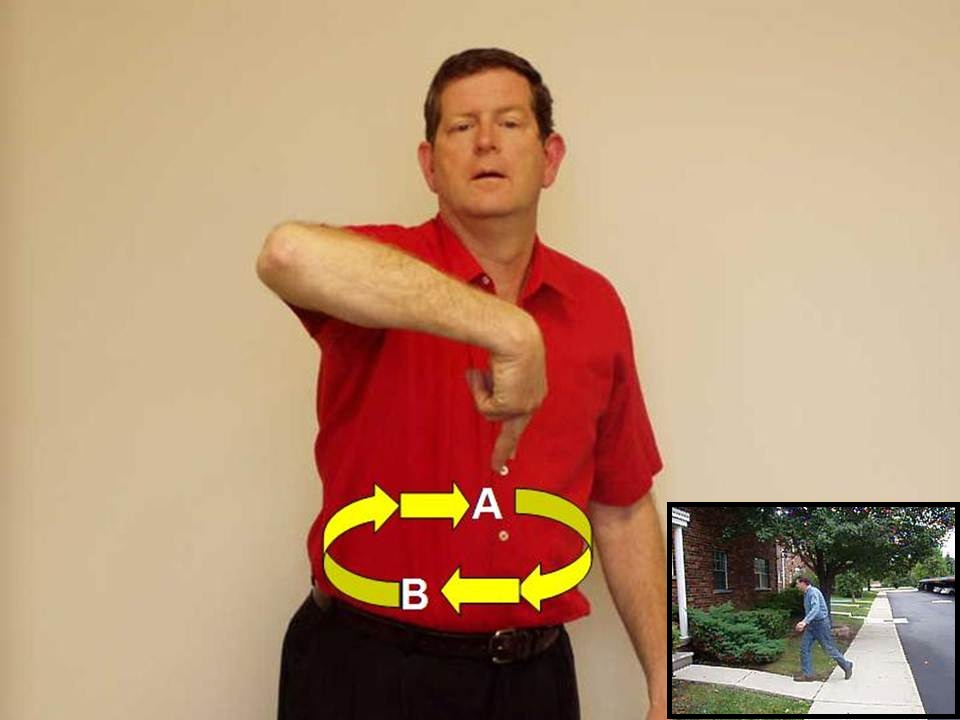 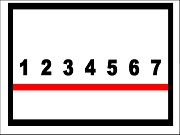 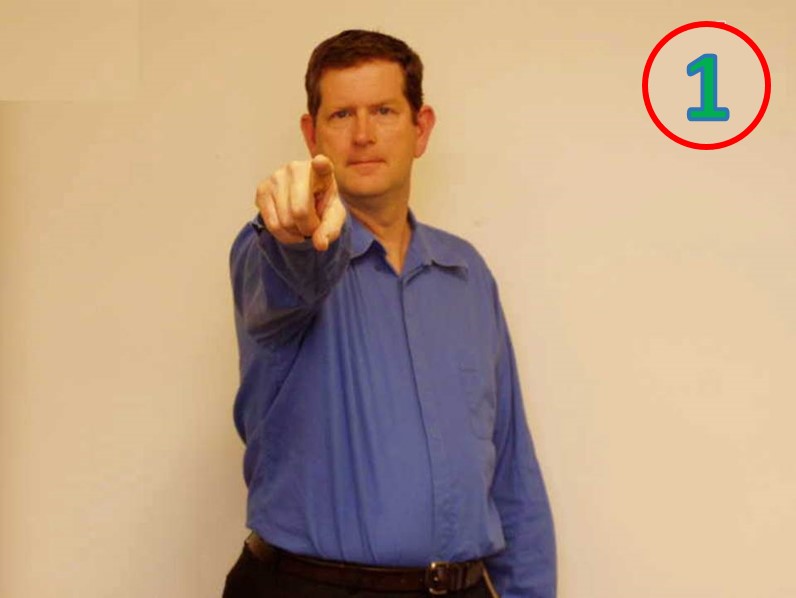 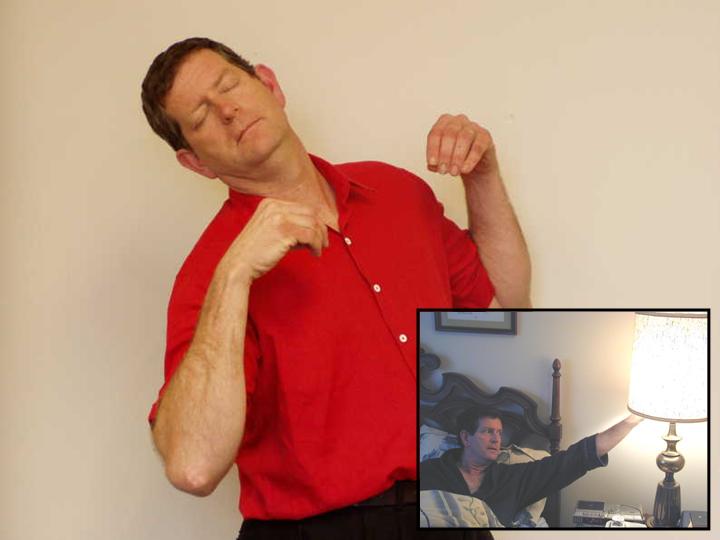 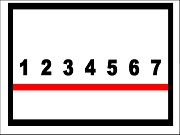 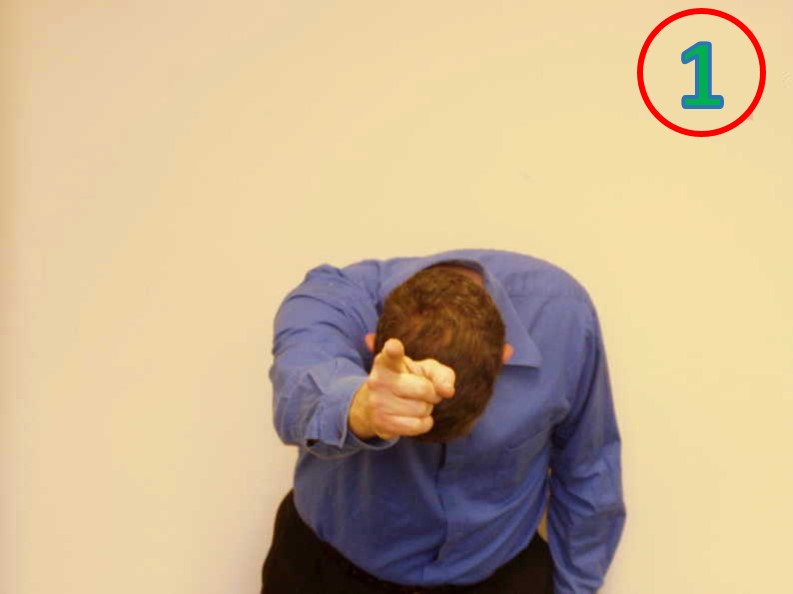 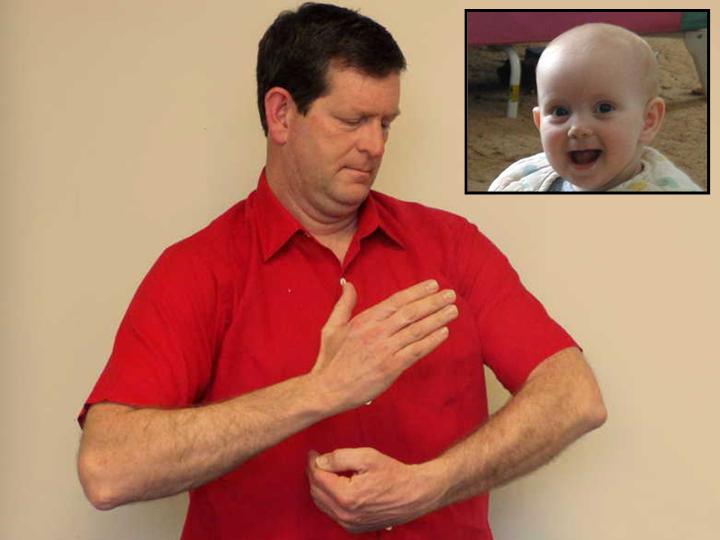 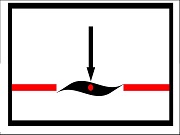 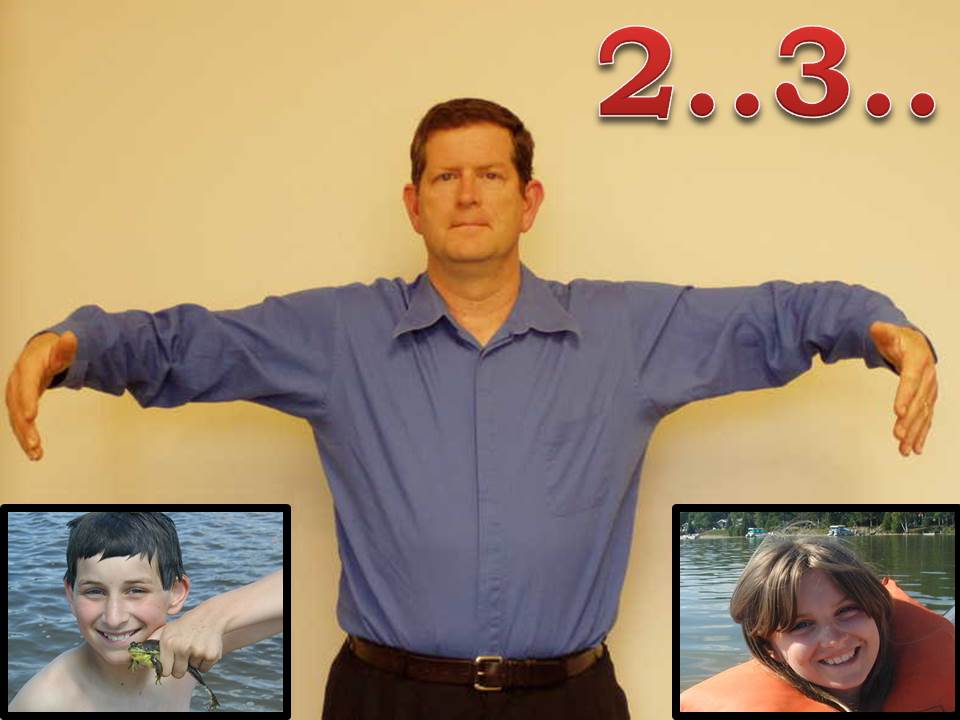 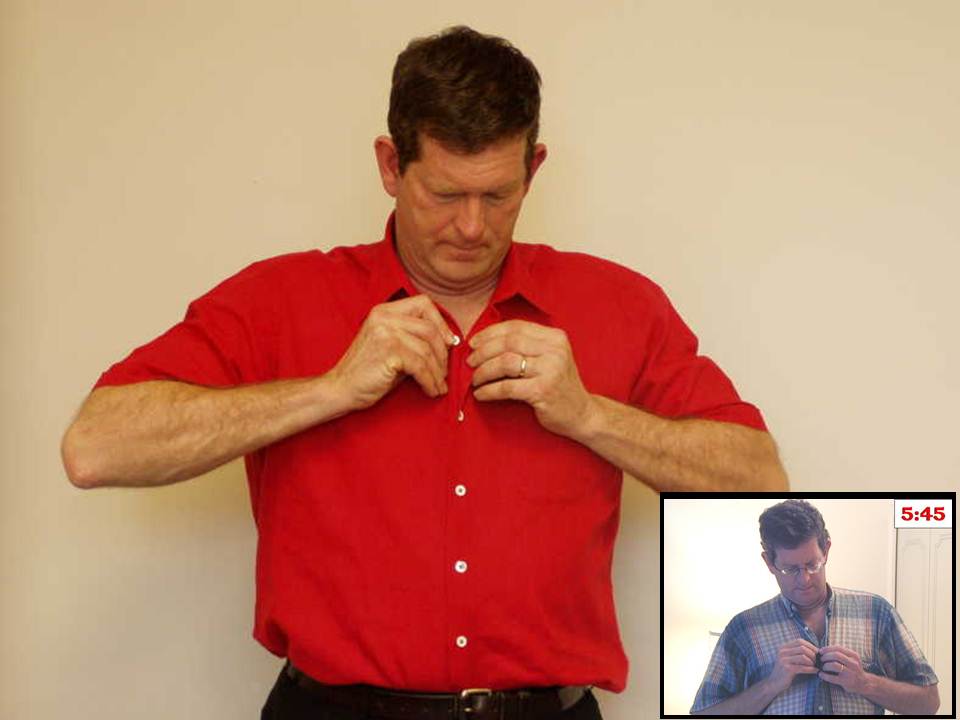 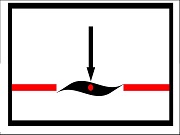 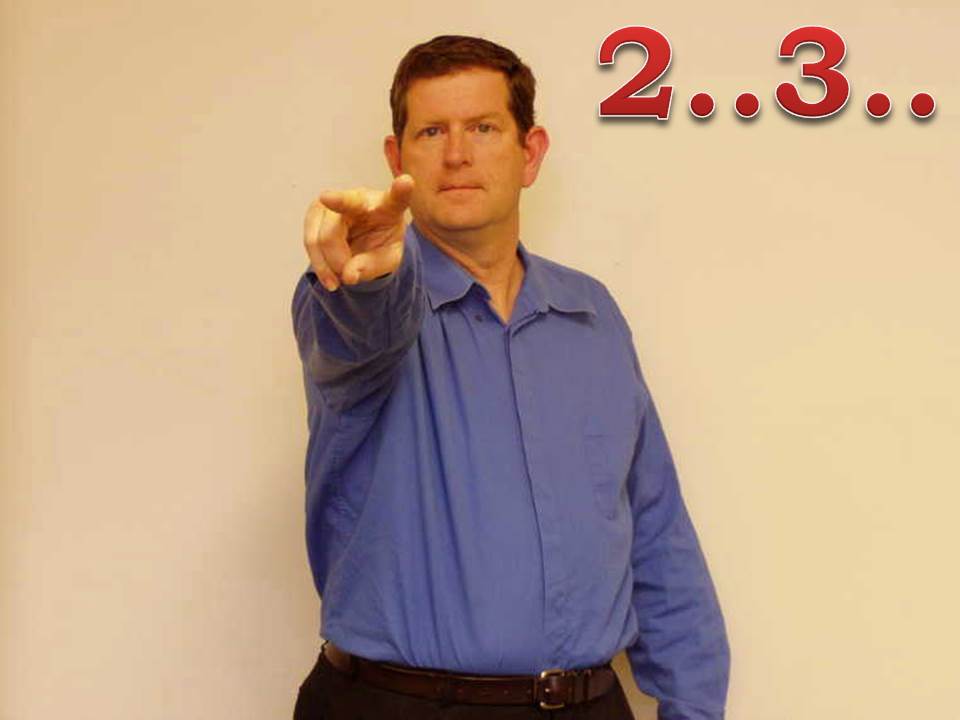 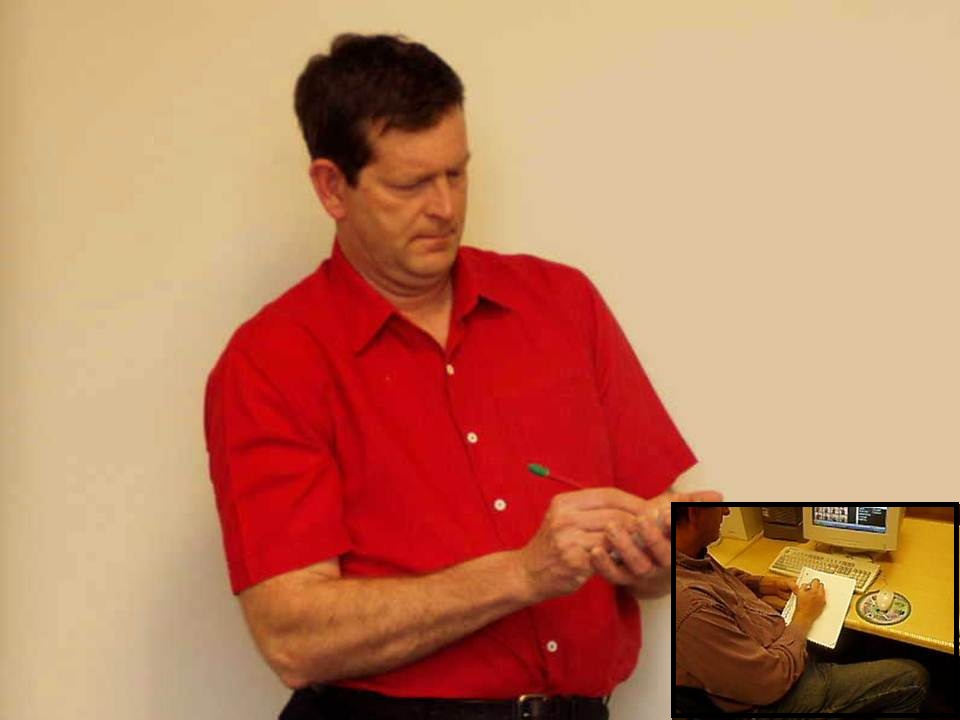 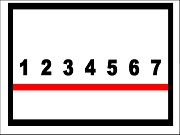 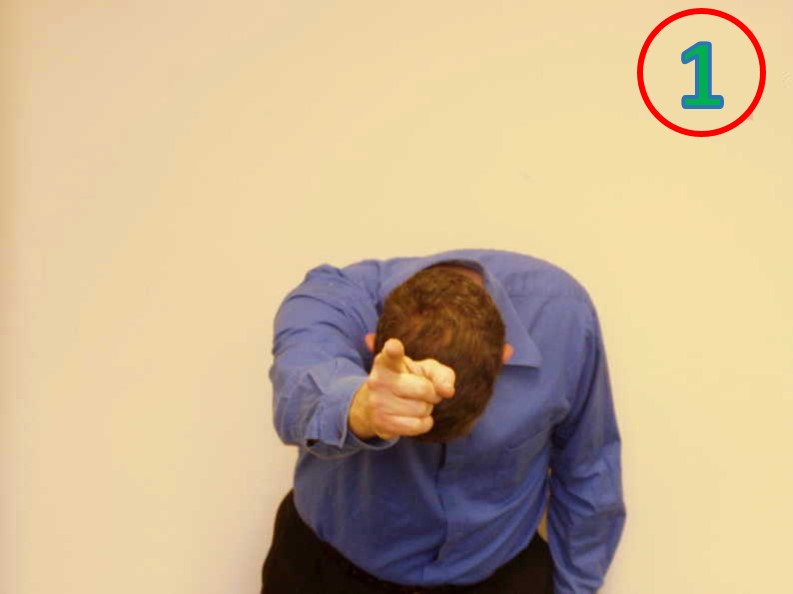 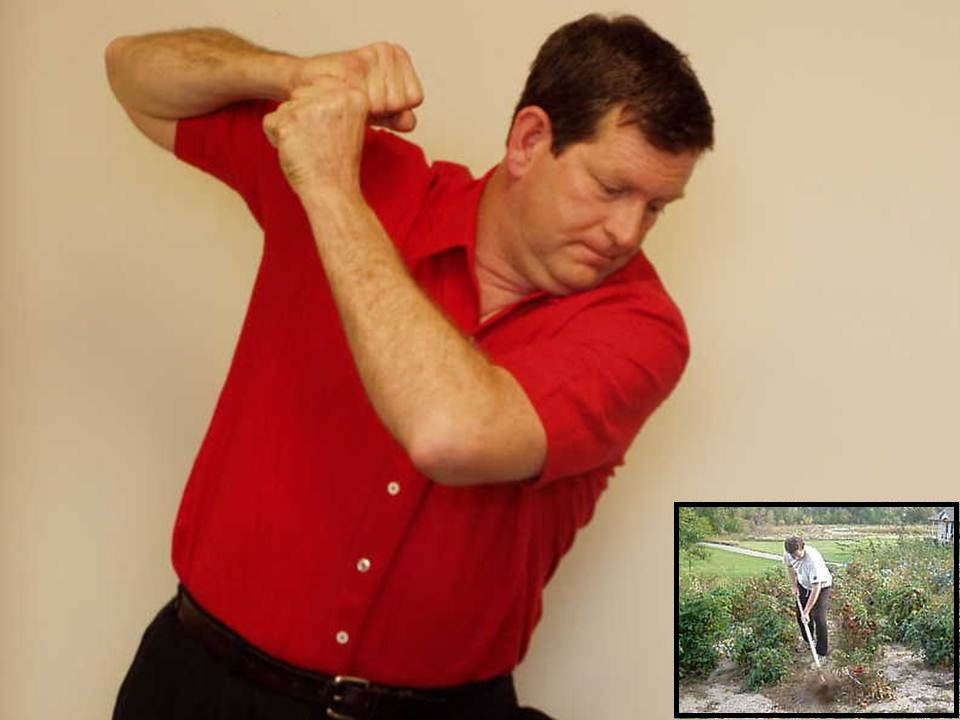 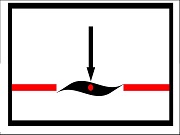 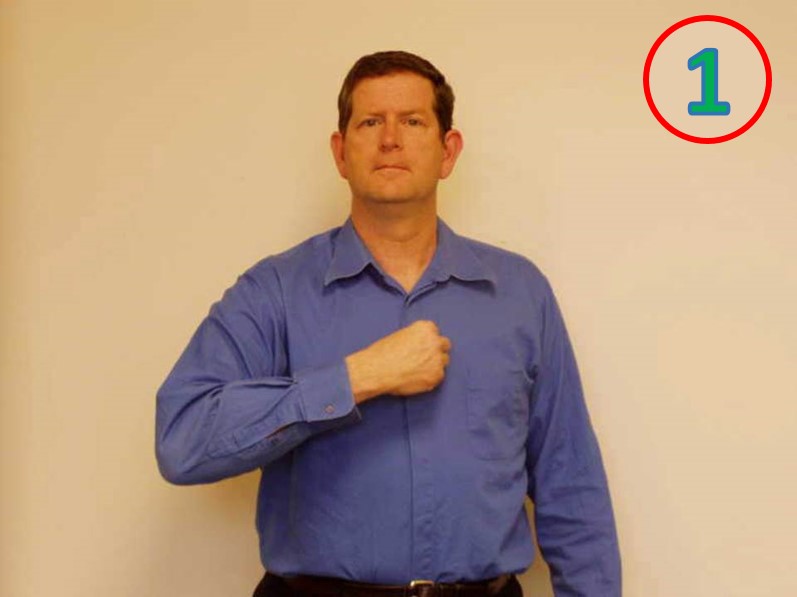 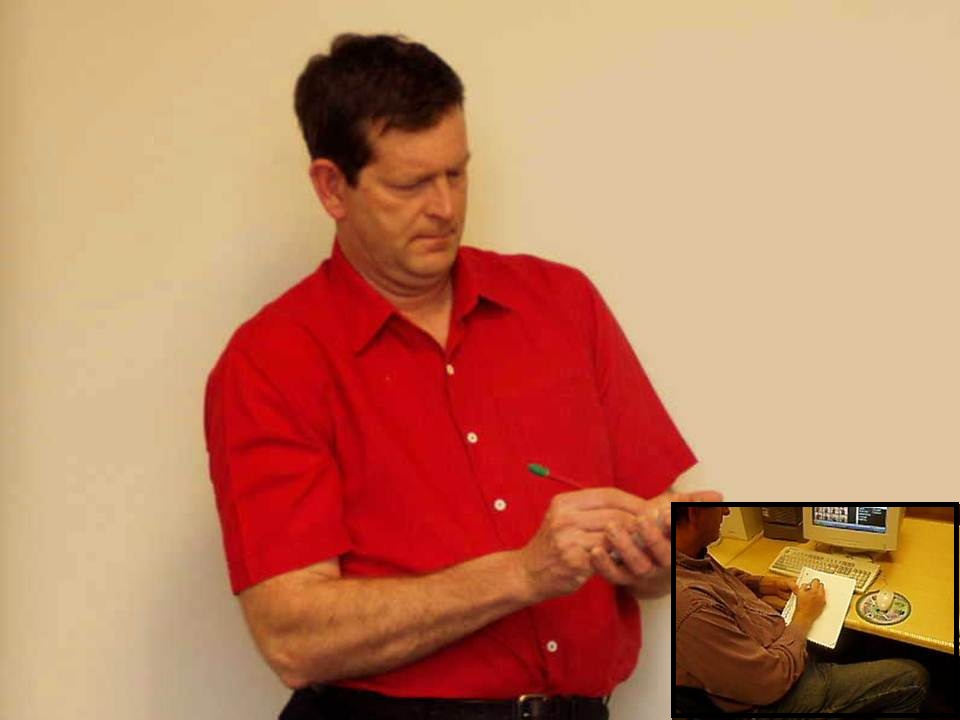 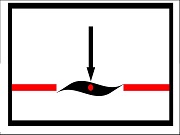 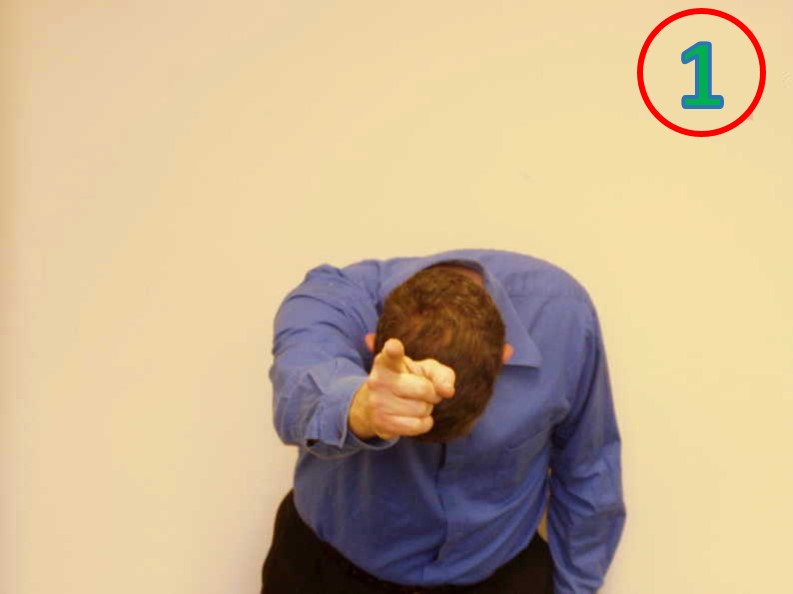 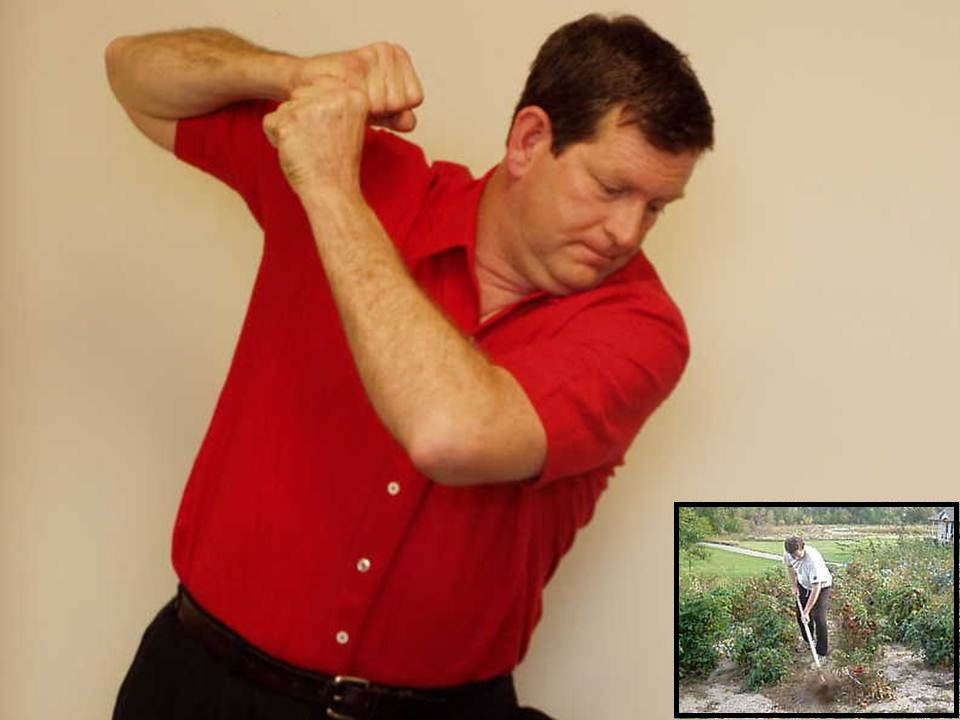 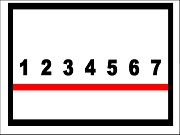 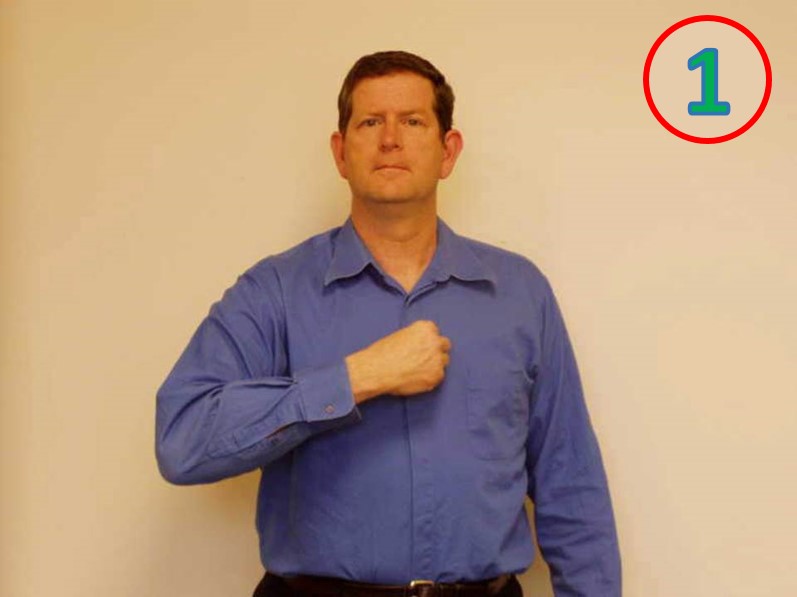 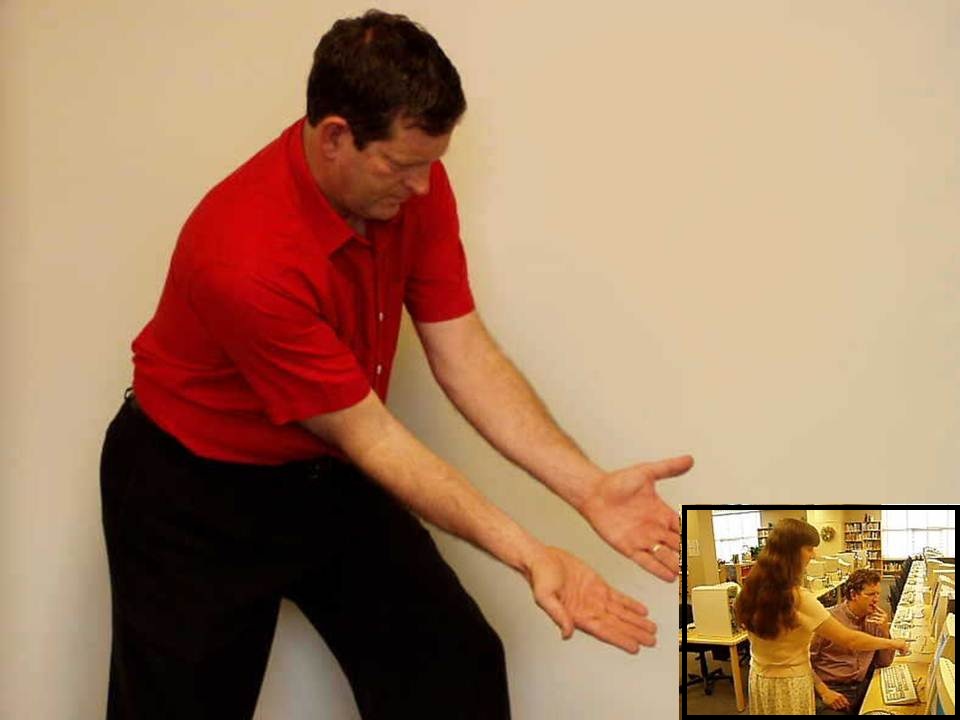 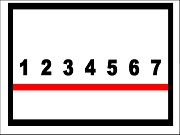 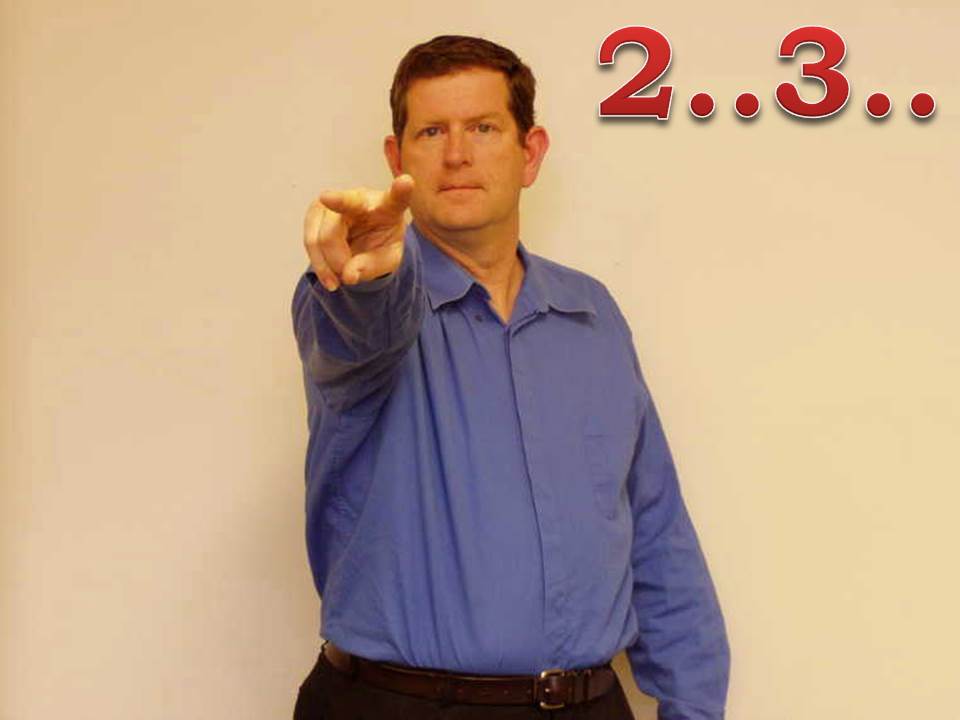 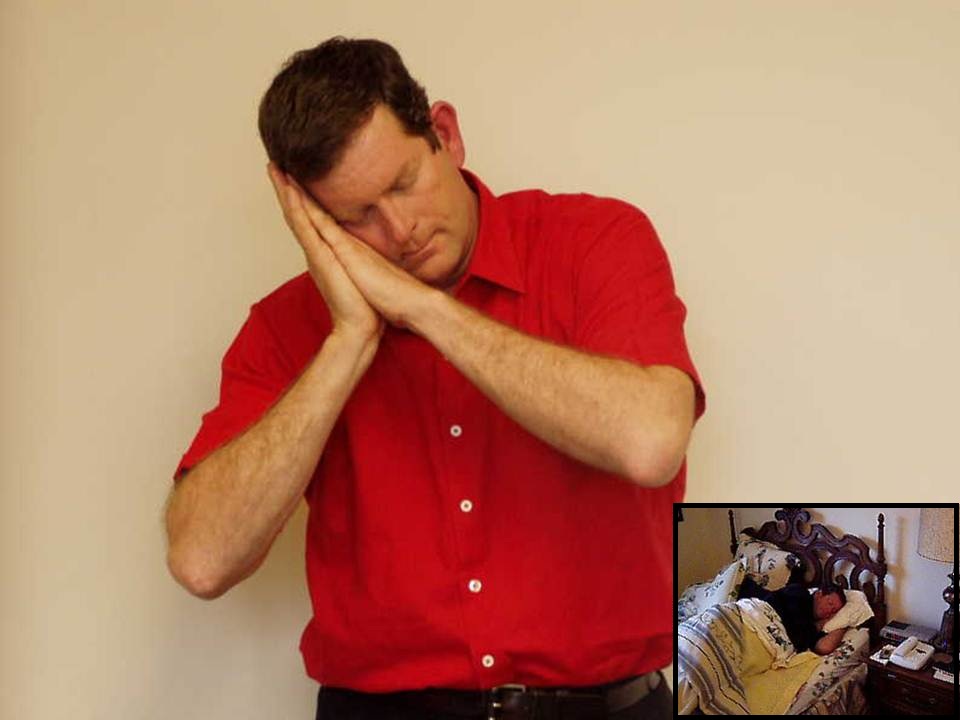 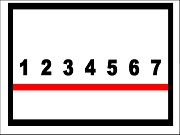 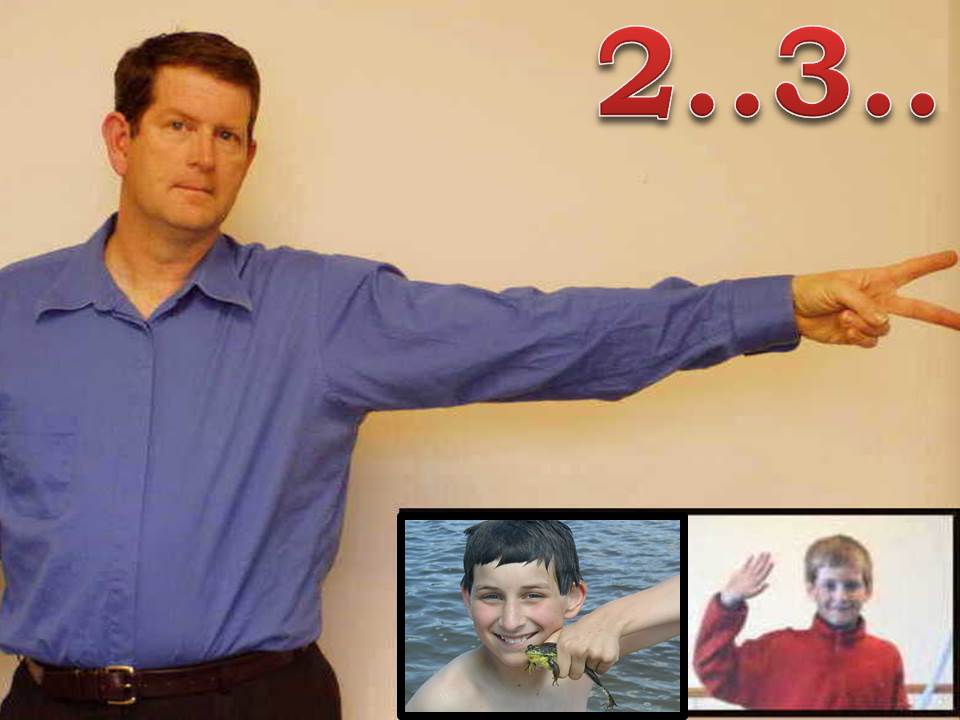 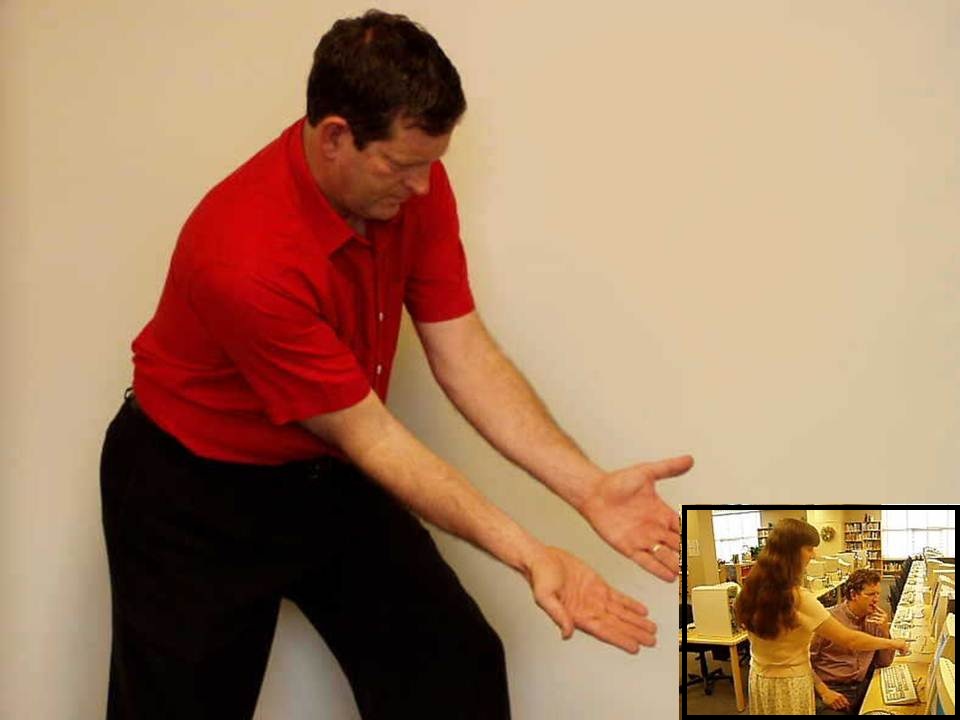 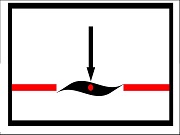 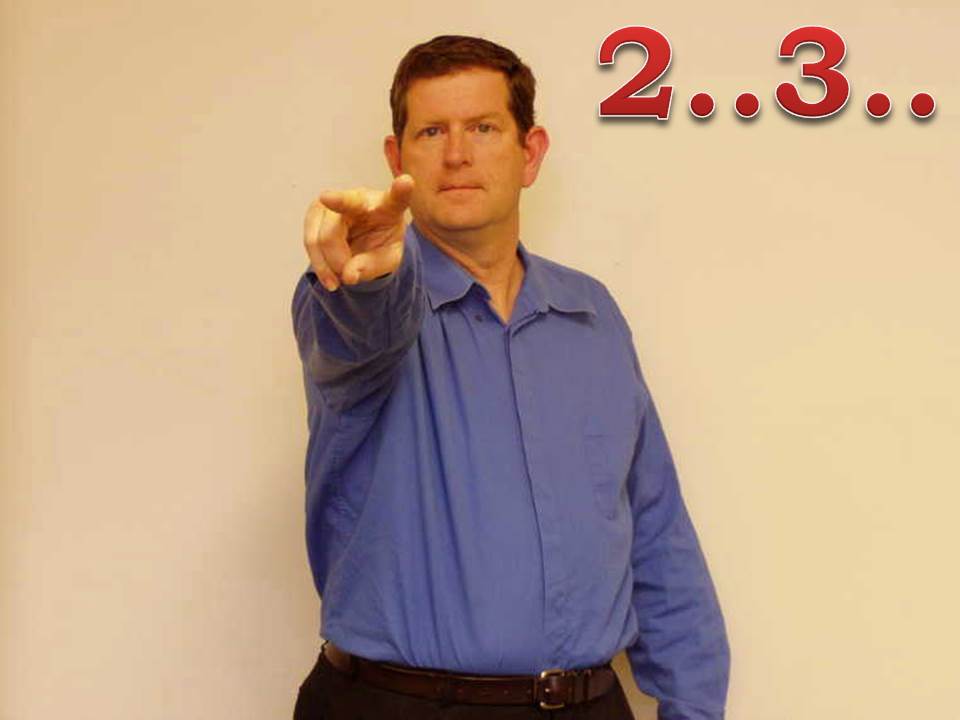 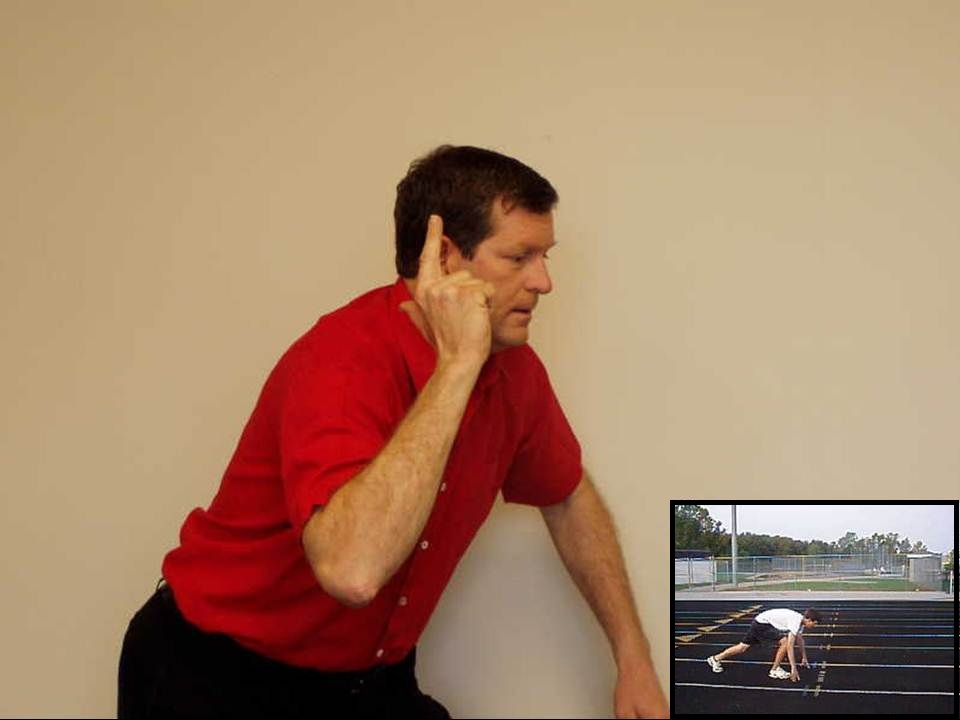 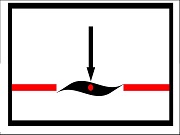 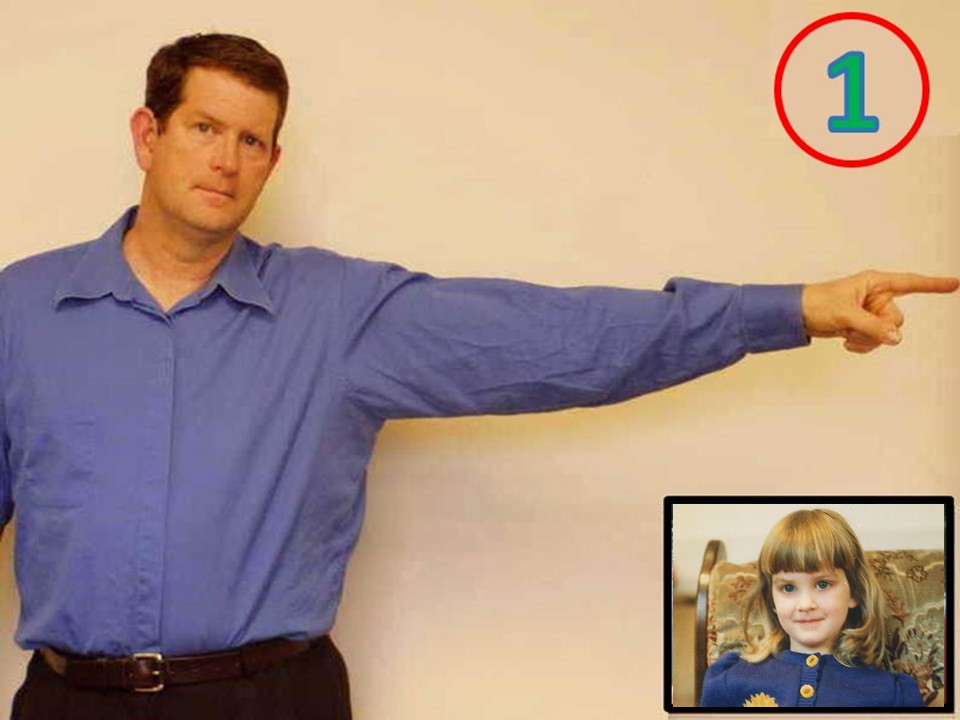 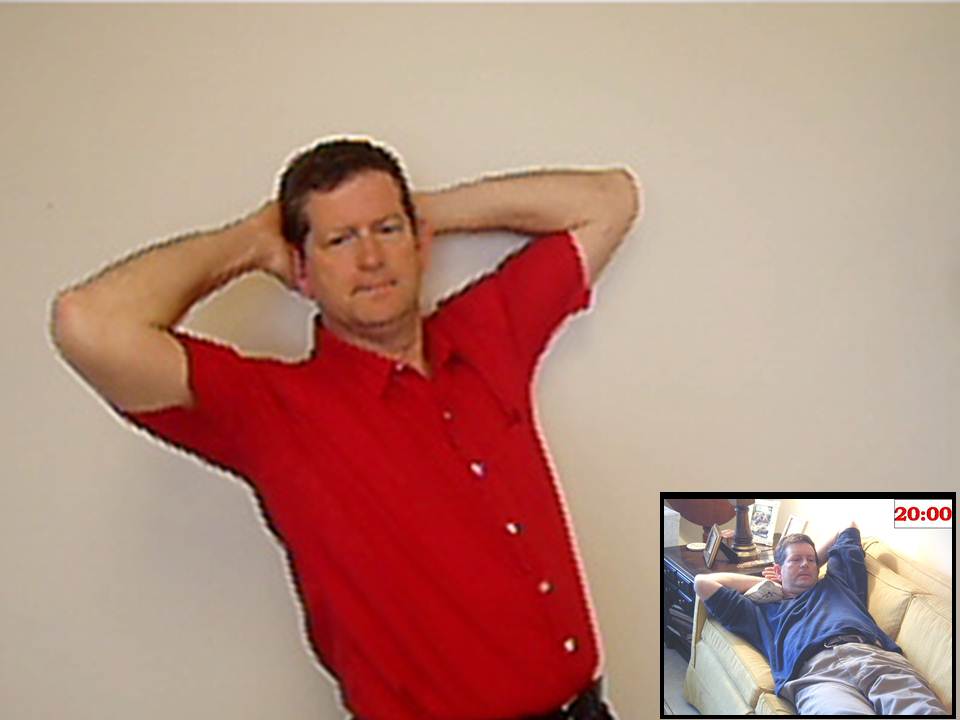 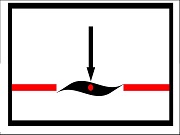 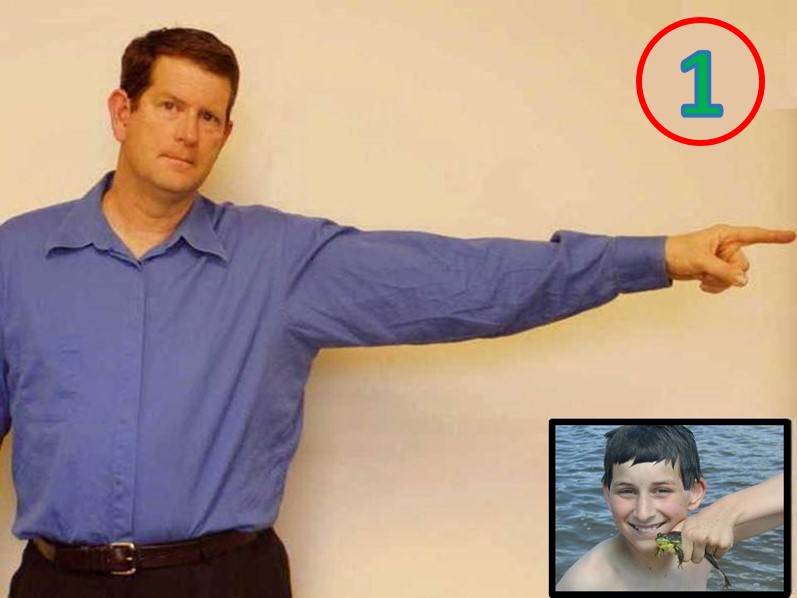 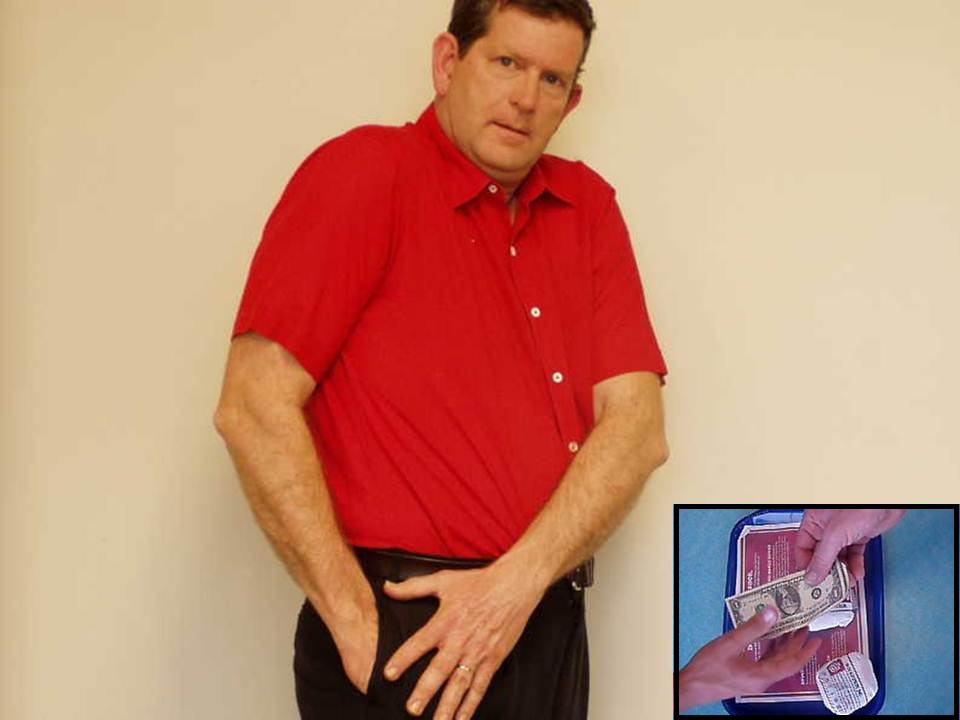 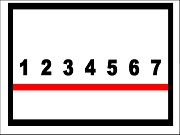 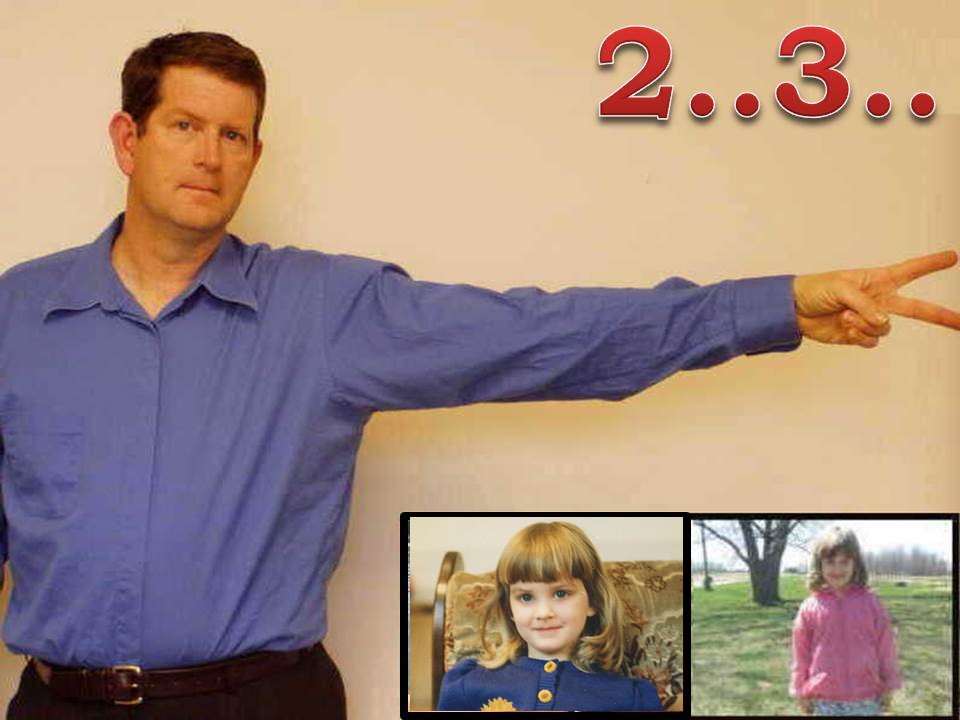 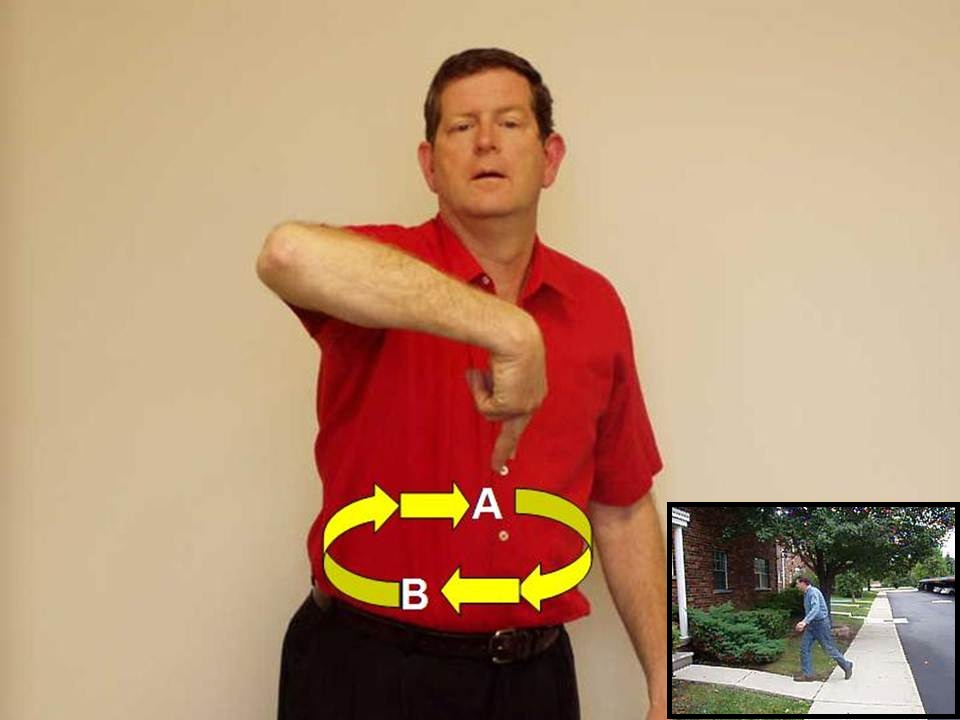 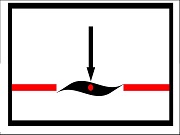 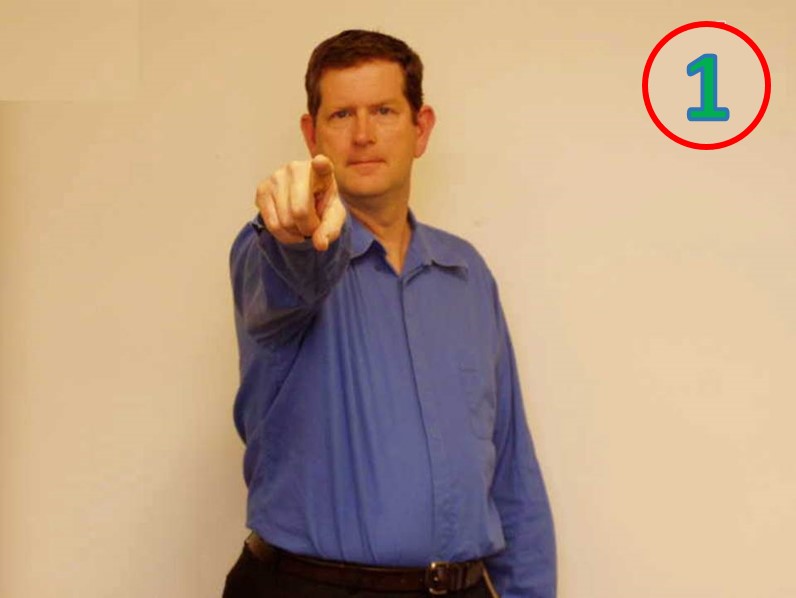 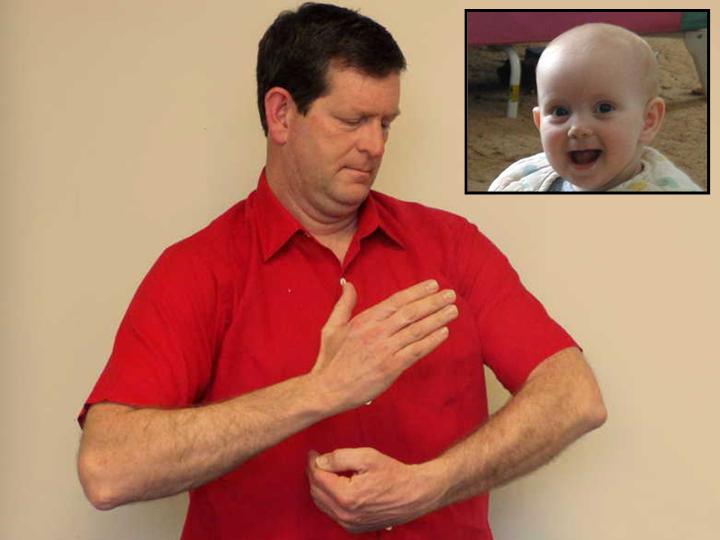 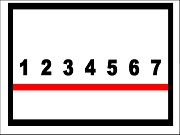 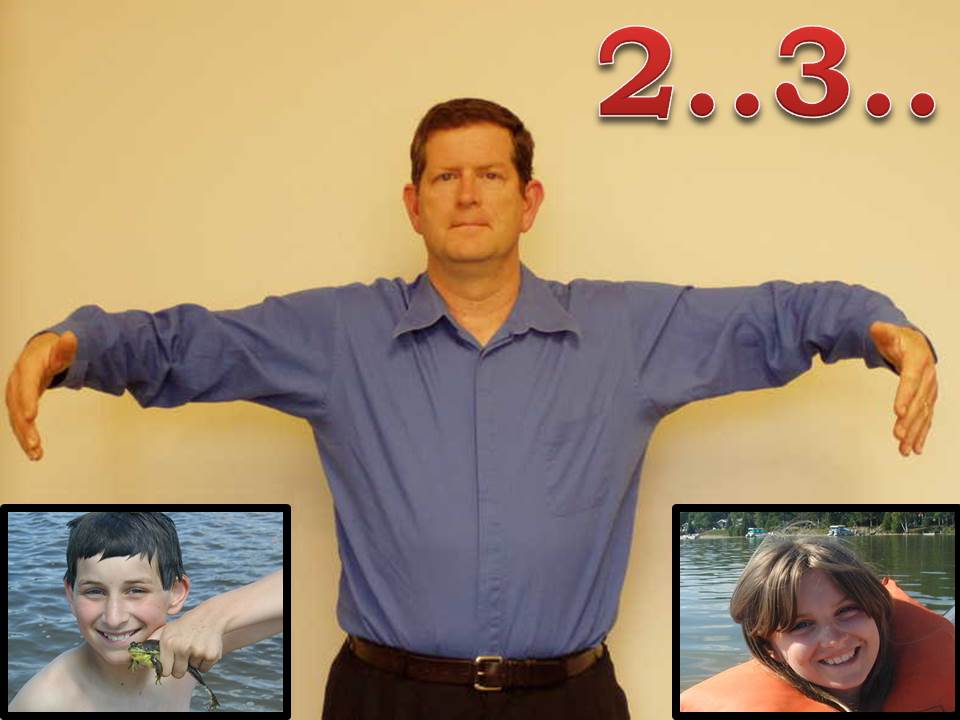 Unit 2
Time
2:10
9:45
10:50
6:30
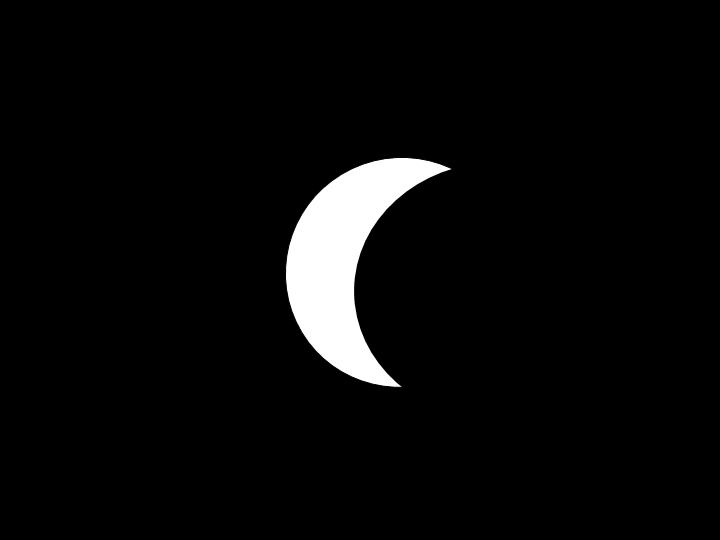 12:00
3:15
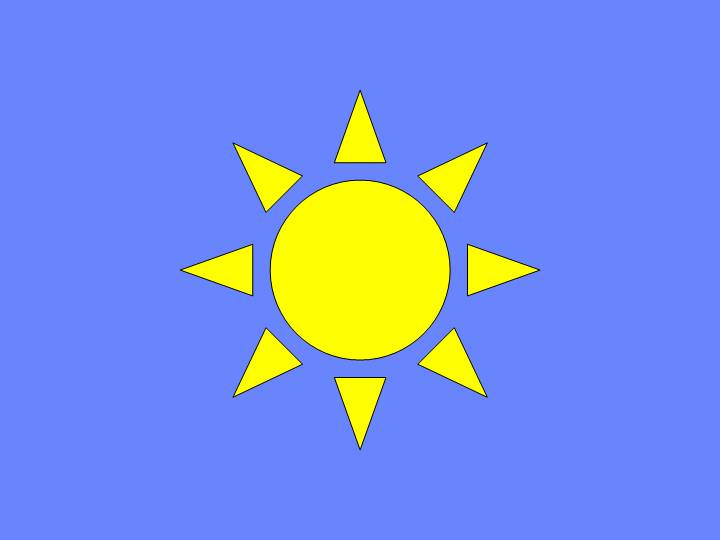 12:00
8:40
1:00
5:25
7:35
4:20
11:55
Unit 2
Modals
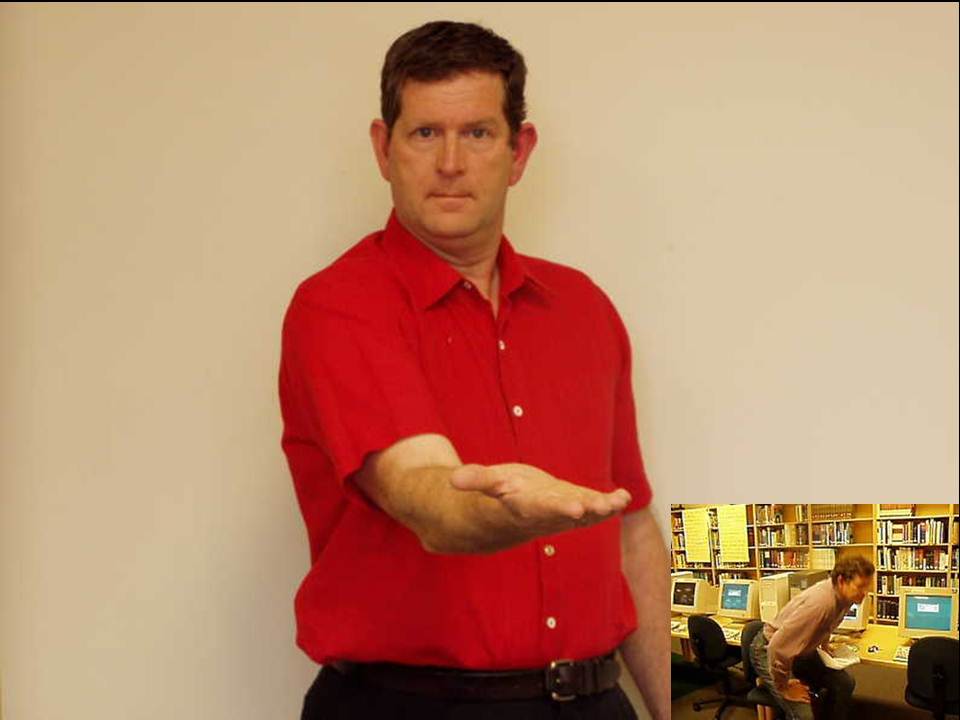 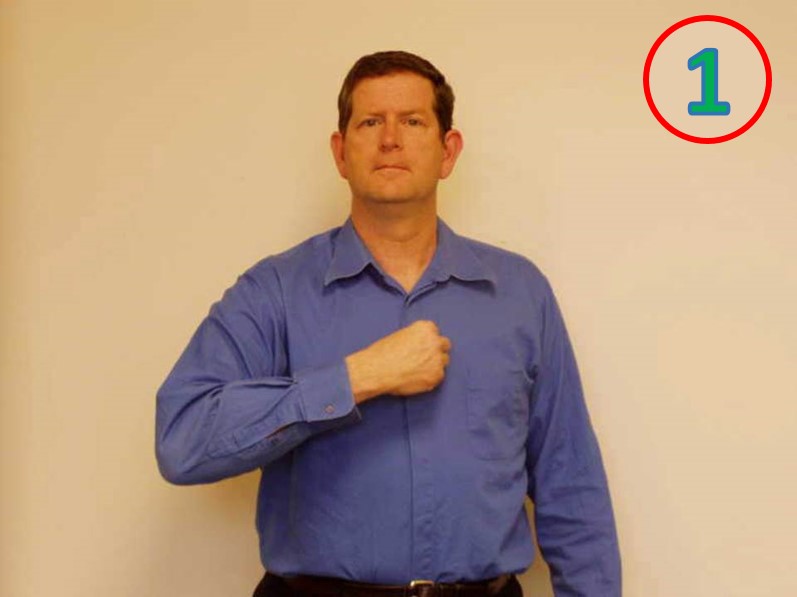 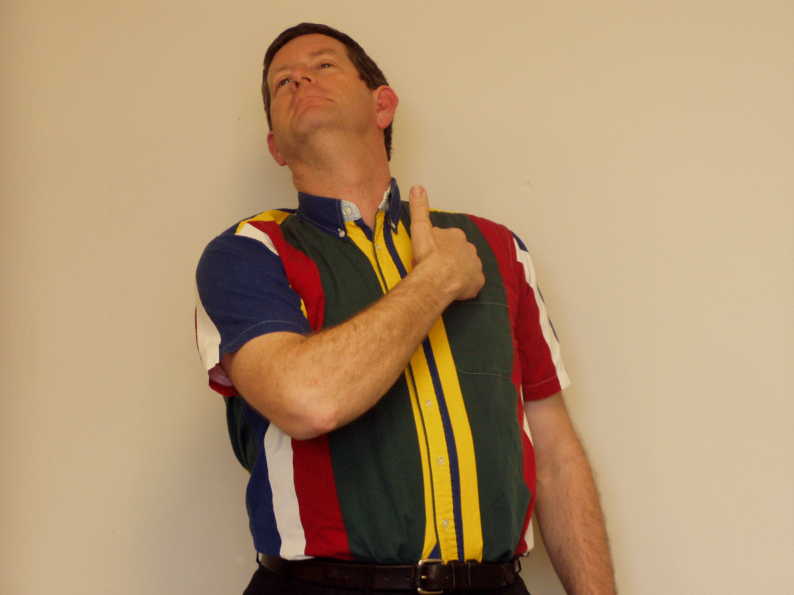 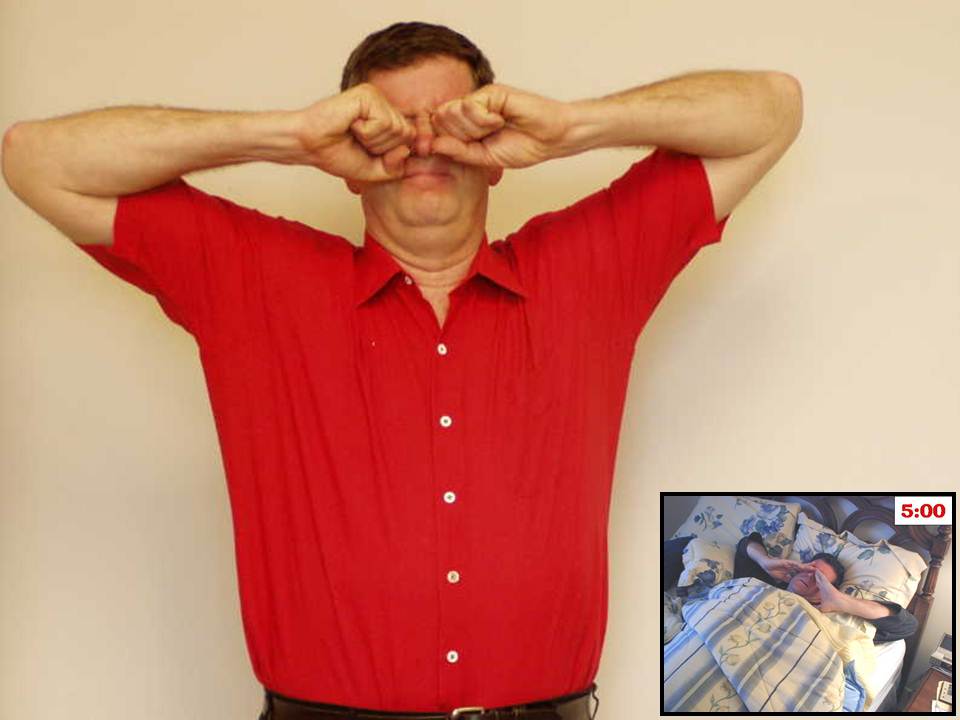 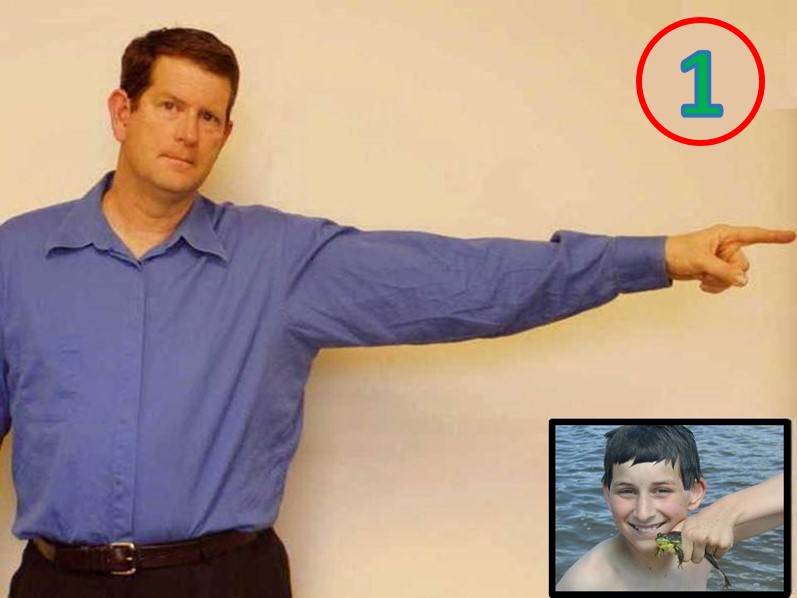 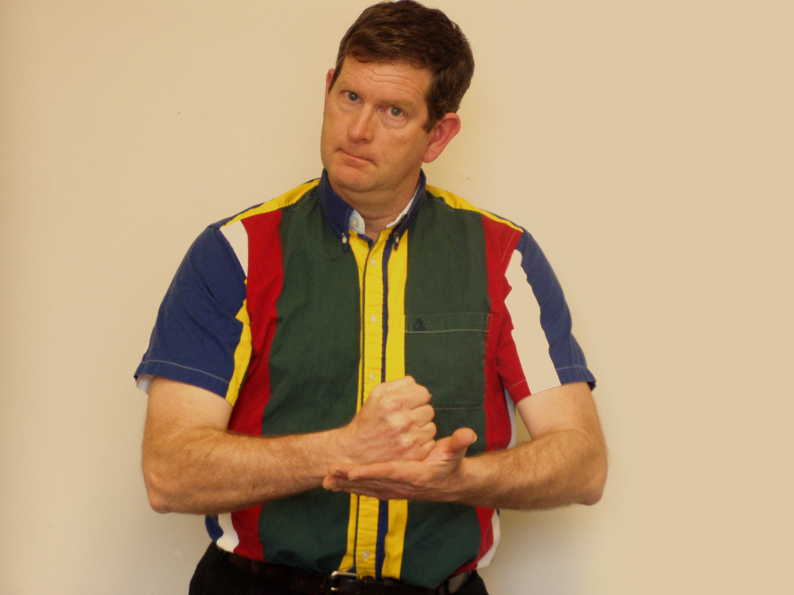 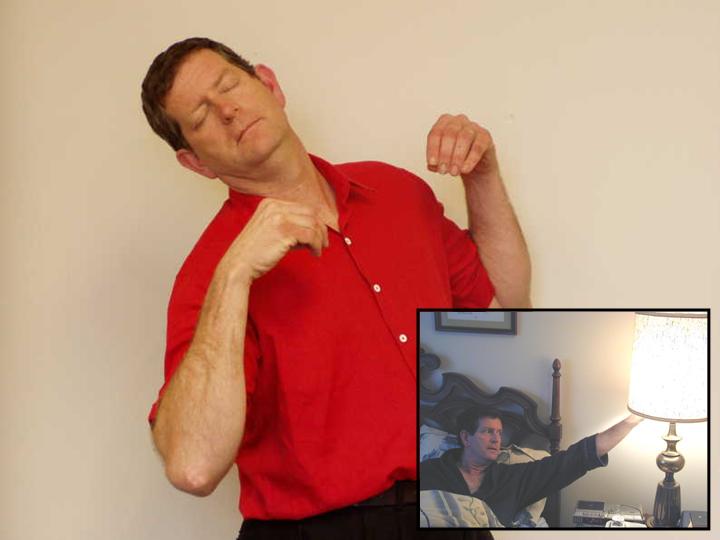 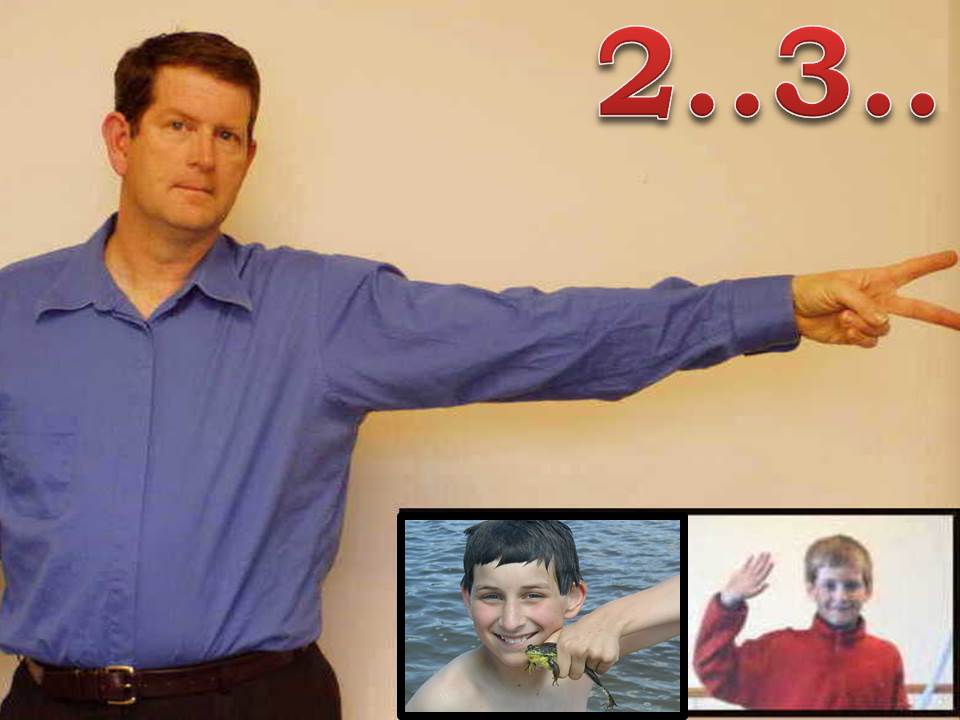 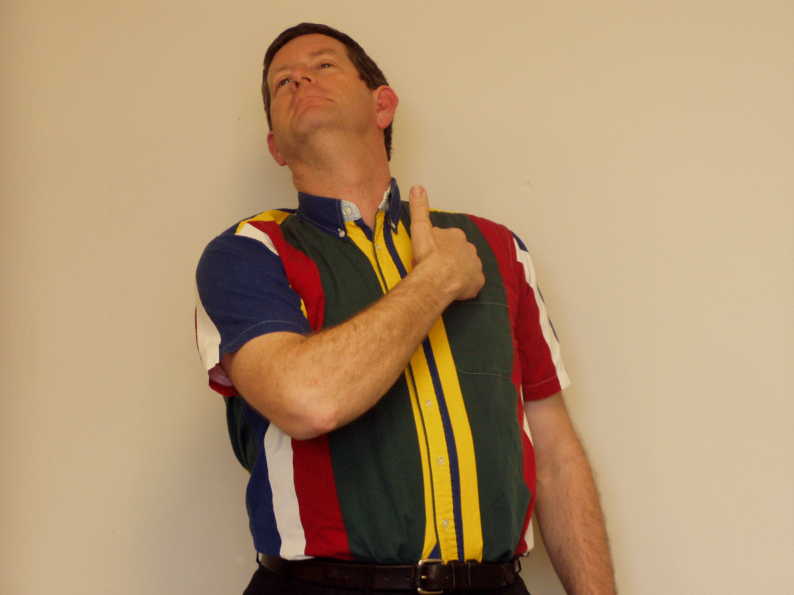 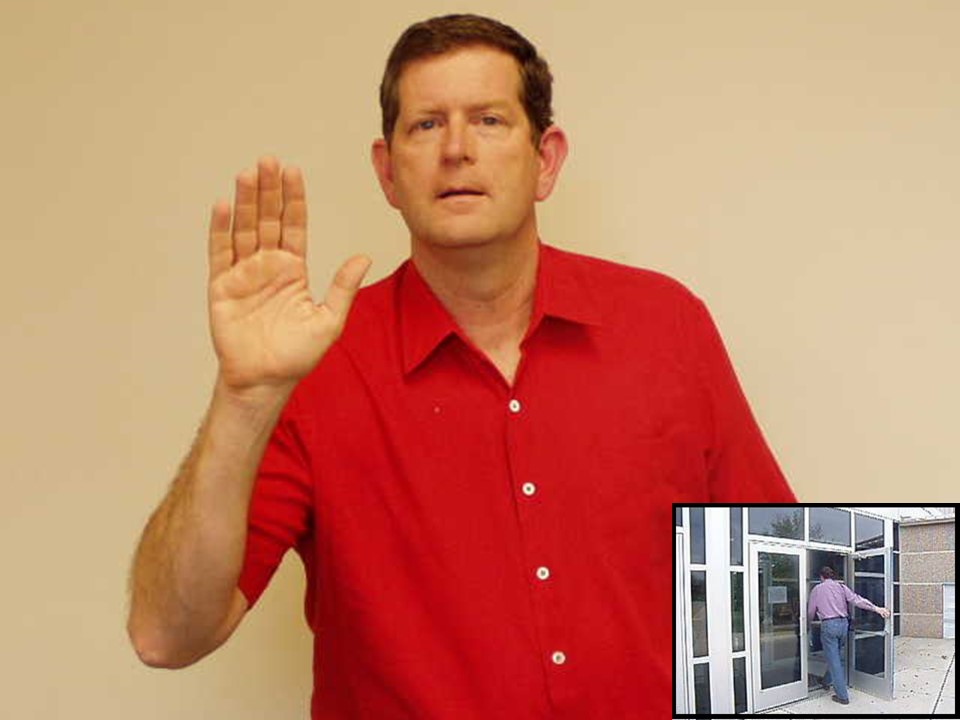 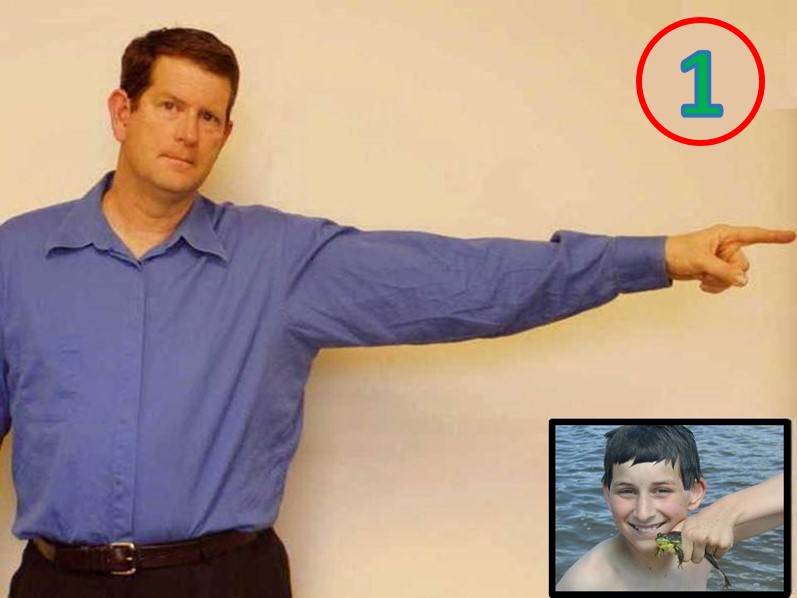 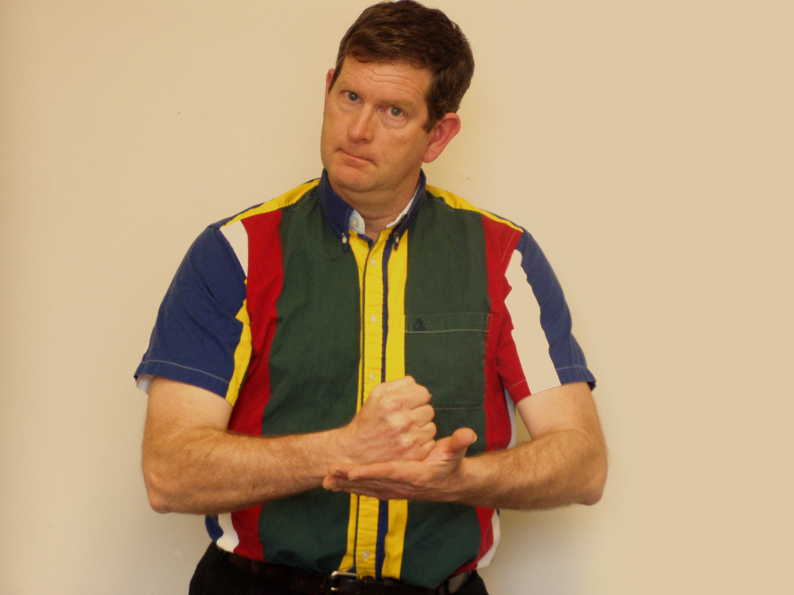 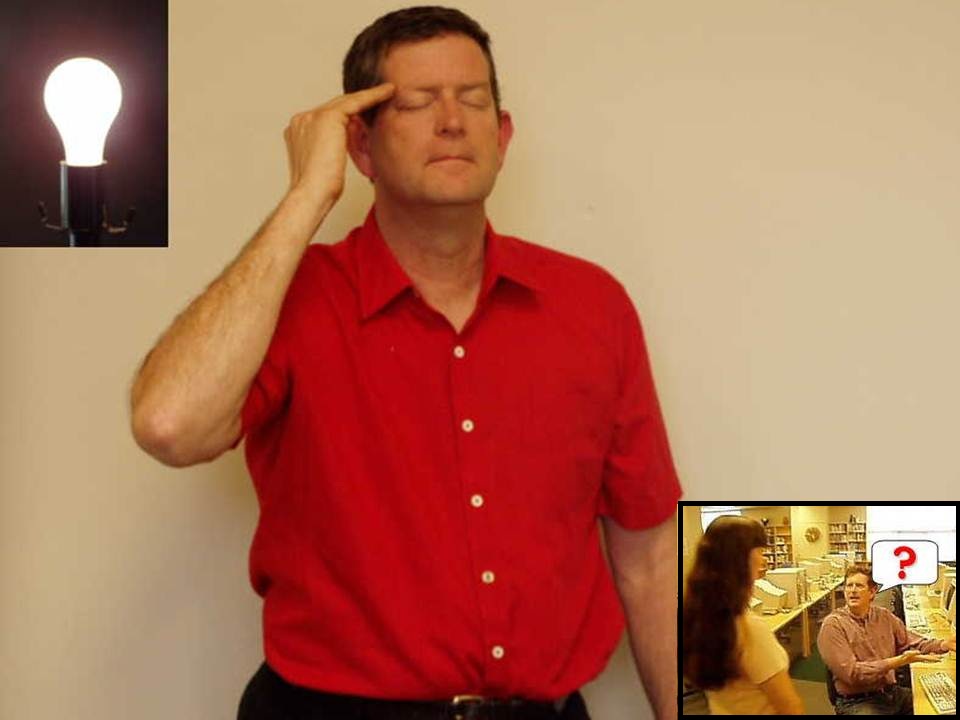 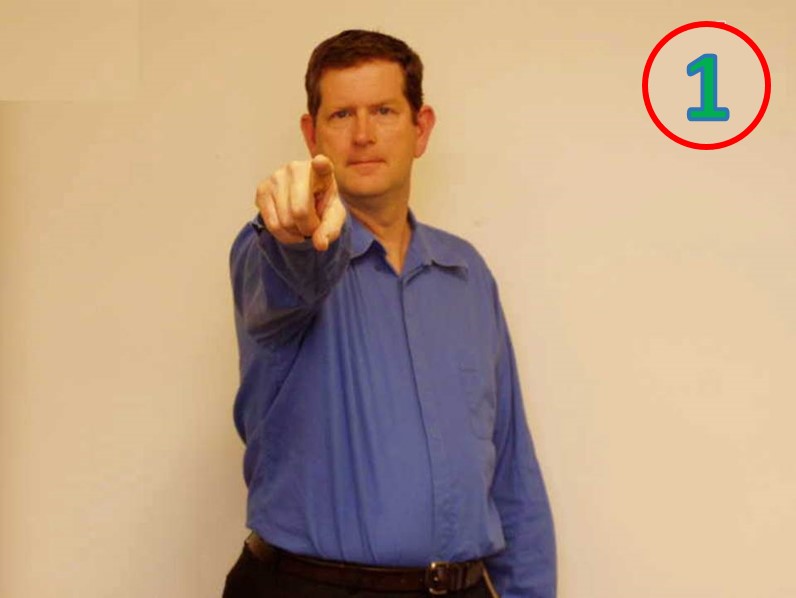 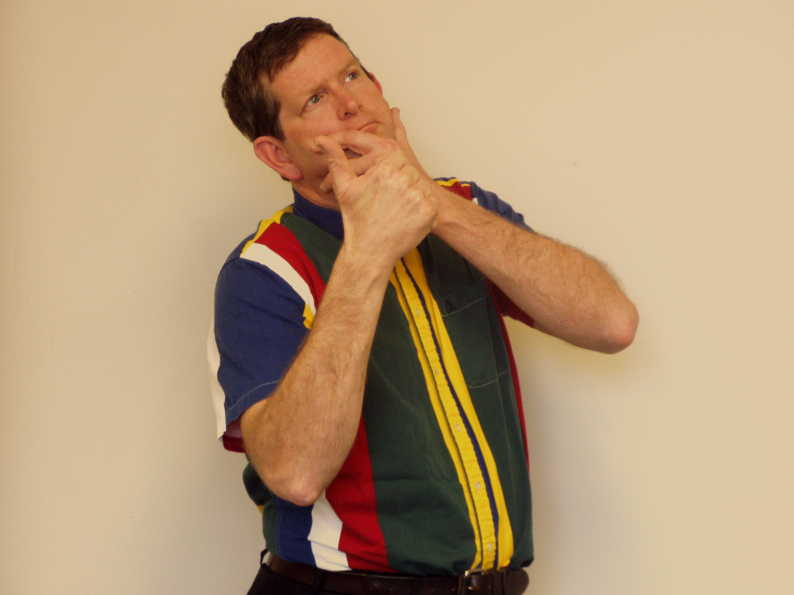 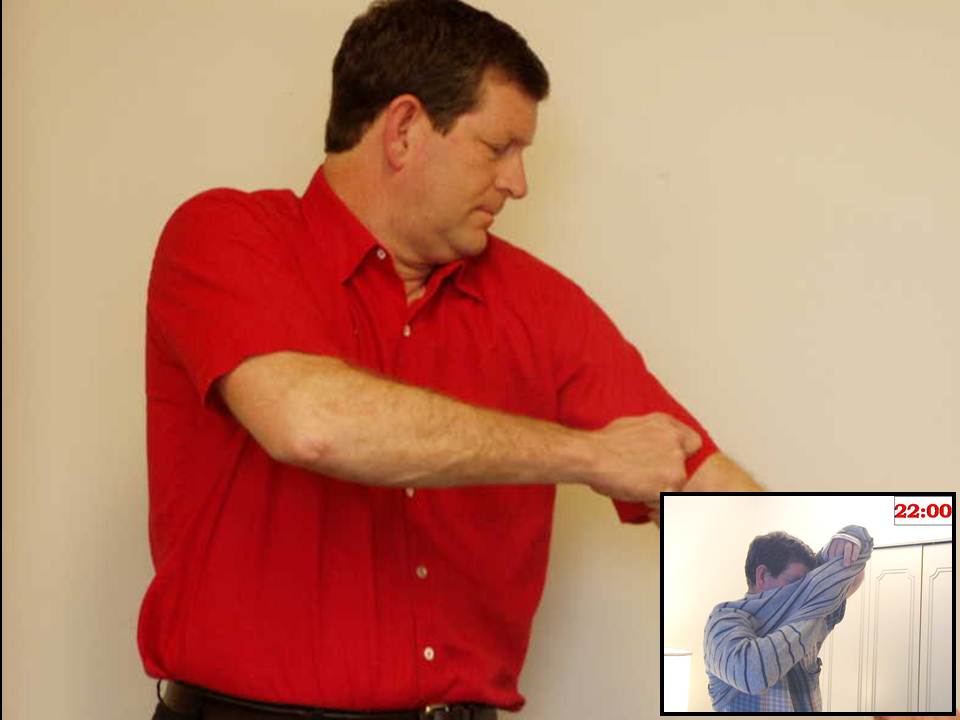 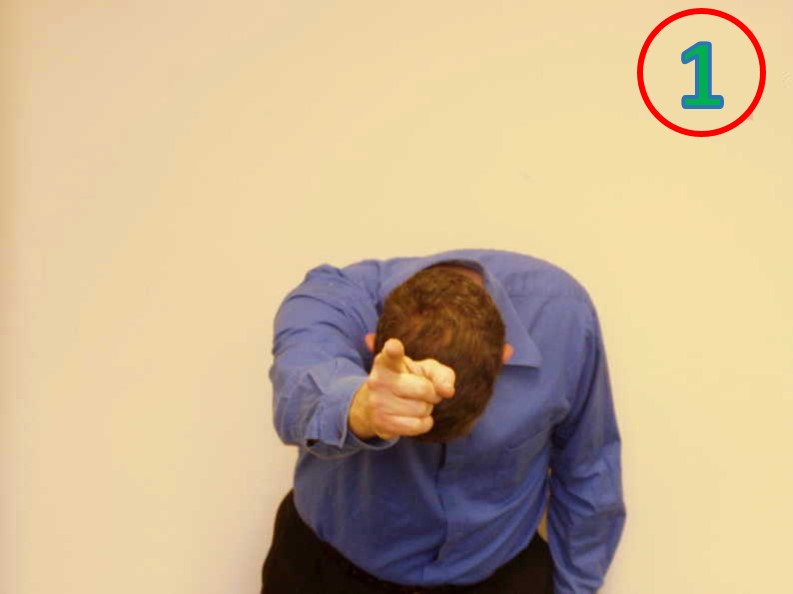 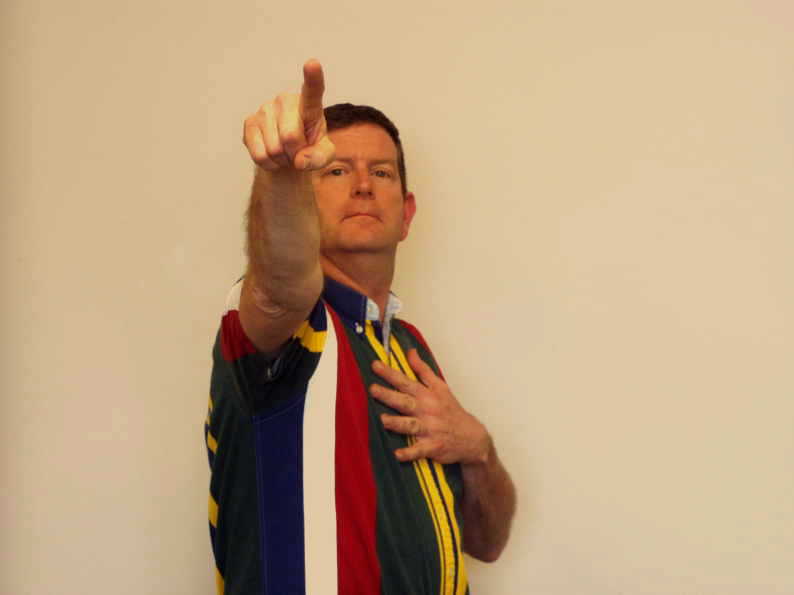 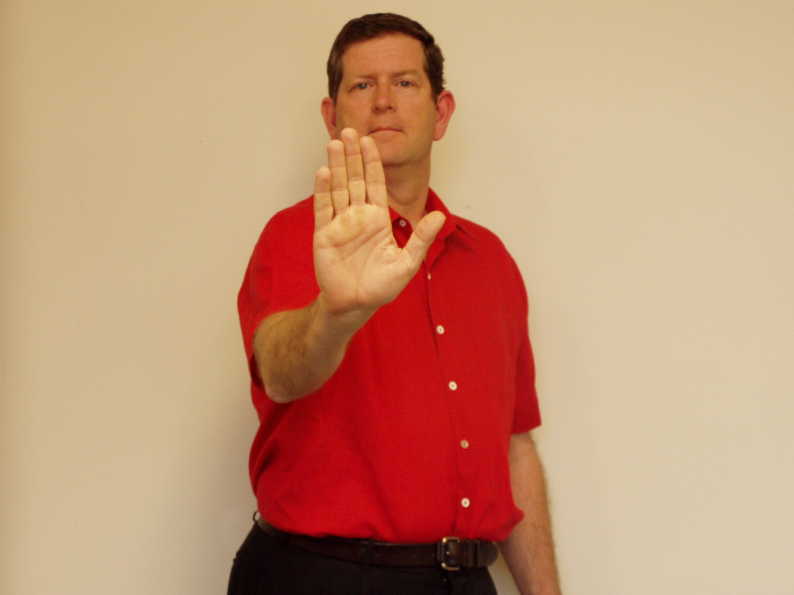 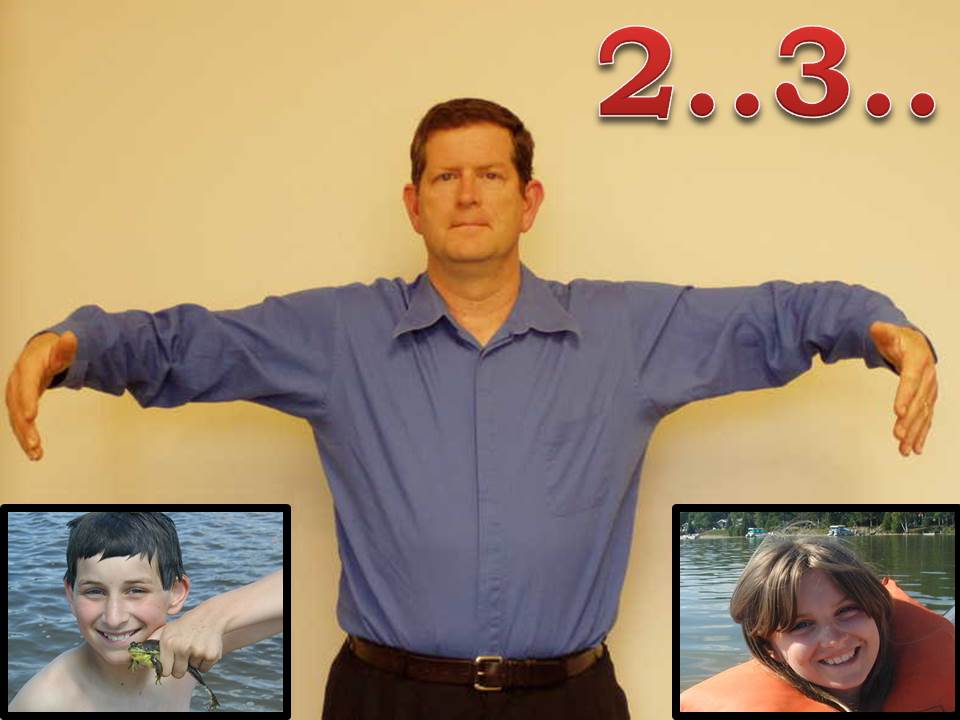 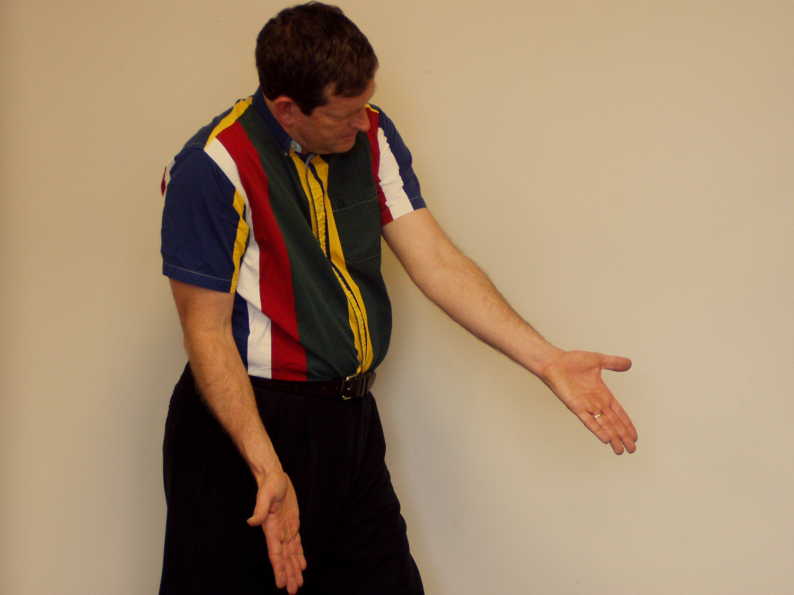 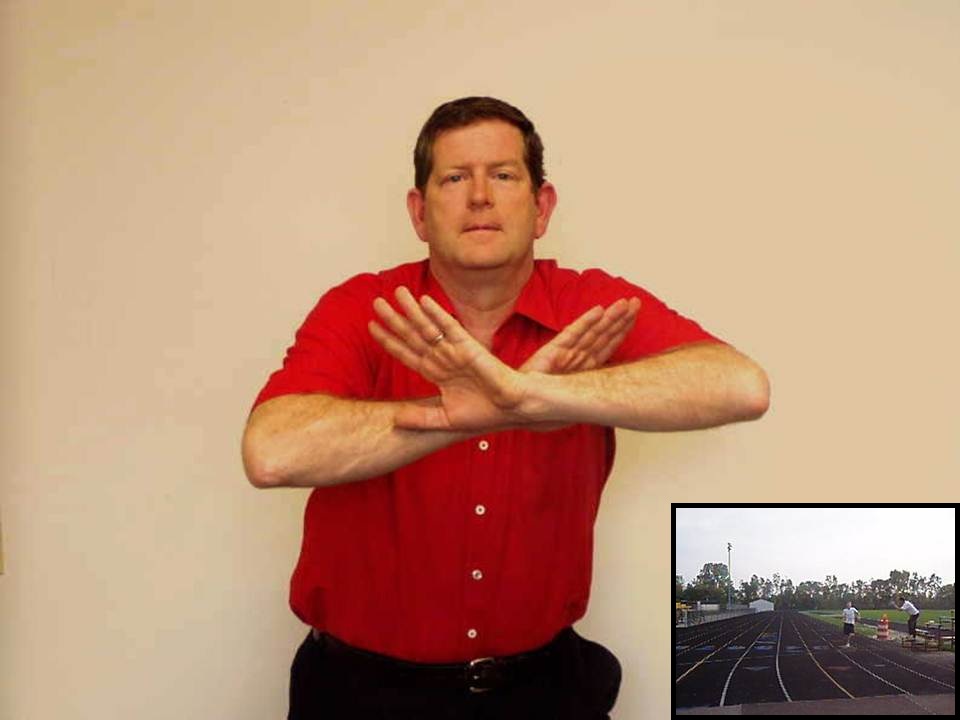 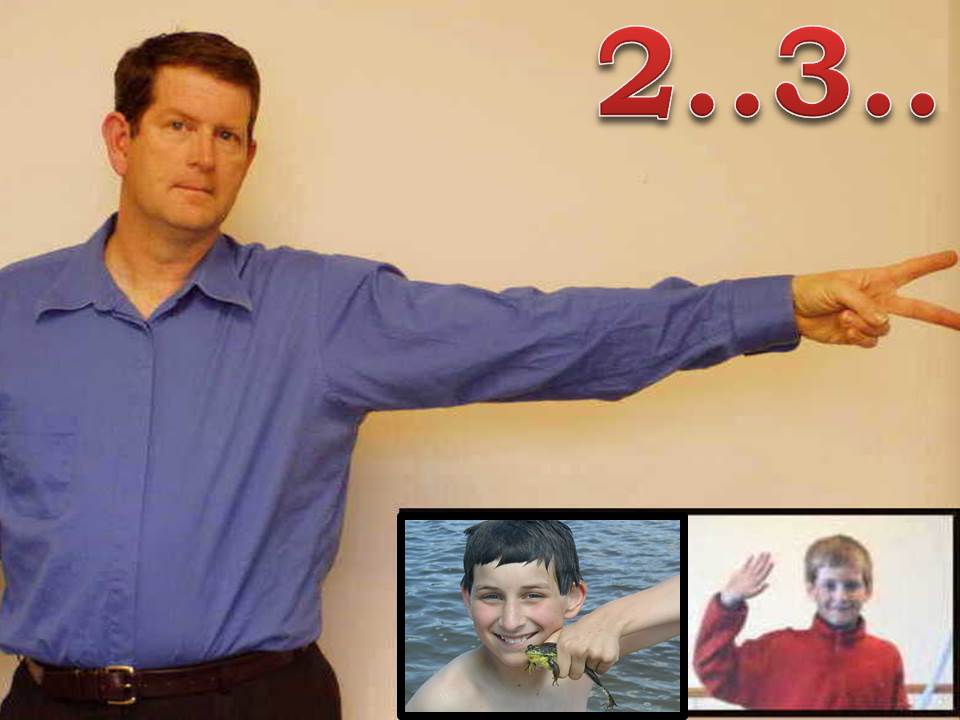 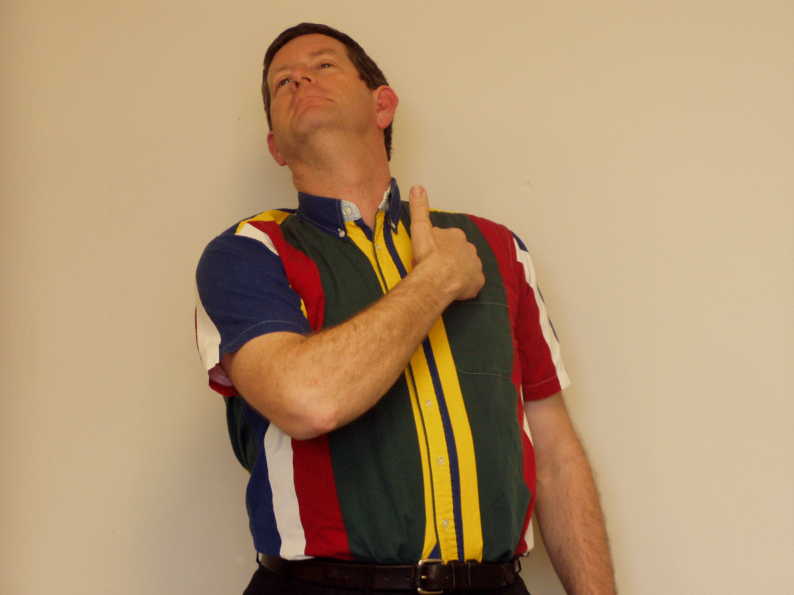 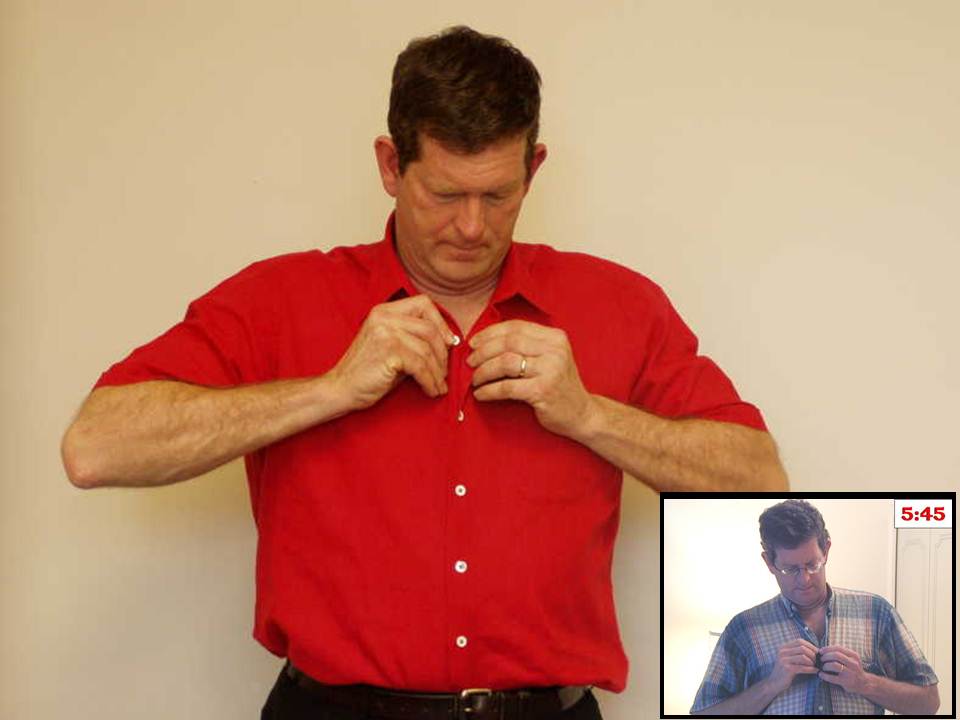 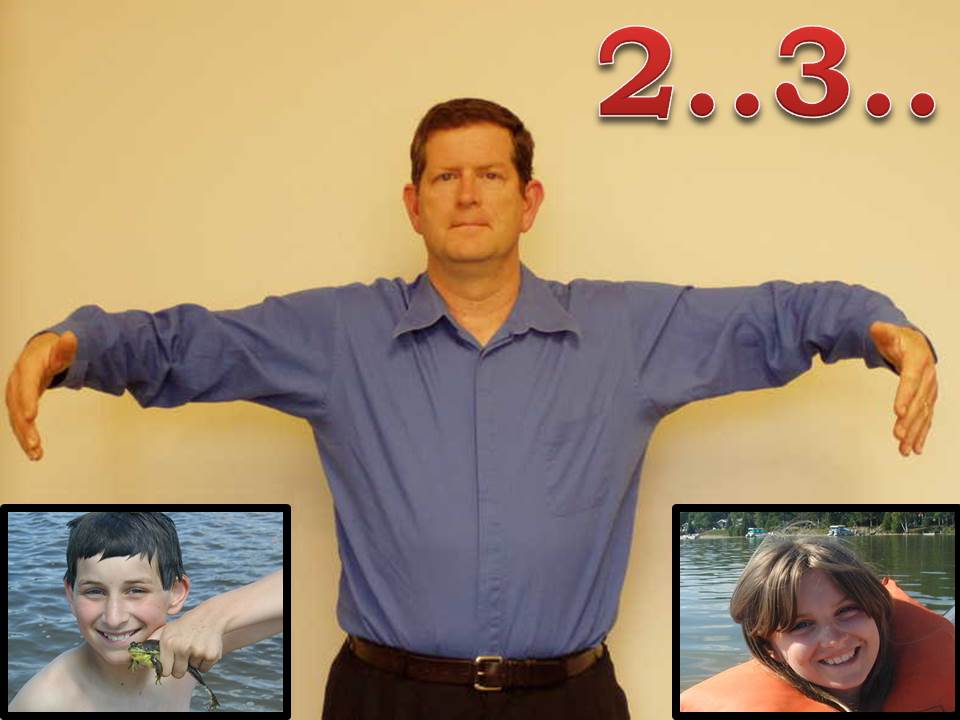 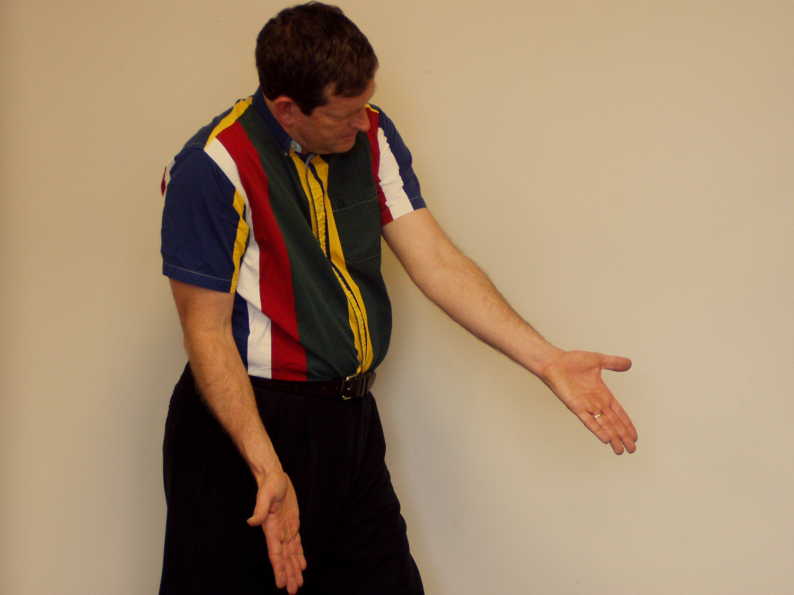 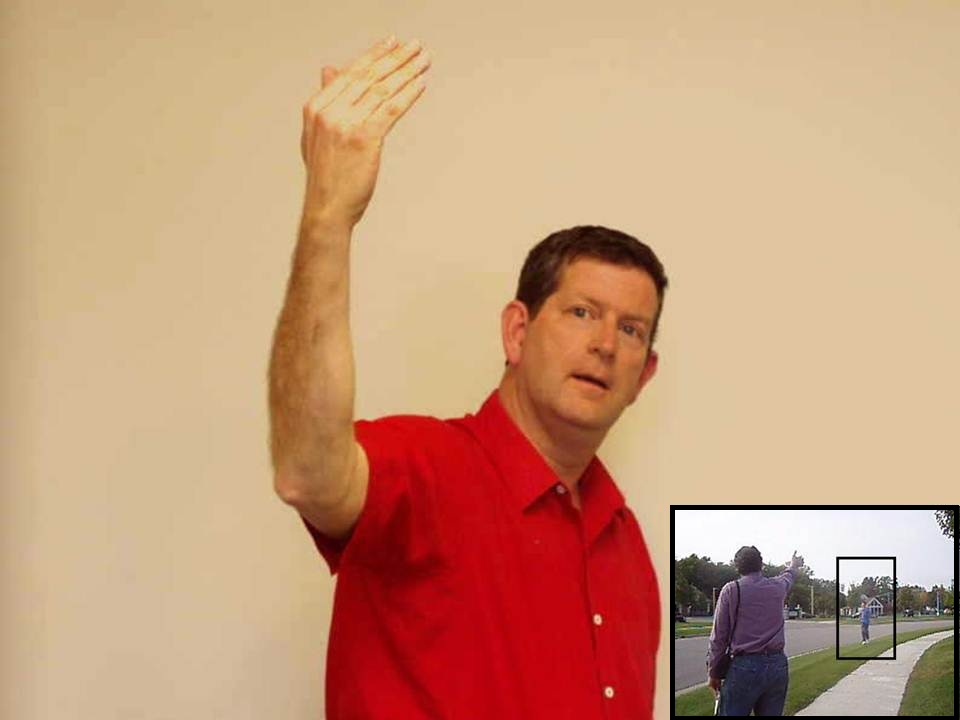 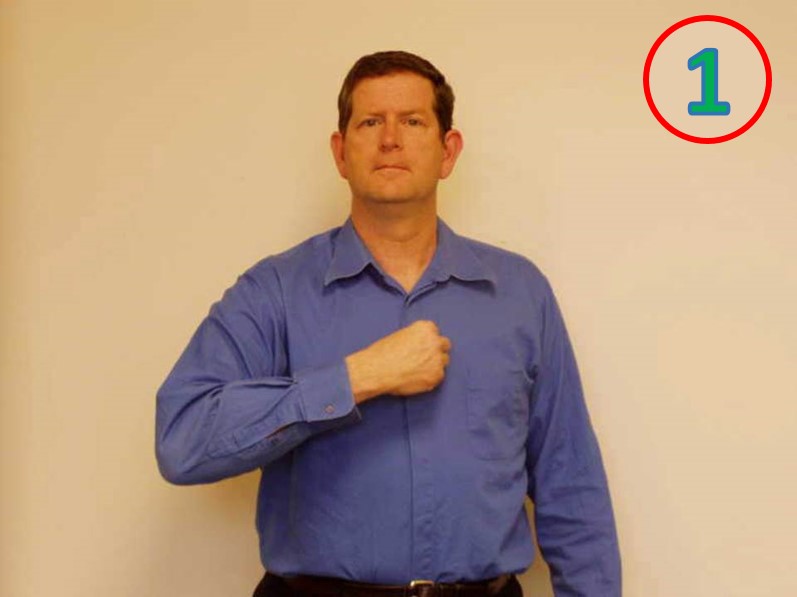 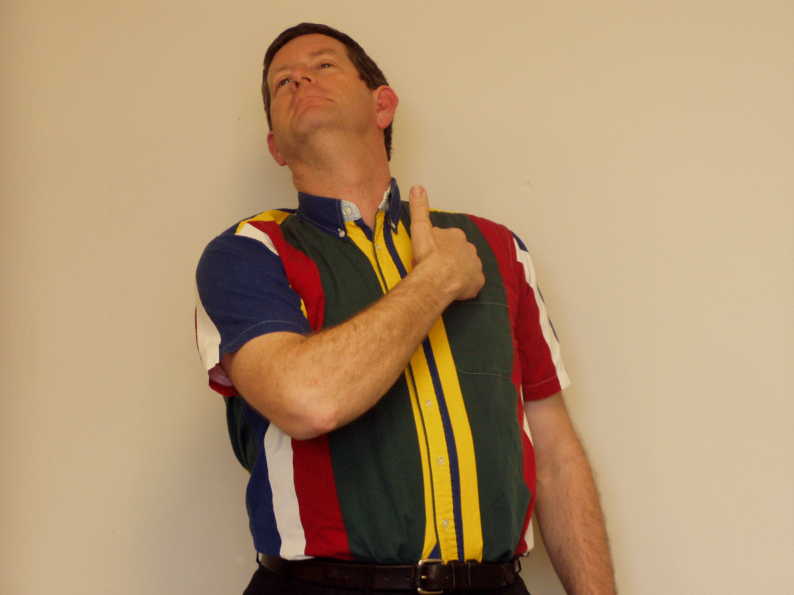 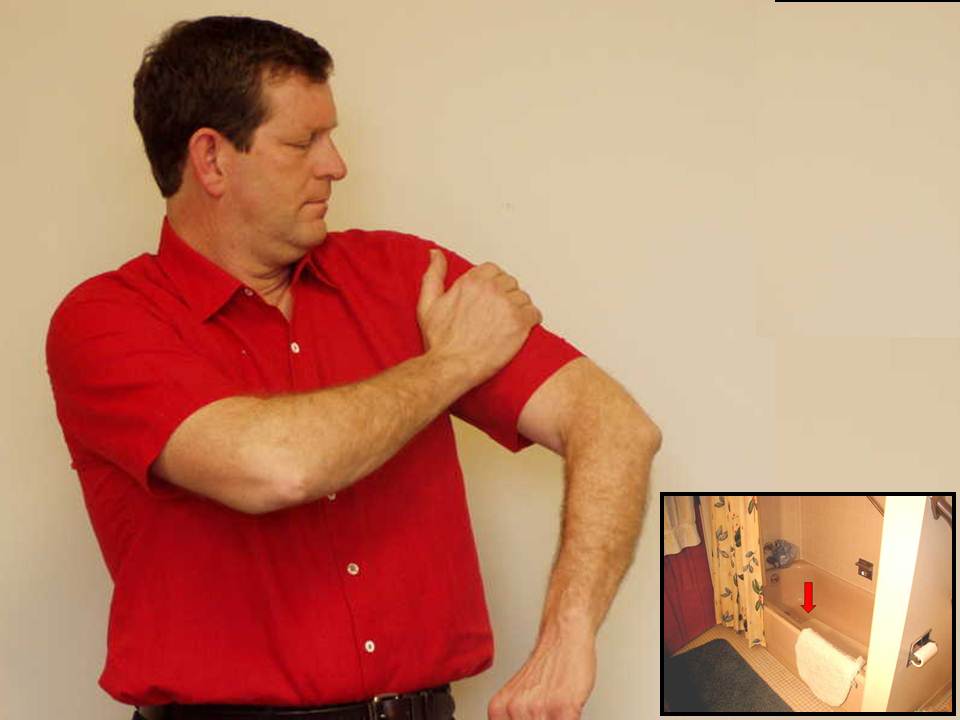 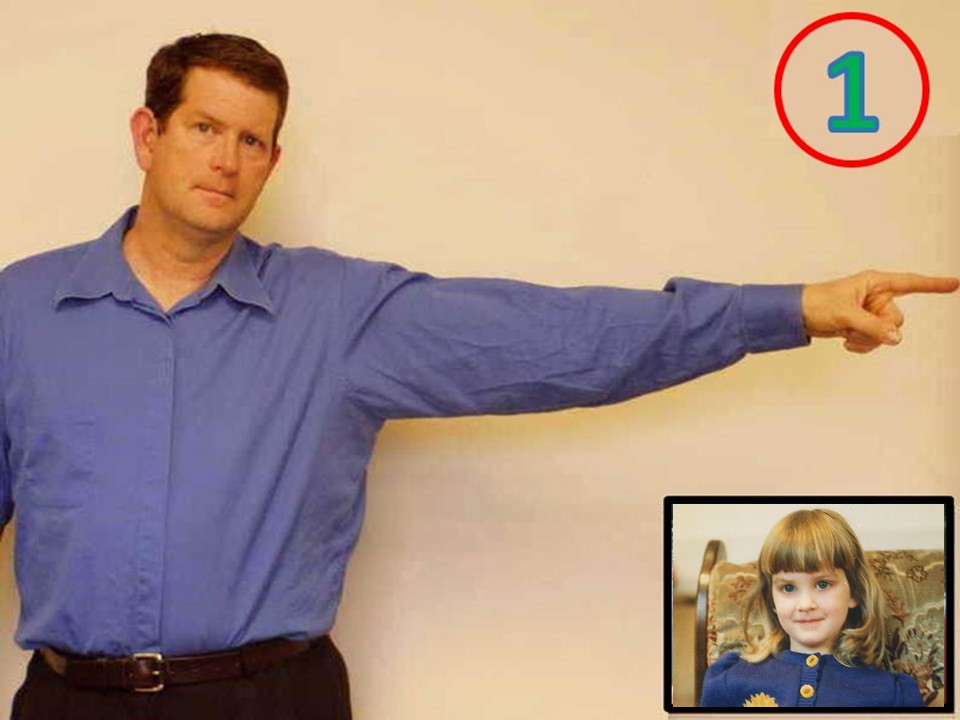 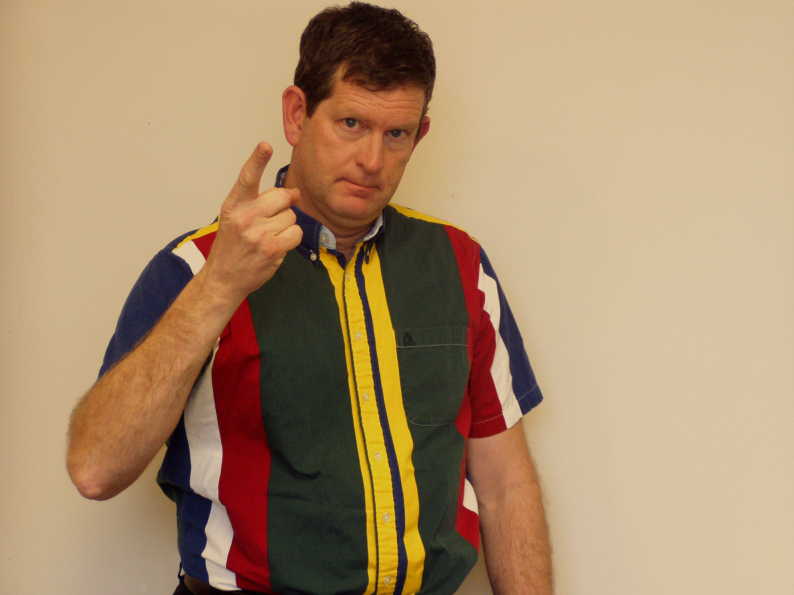 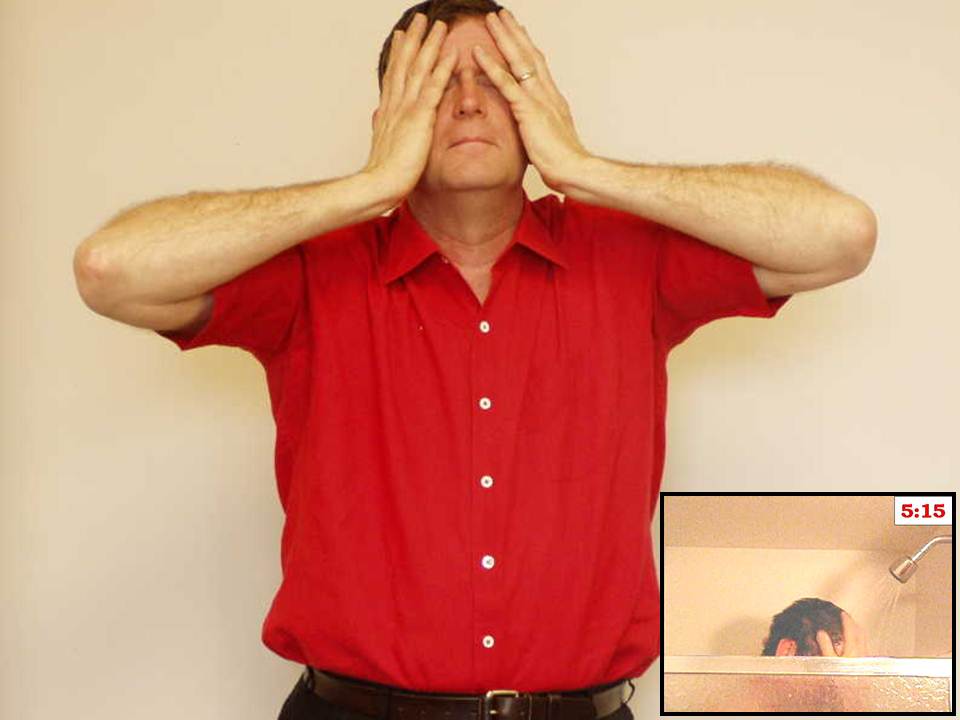 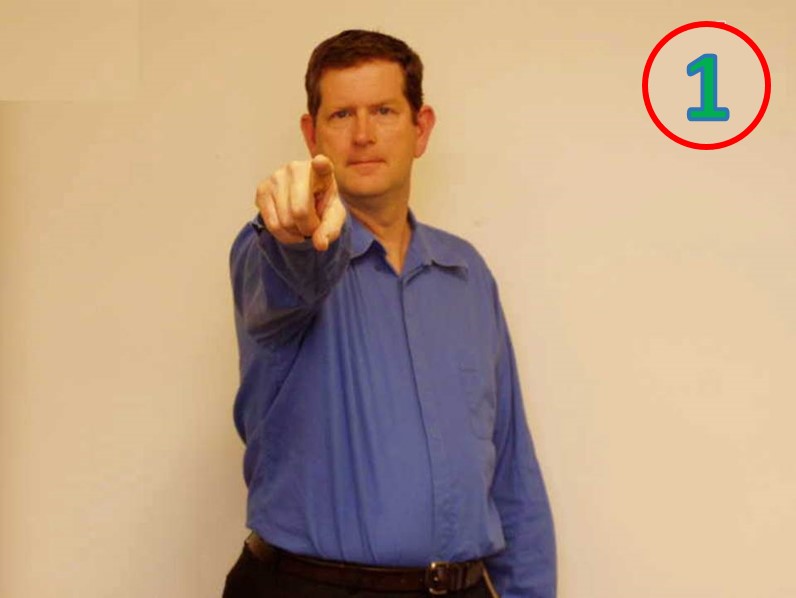 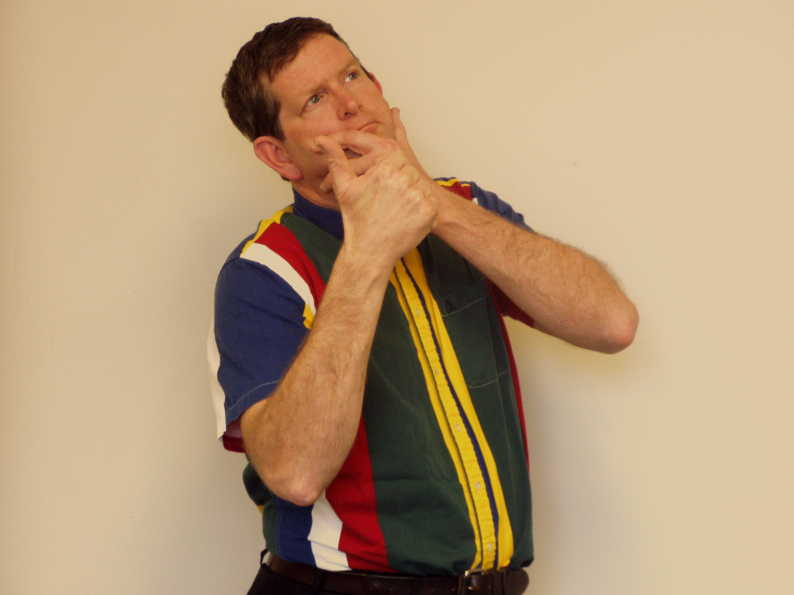 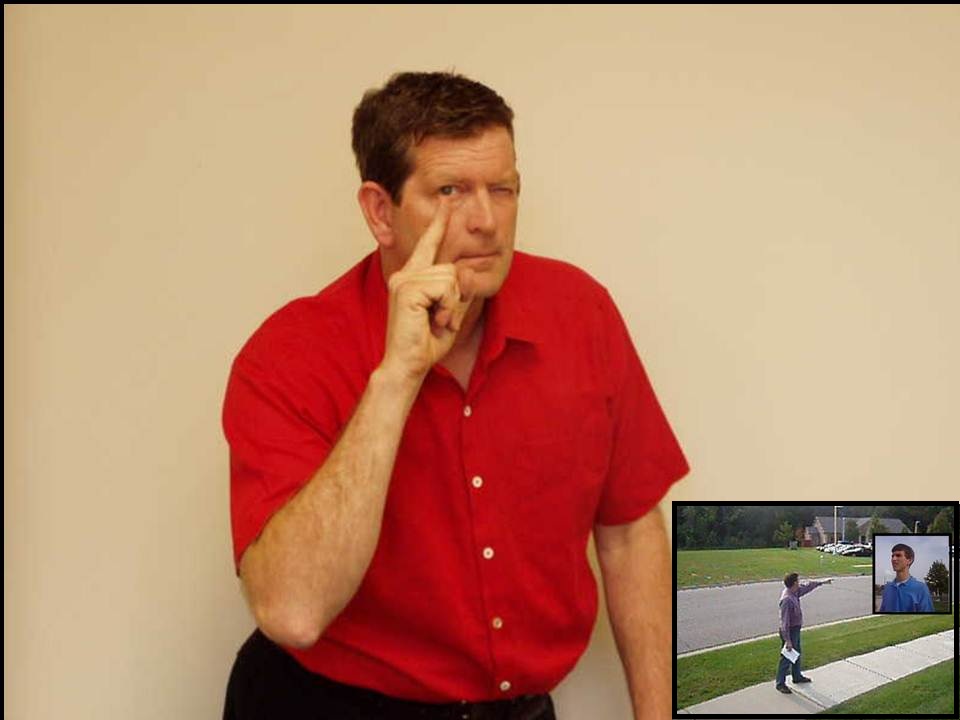 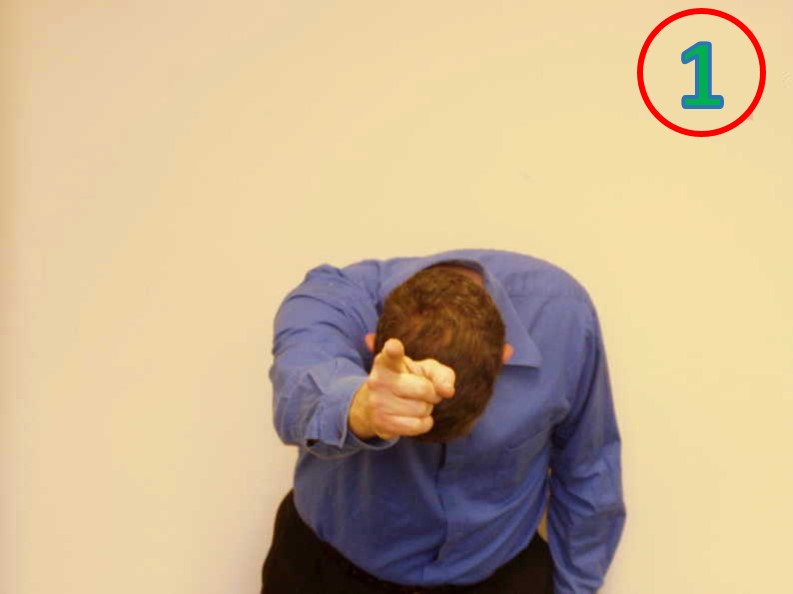 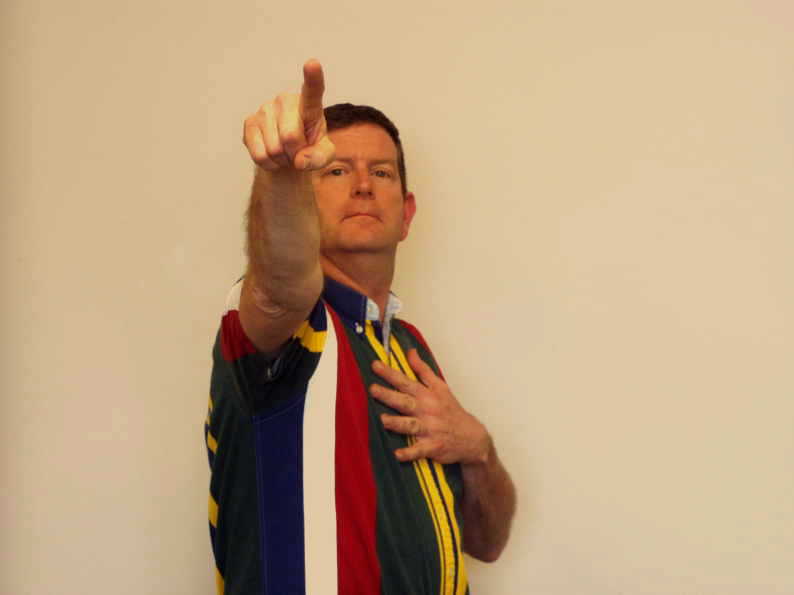 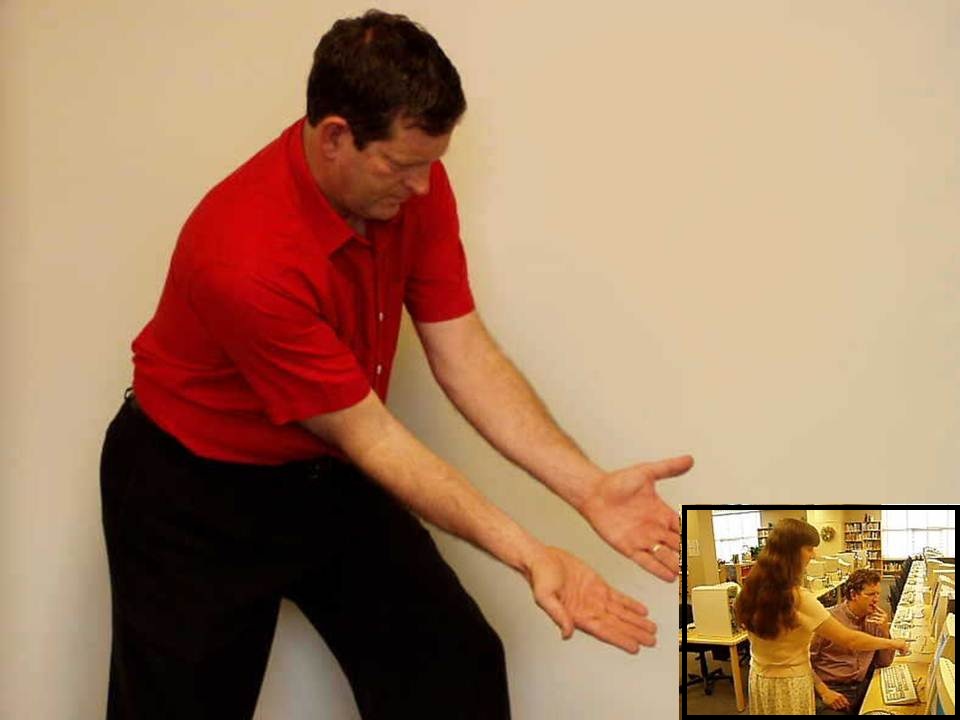 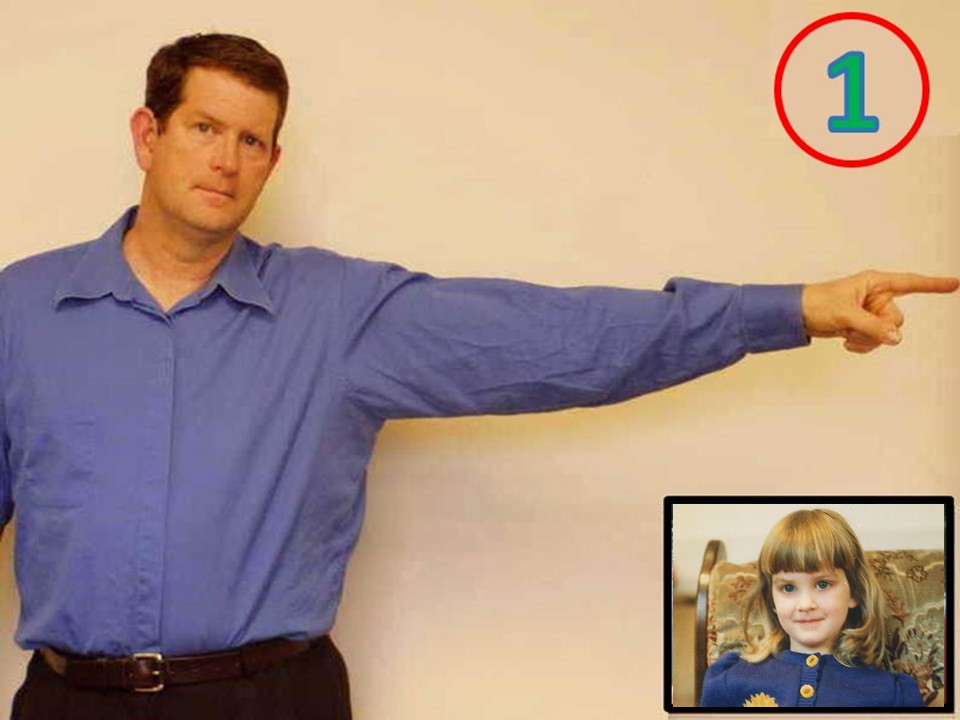 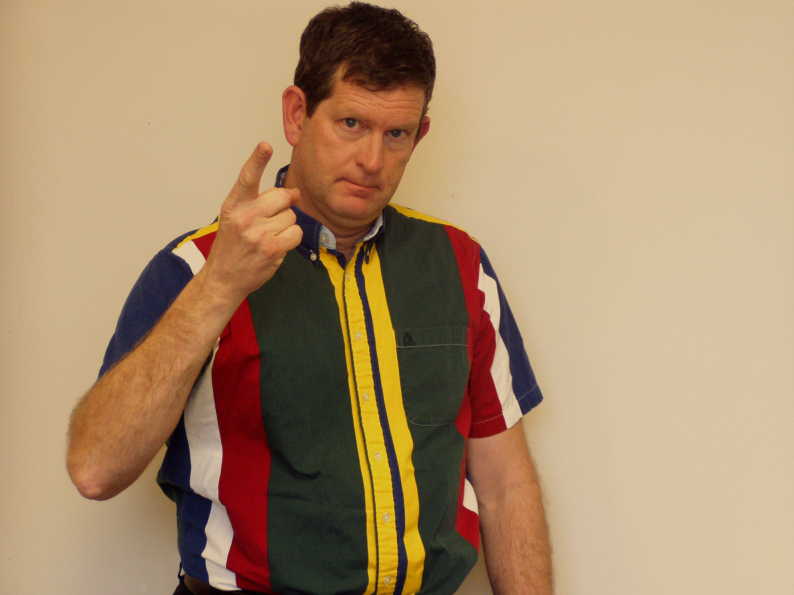 Unit 2
Unit 2 Vocabulary
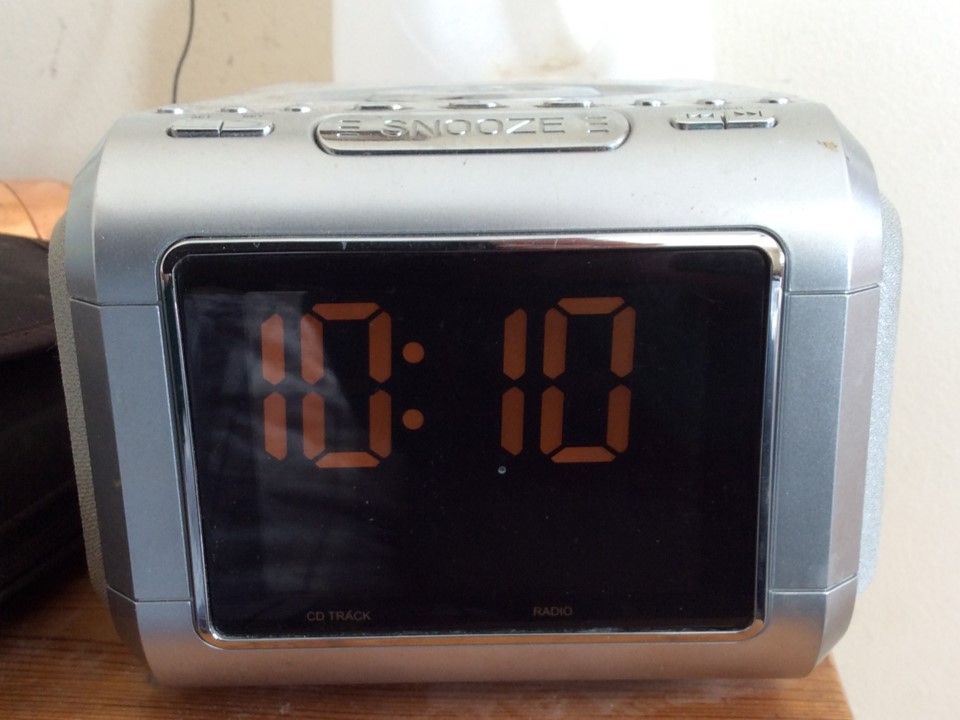 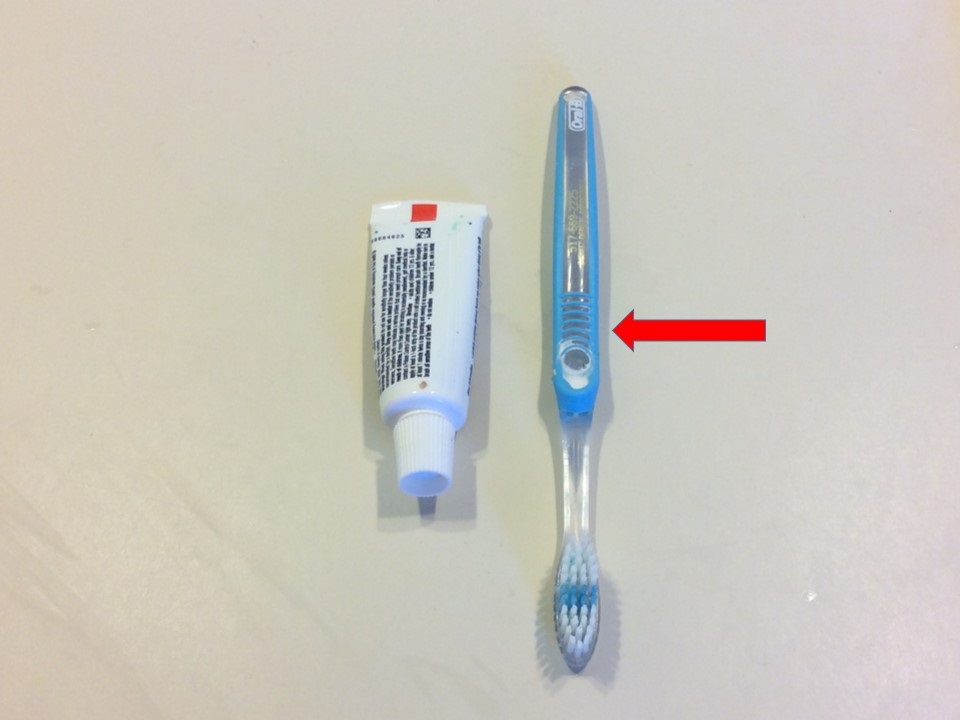 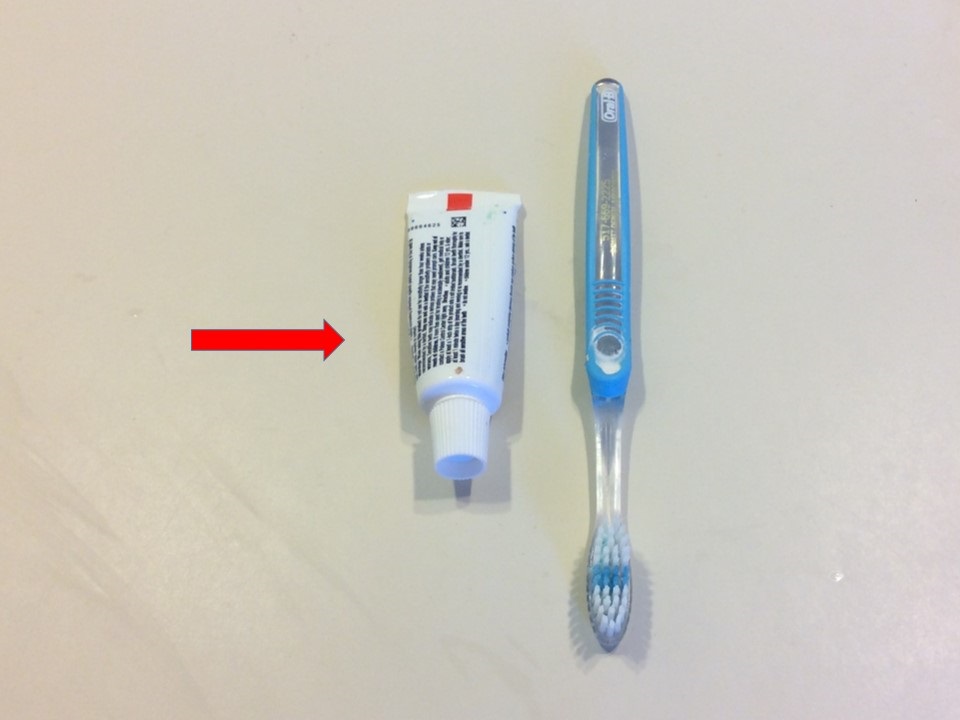 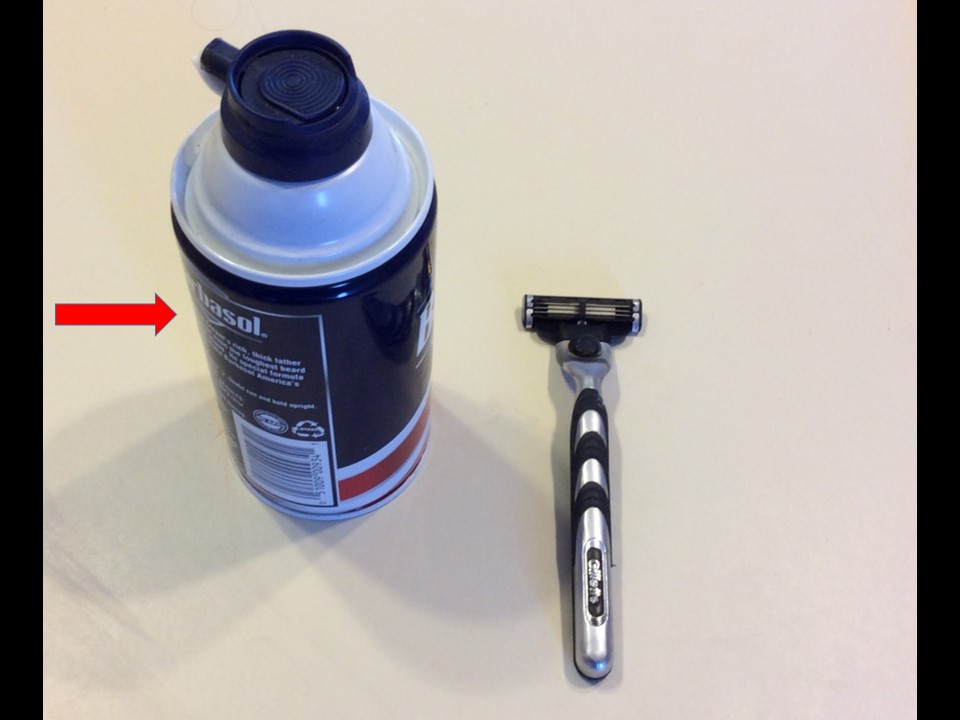 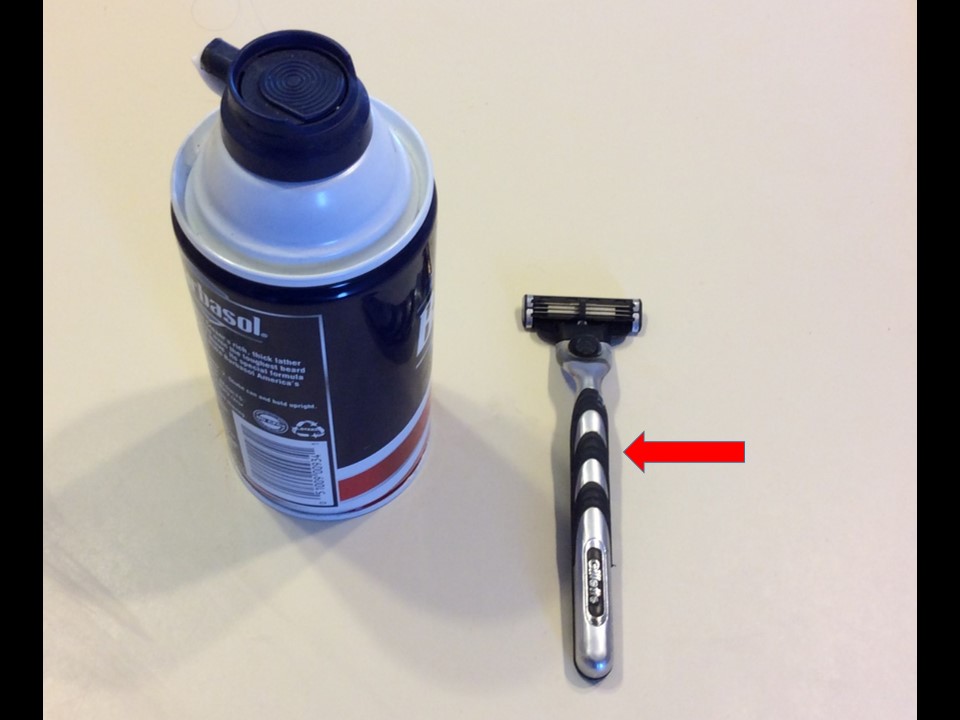 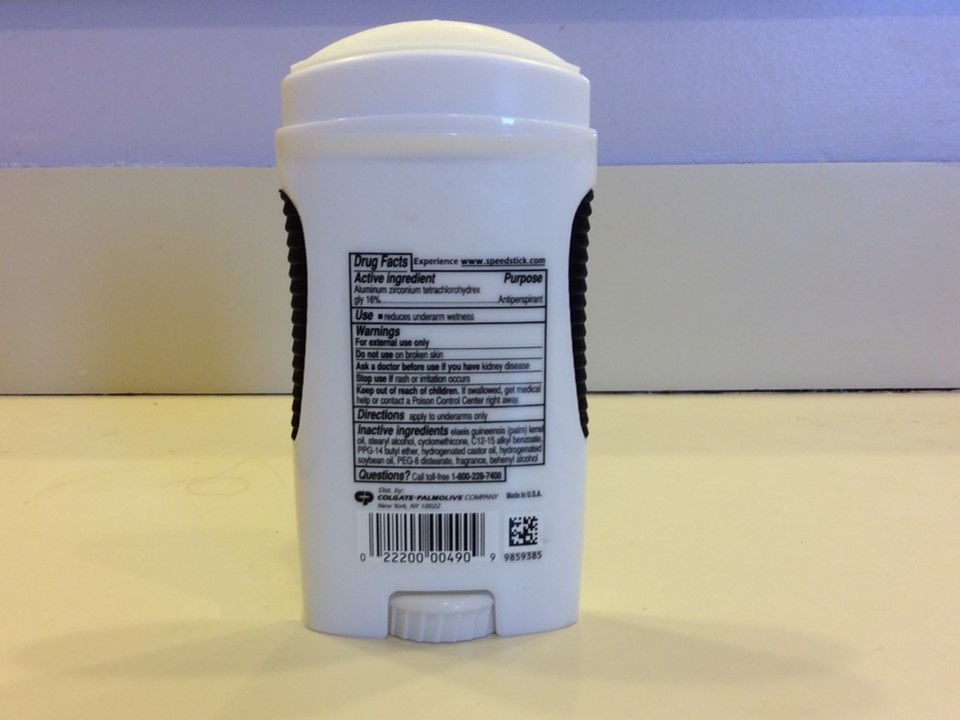 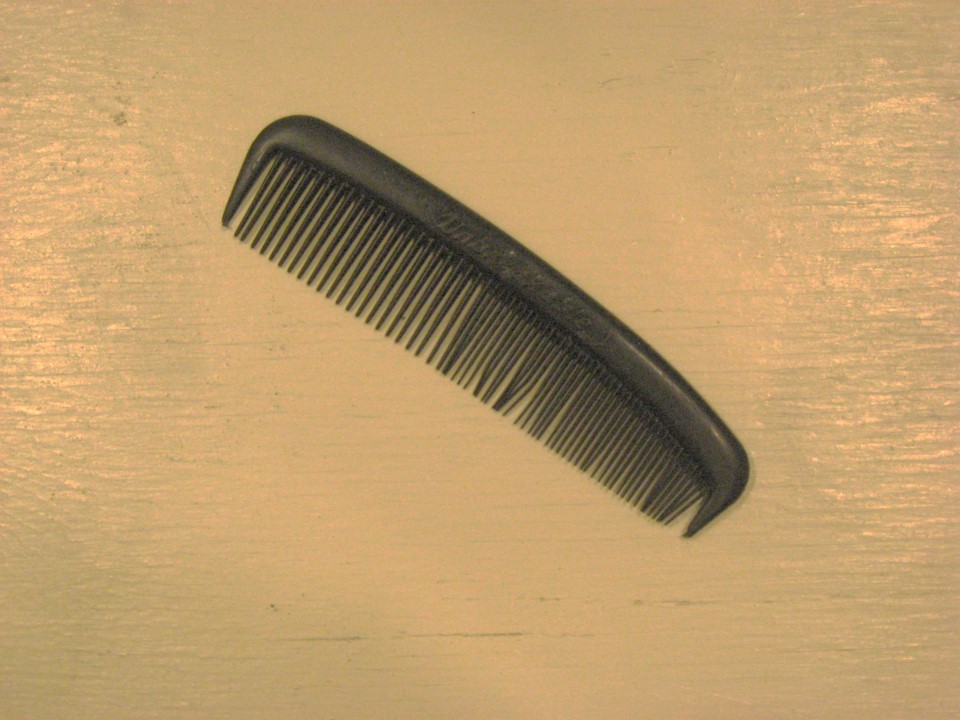 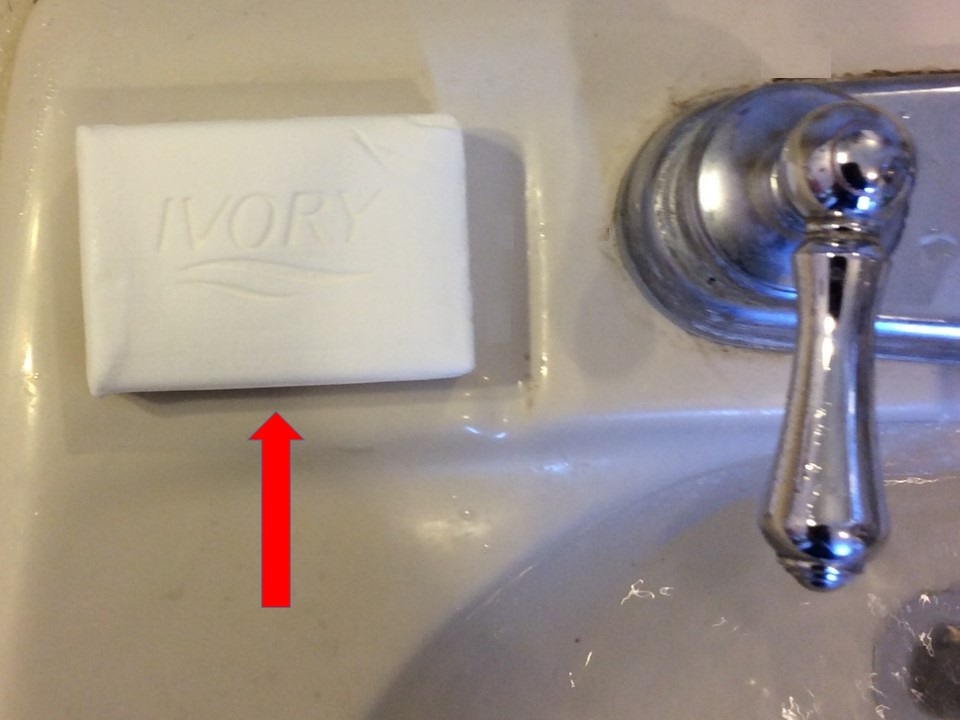 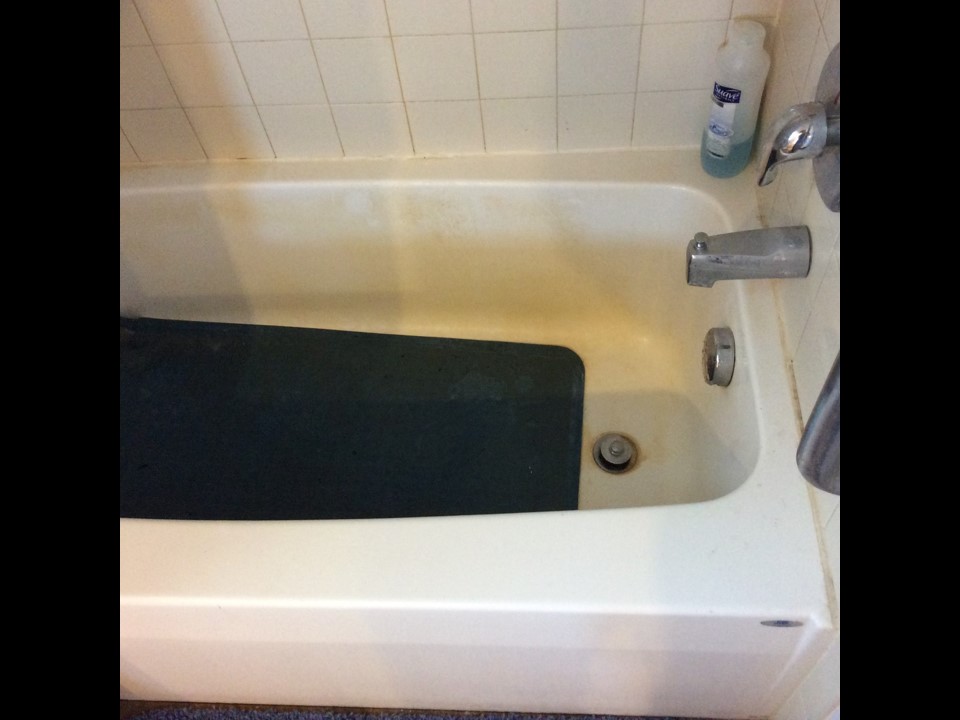 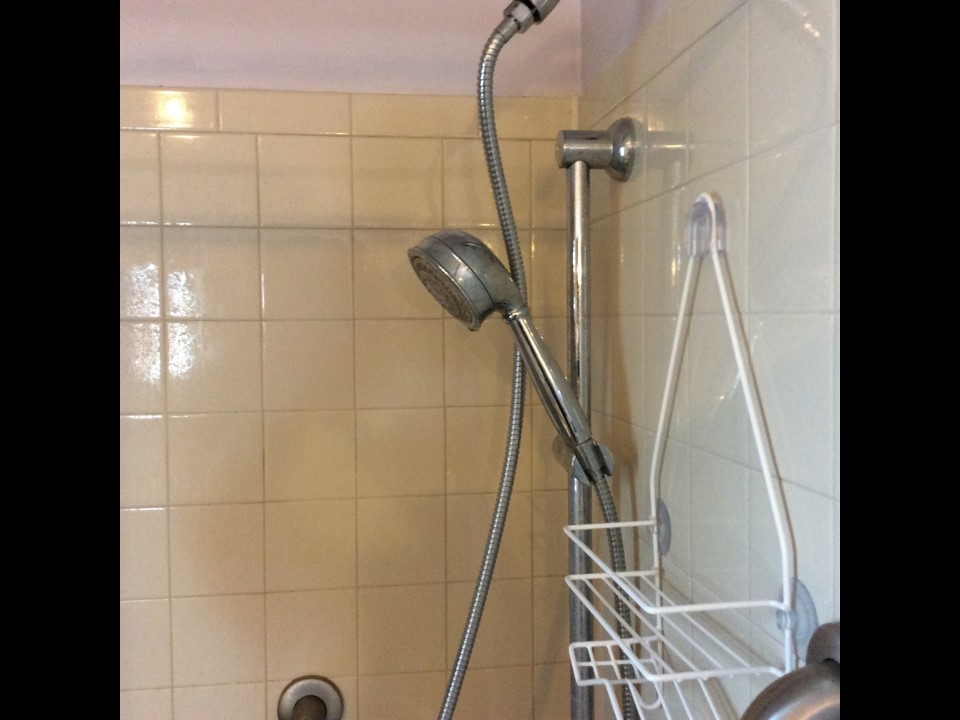 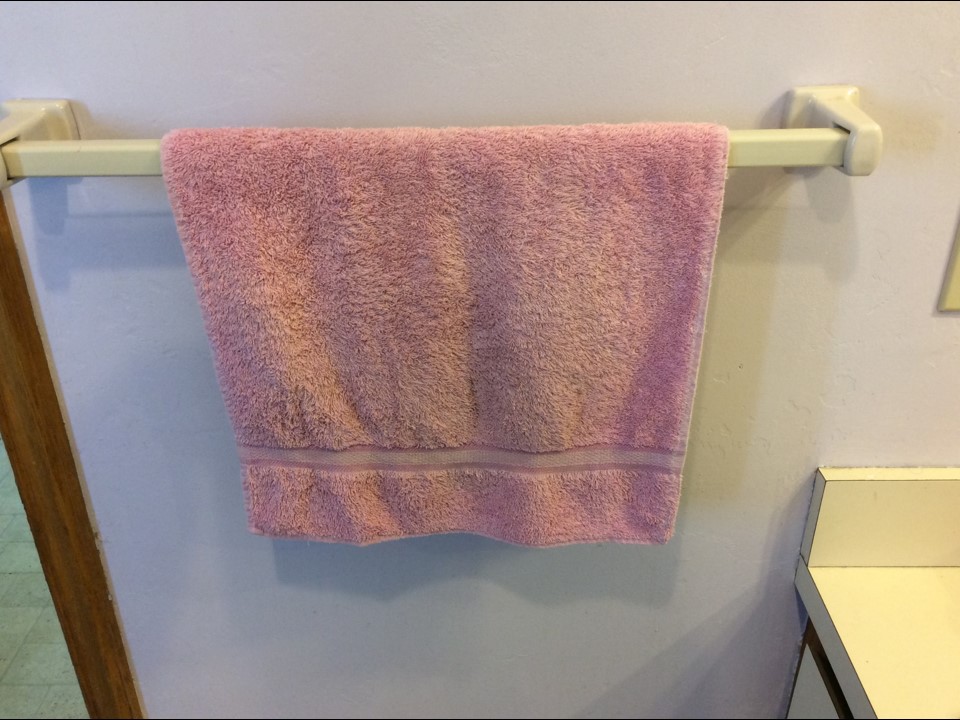 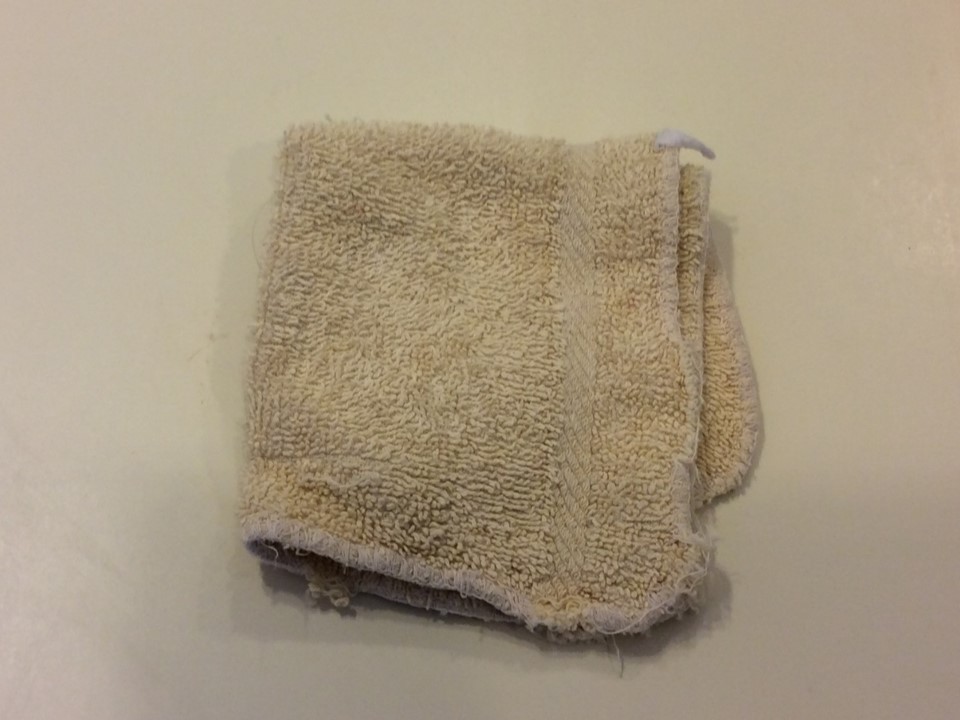 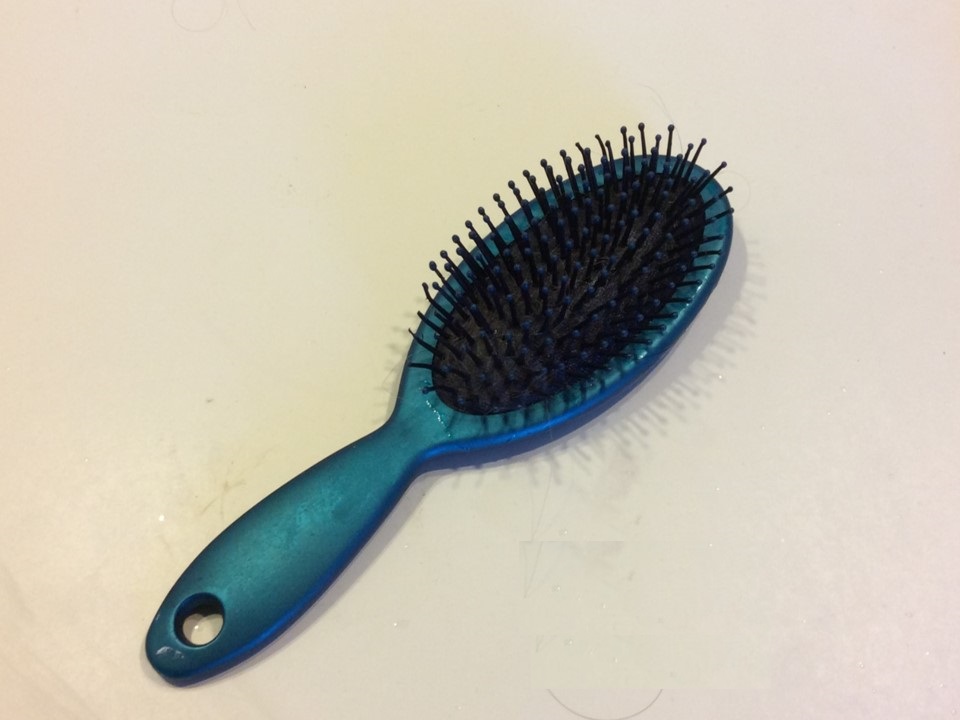 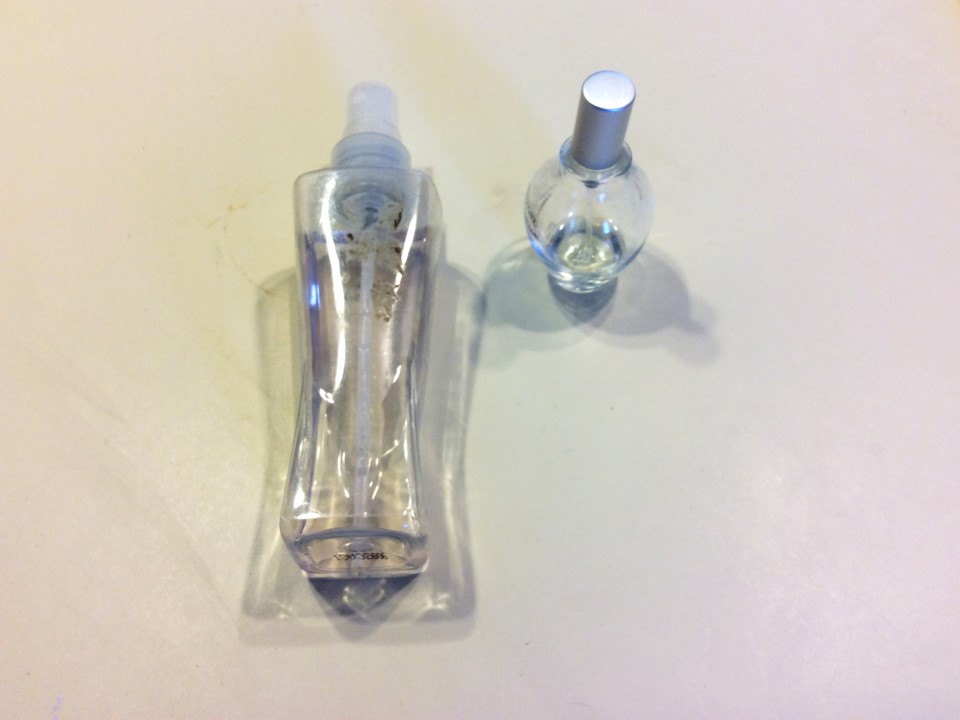 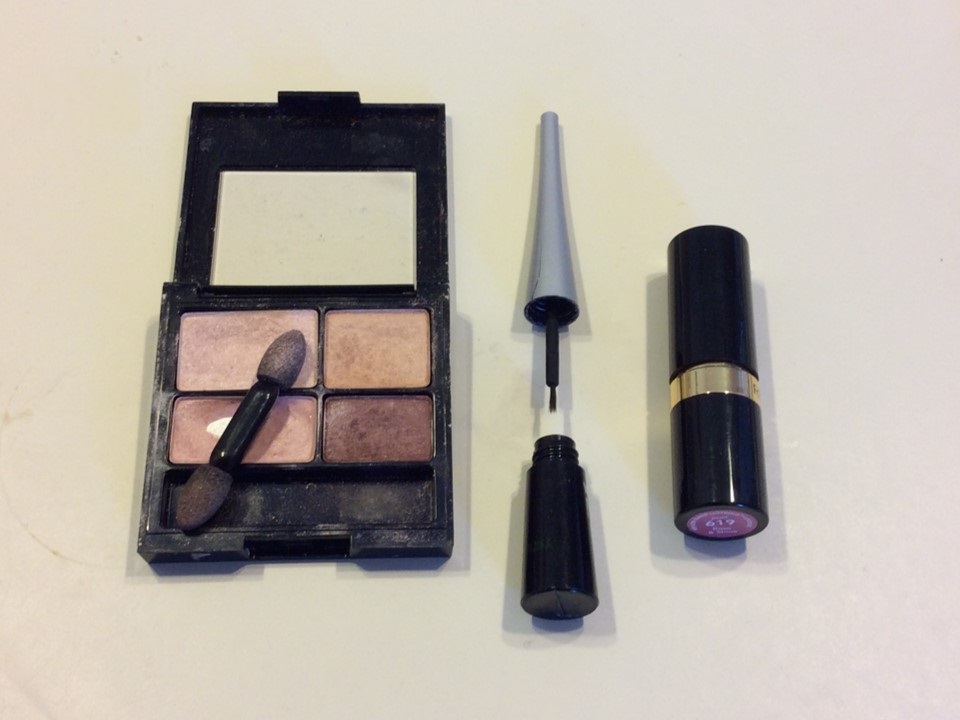 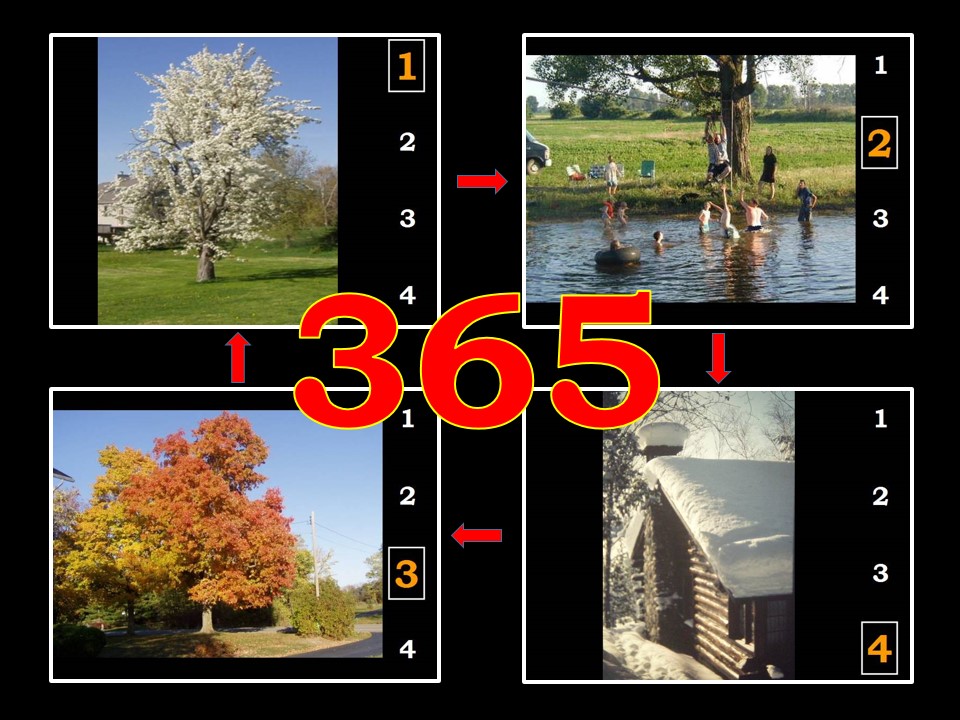 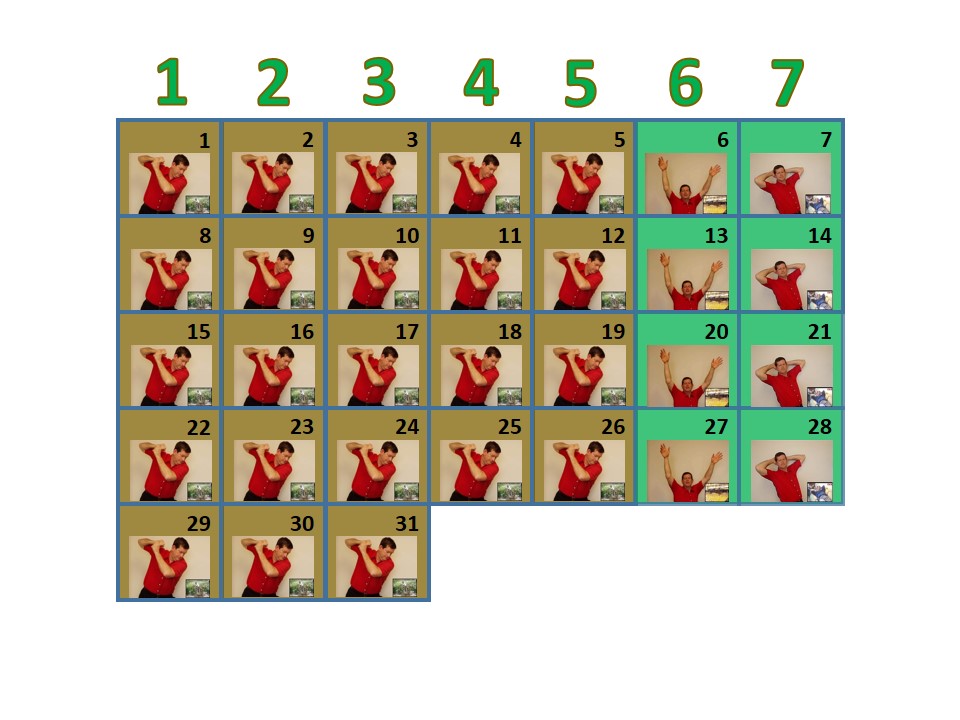 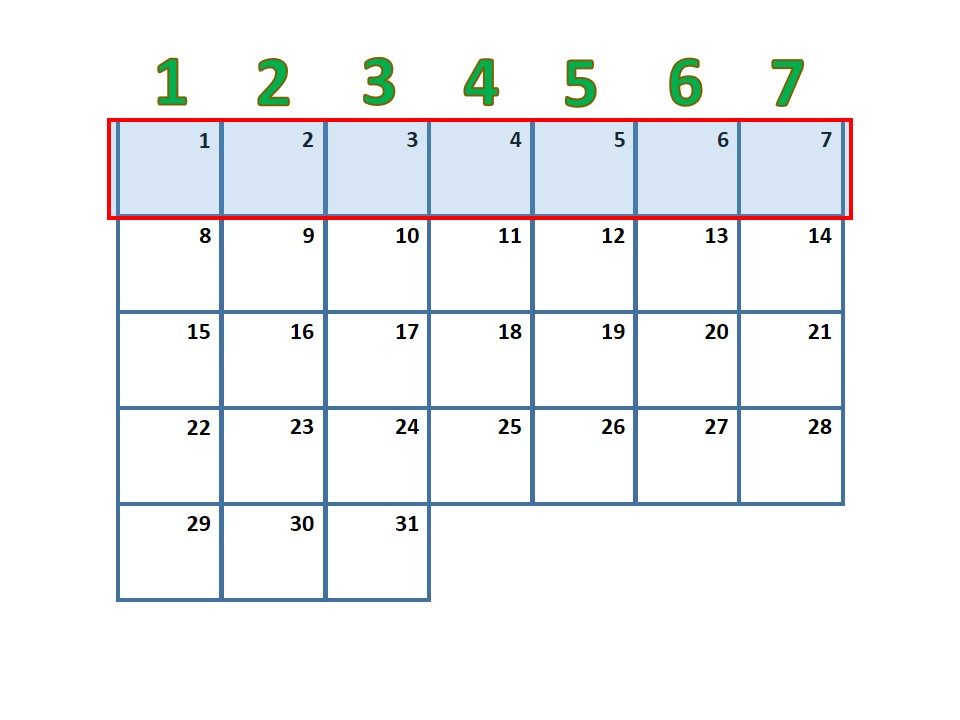 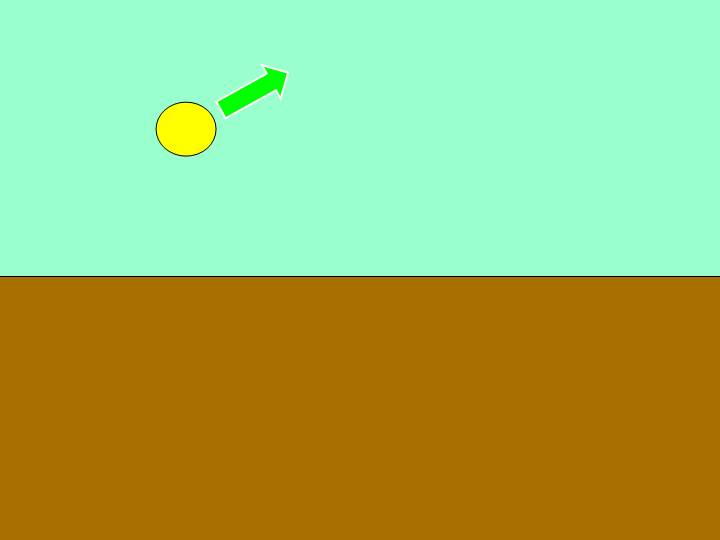 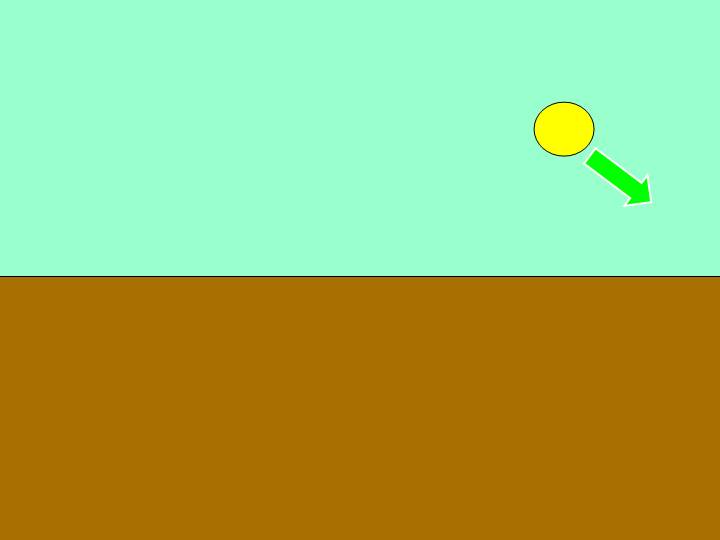 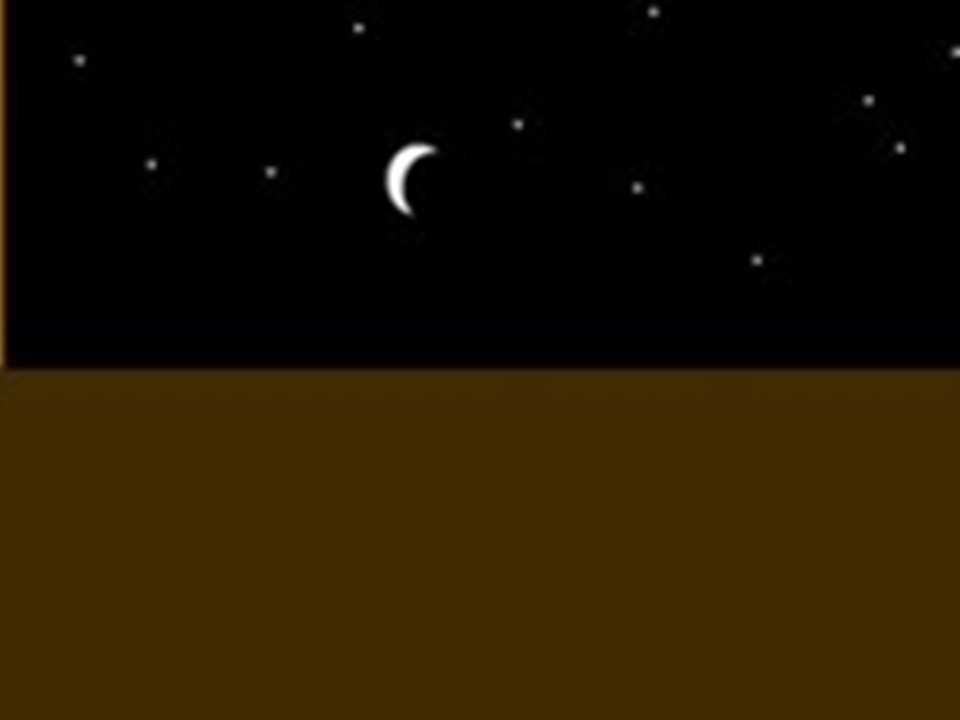 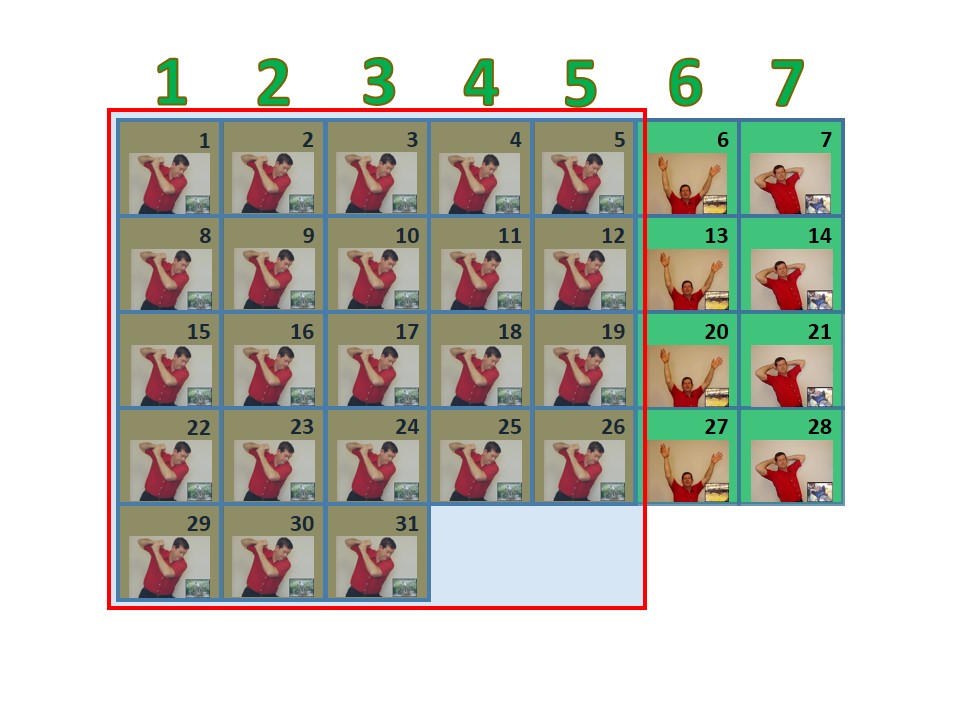 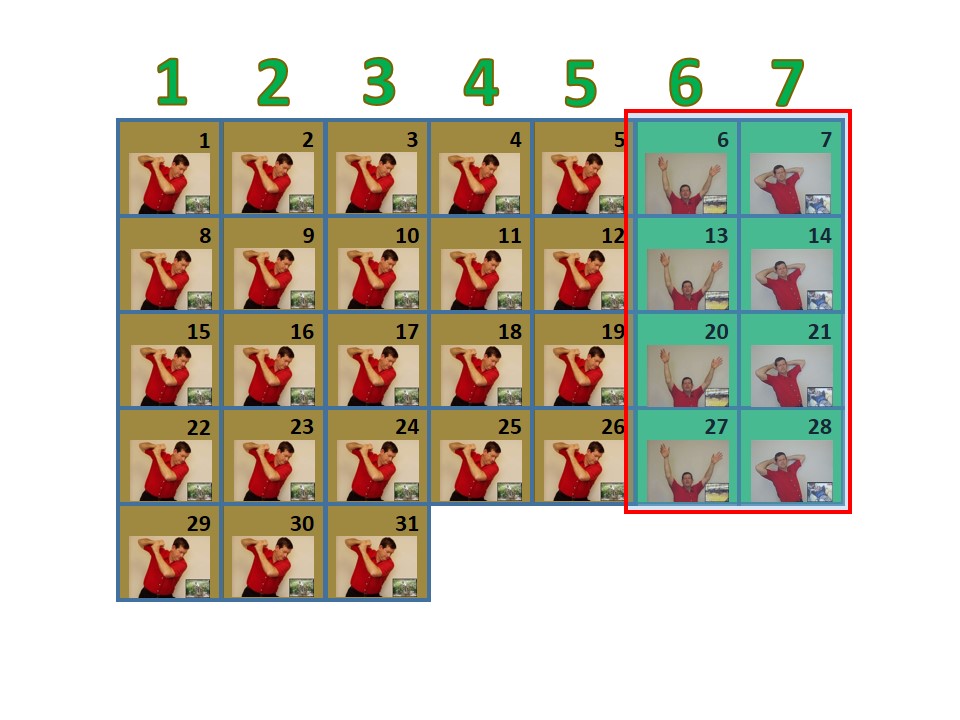 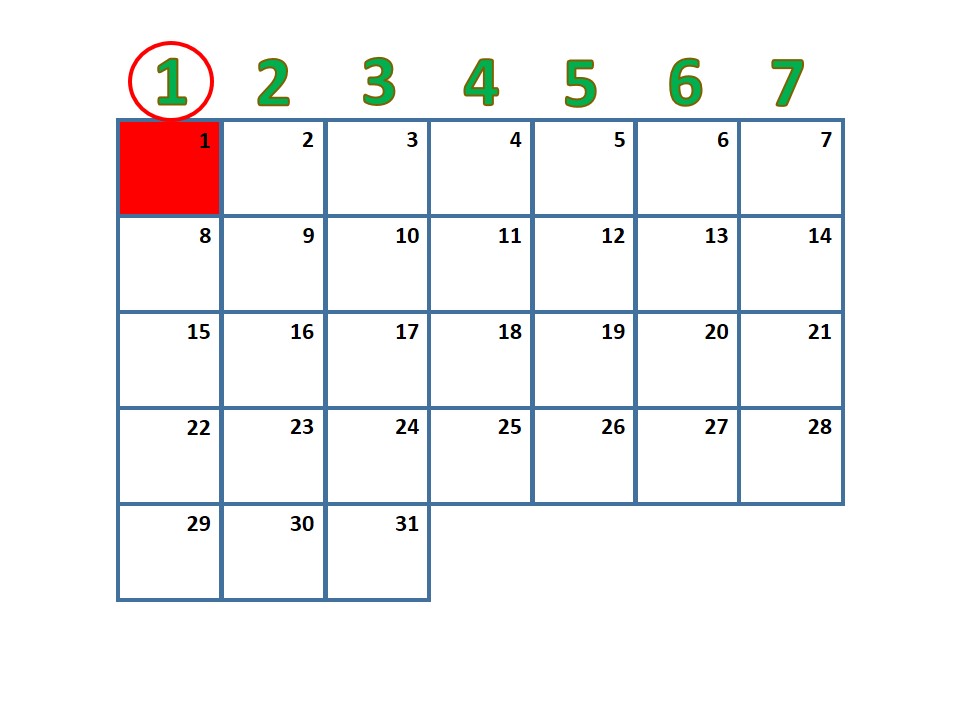 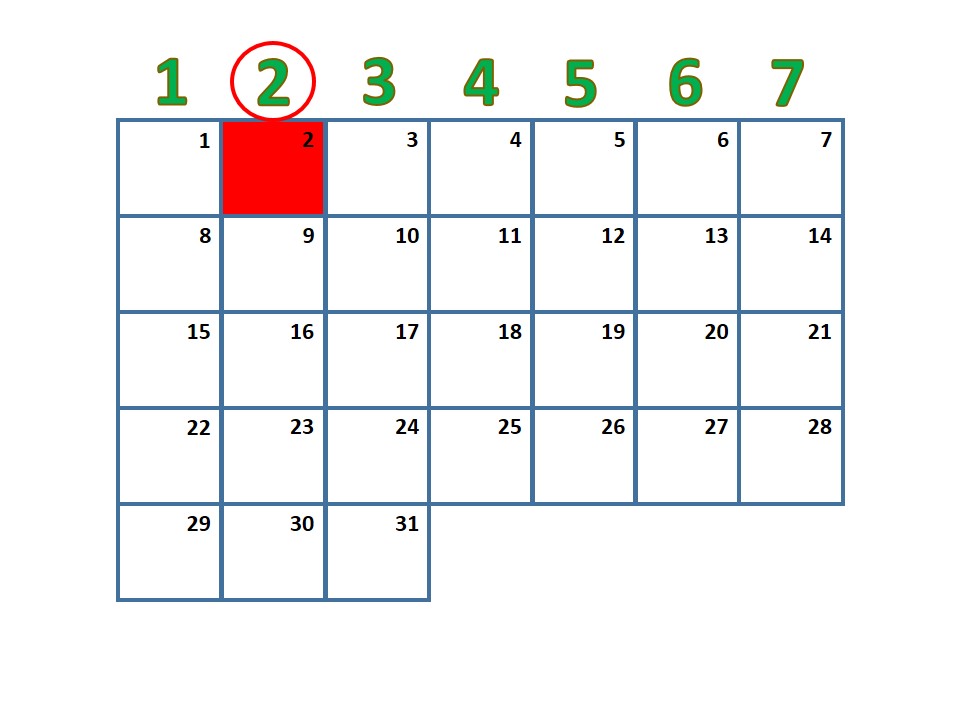 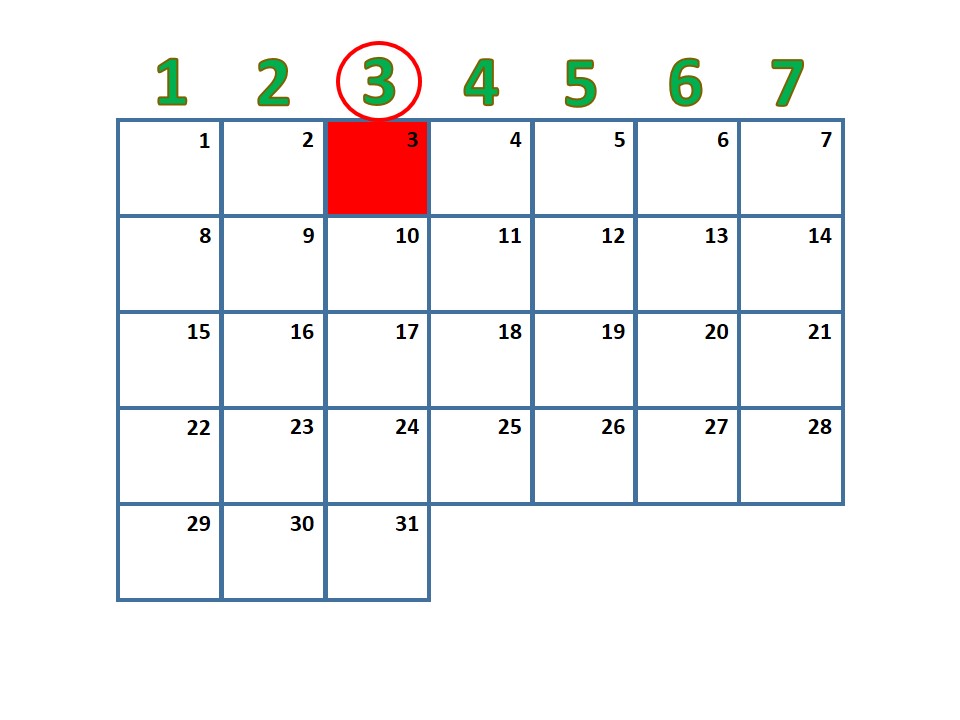 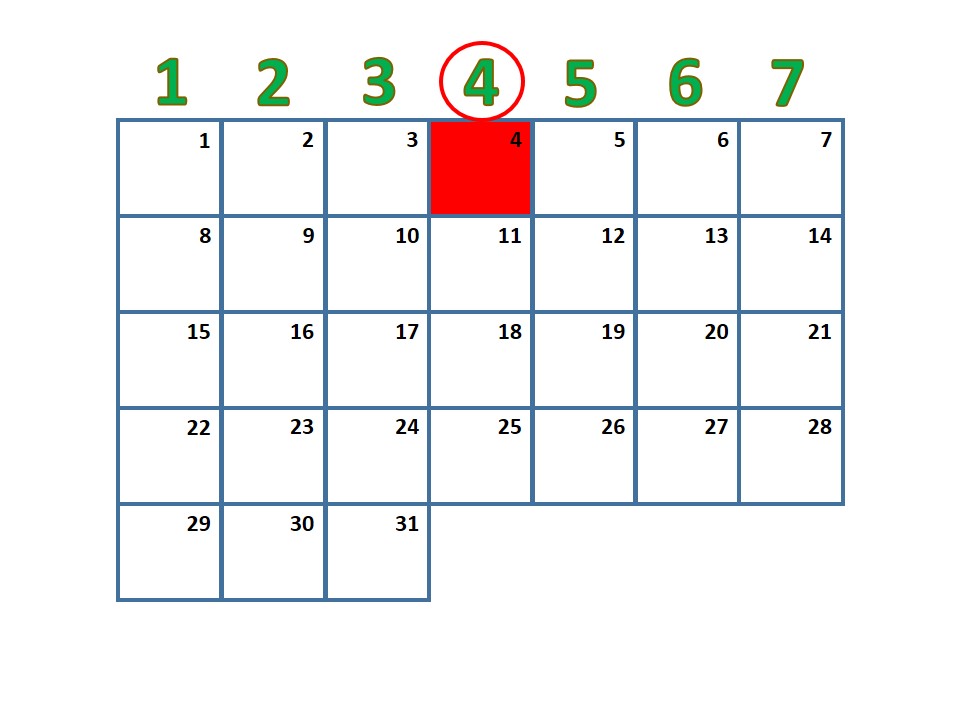 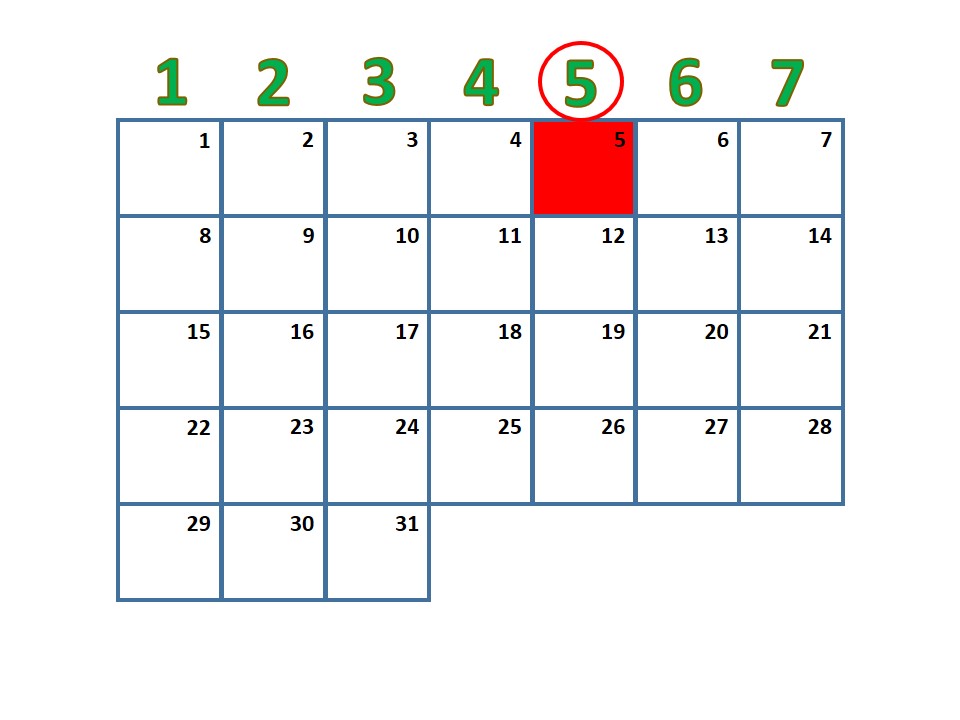 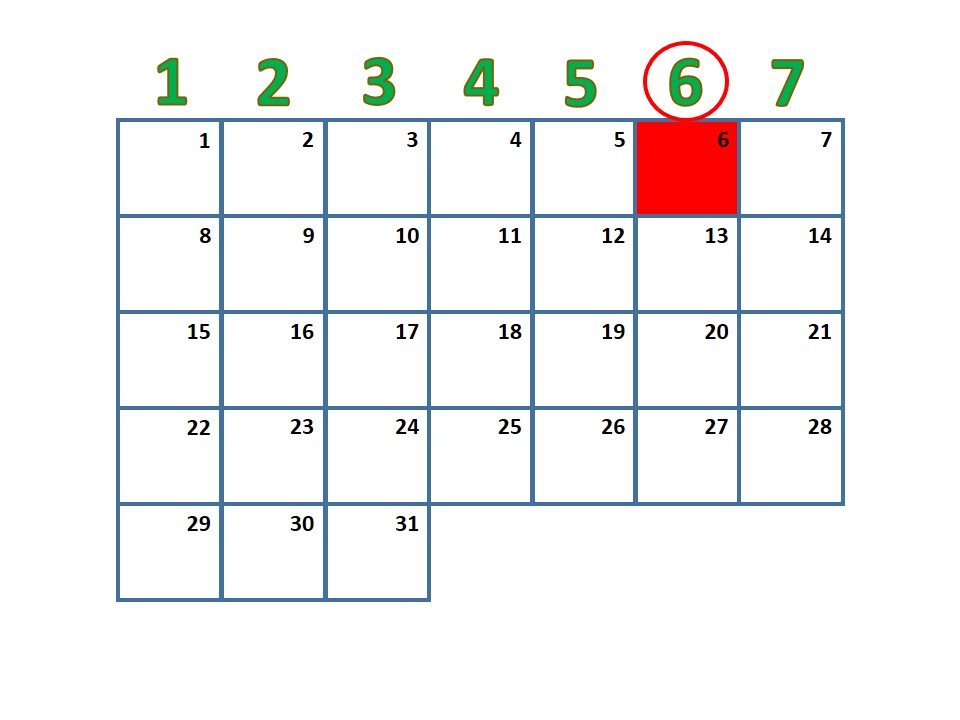 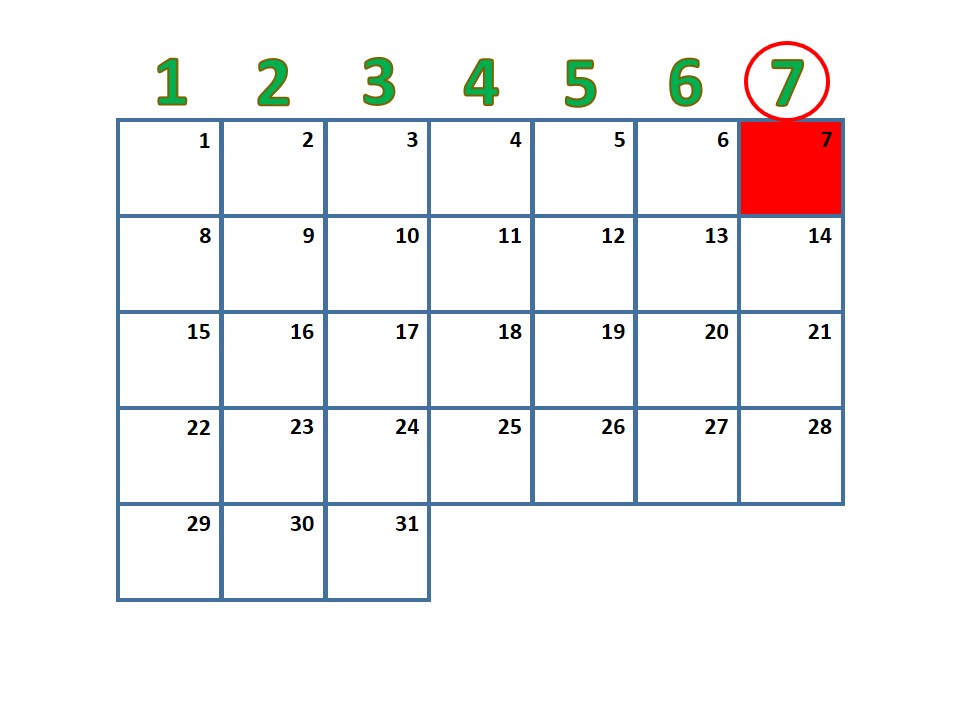 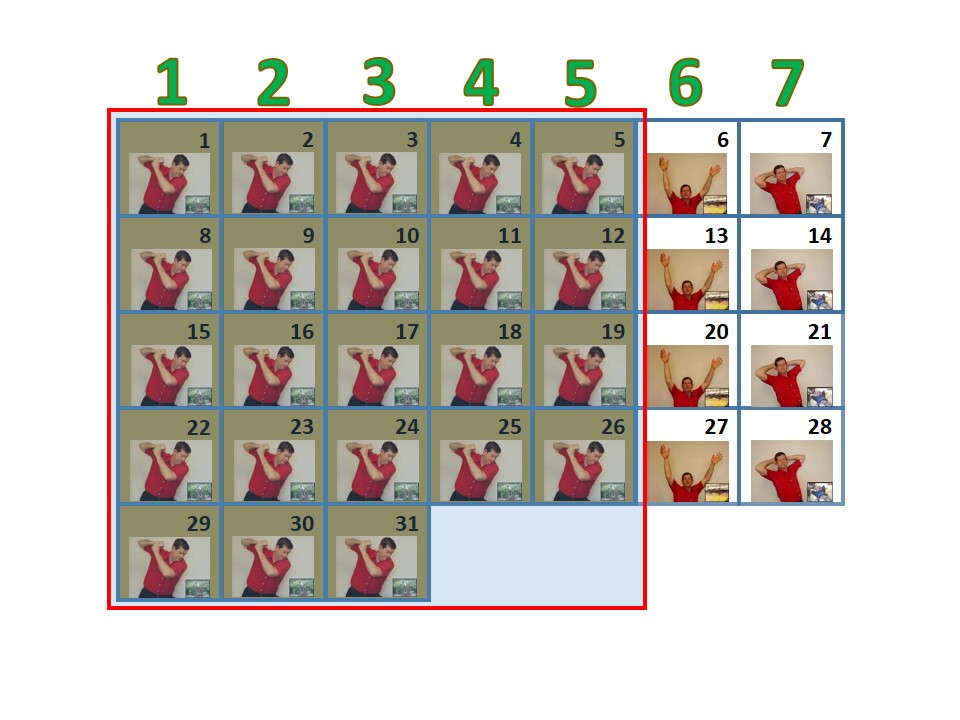 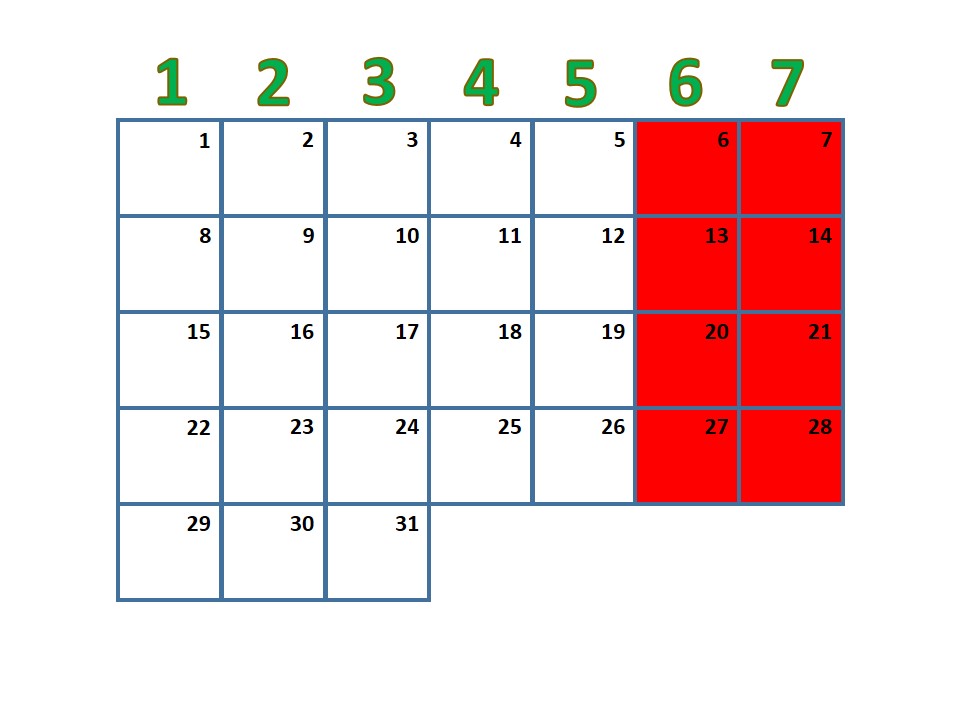 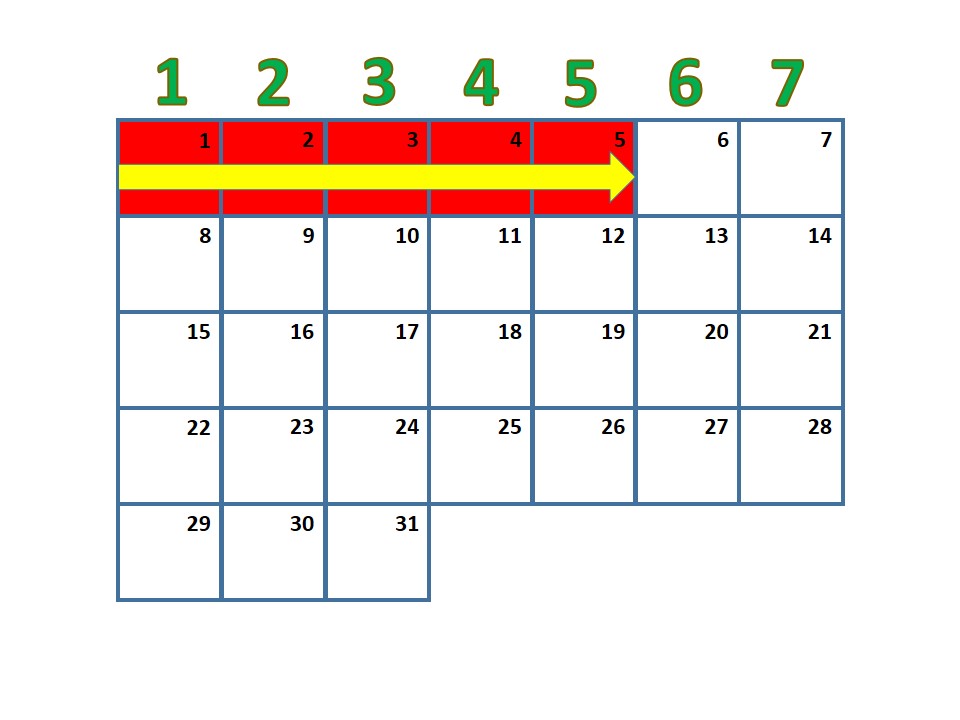 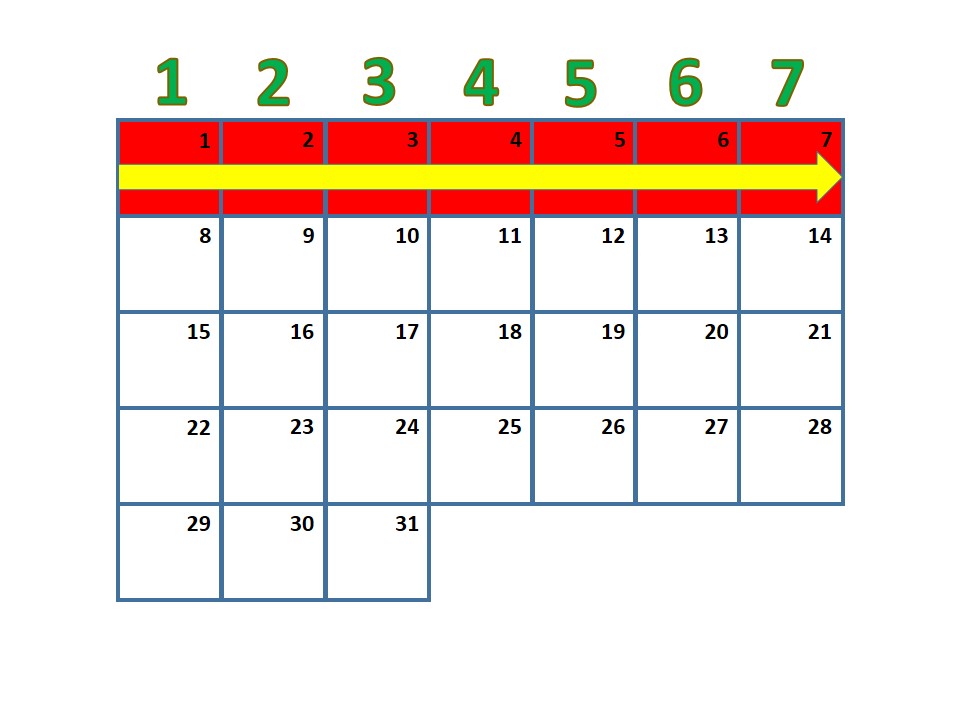 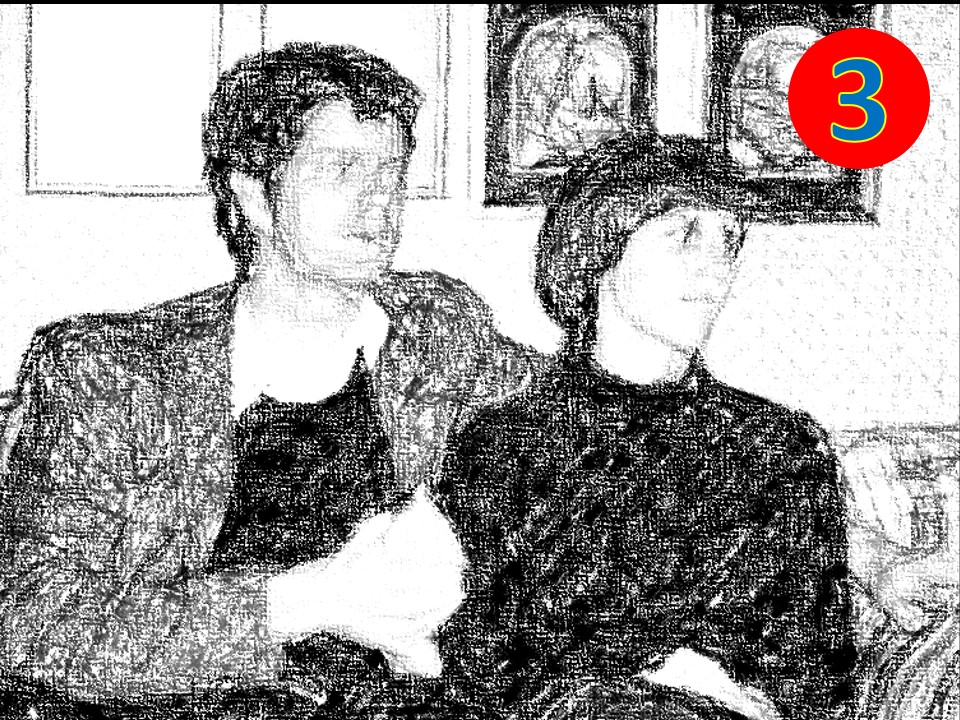 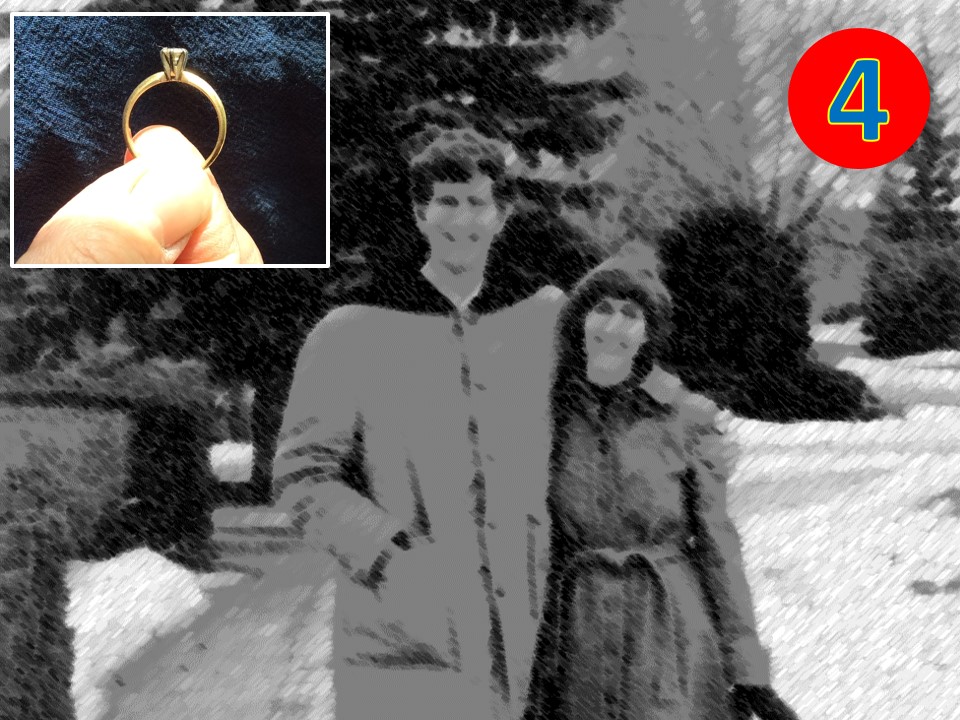 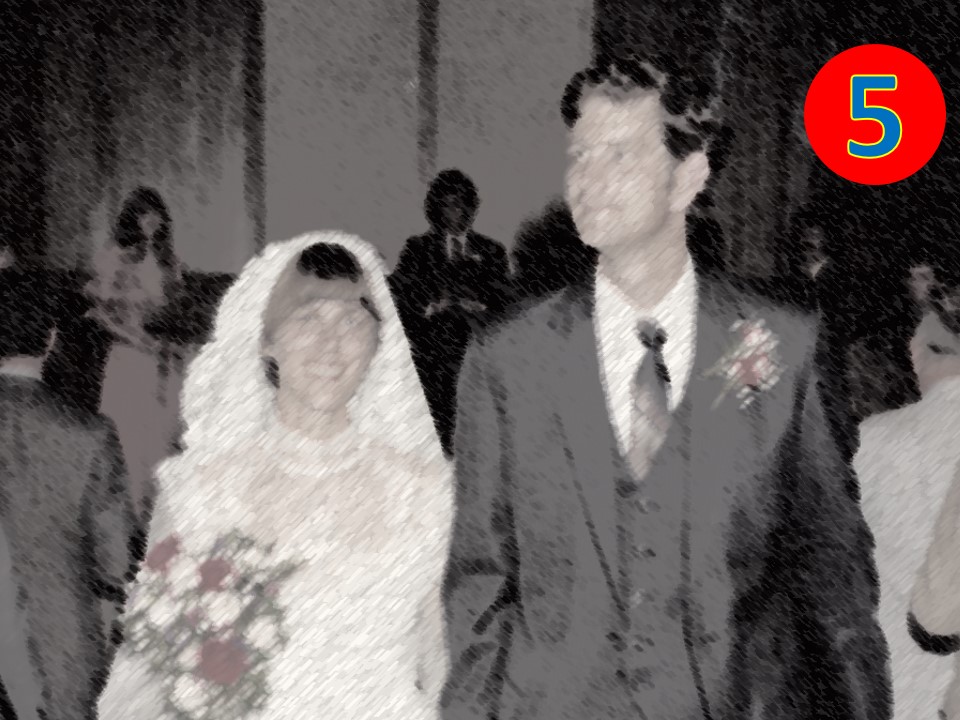 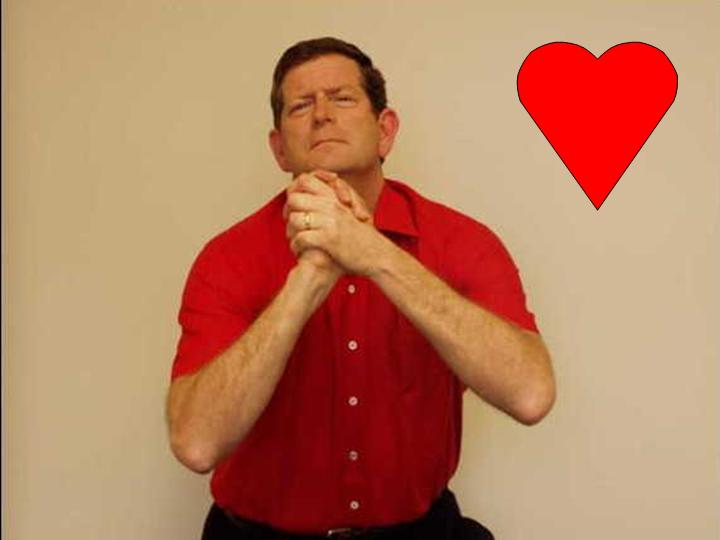 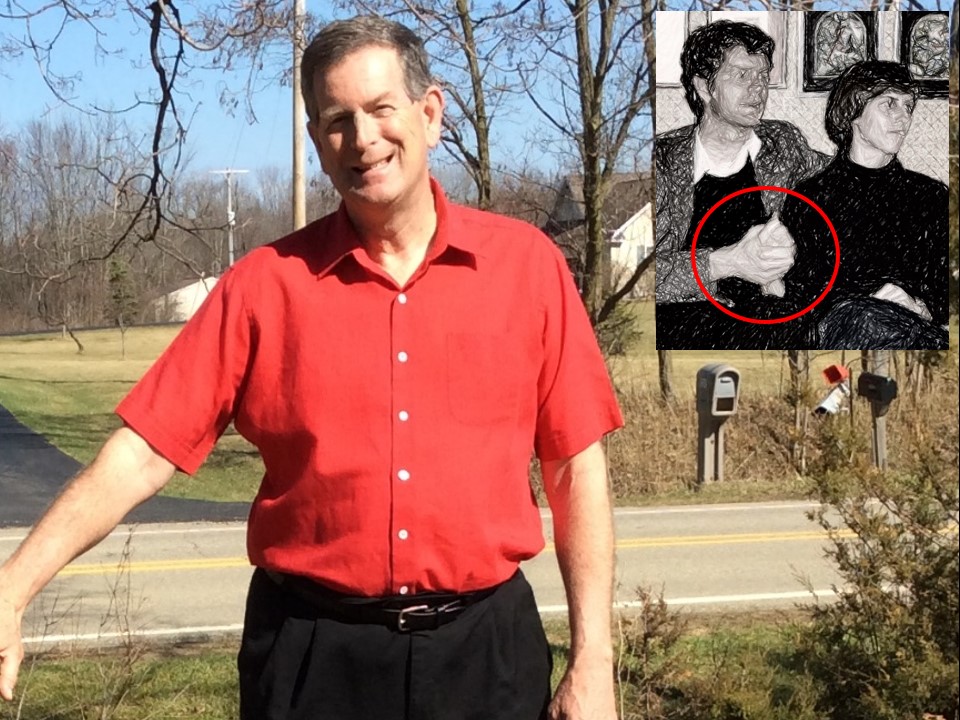 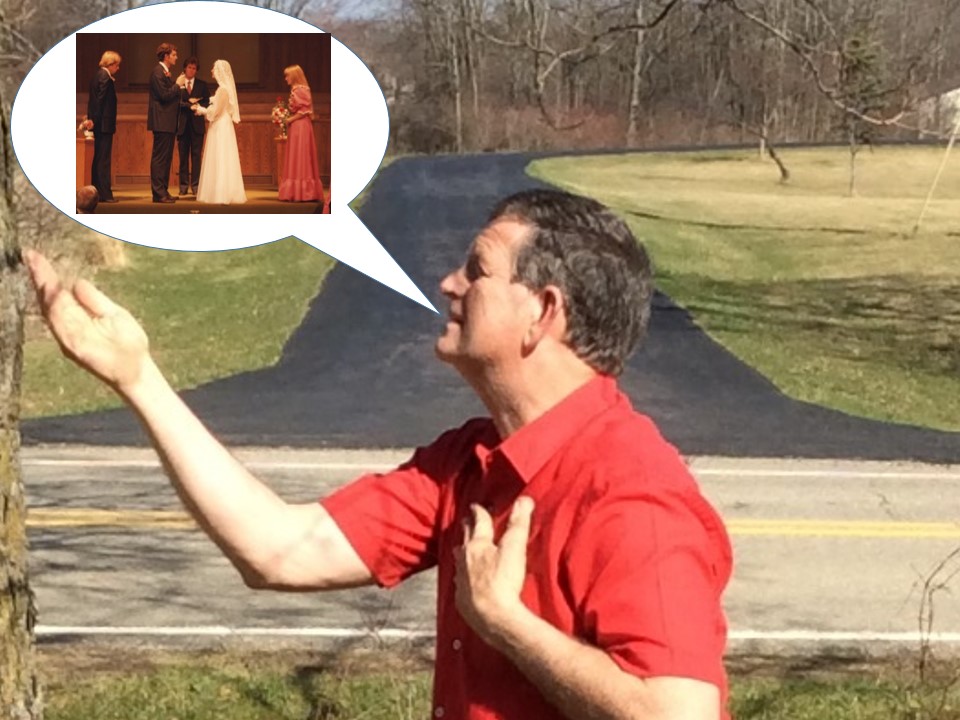 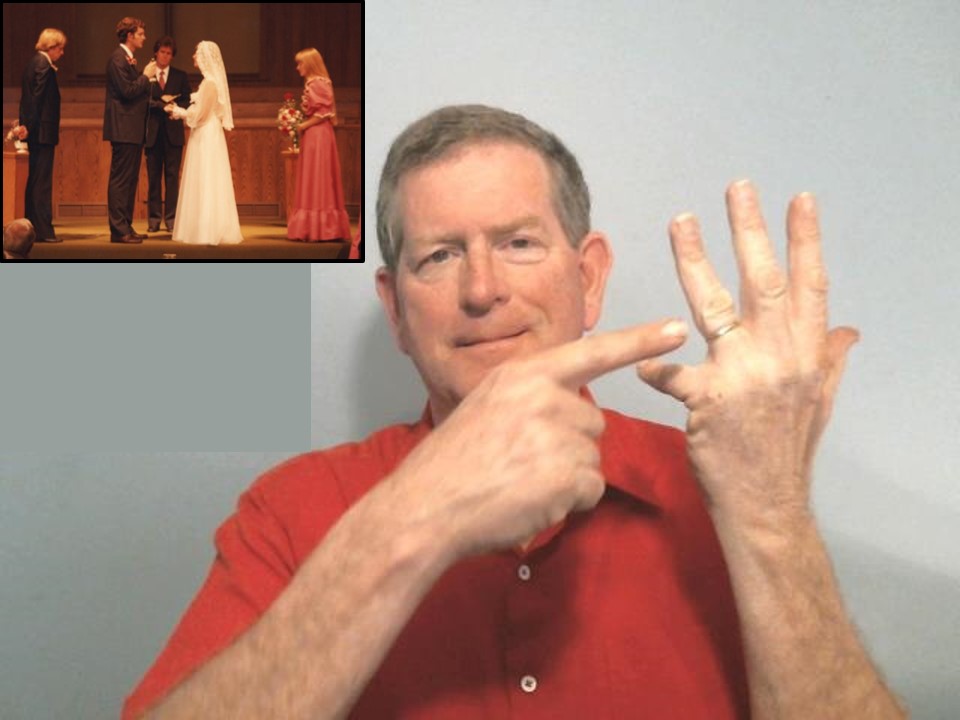 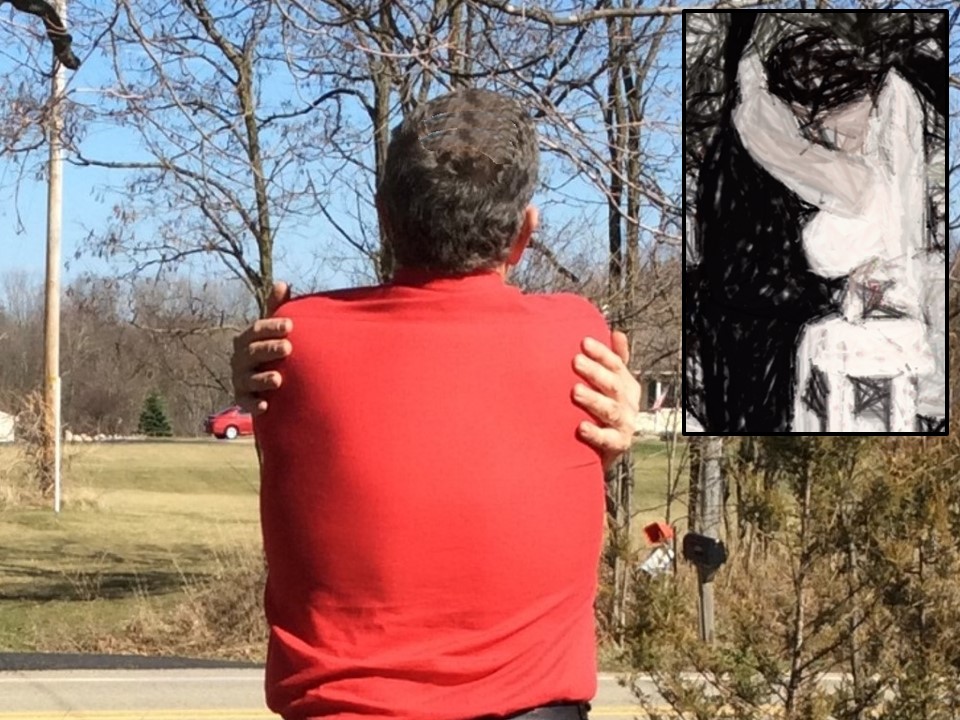 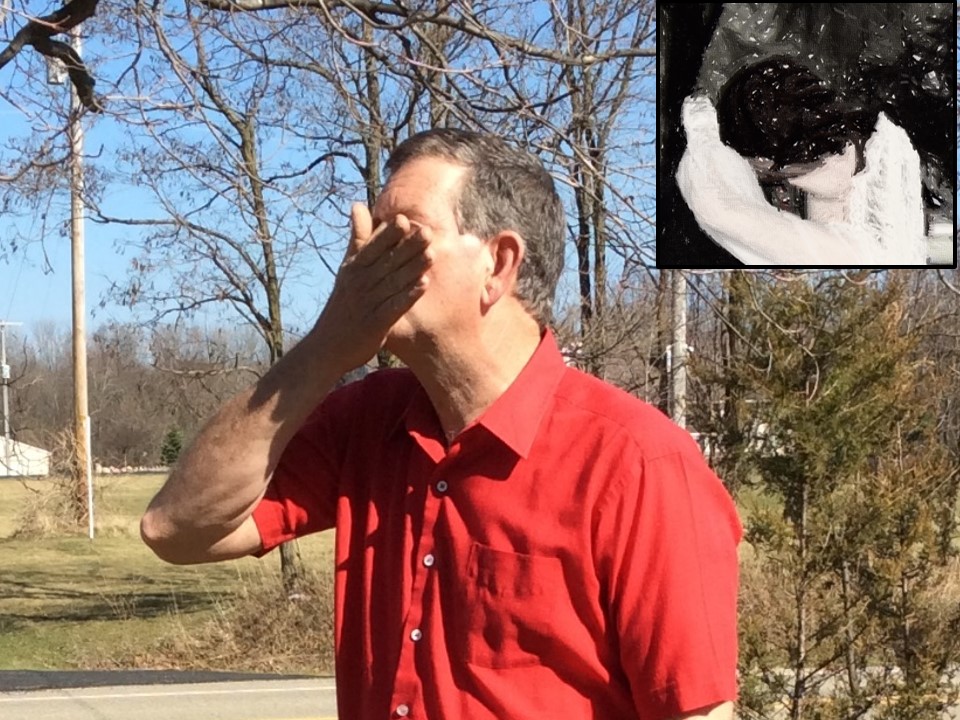 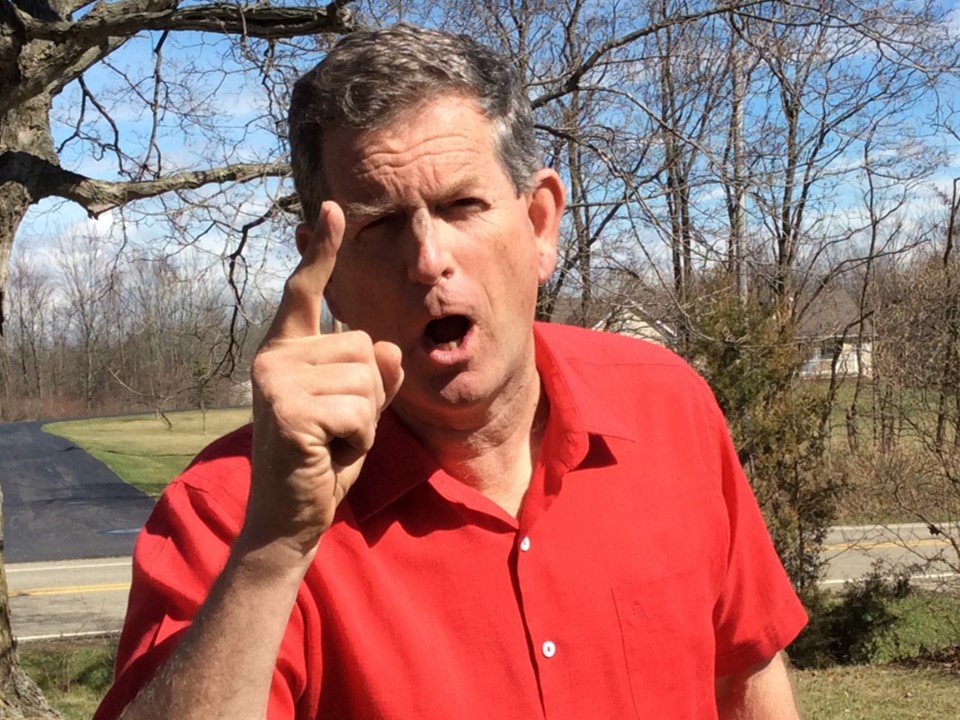 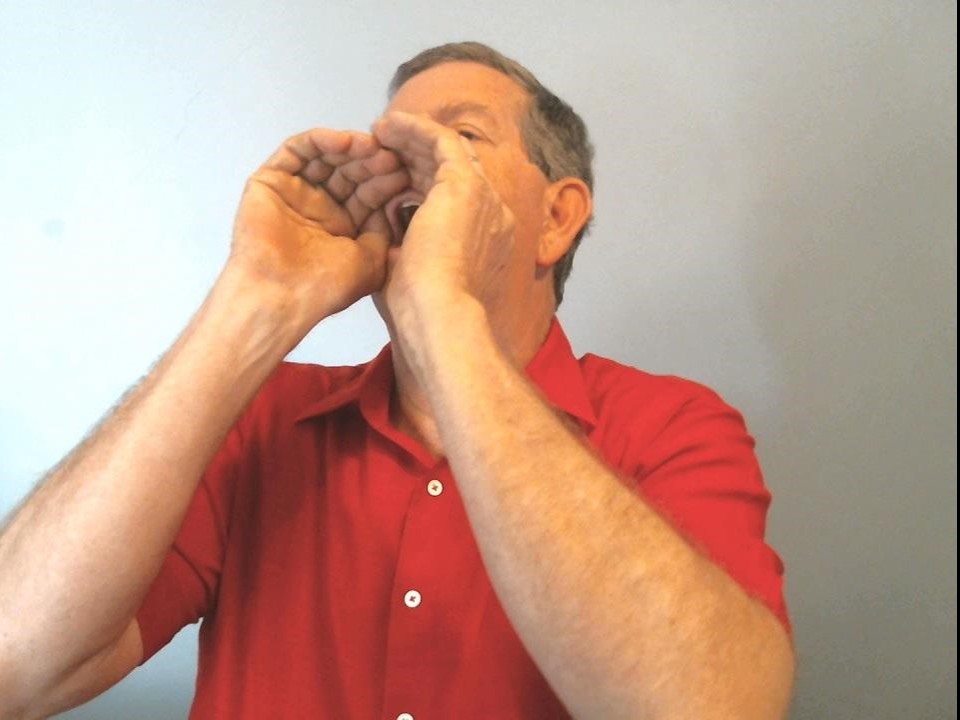 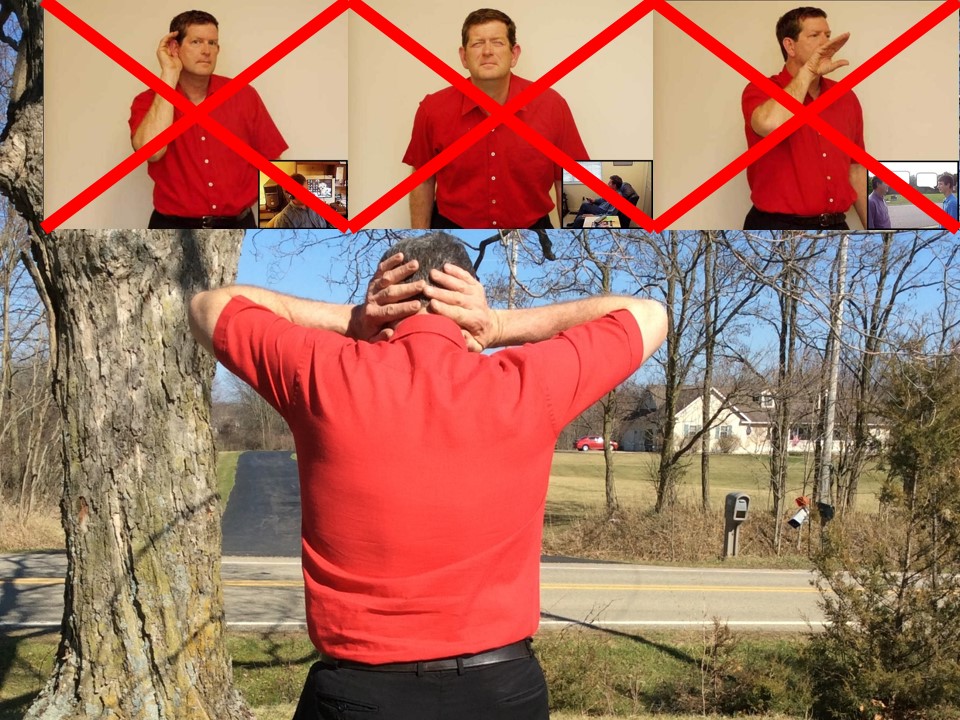 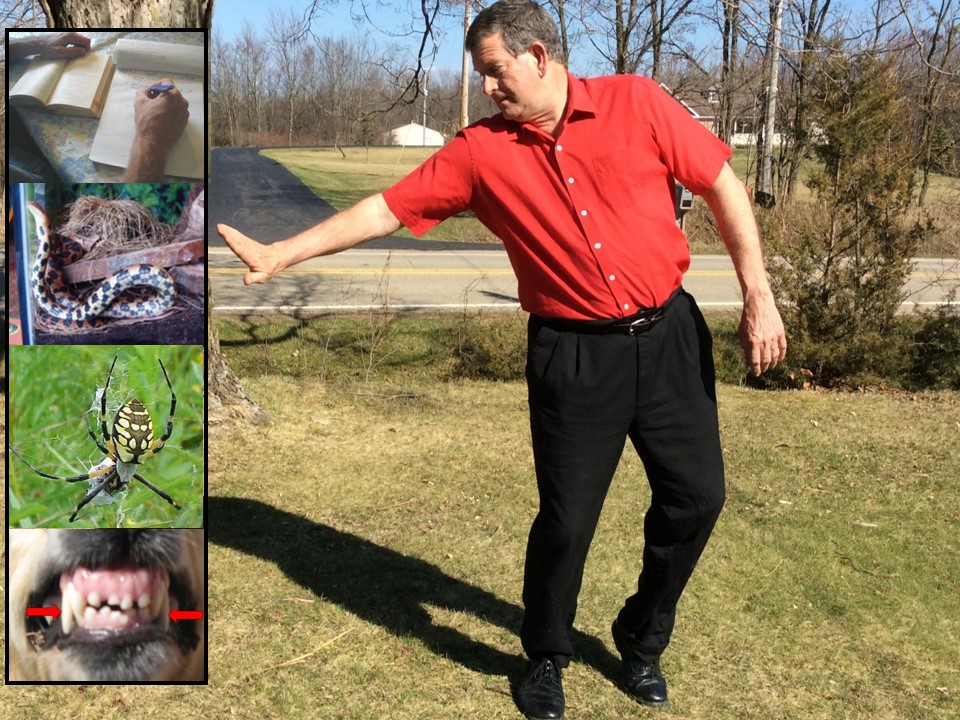 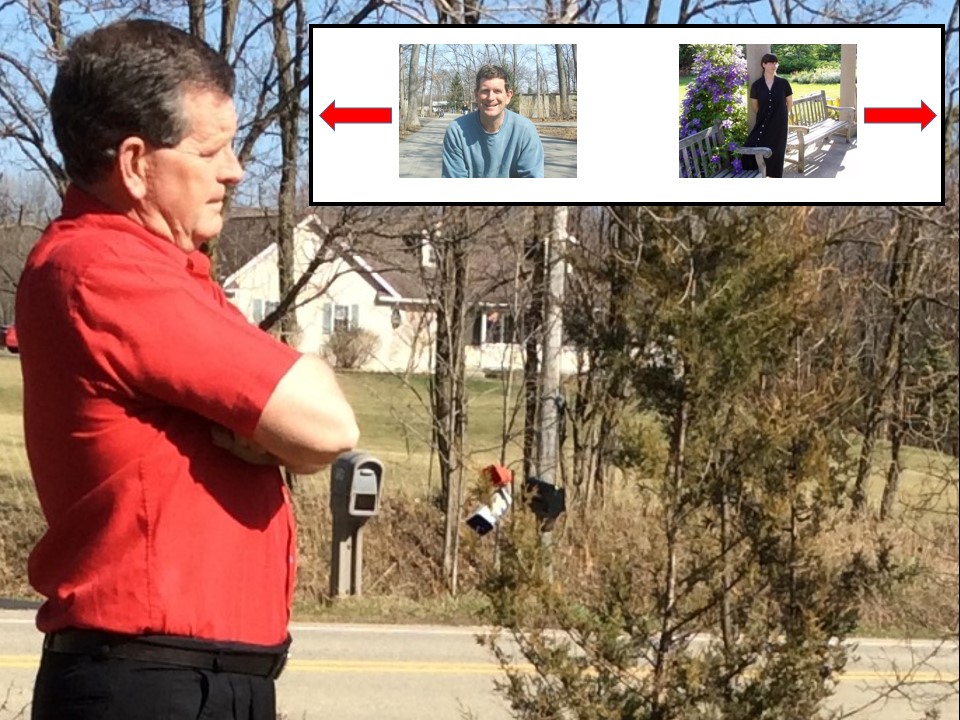 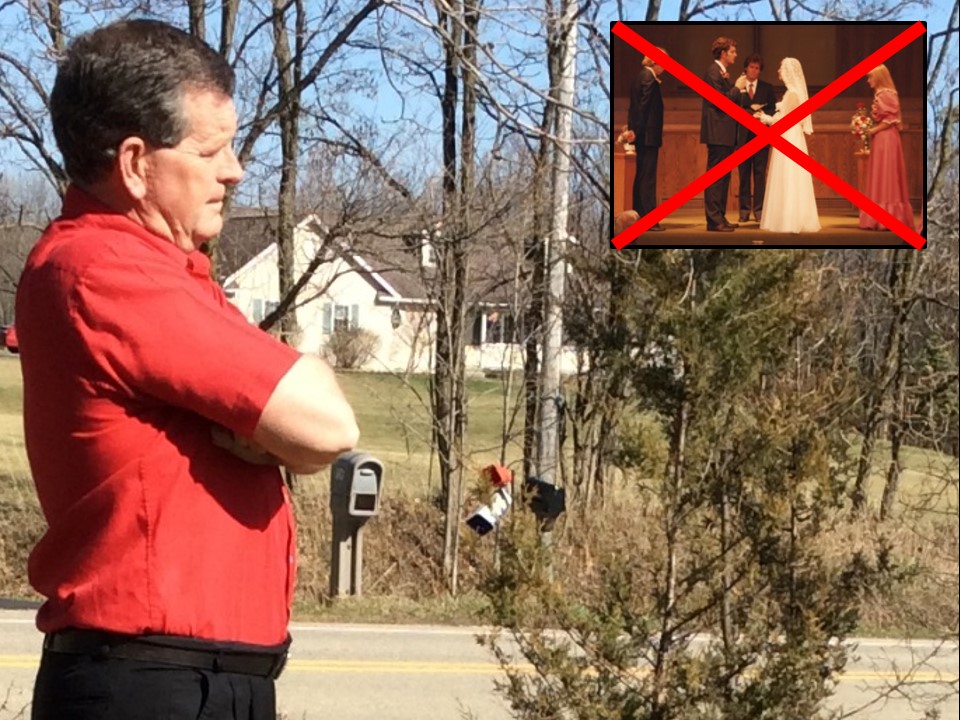 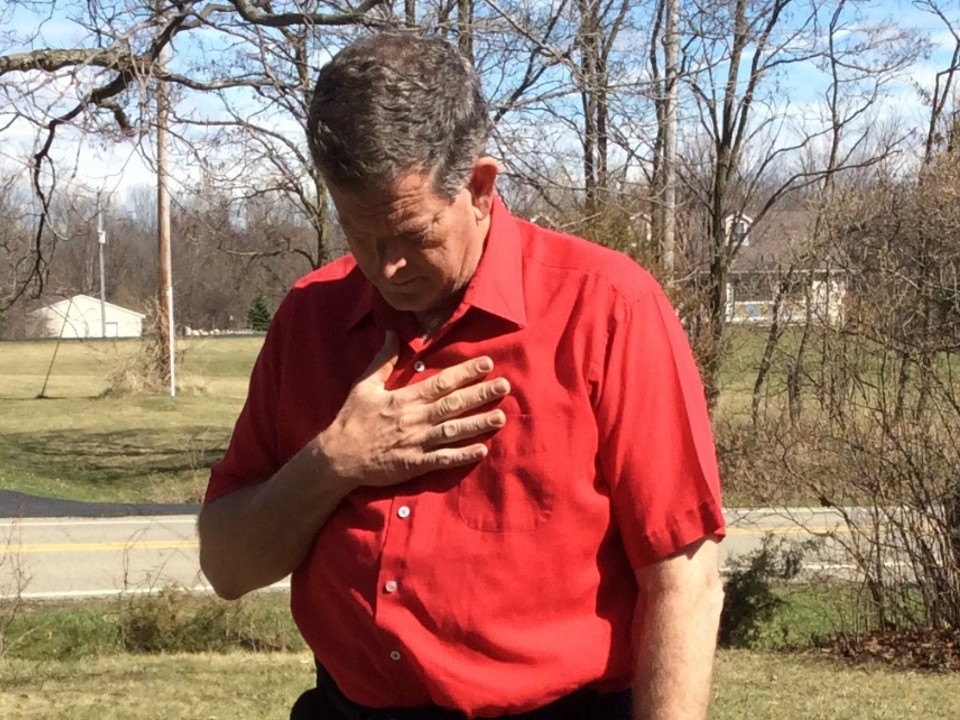 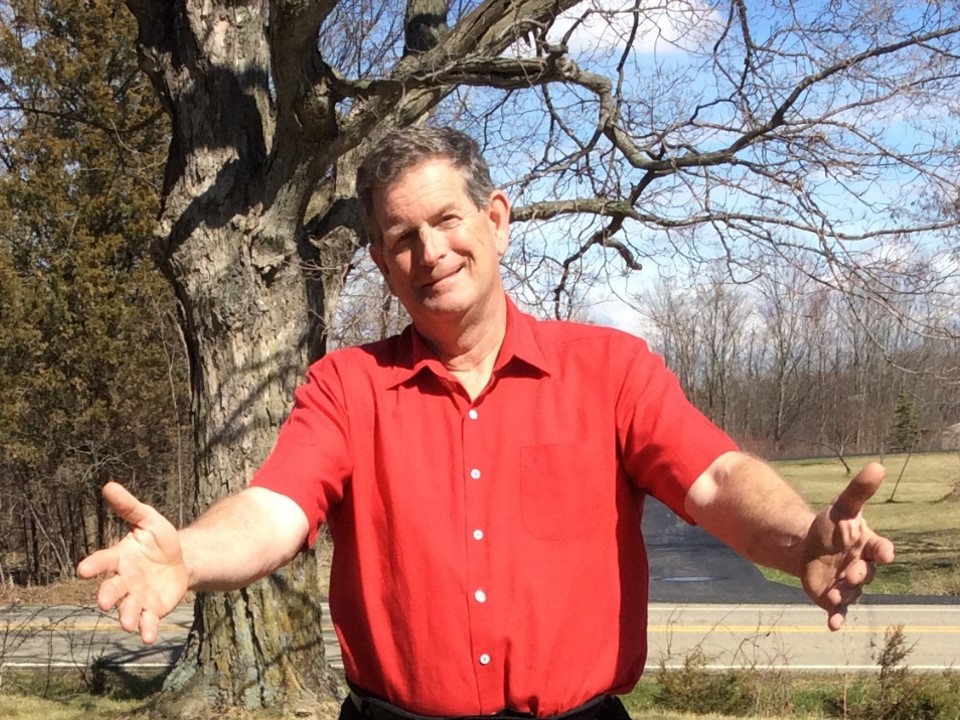 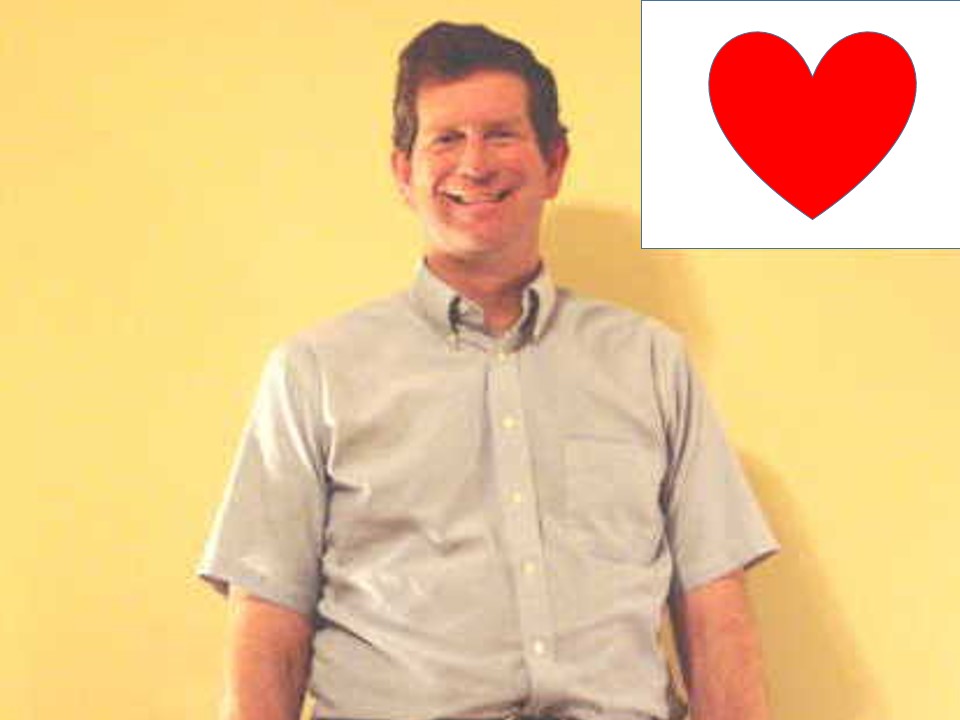 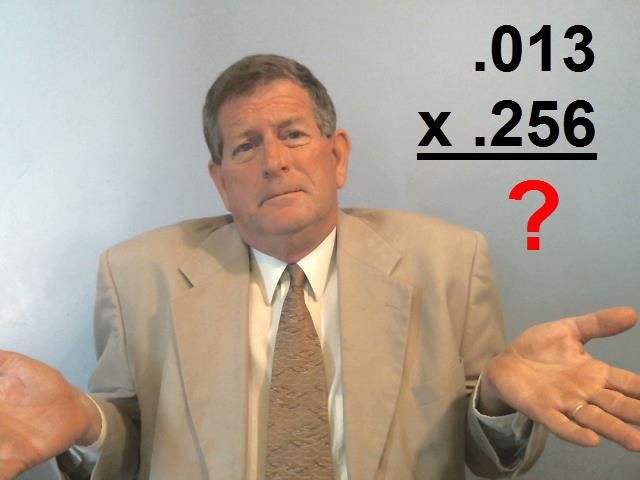 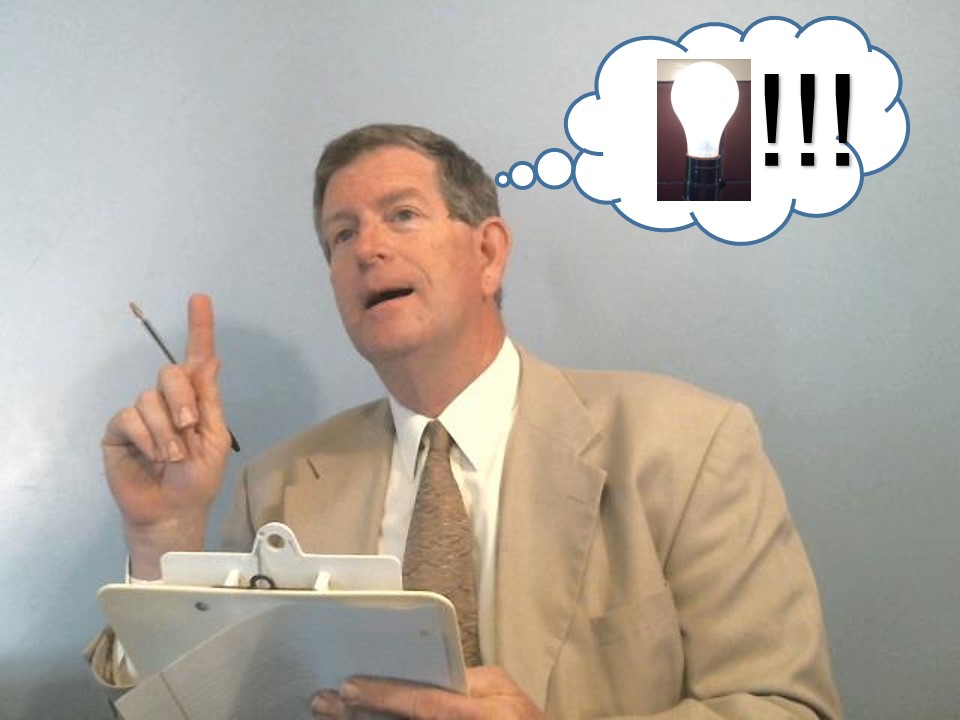 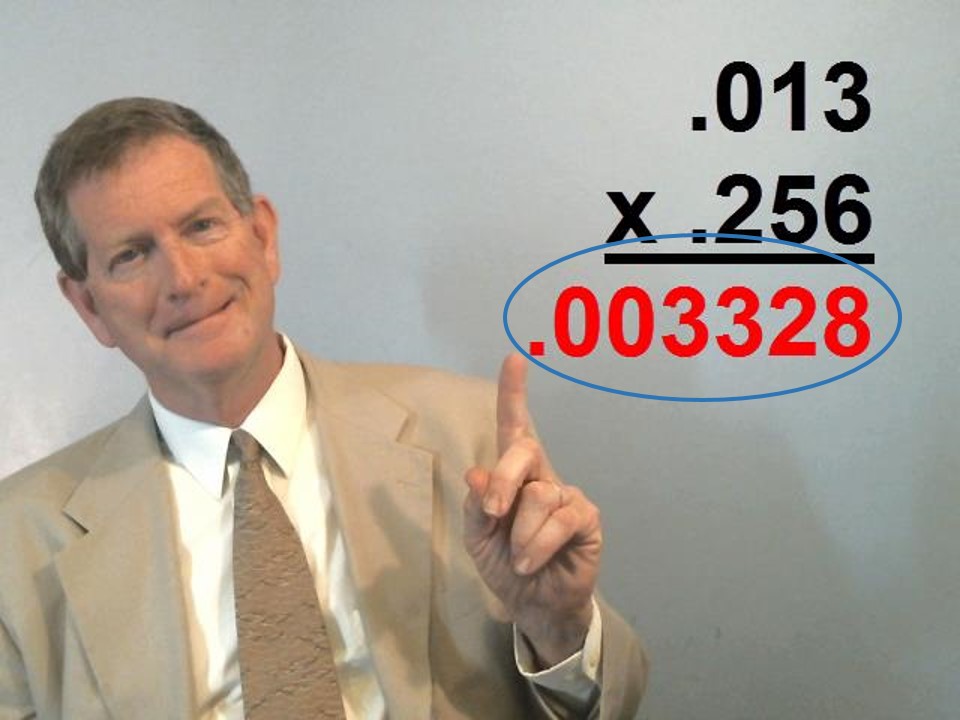 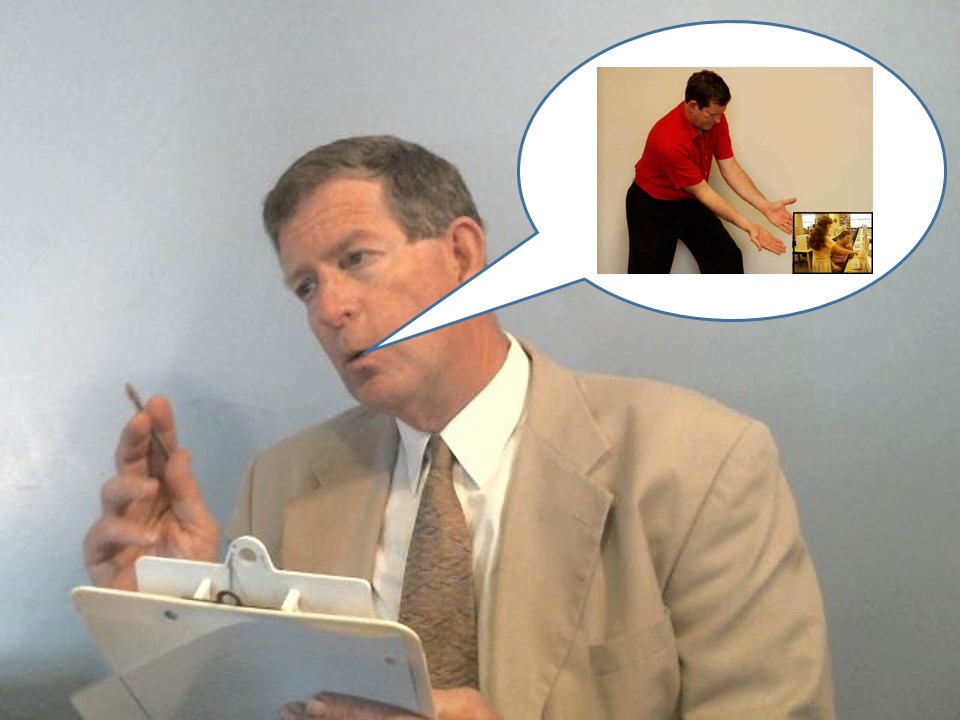 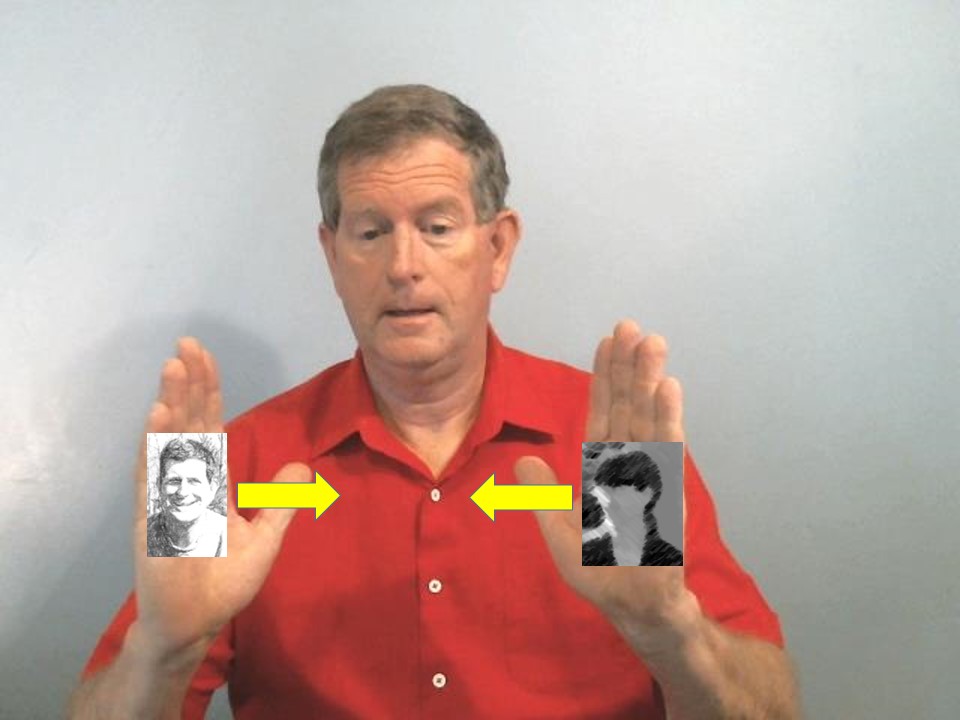 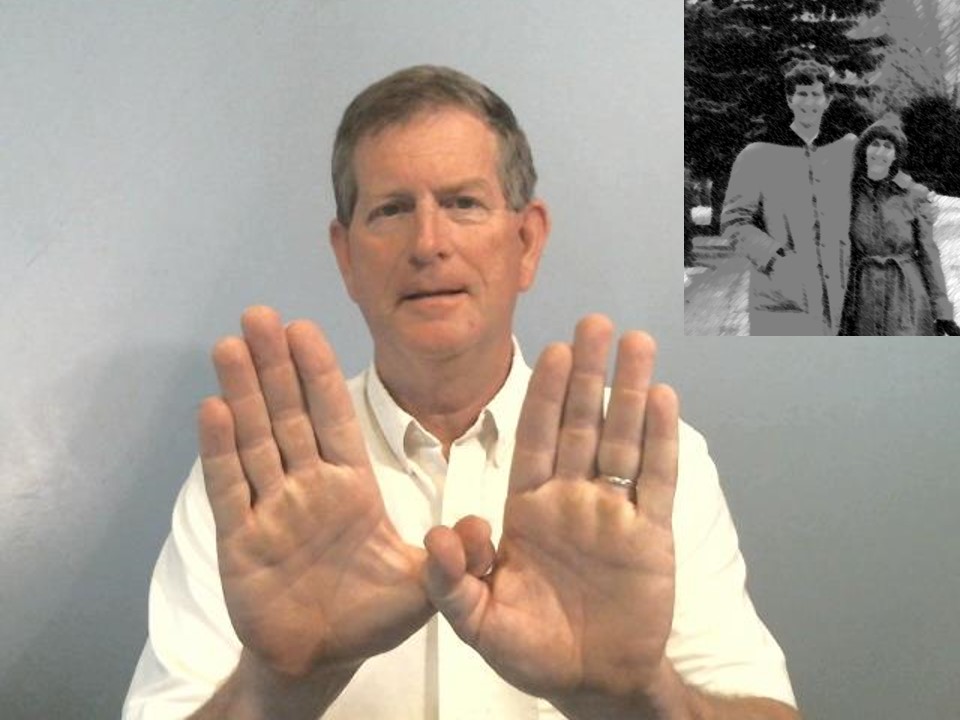 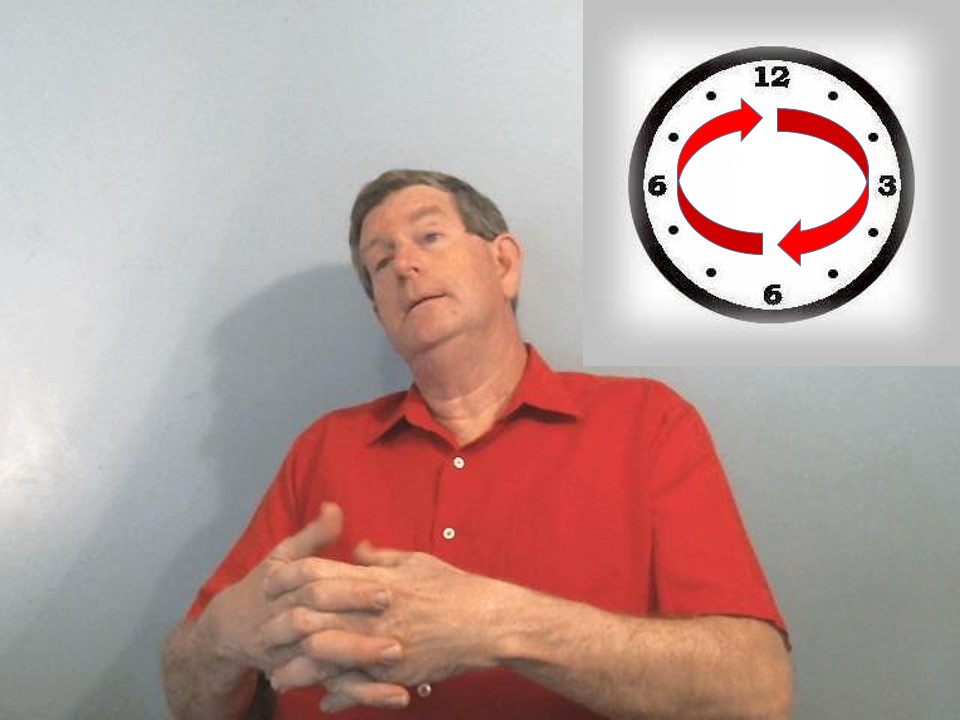 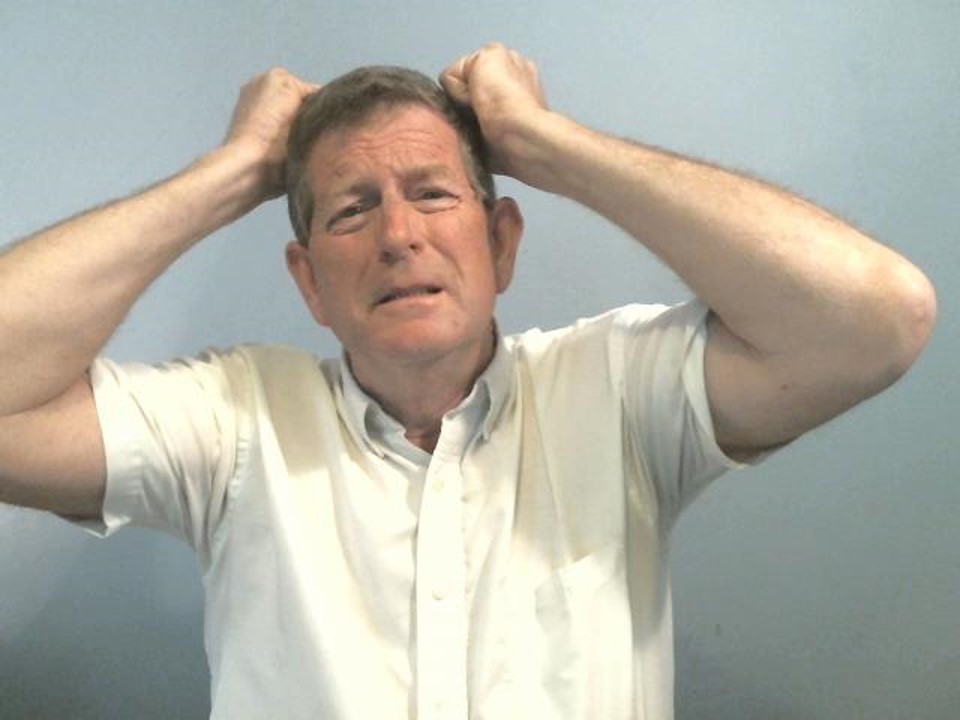 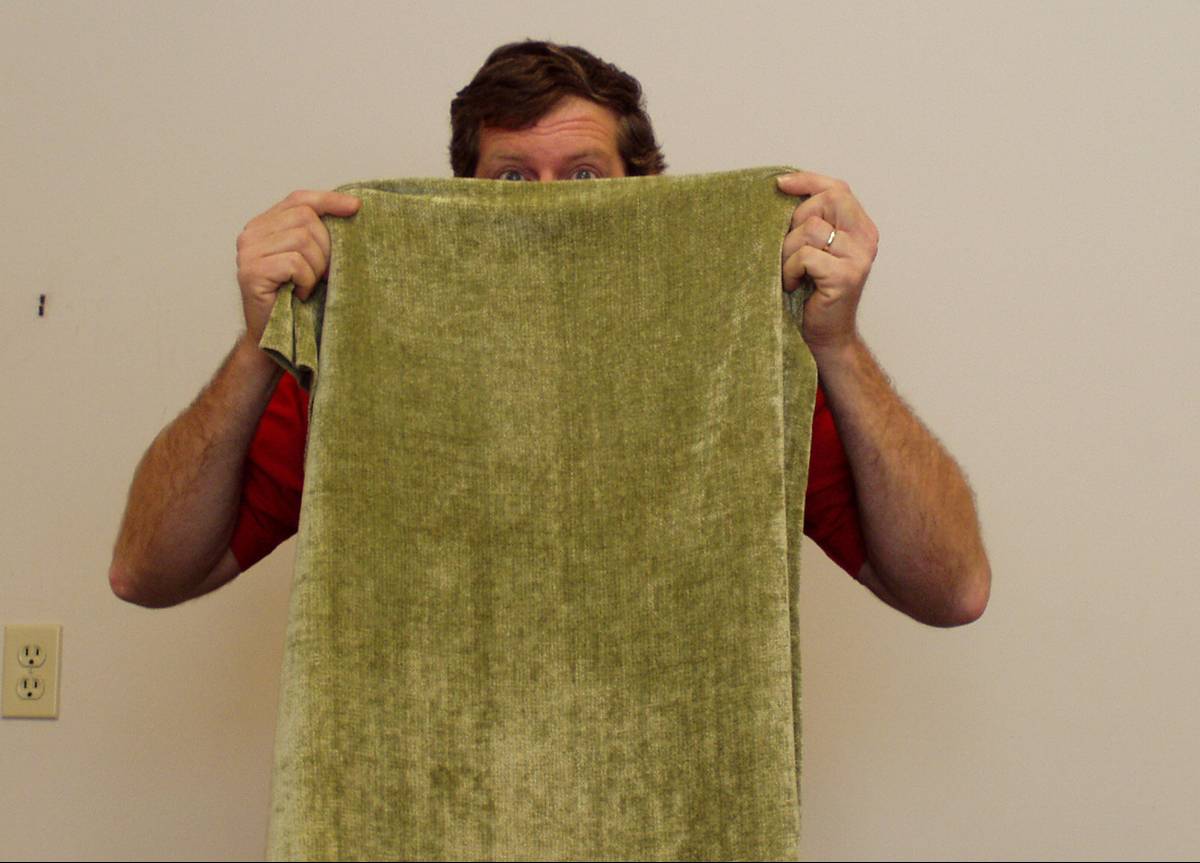 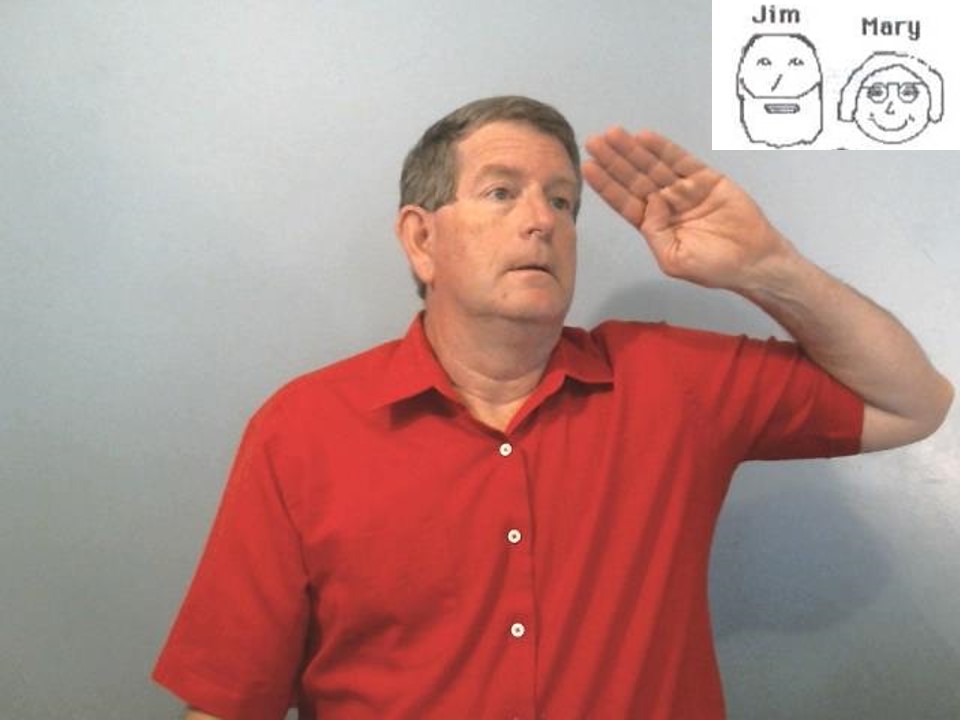 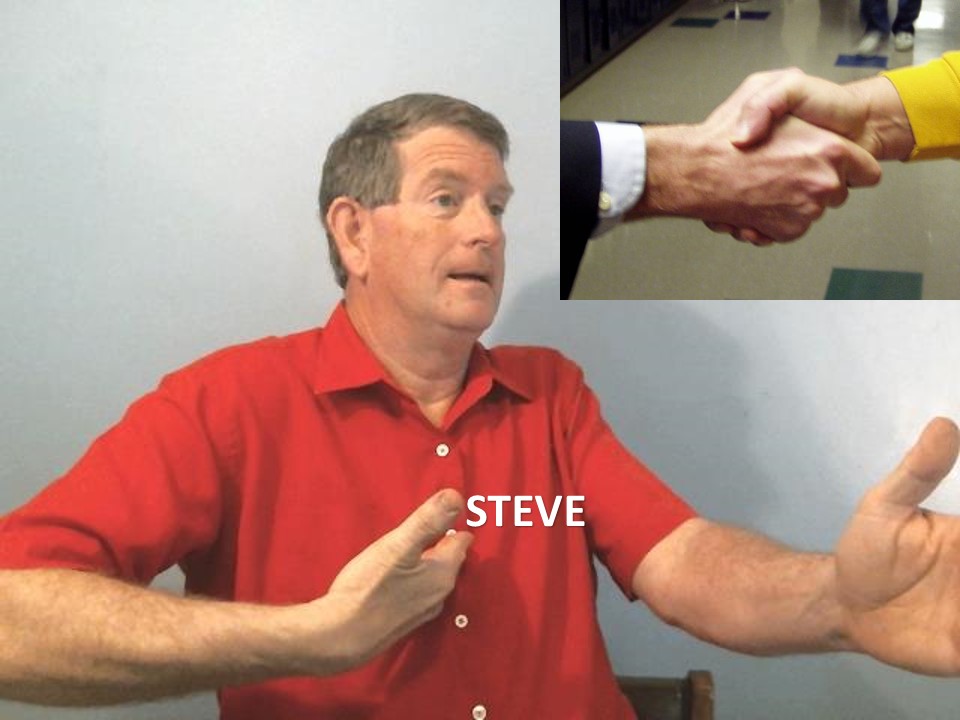 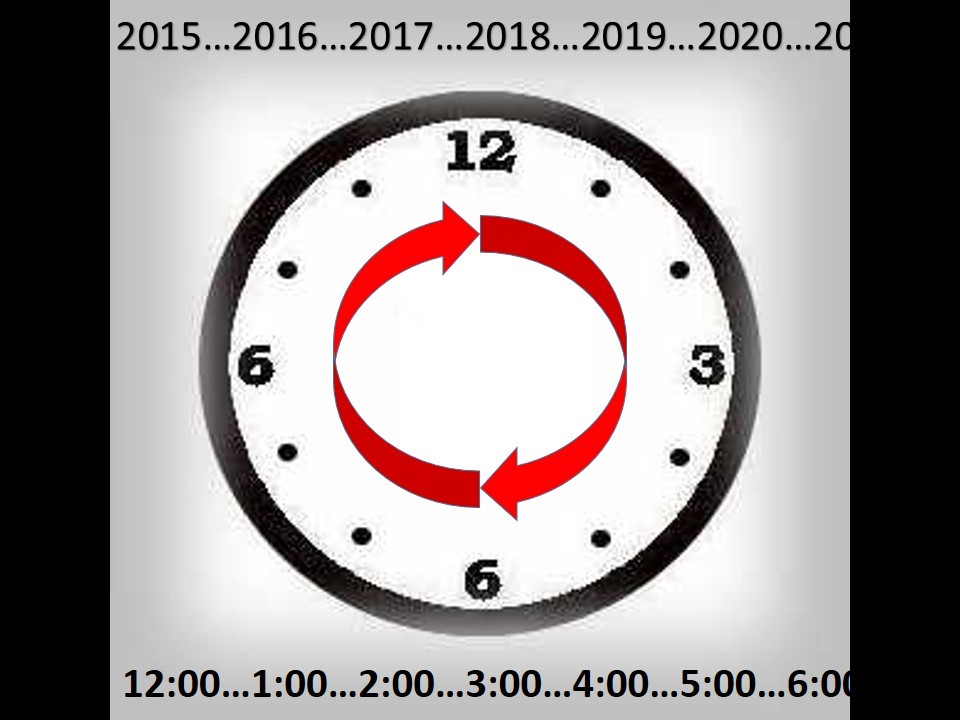 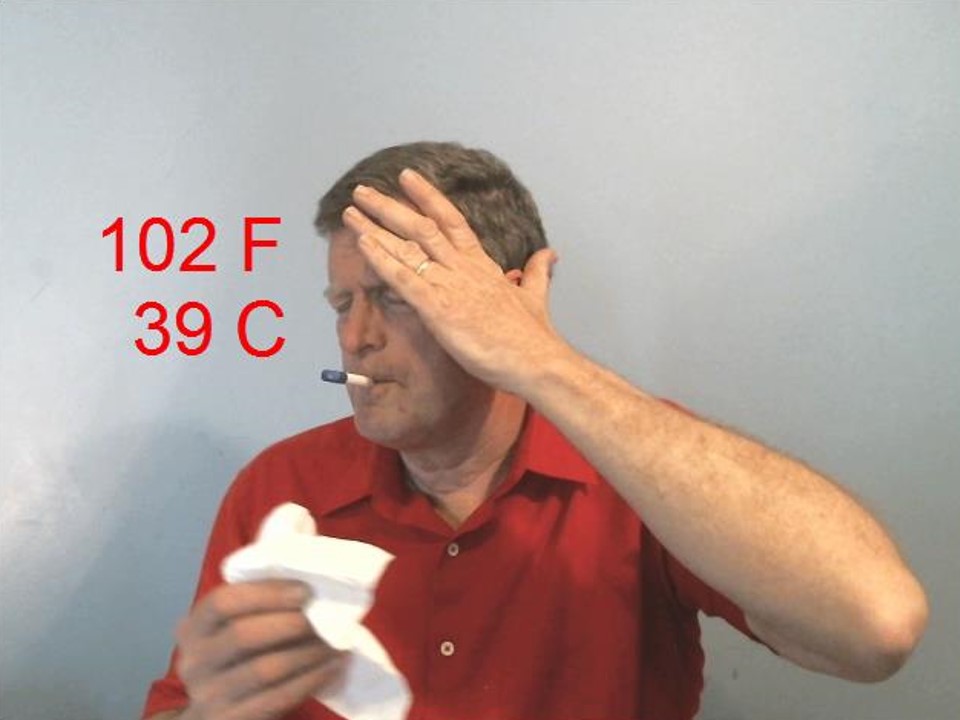 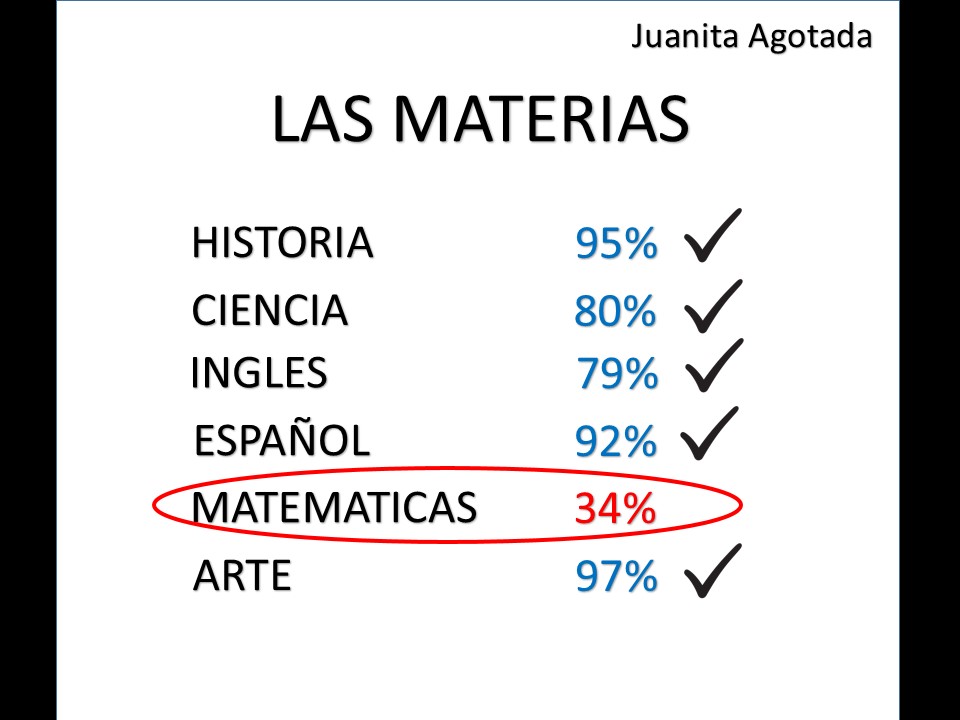 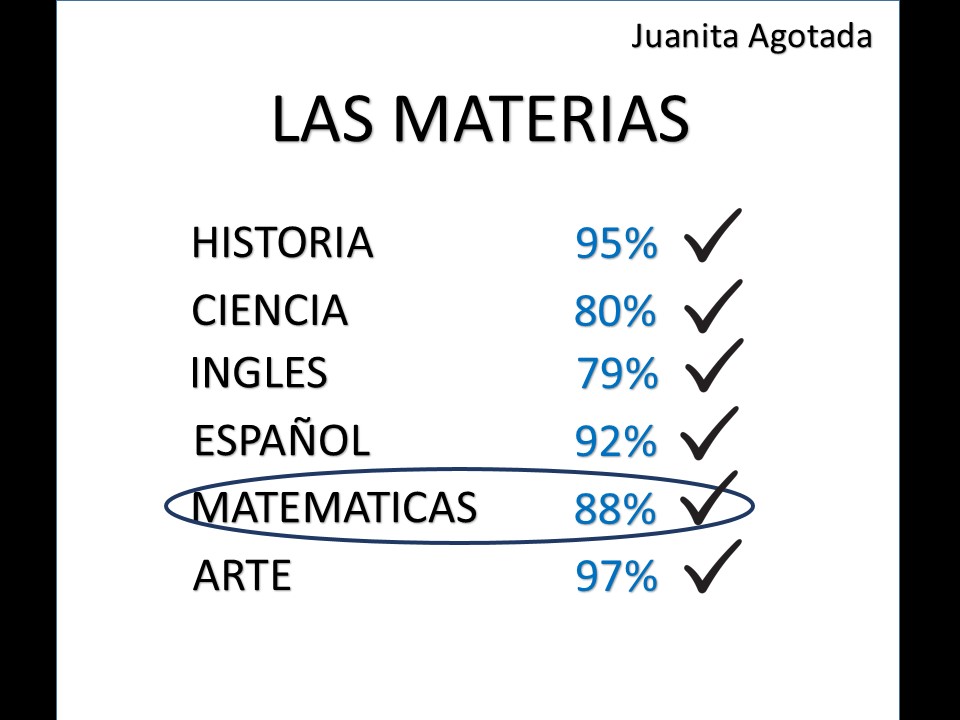 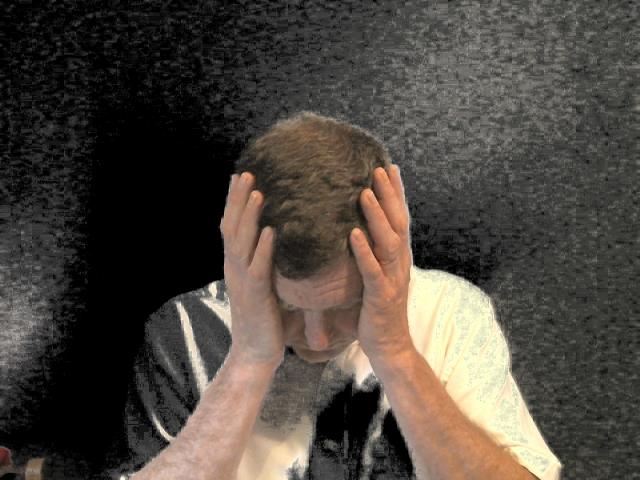 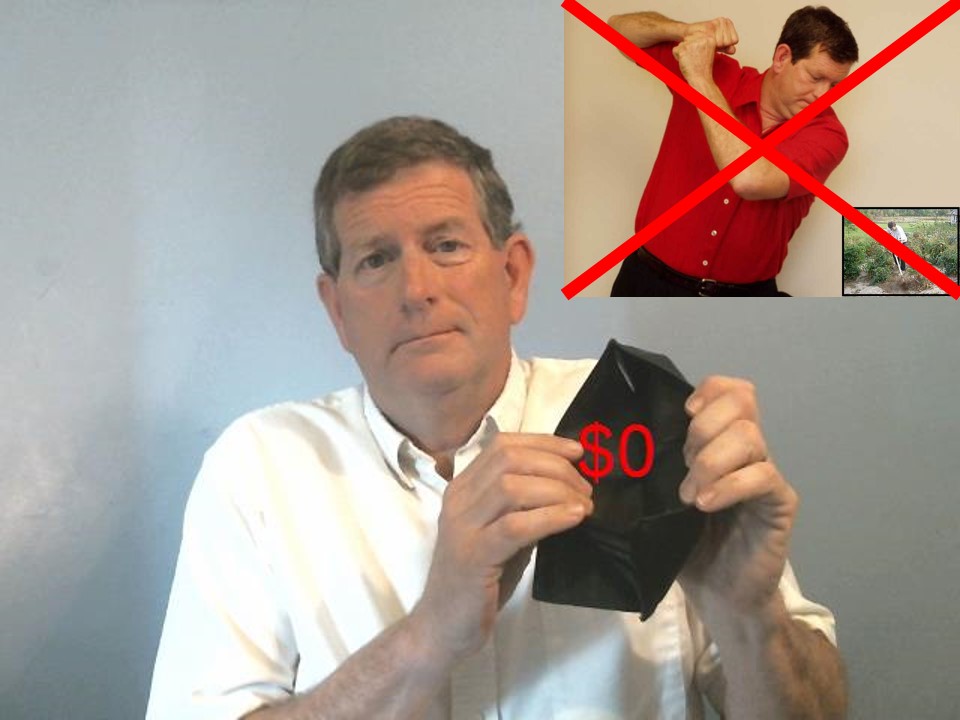 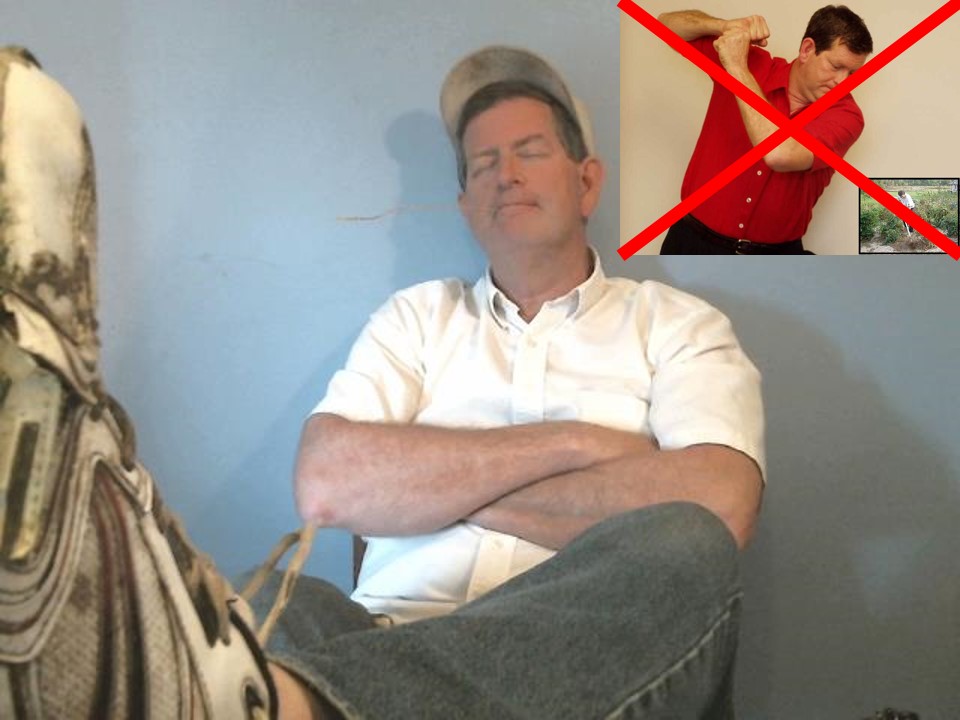 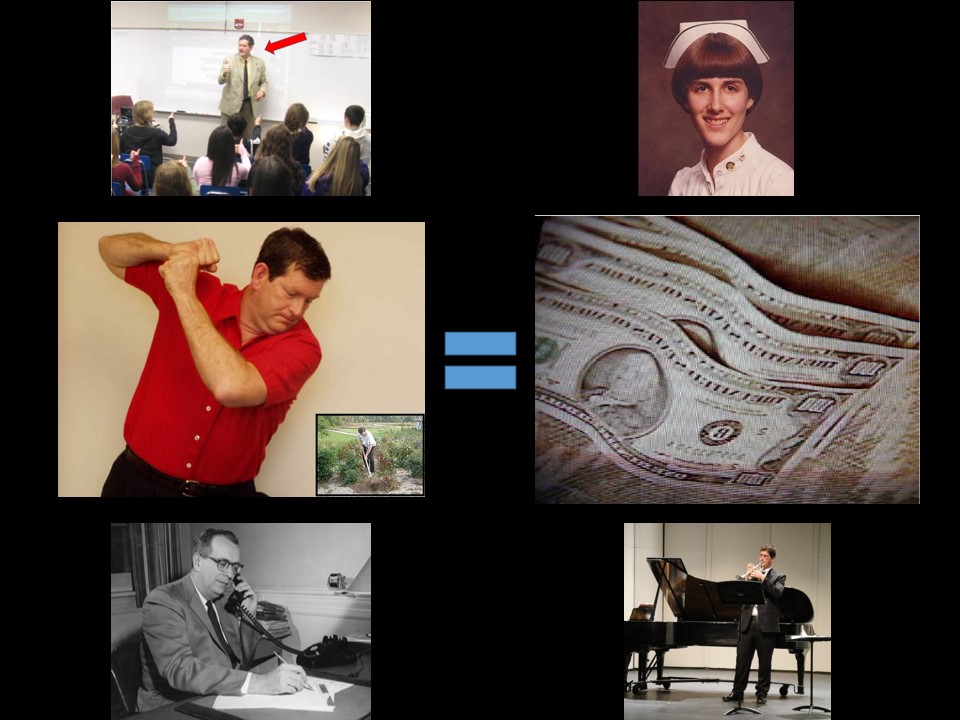 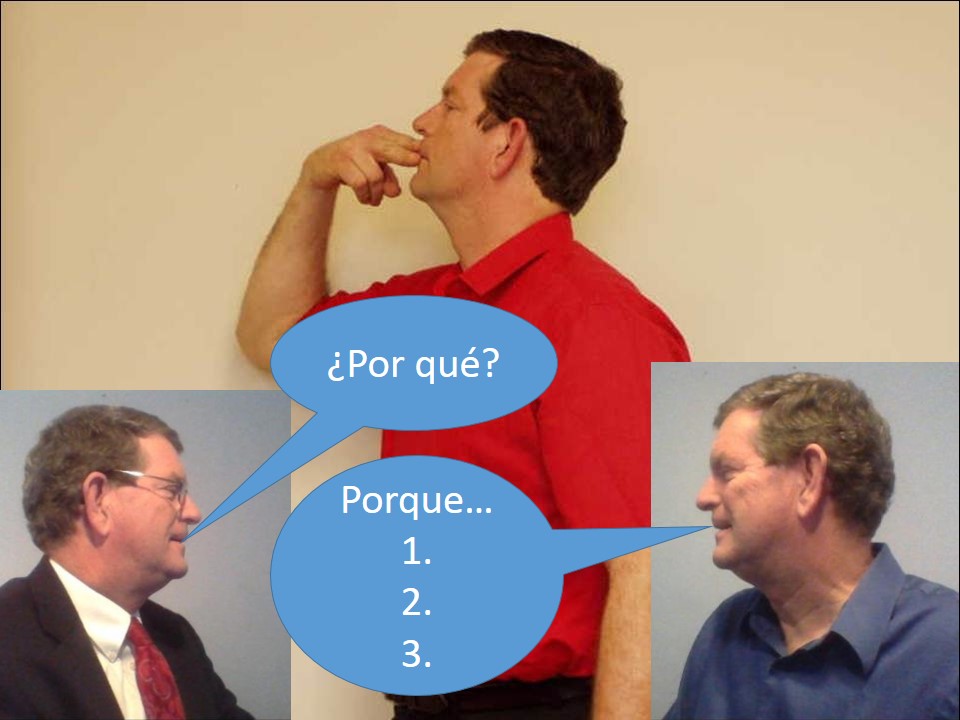 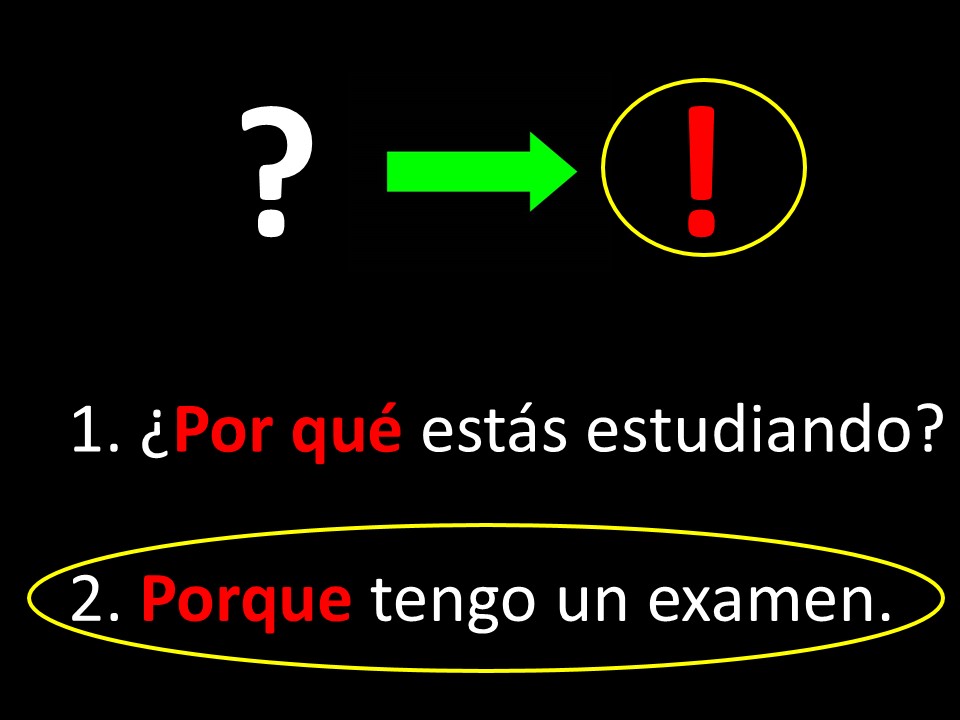 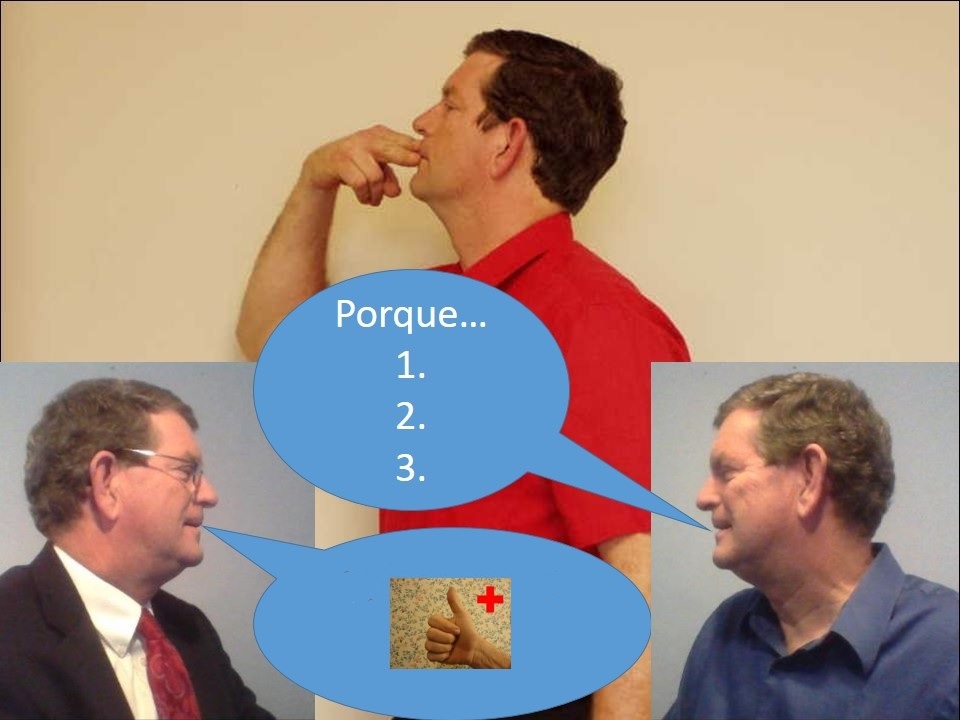 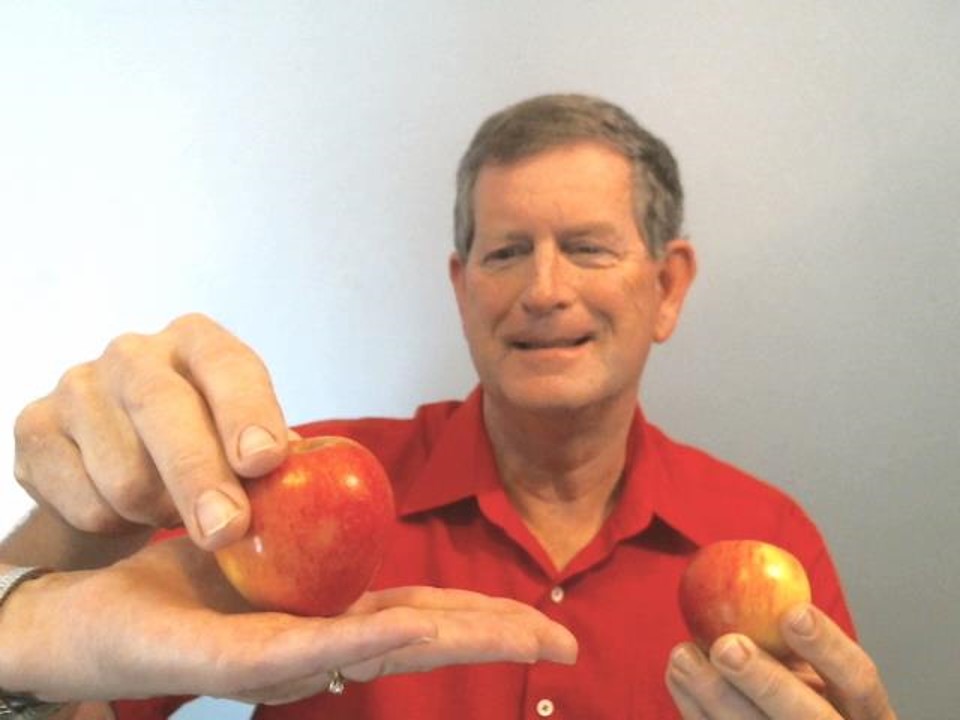 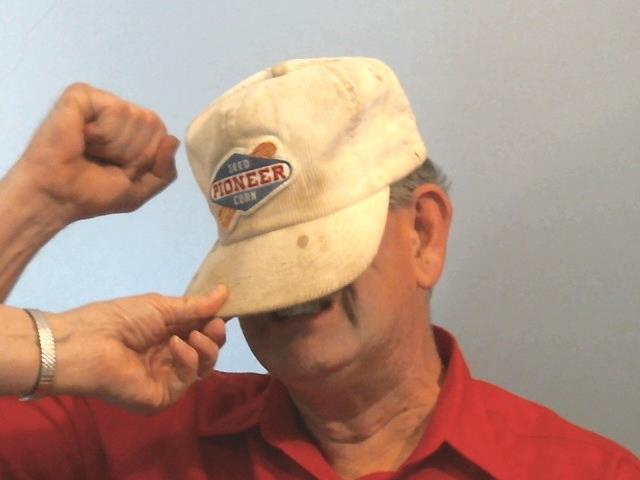 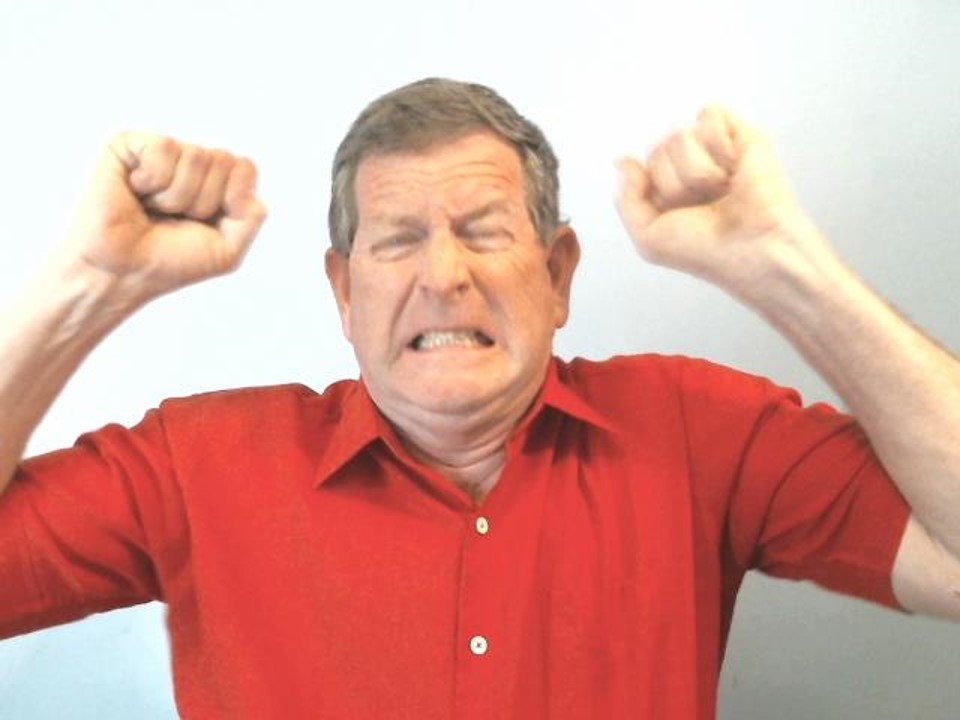 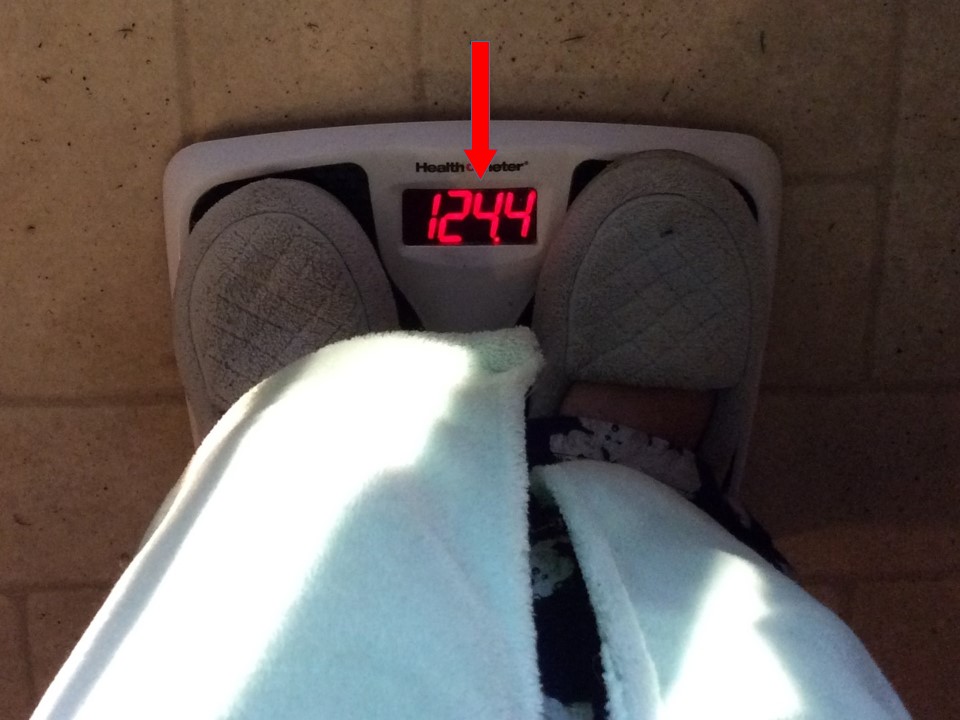 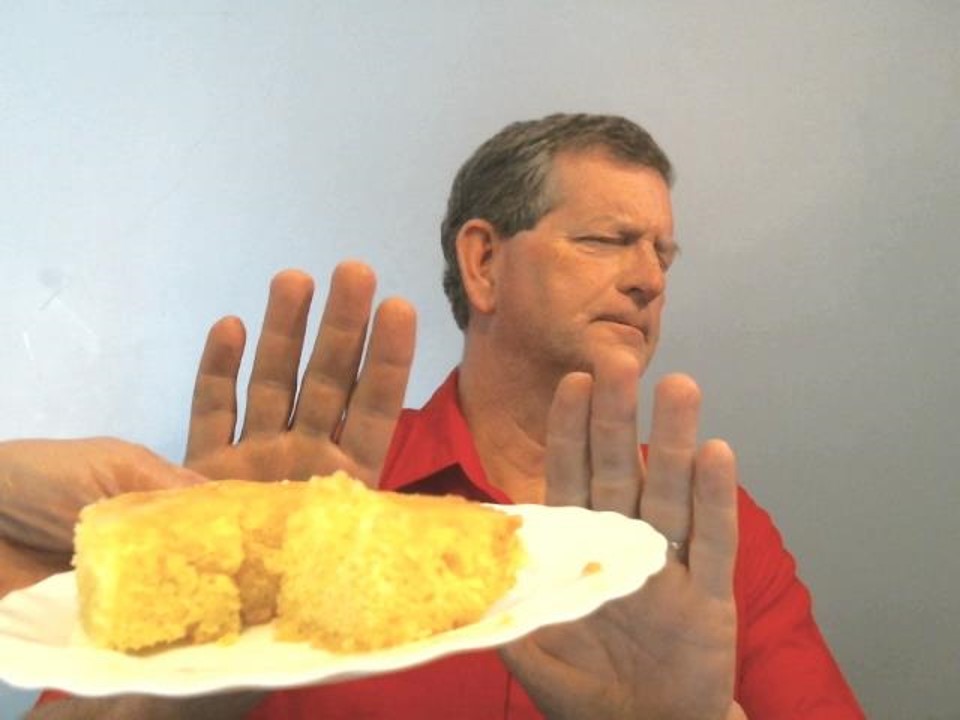 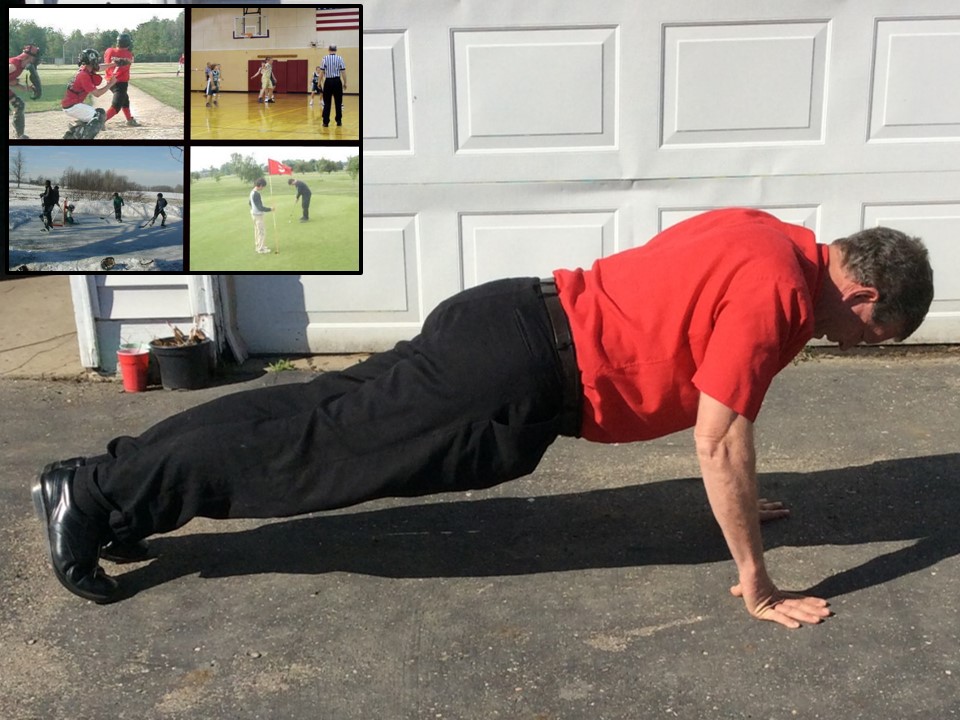 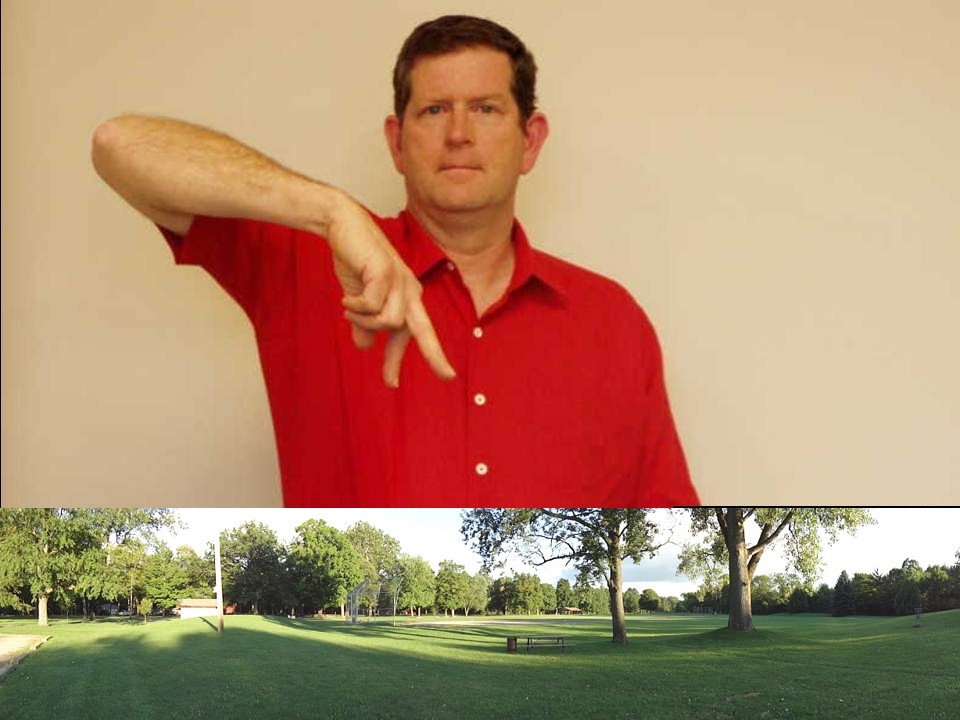 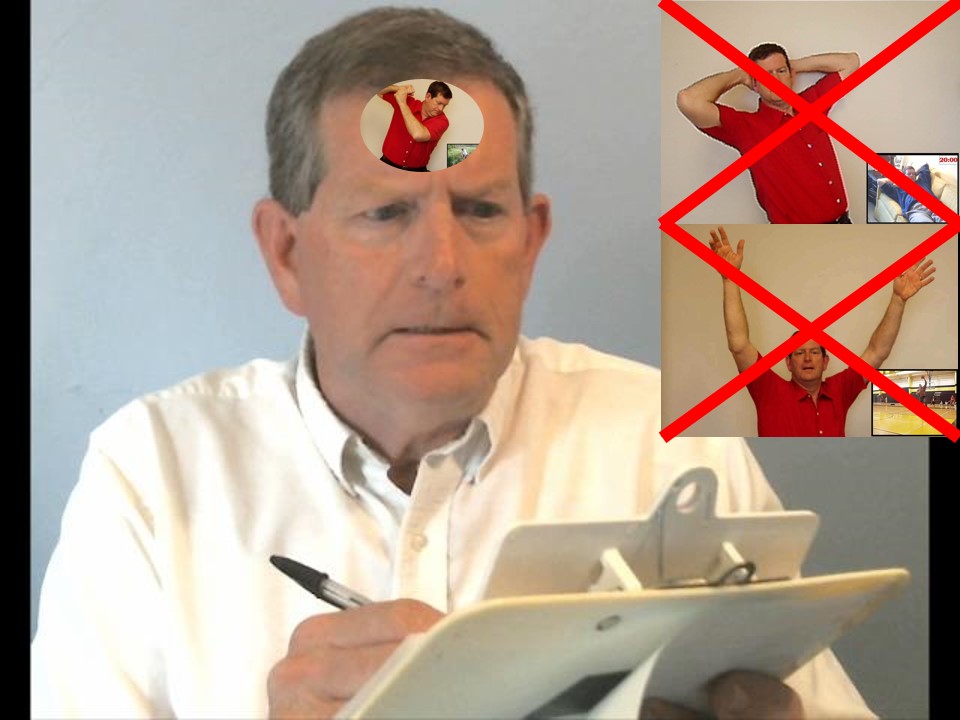 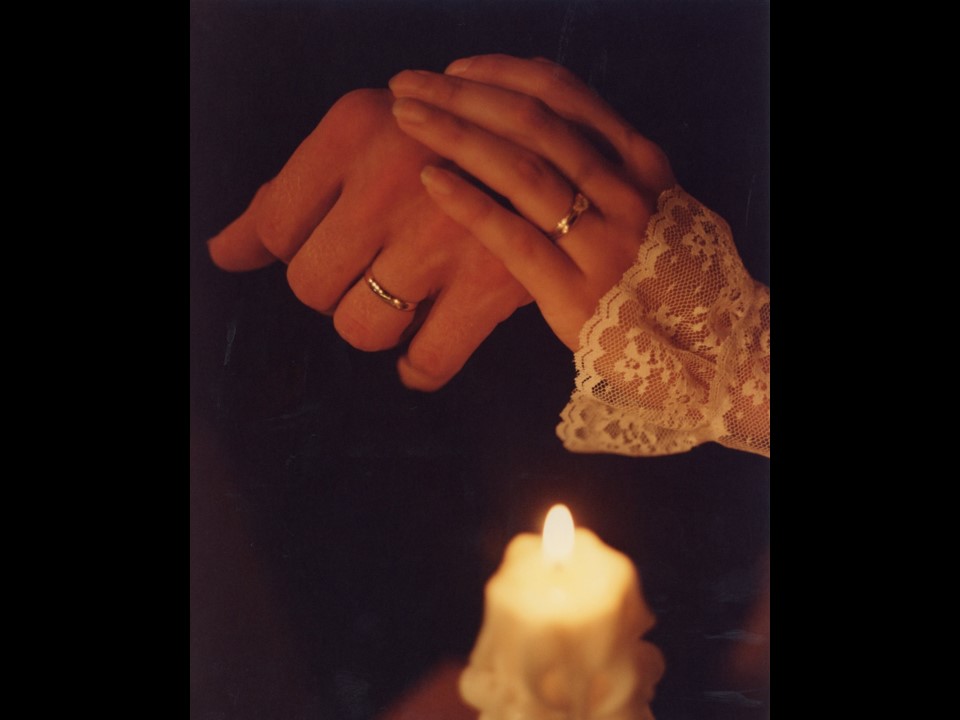 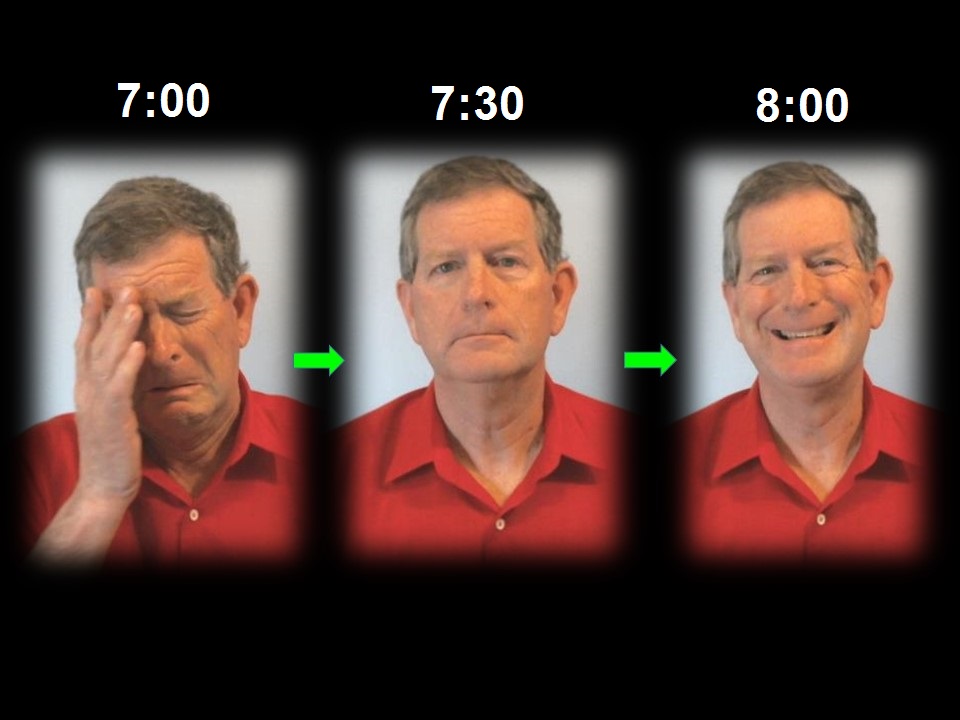 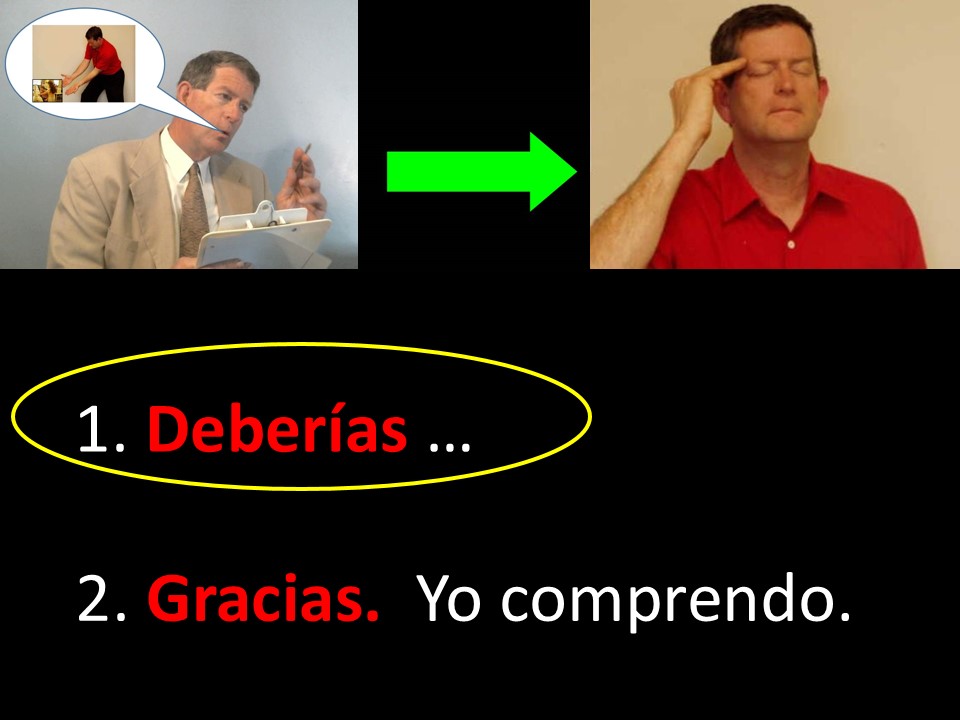